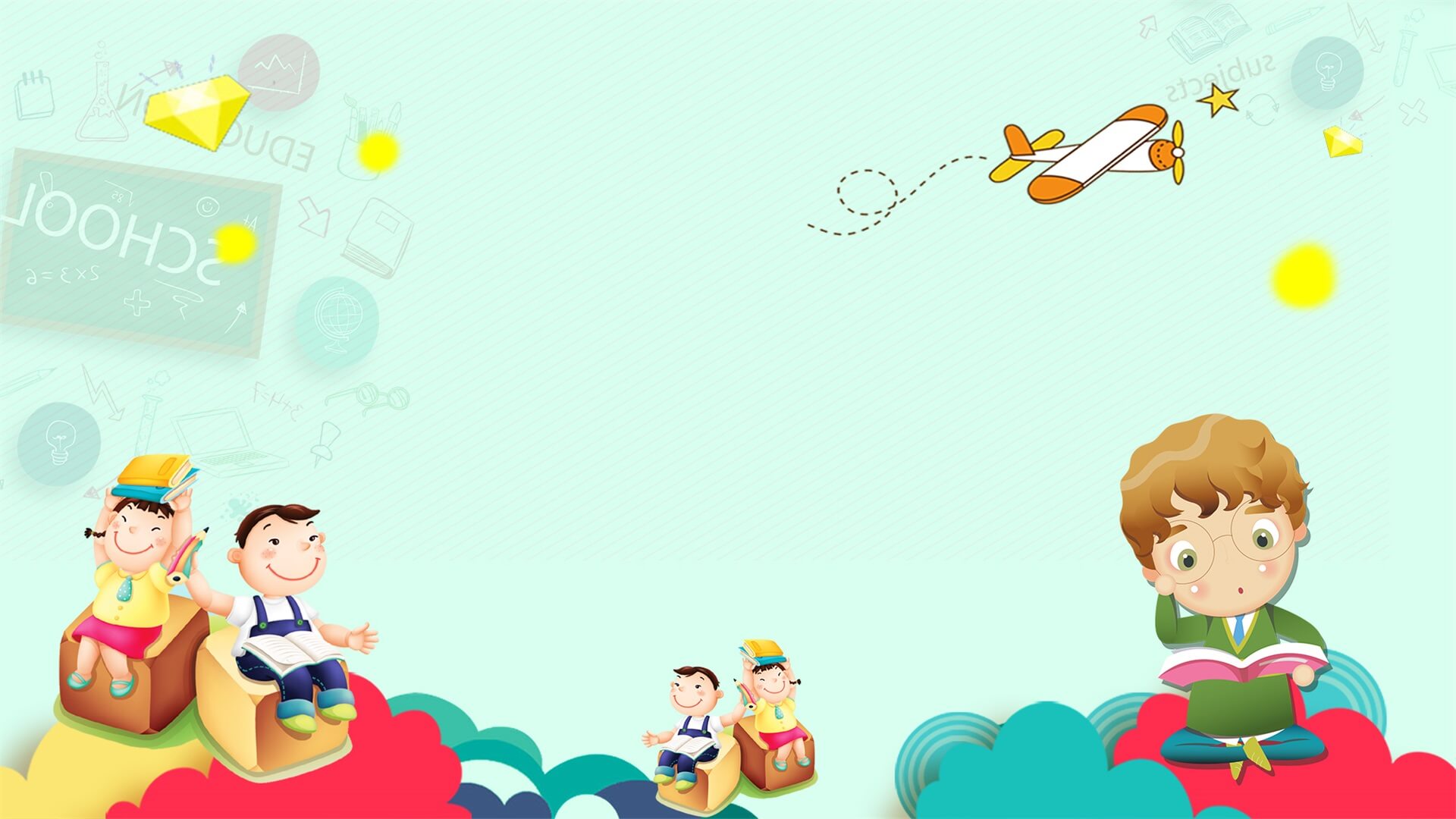 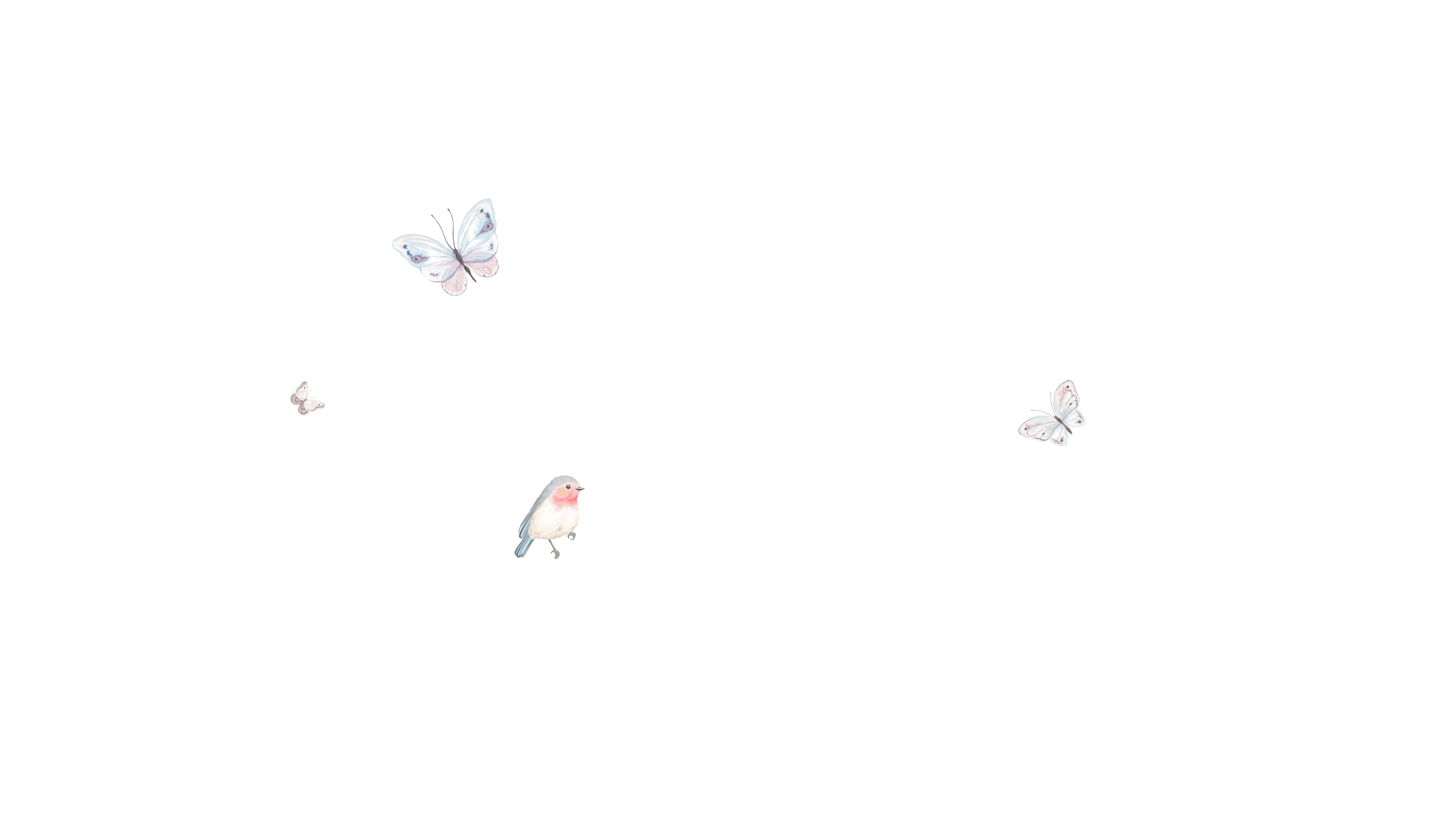 幼儿园家长会
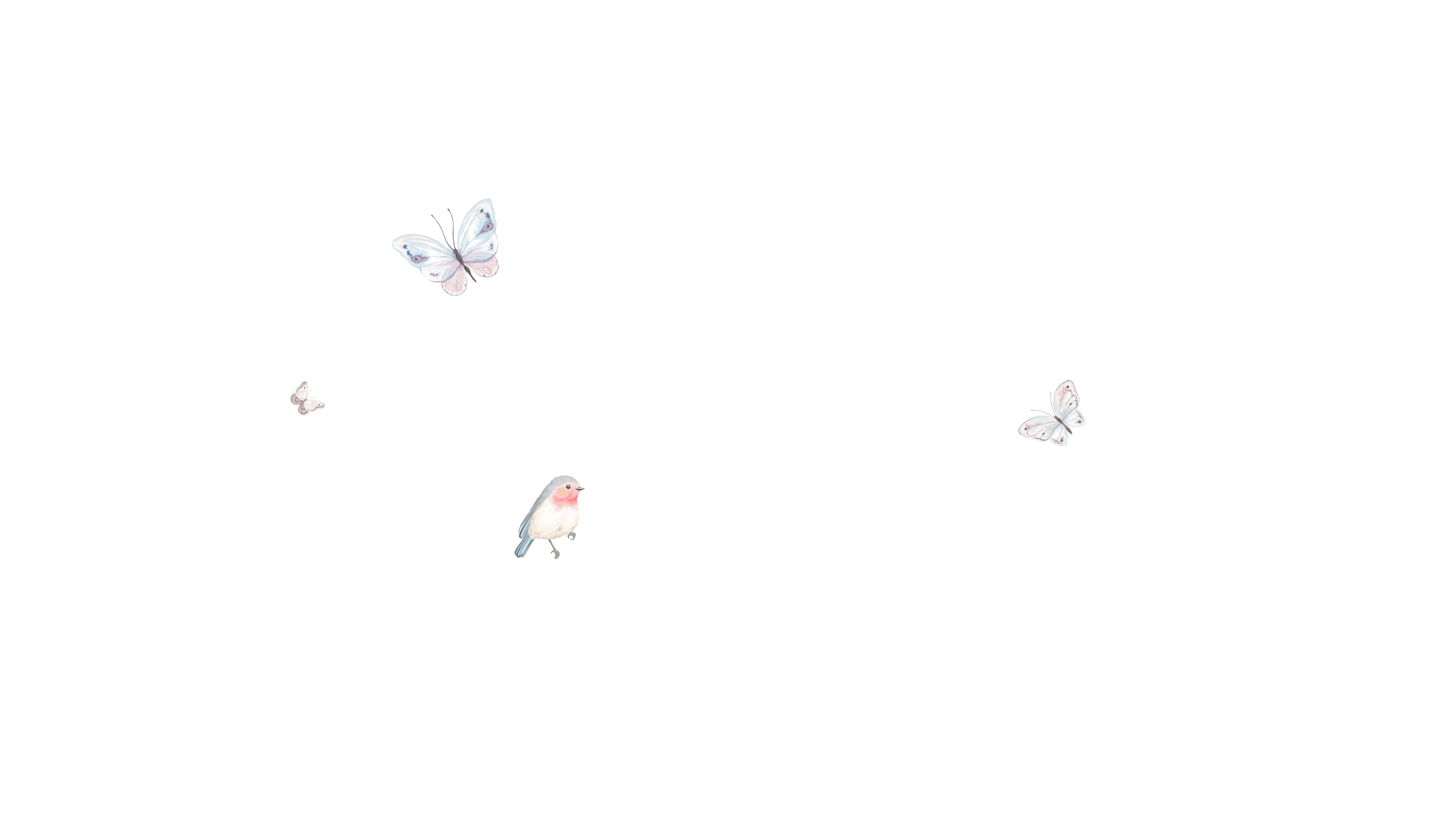 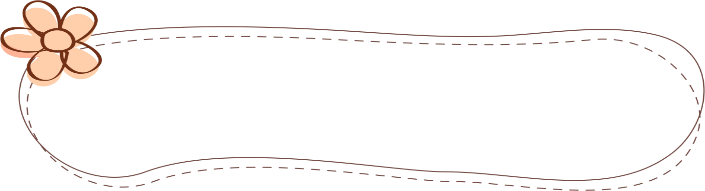 上海市第一幼儿园
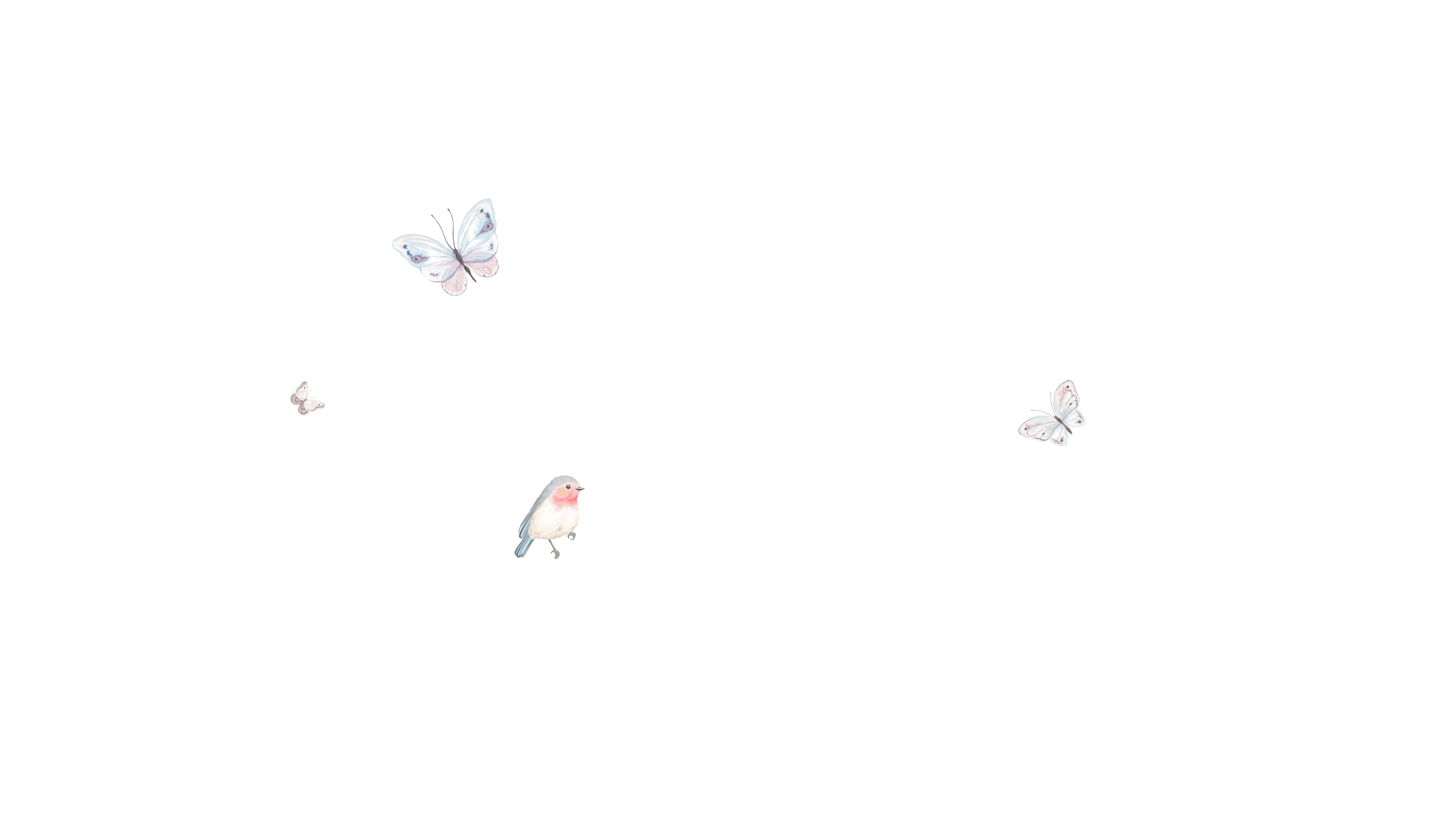 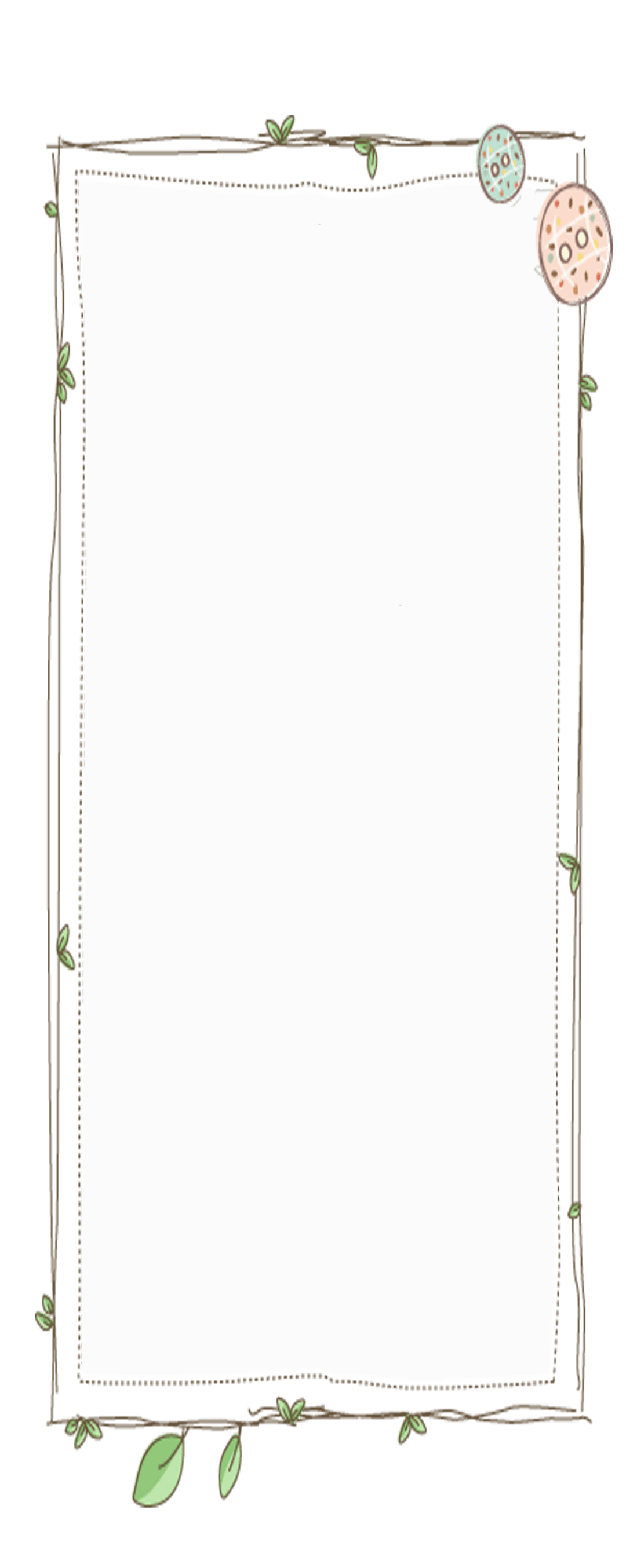 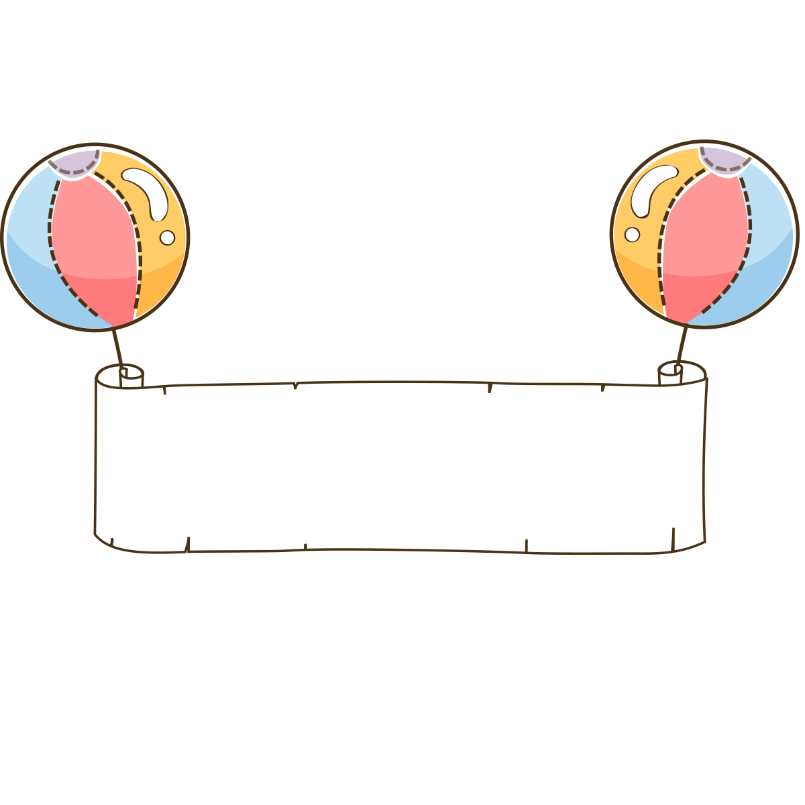 前言
尊敬的各位家长大家好！
首先，各位家长能在百忙之中抽出时间来参加这次家长会表示深深的感谢！召开这次家长会的目的是为了加强老师与家长之间的联系，互相交流一下学生在校及在家的情况，以使我们能够及时调整工作，提高教育教学质量，同时促使家长也能够积极于到学生的管理钟来，总之一句话，就是“一切为了孩子，这是我们教育的一个根本出发点。”我希望也相信，从这个出发点出噶，我们家长一定会达到预期效果，取得圆满成功，下面我把本班的有关情况向家长们做个汇报。
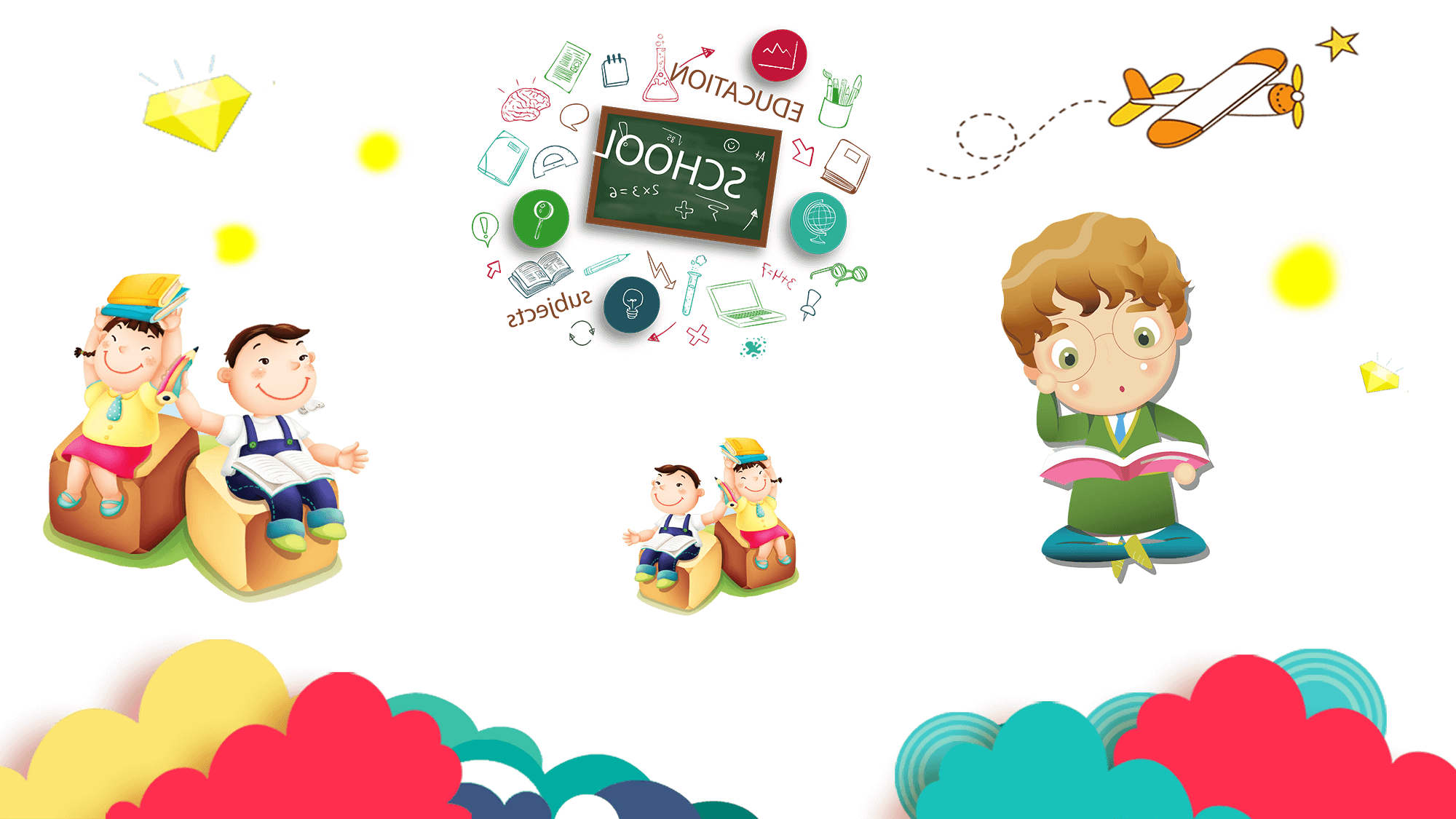 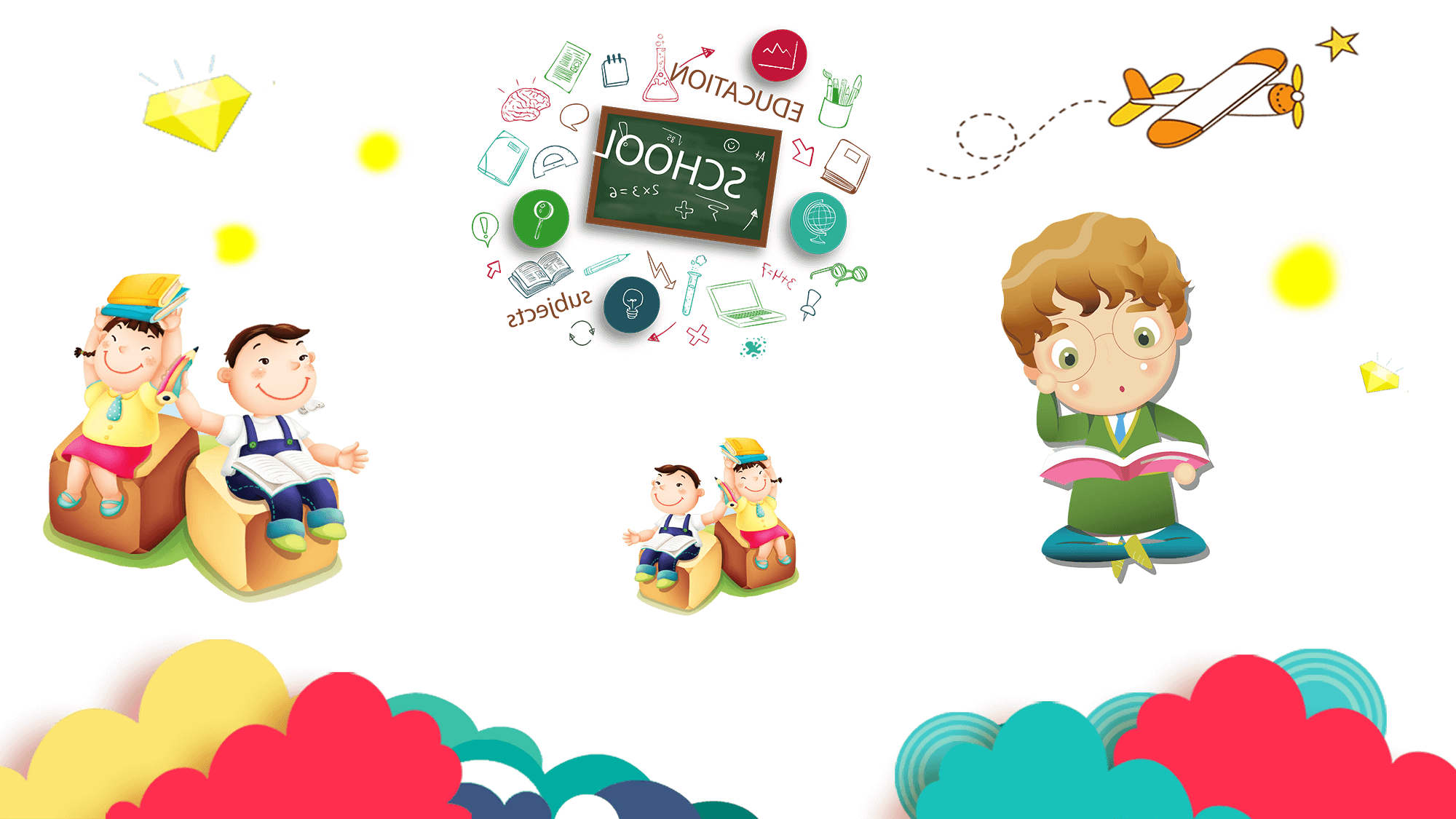 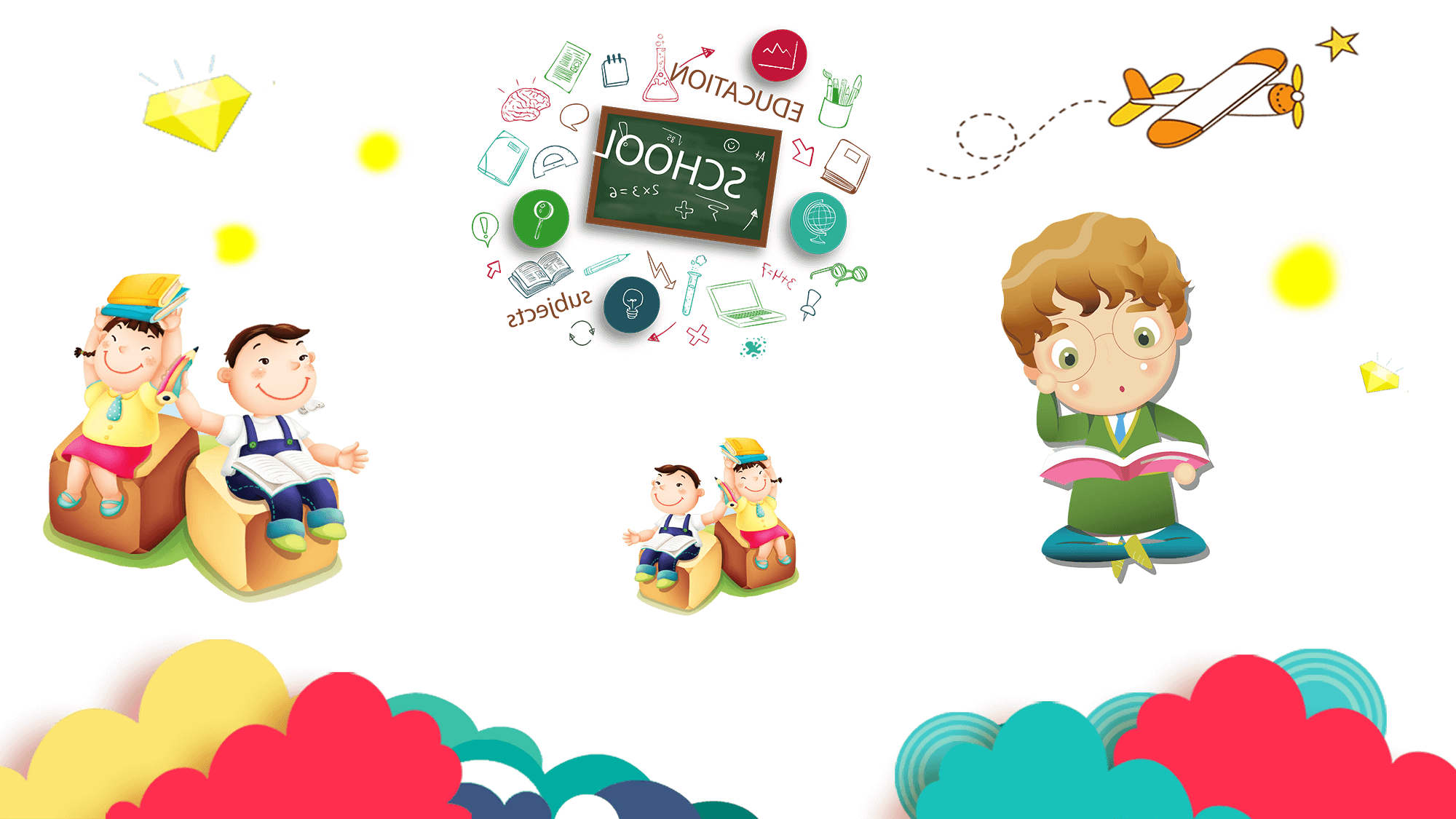 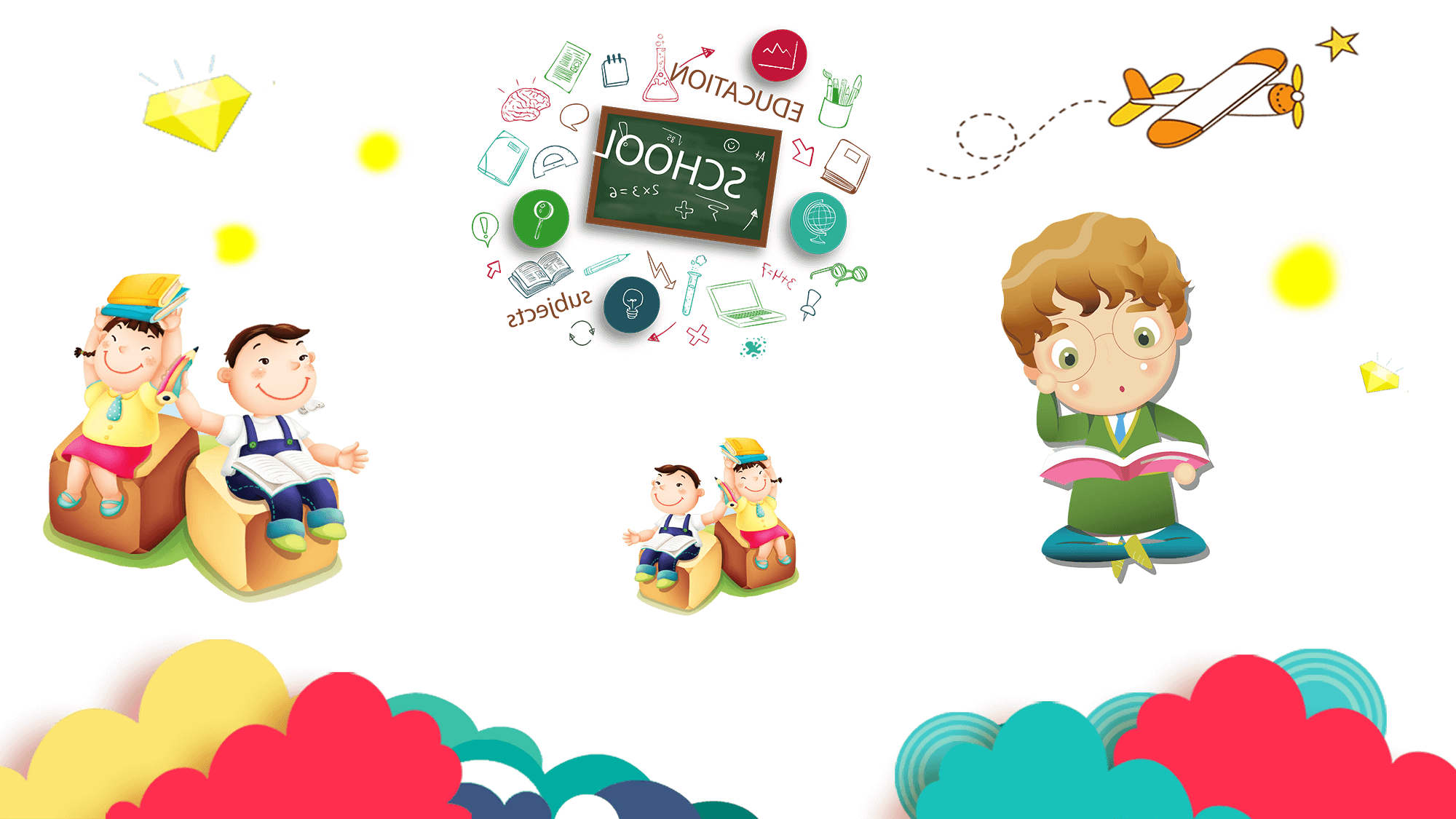 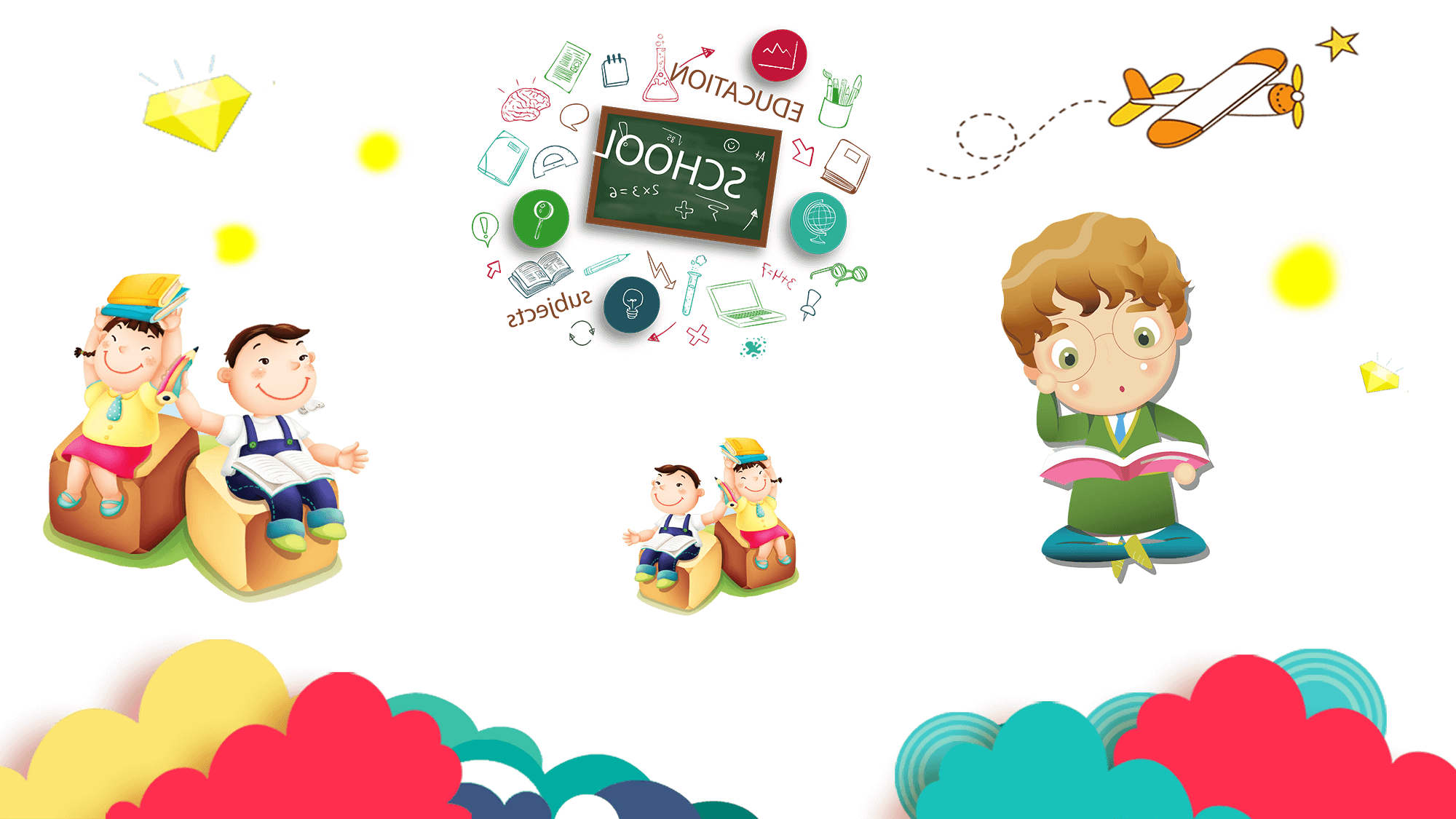 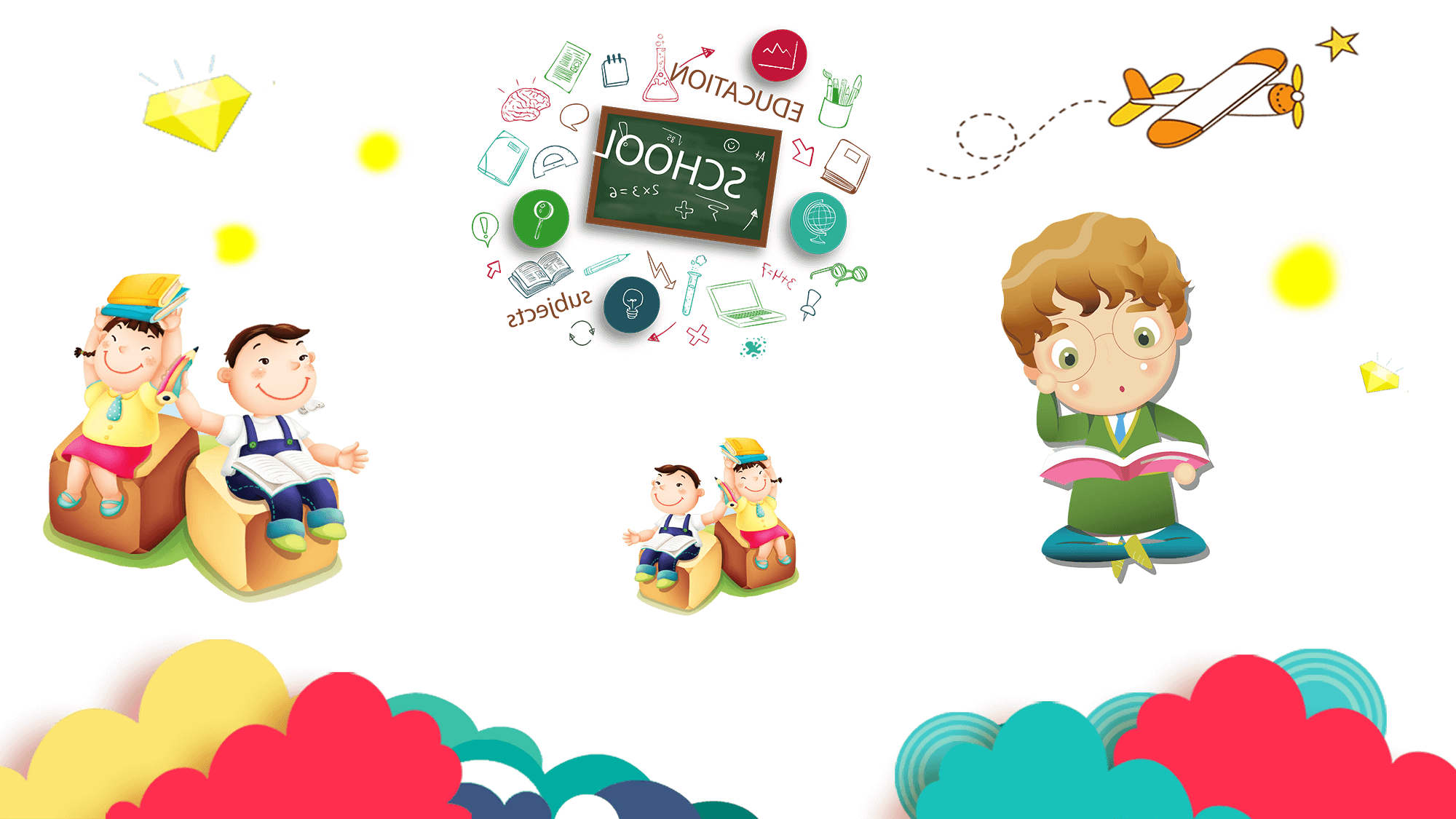 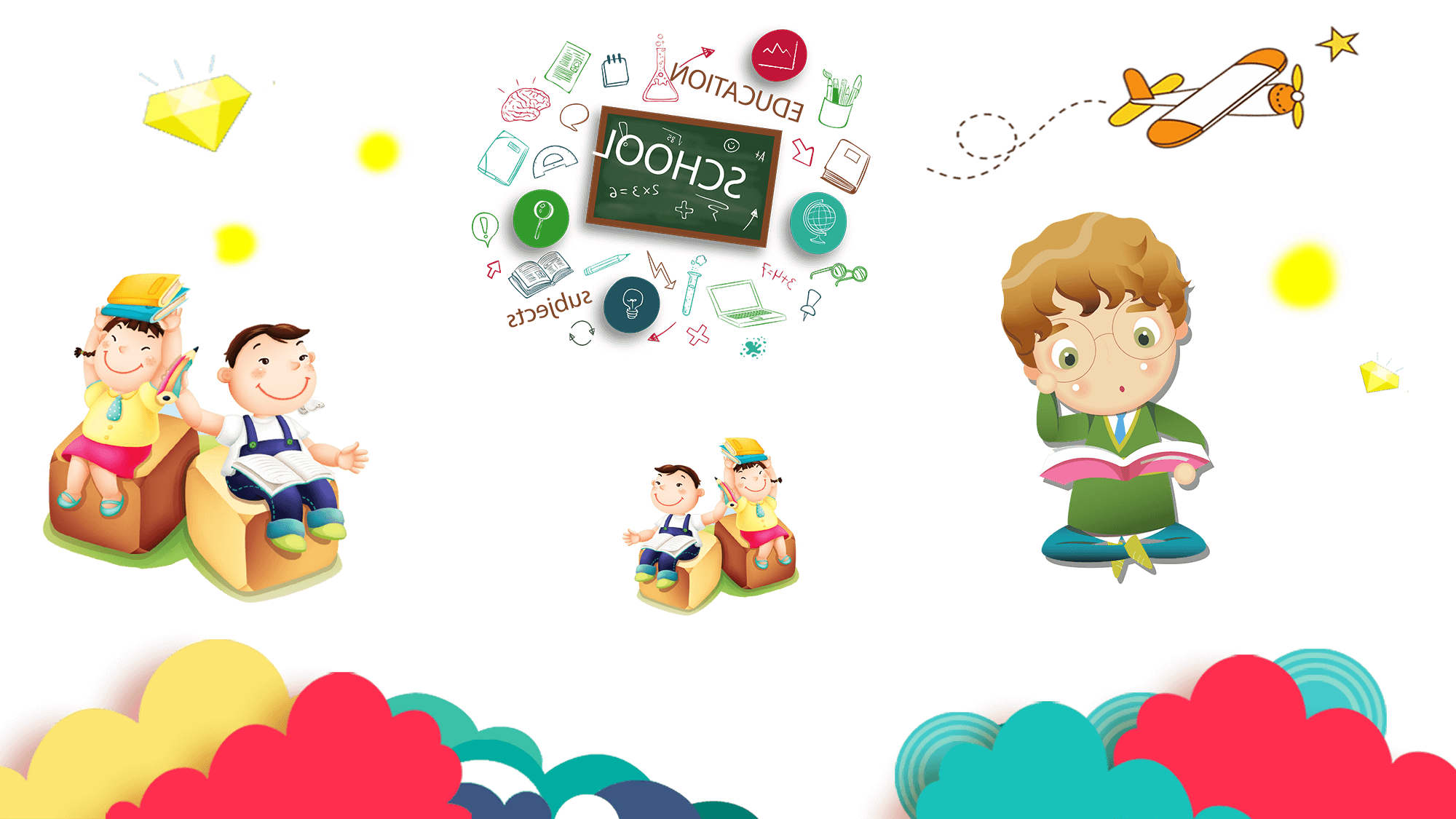 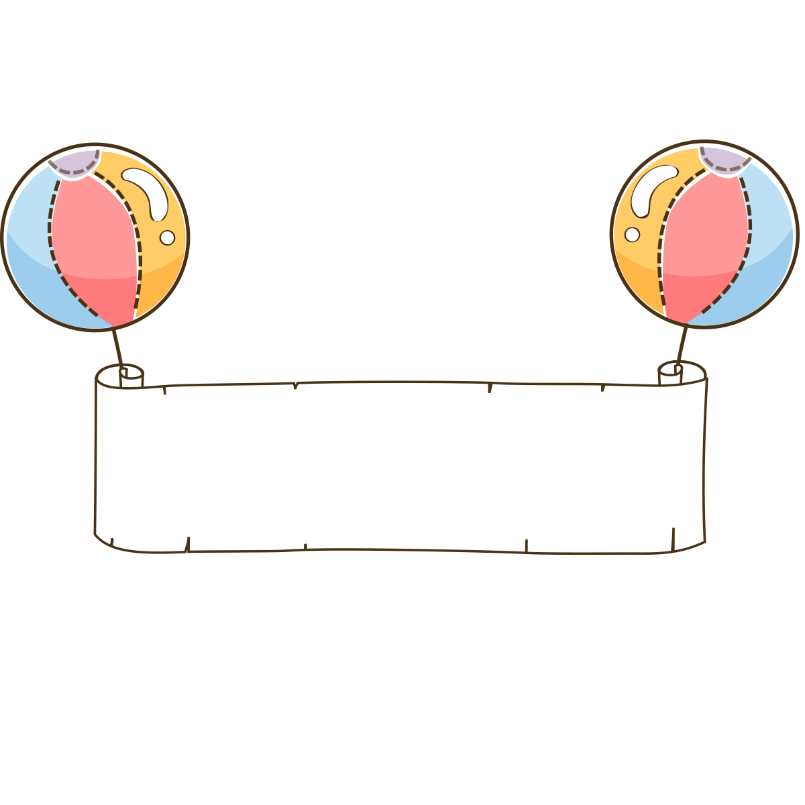 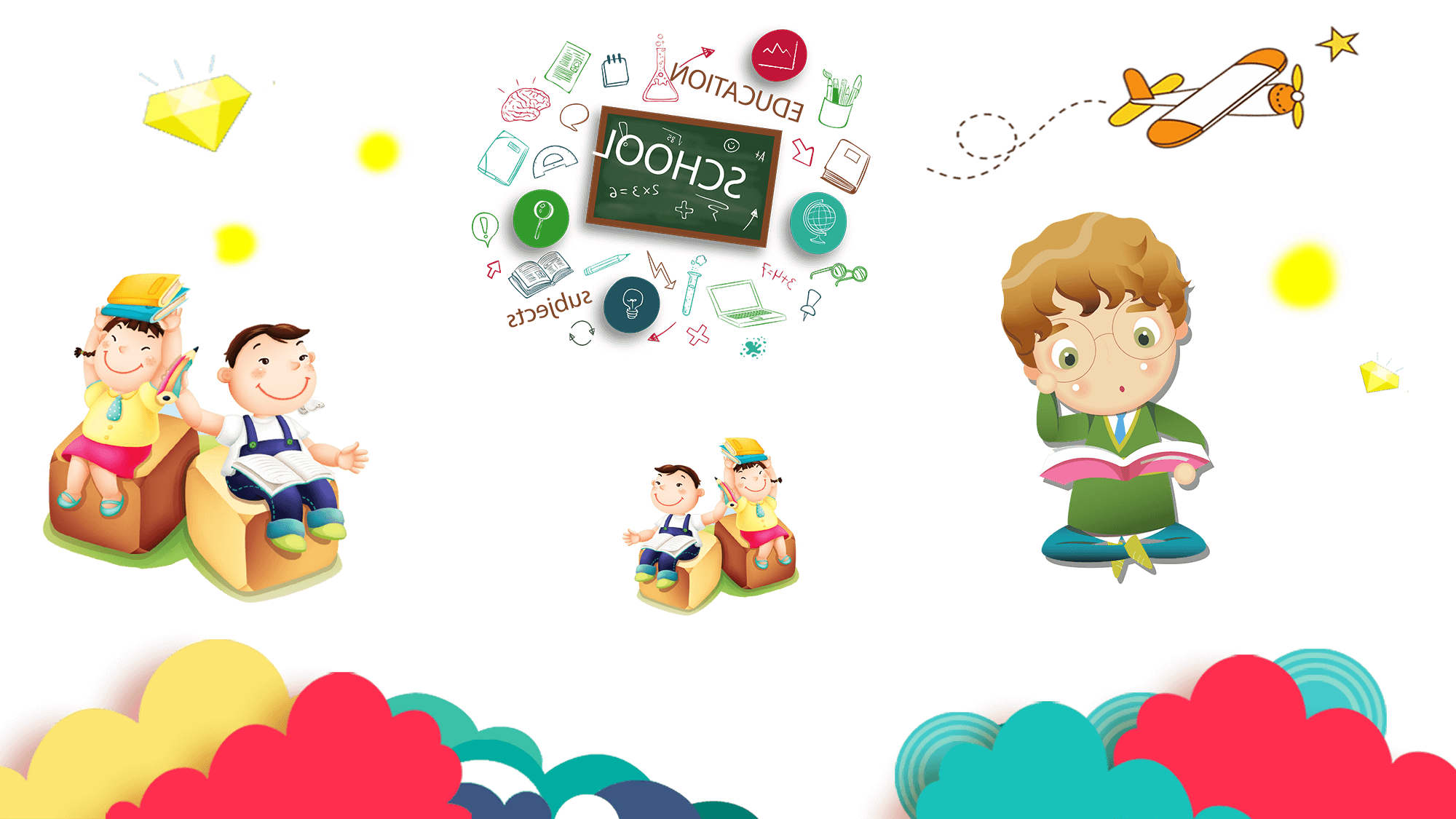 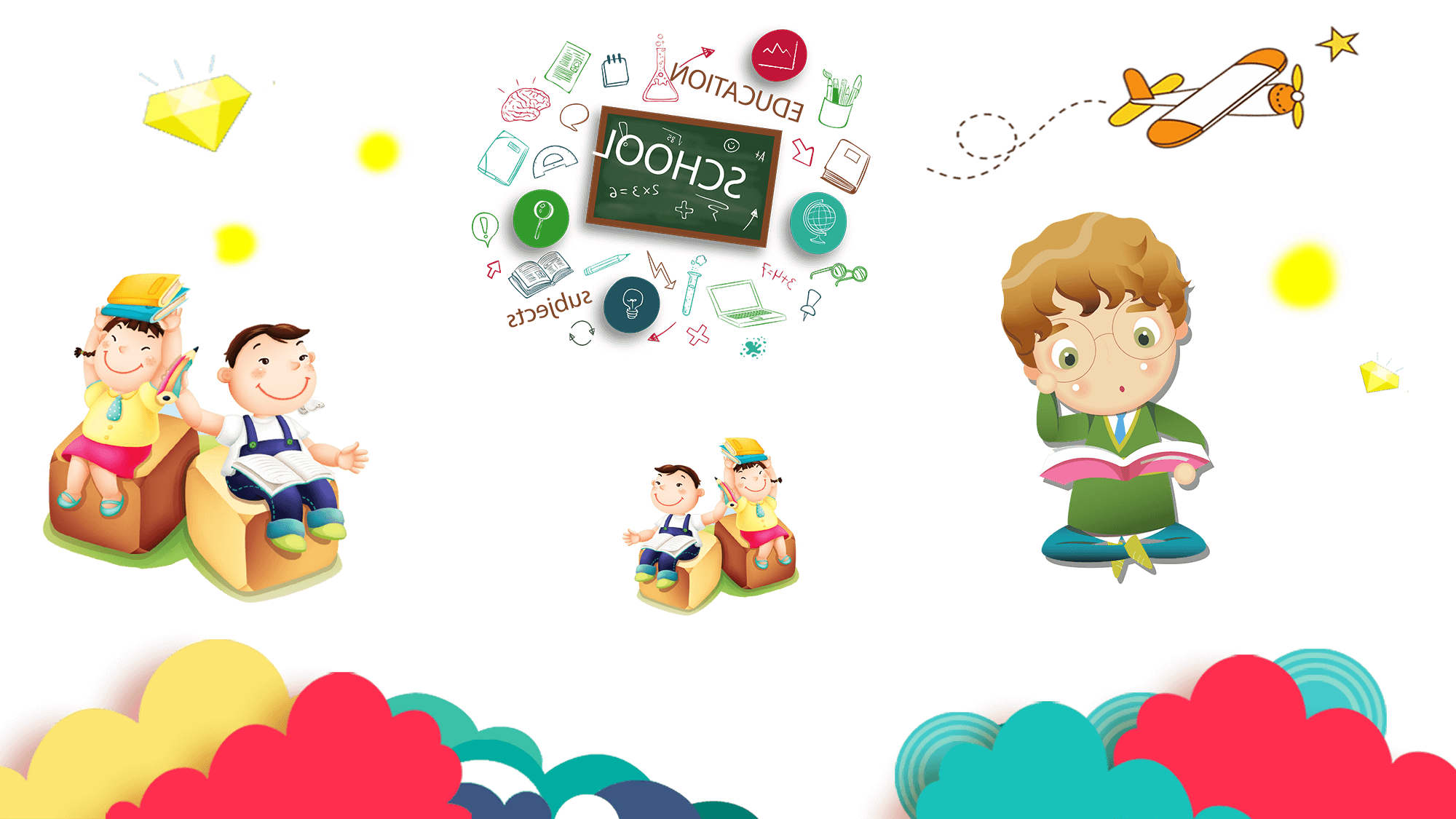 前言
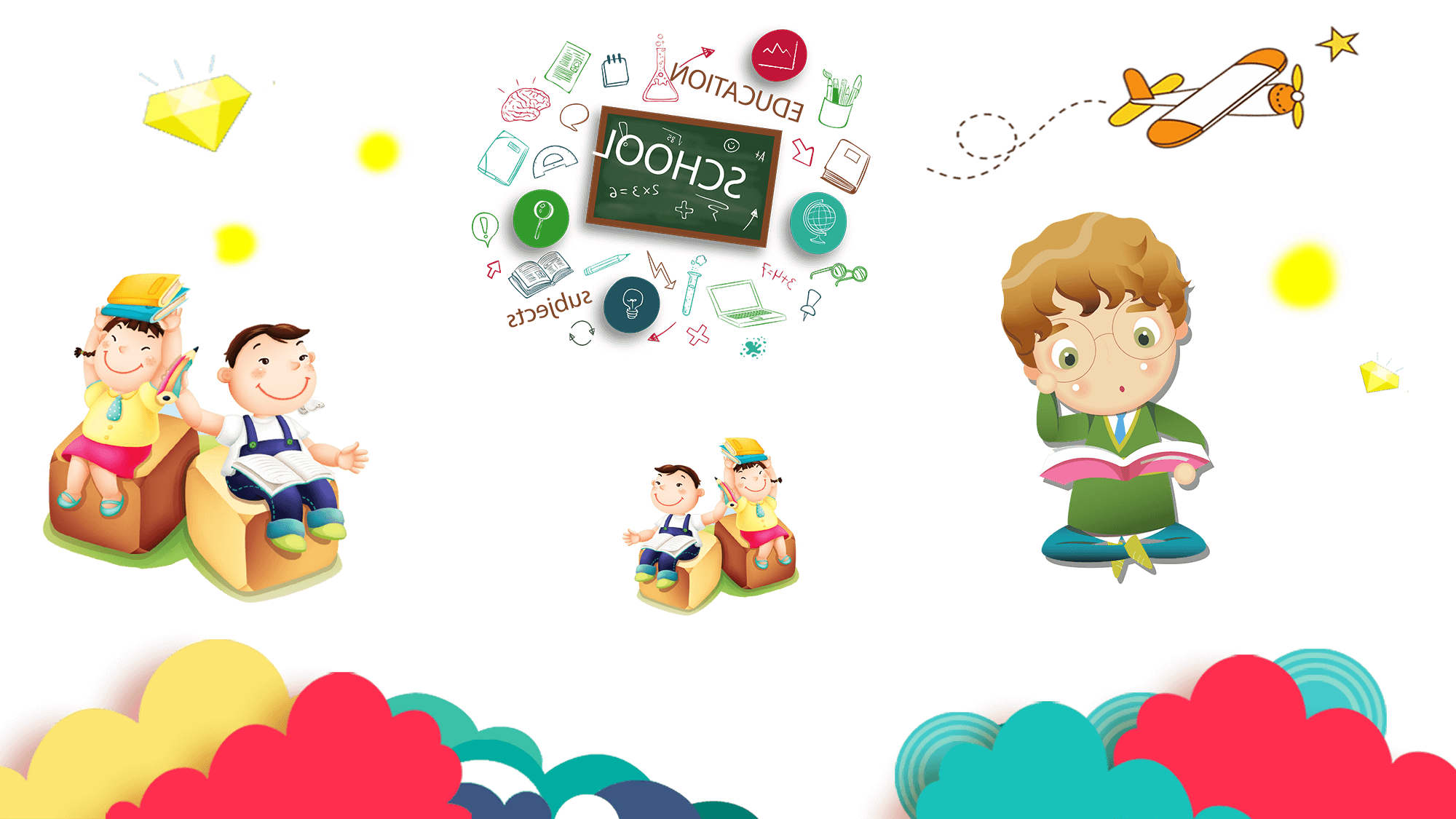 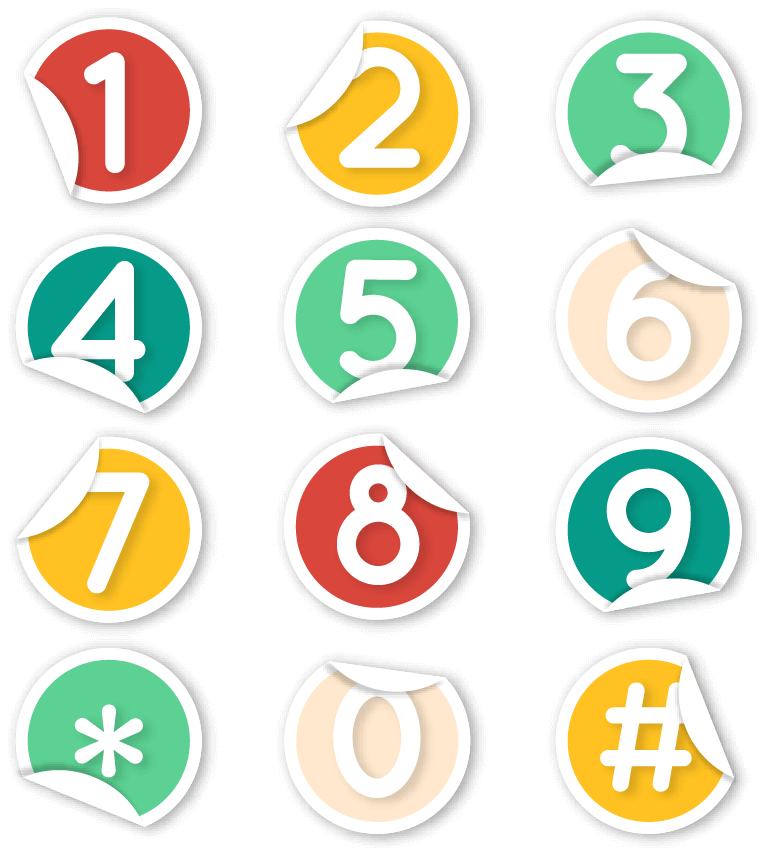 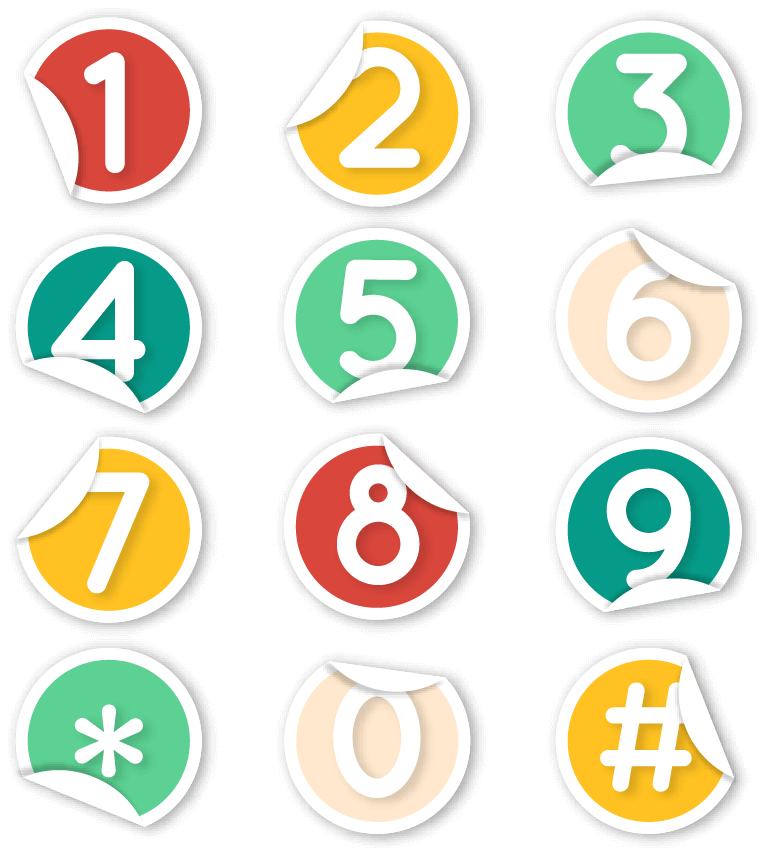 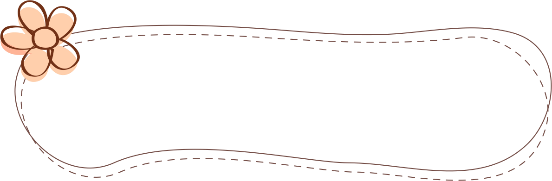 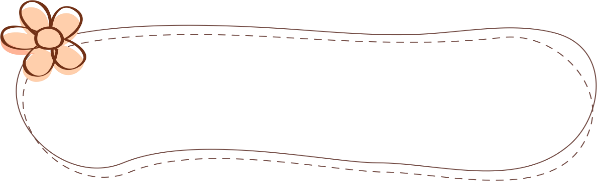 家长会的意义
关于我们班级
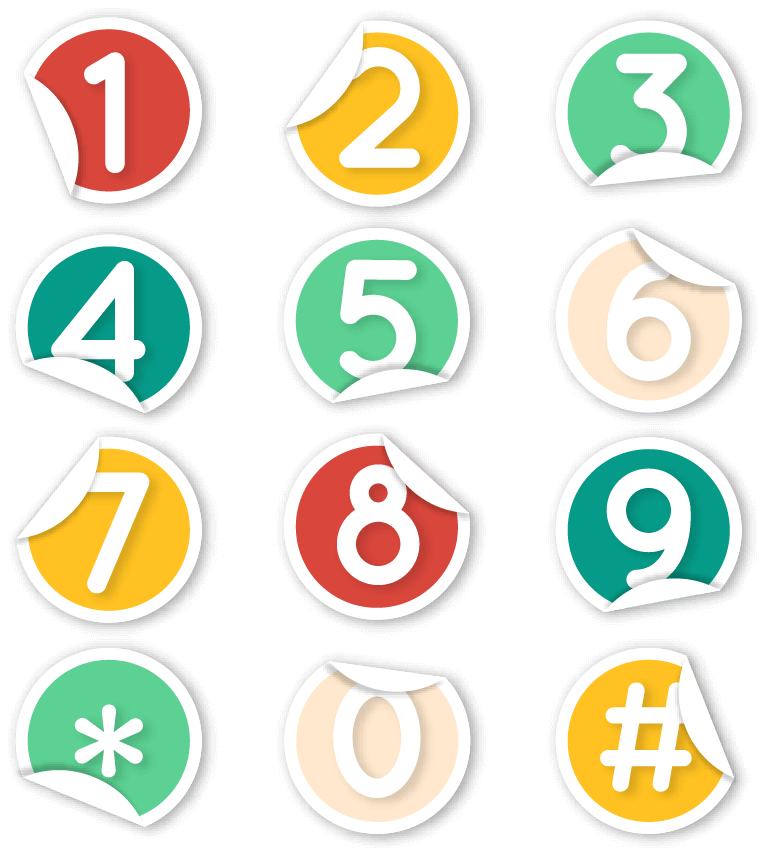 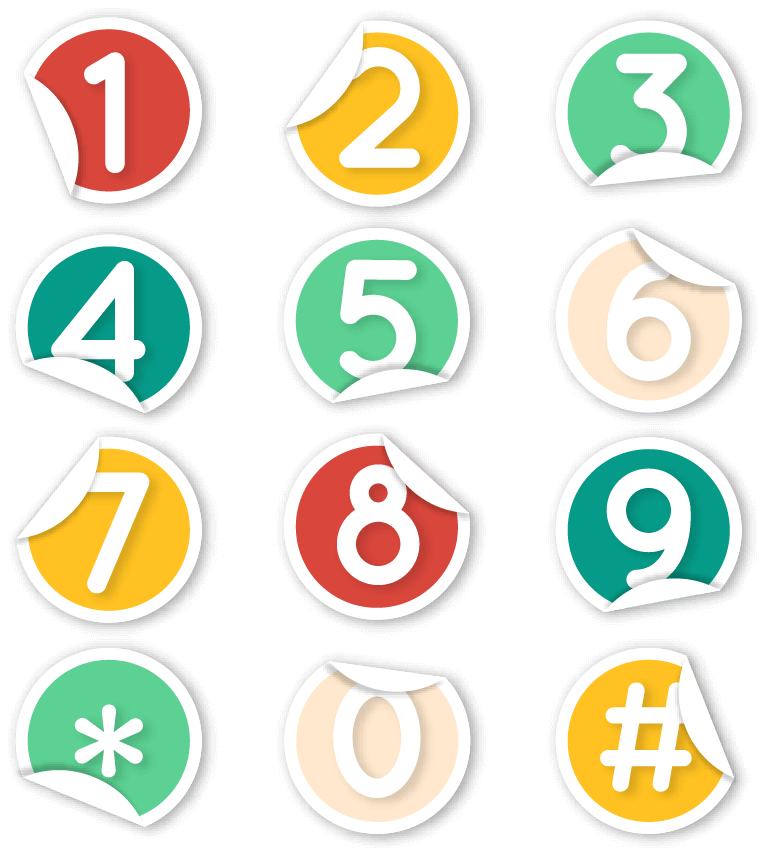 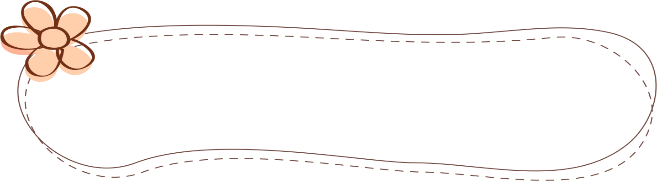 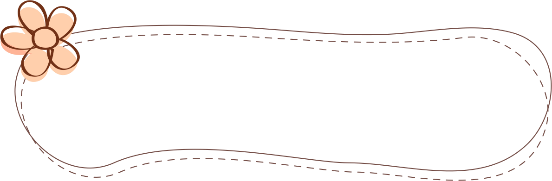 给家长的建议
新学期工作安排
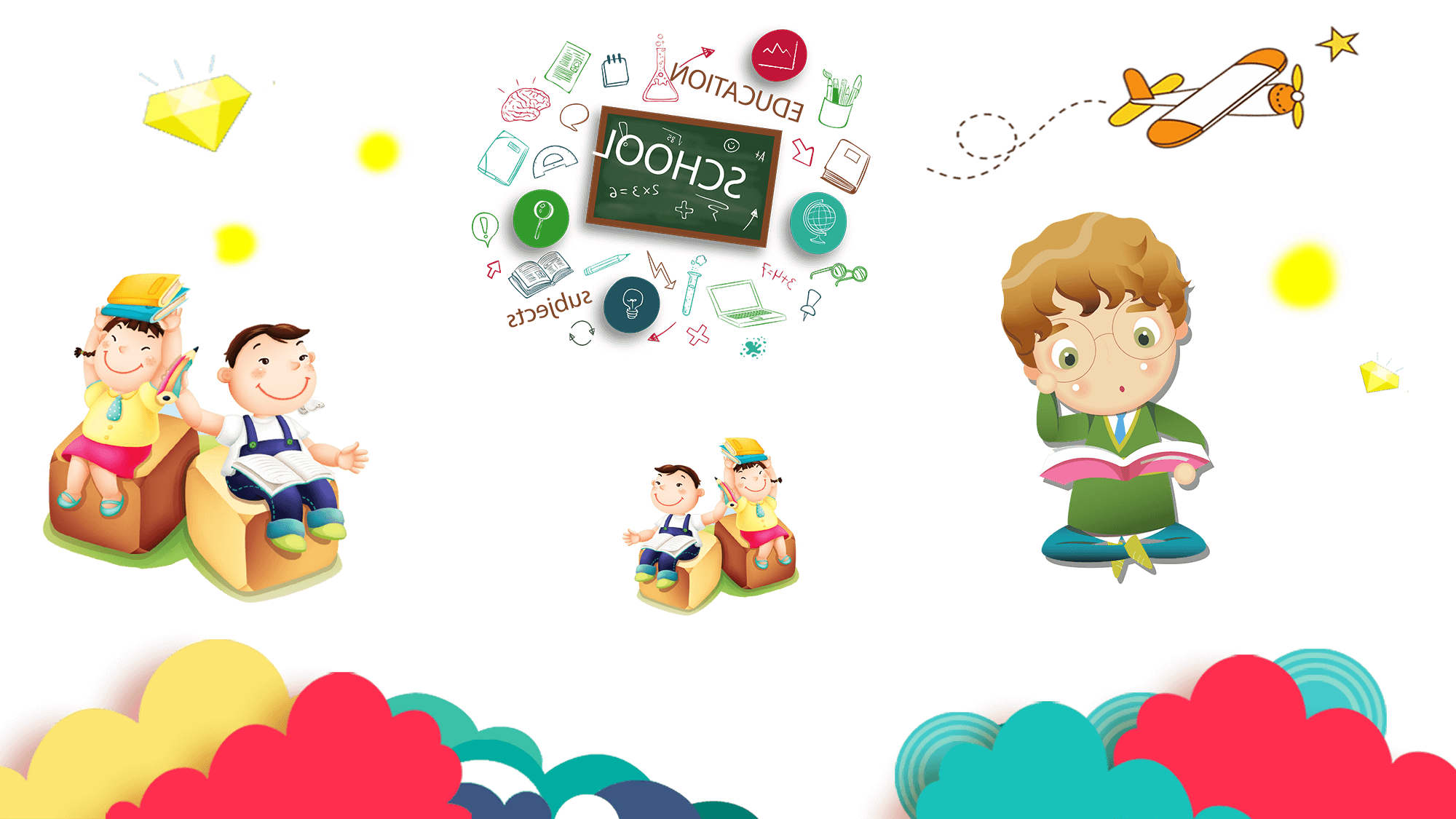 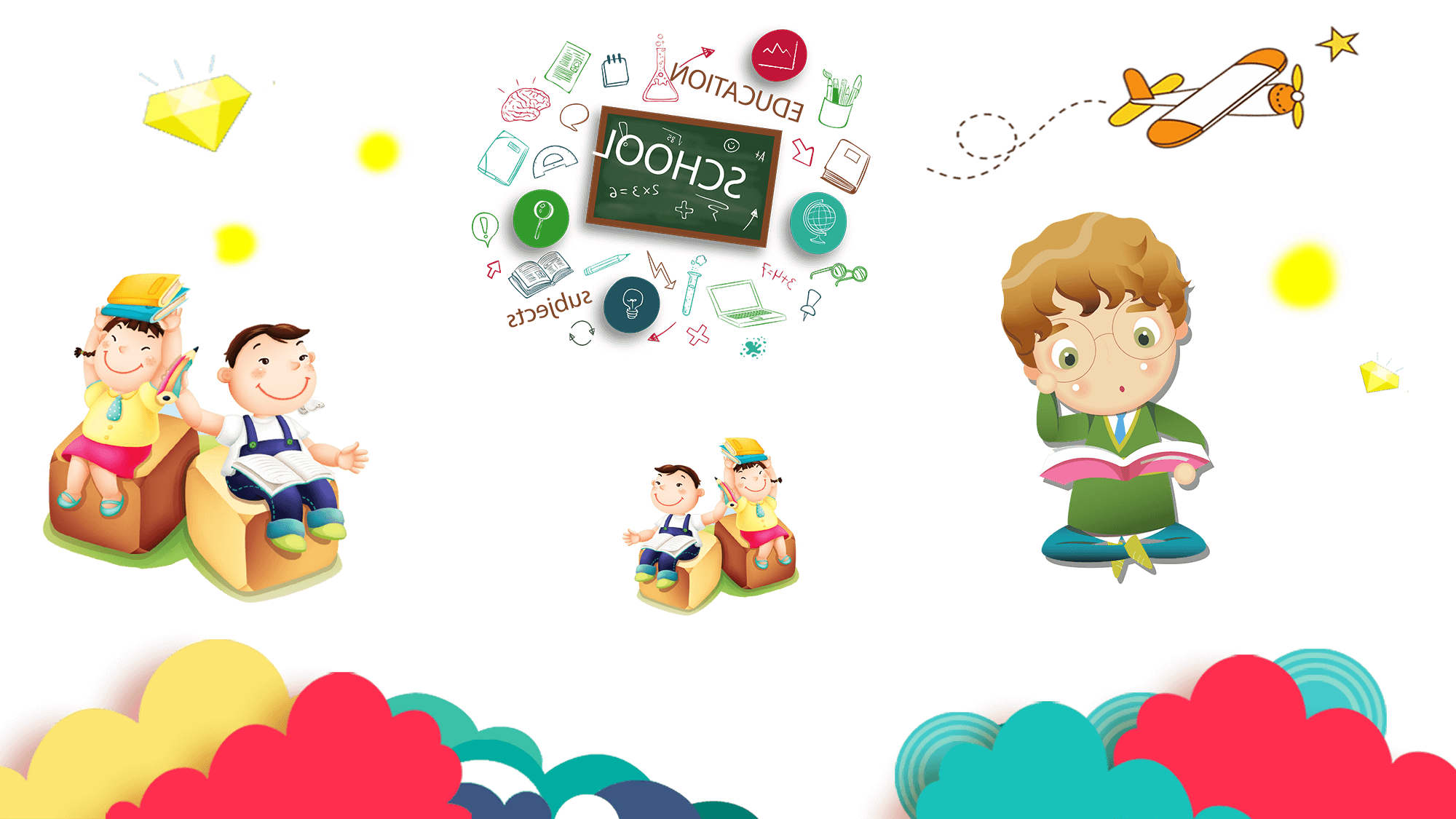 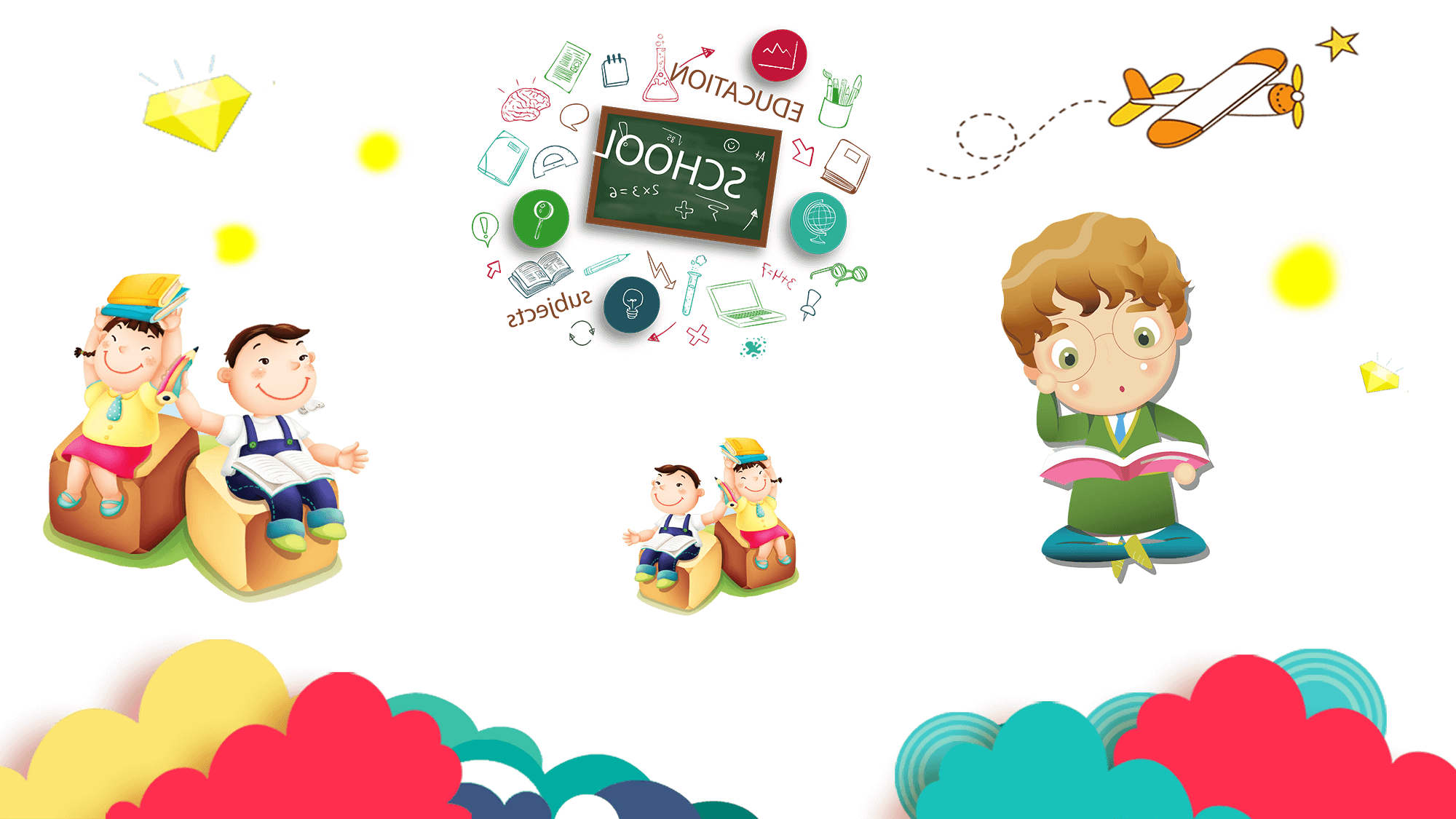 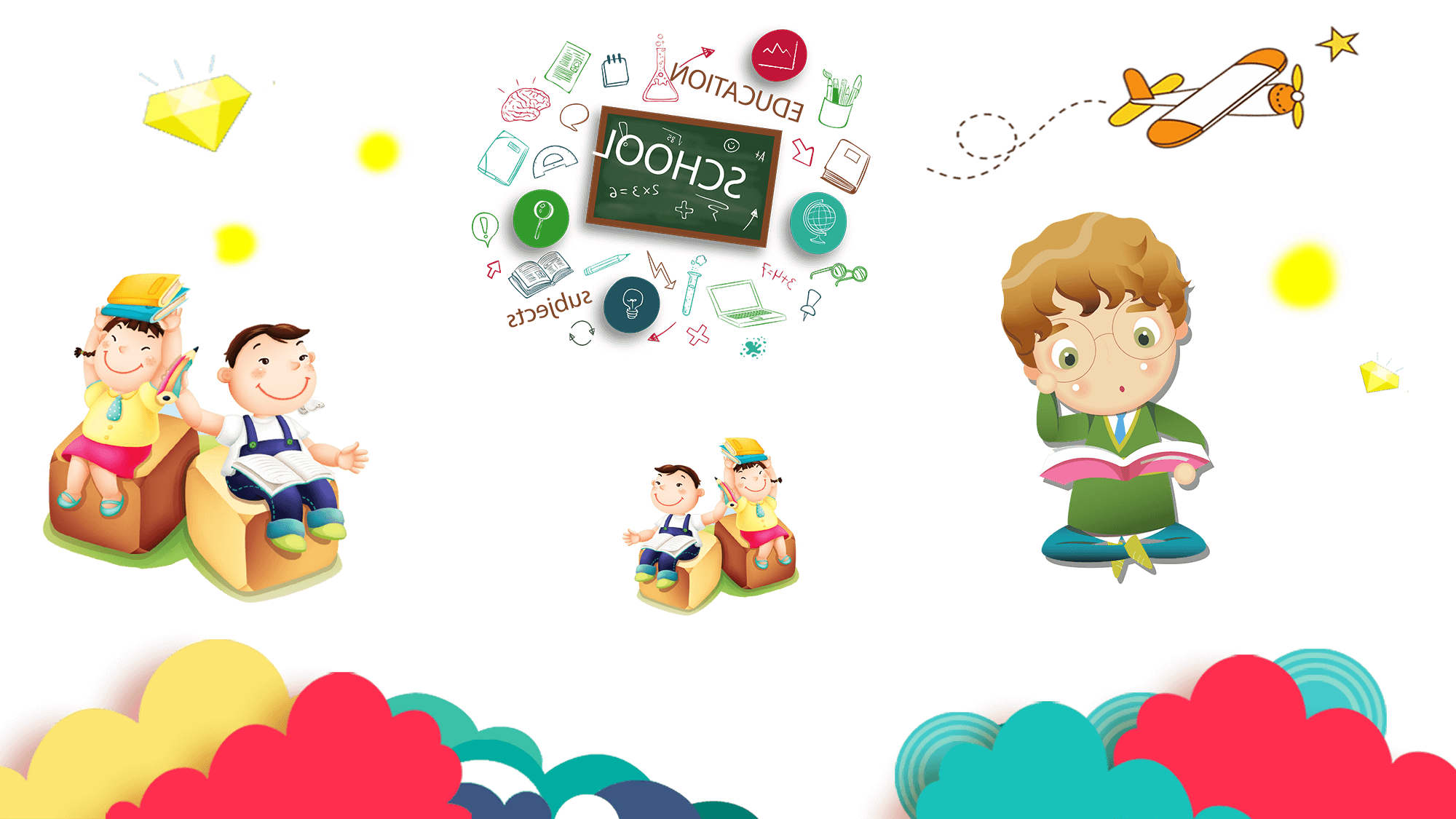 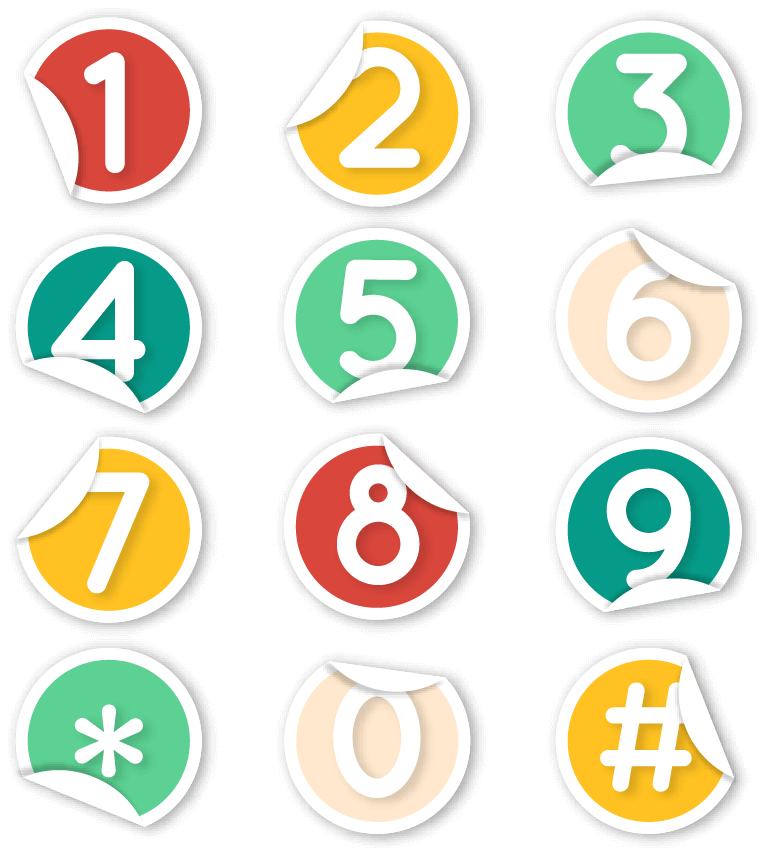 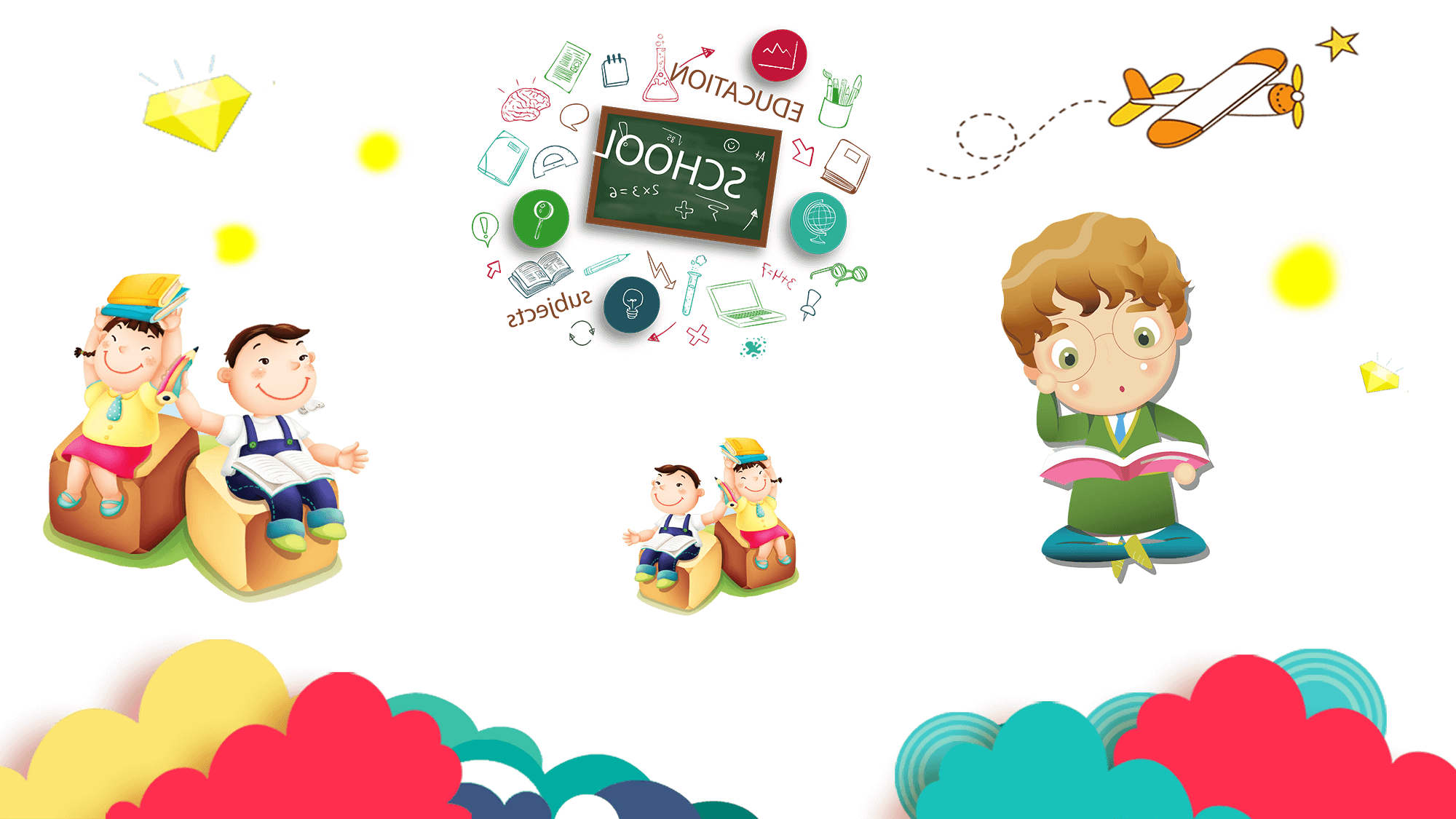 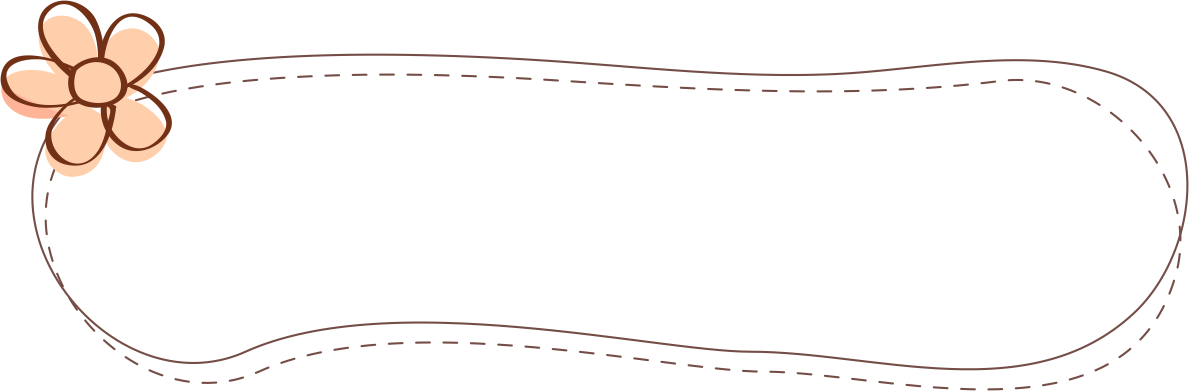 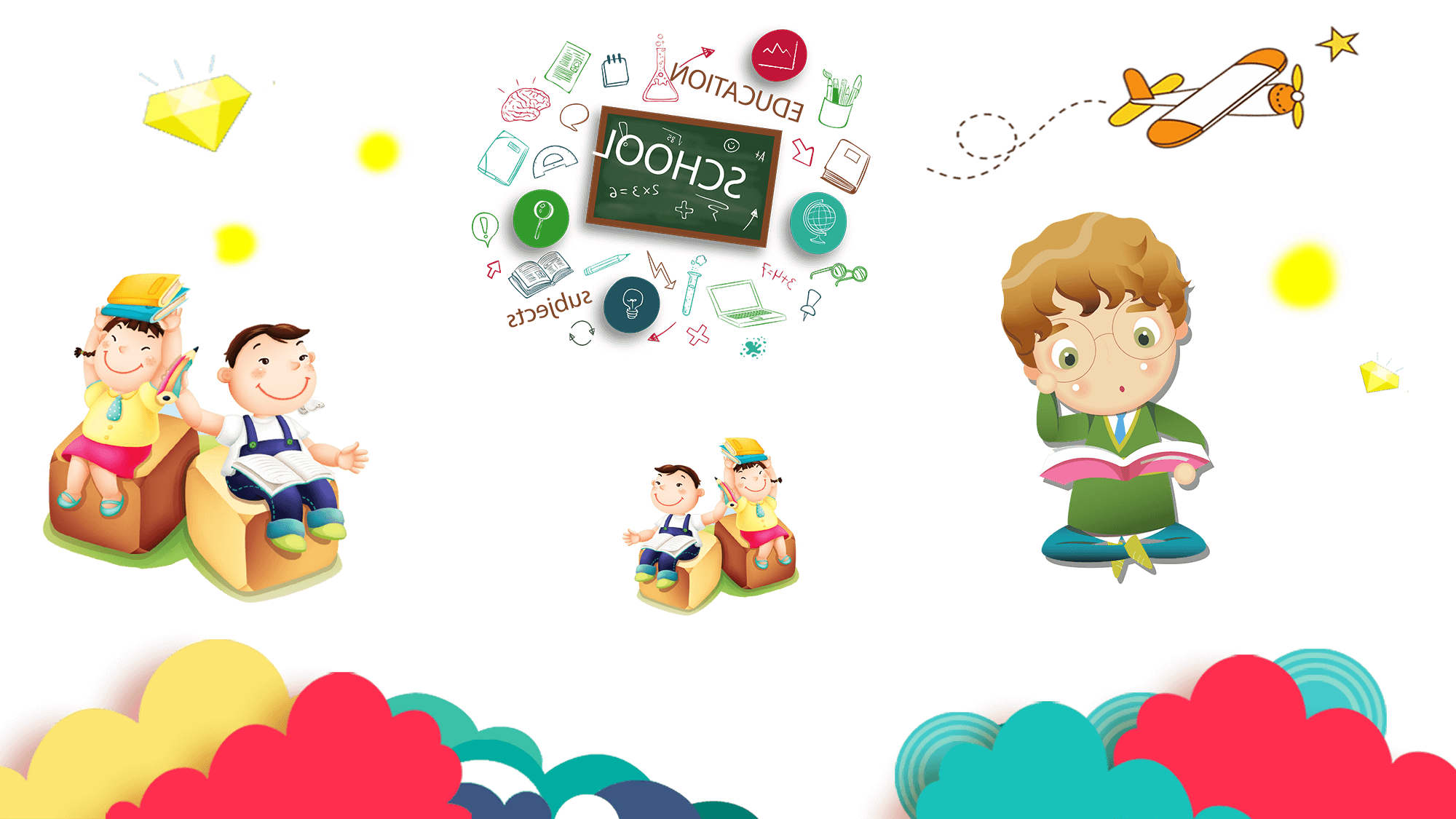 家长会的意义
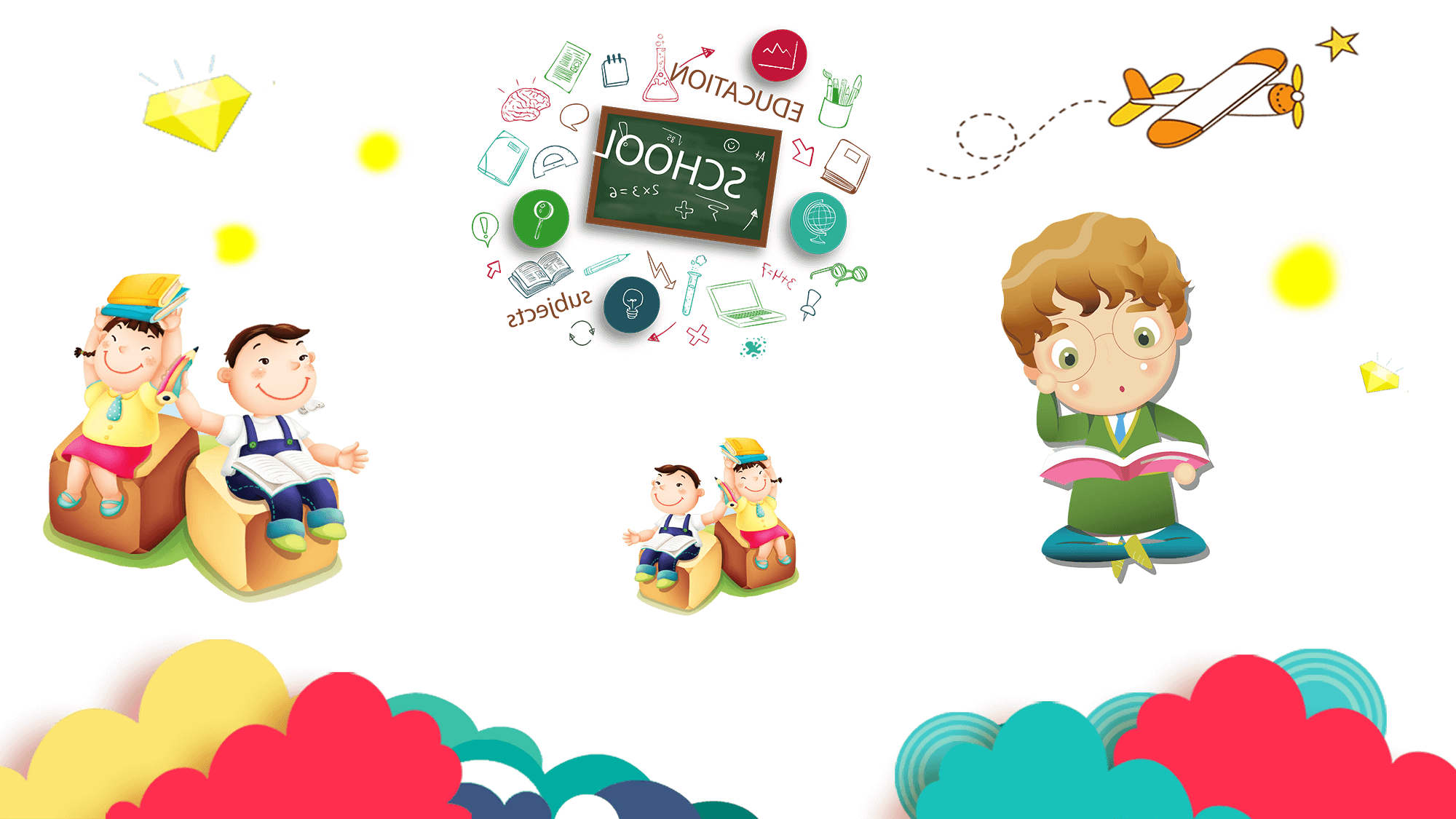 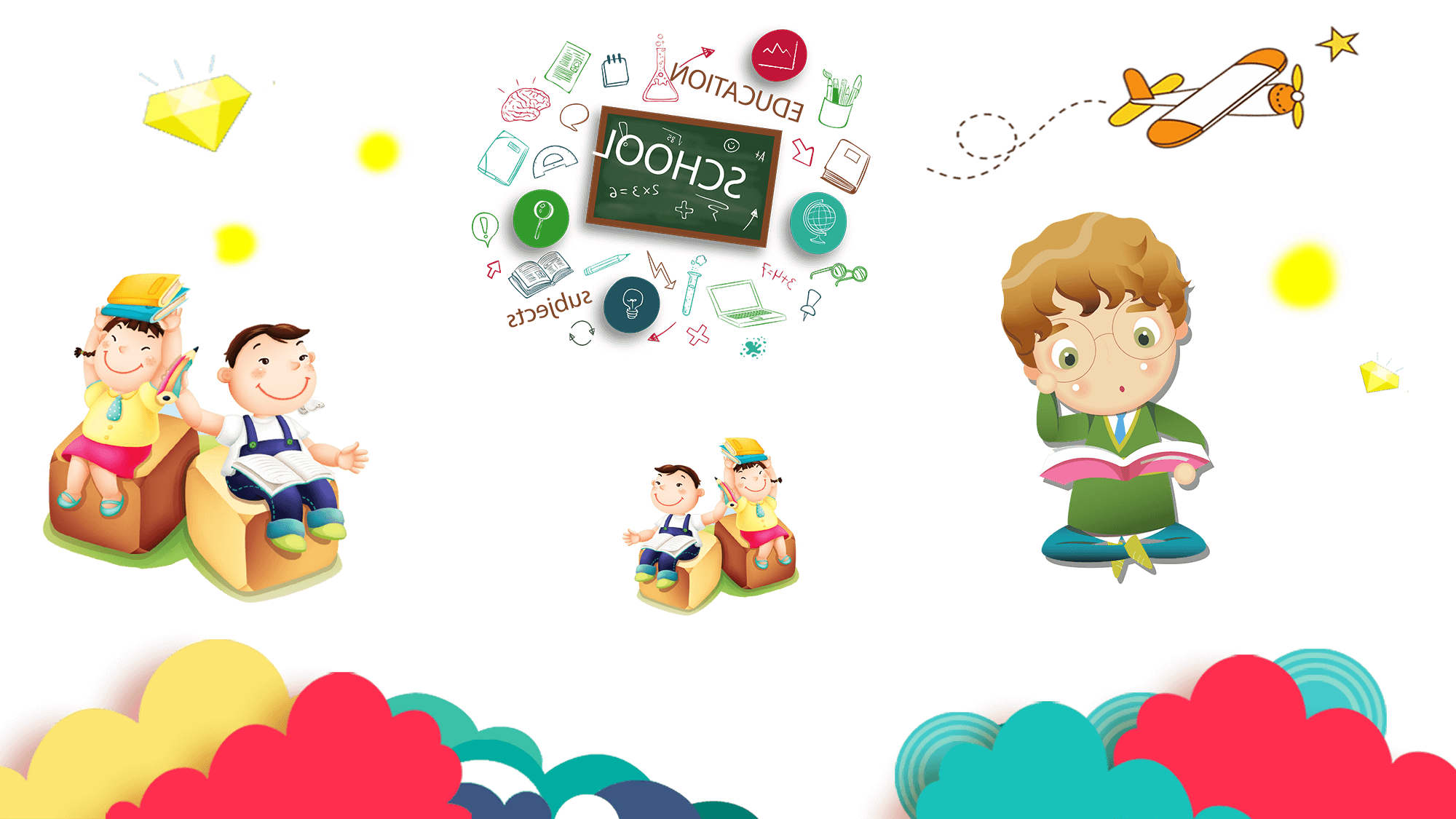 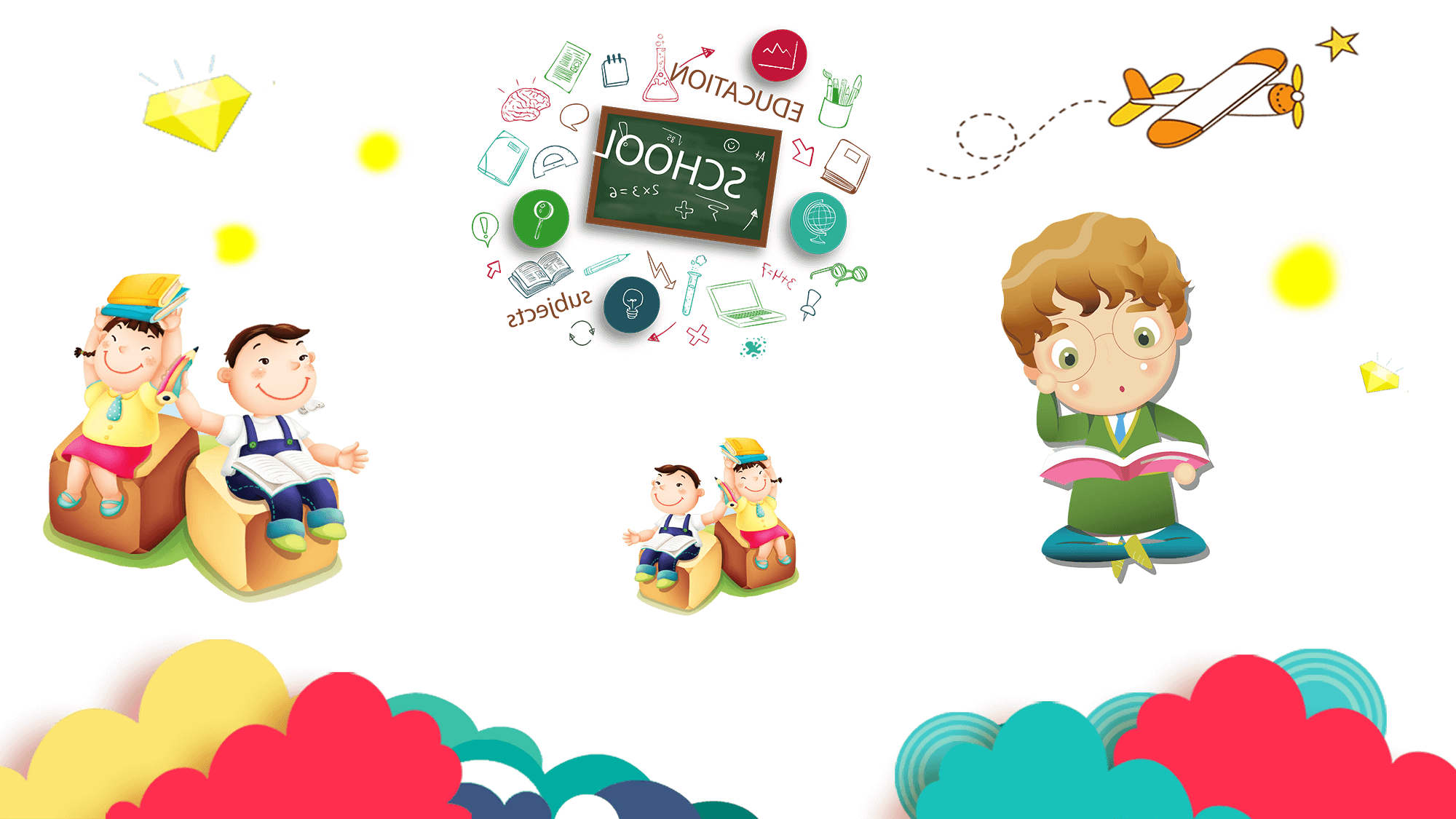 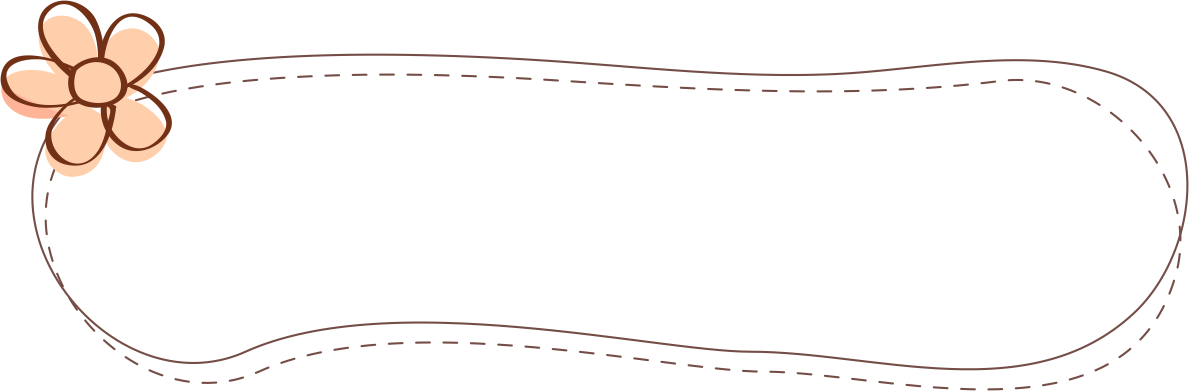 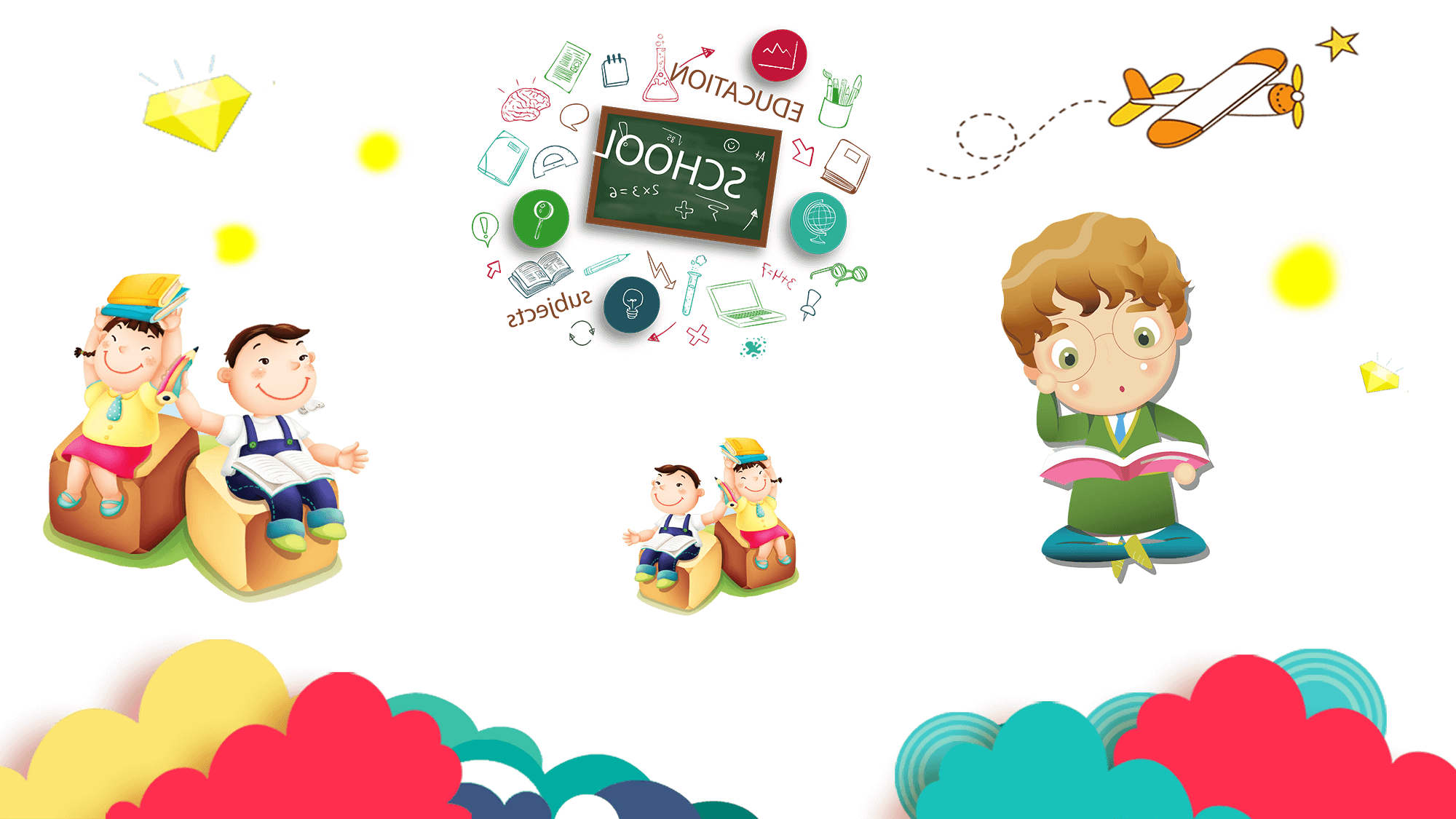 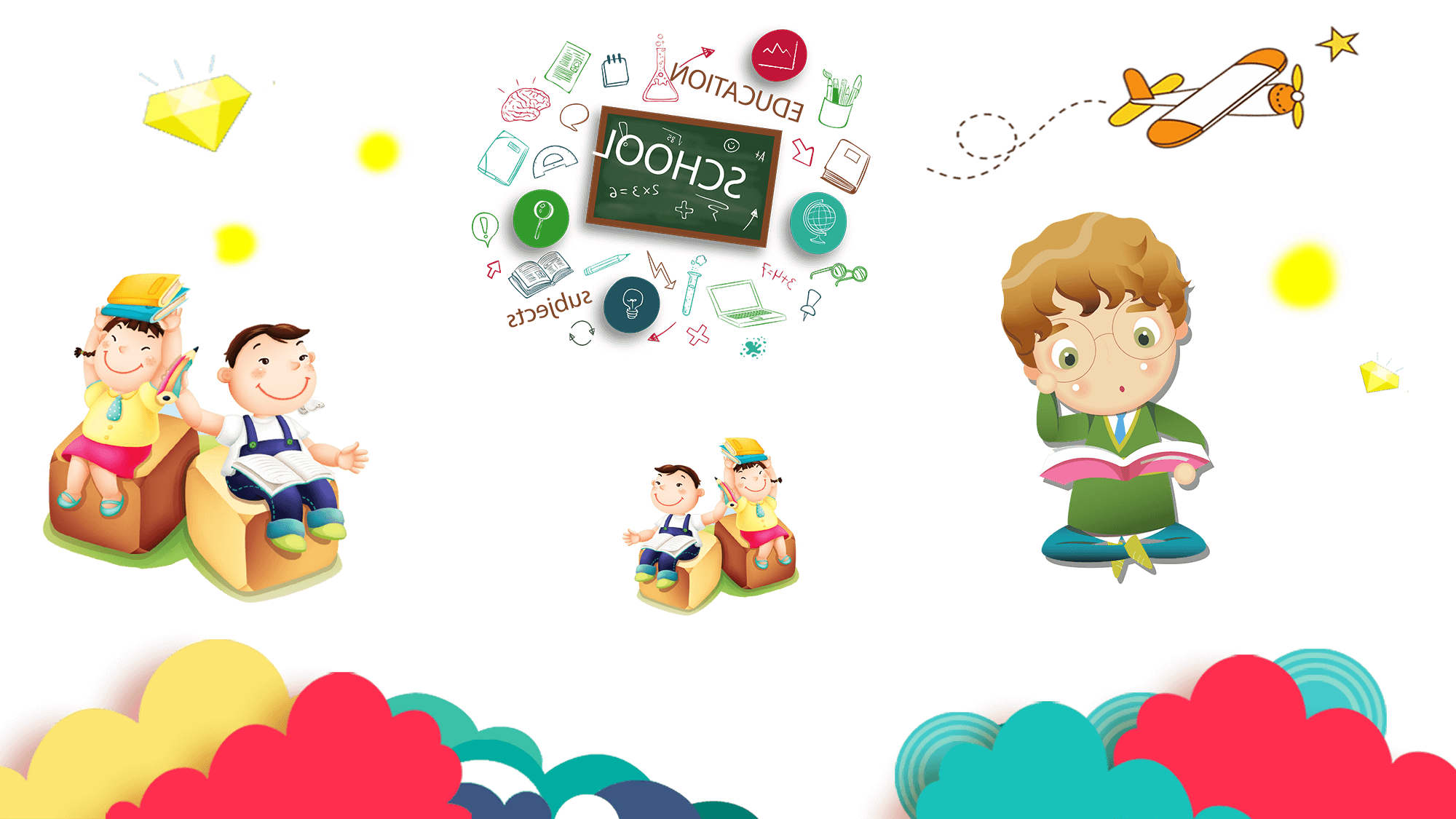 家长会的意义
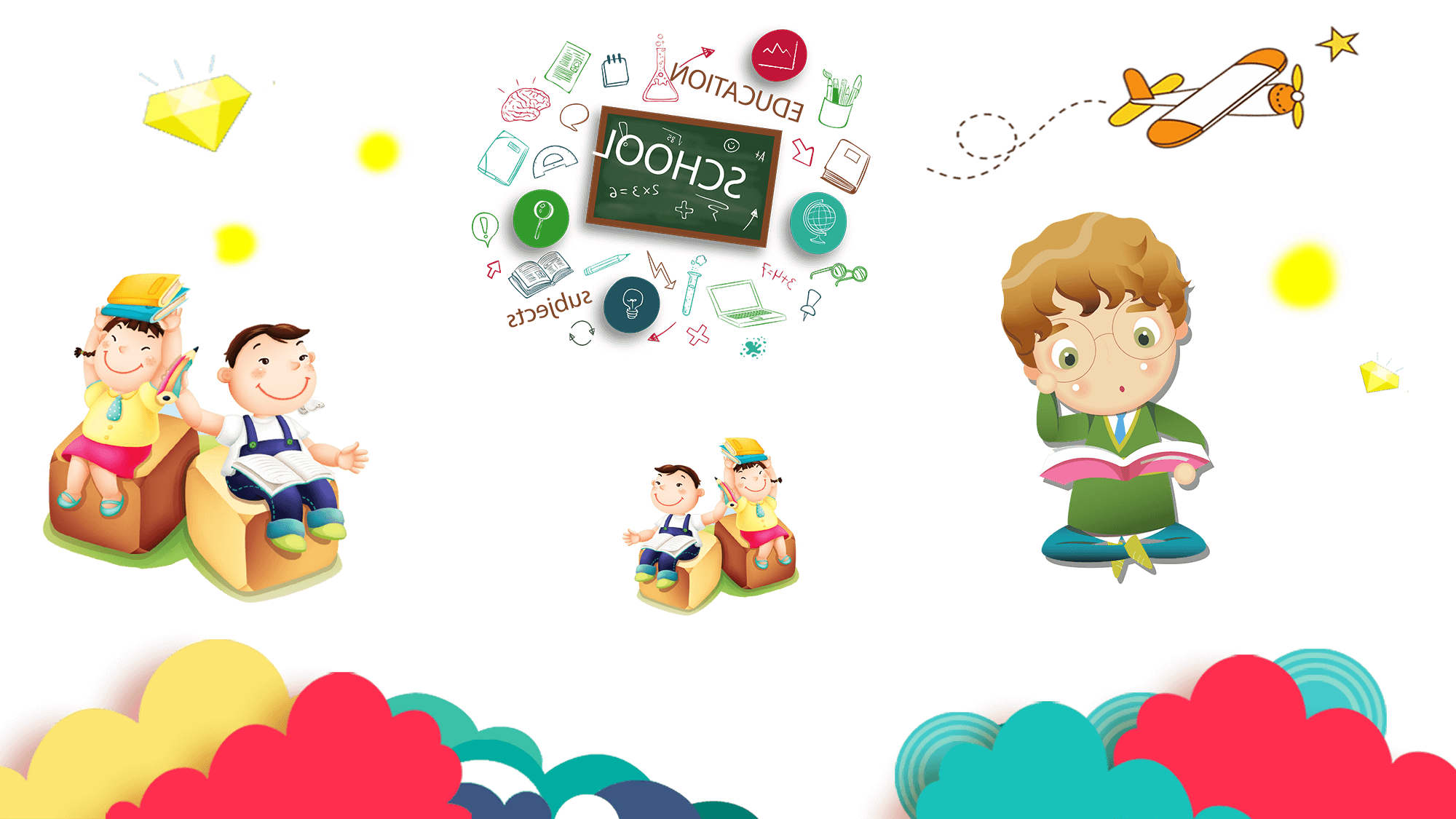 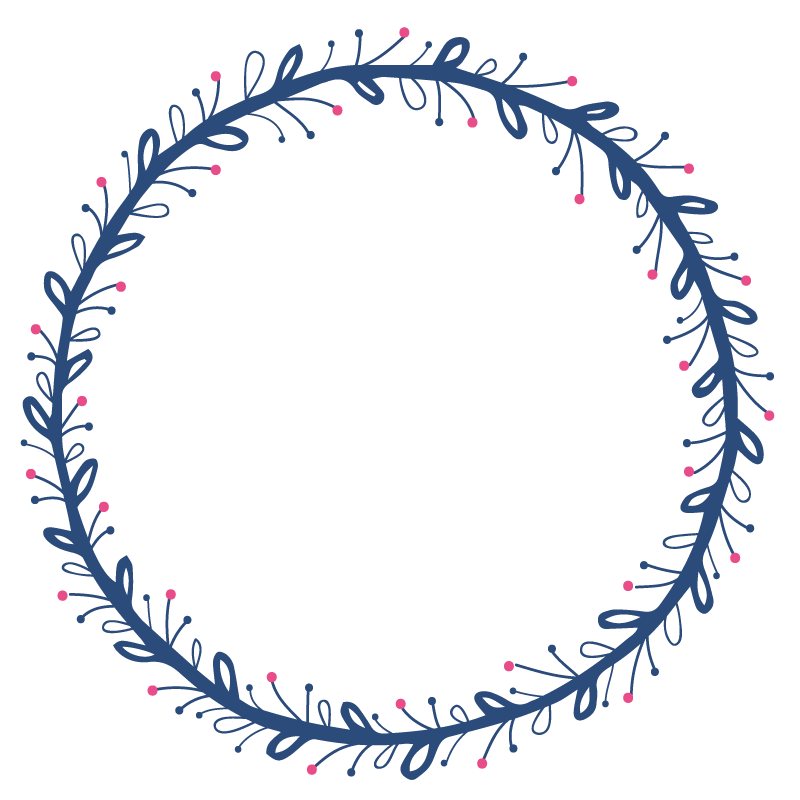 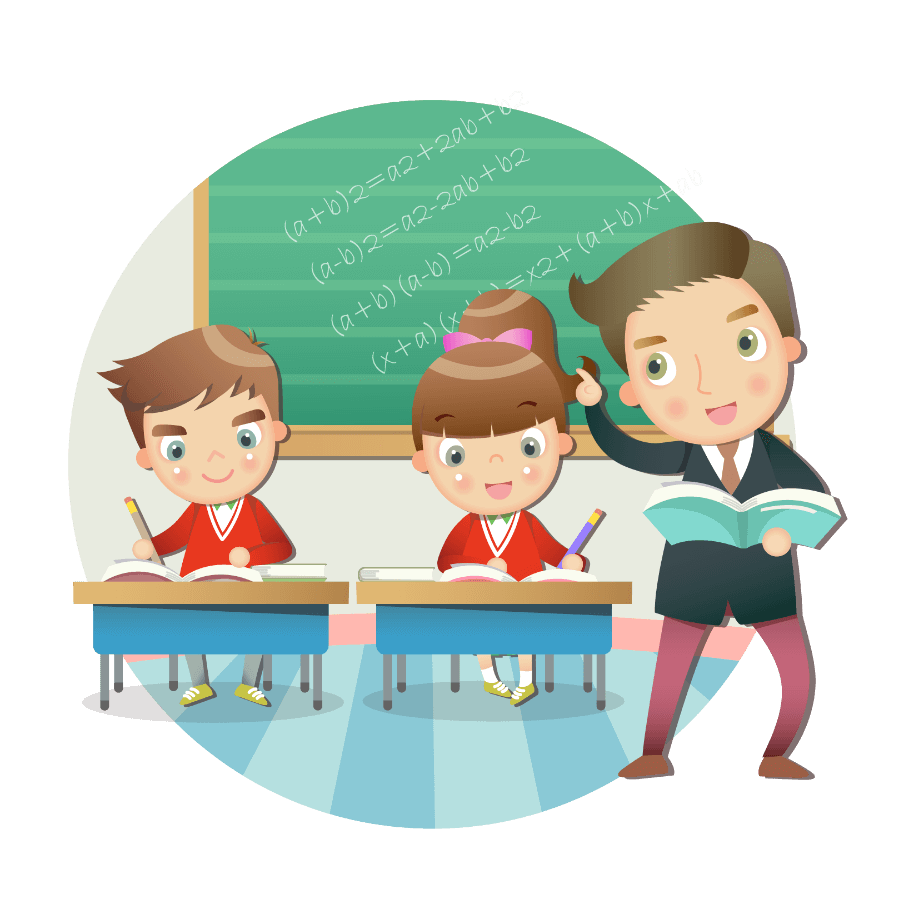 家长会的目的
家长会的愿景
家长会的理念
家长会的管理
用户可以在投影仪或者计算机上进行演示也可以将演示文稿打印出来
用户可以在投影仪或者计算机上进行演示也可以将演示文稿打印出来
用户可以在投影仪或者计算机上进行演示也可以将演示文稿打印出来
用户可以在投影仪或者计算机上进行演示也可以将演示文稿打印出来
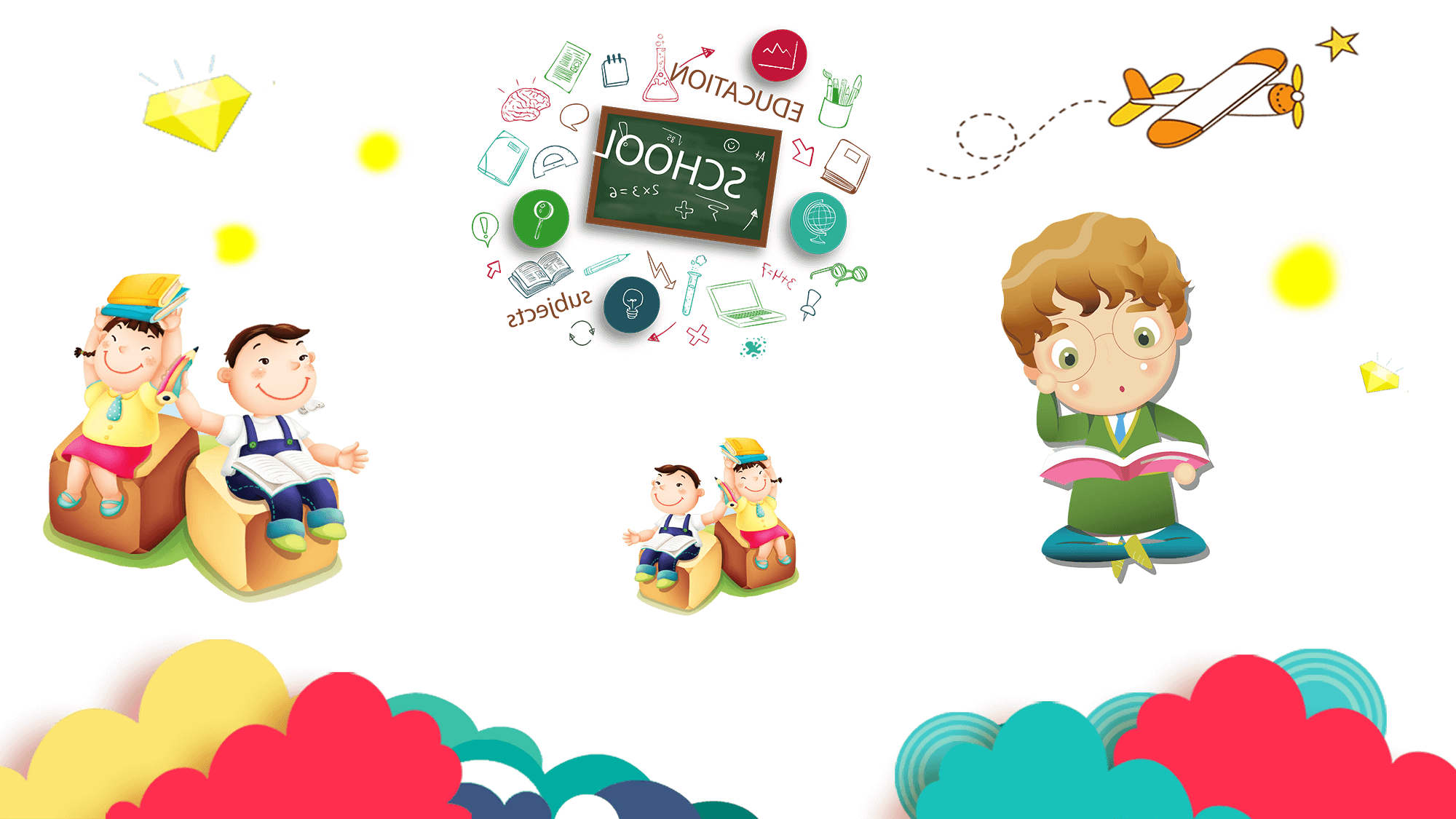 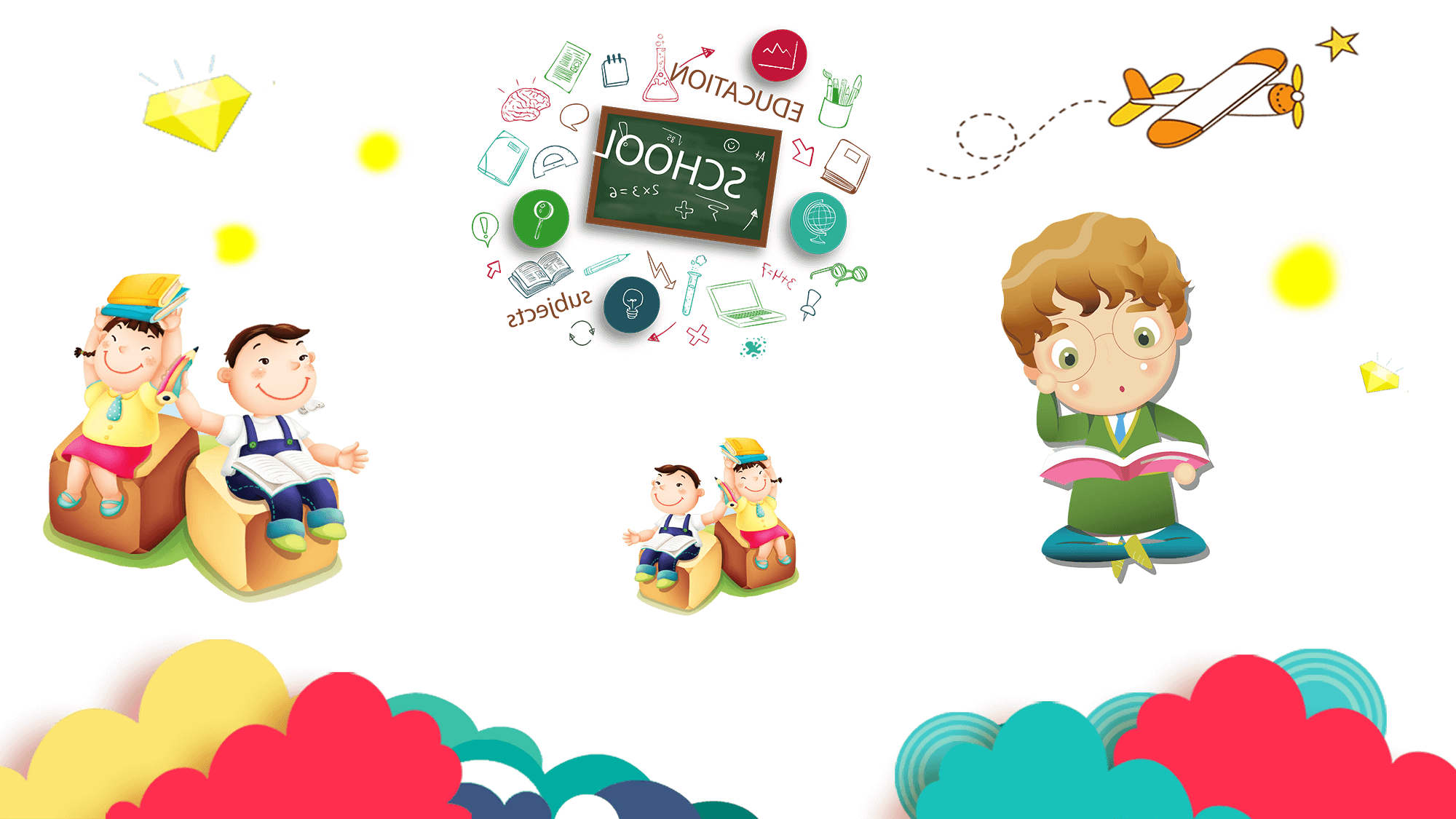 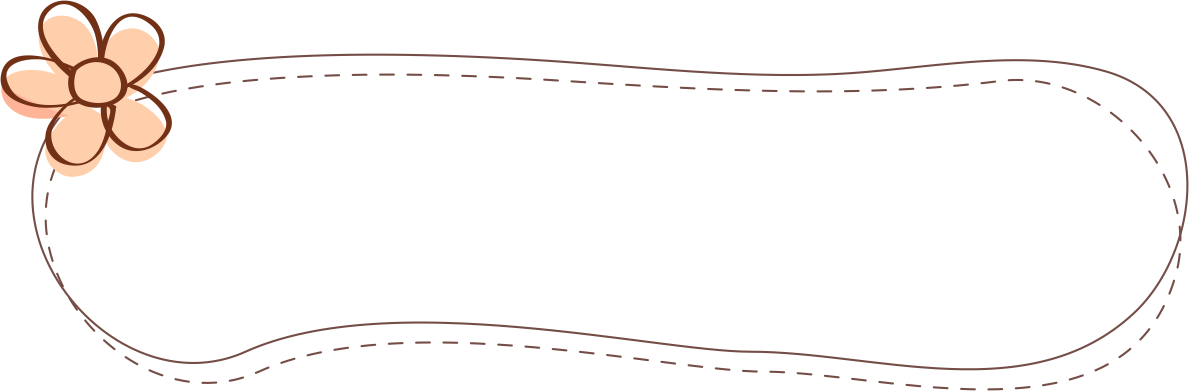 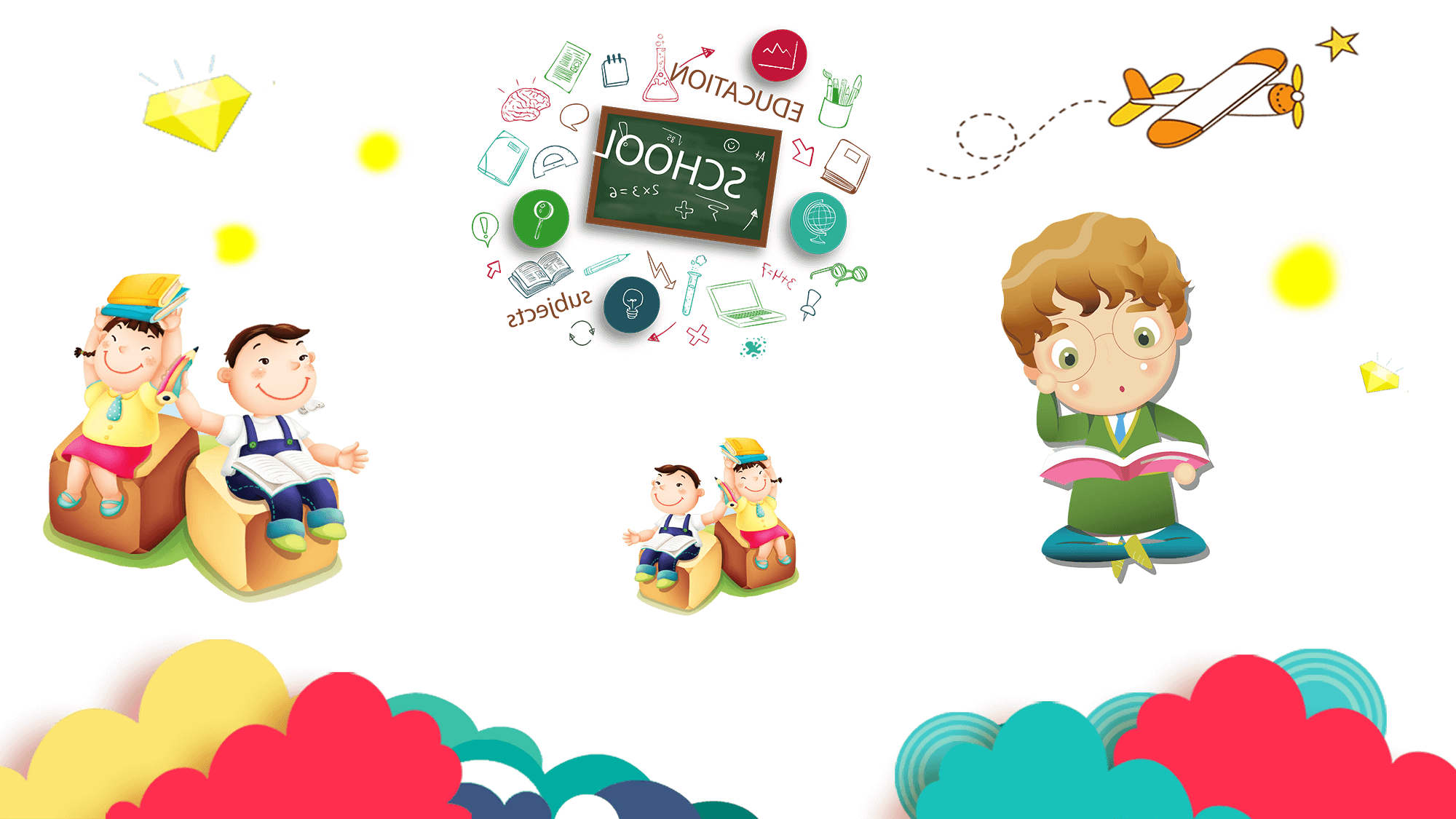 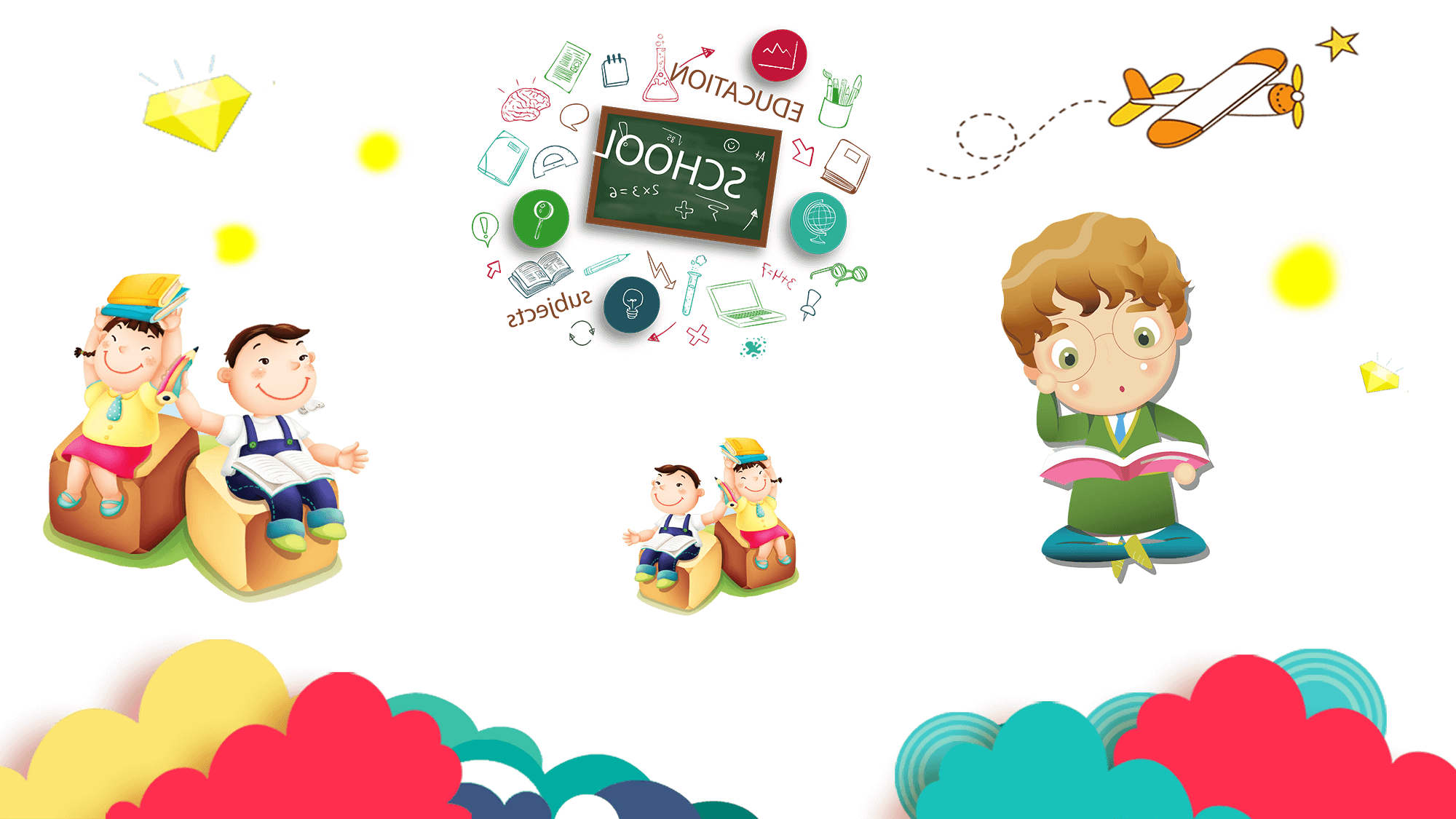 家长会的意义
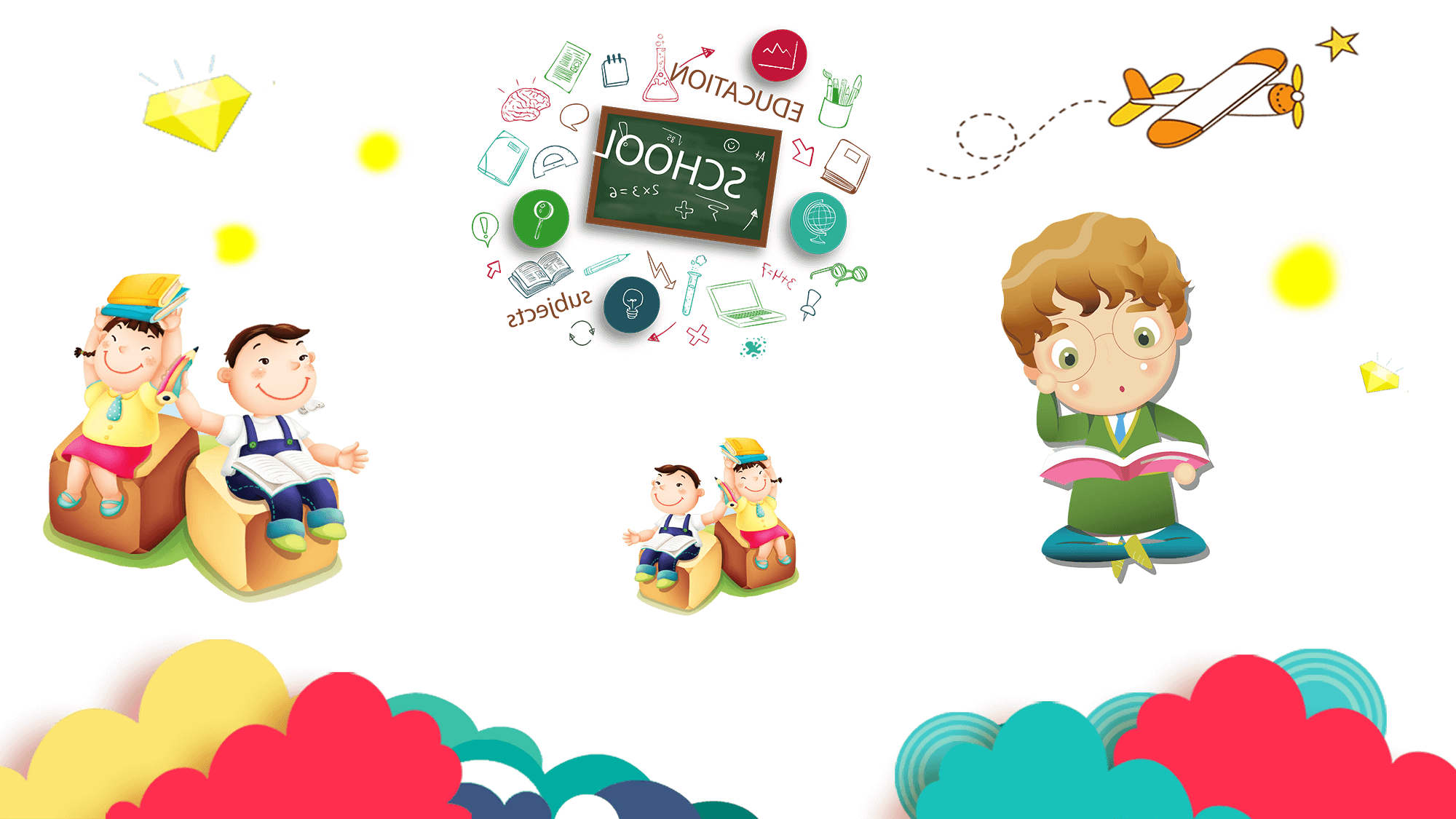 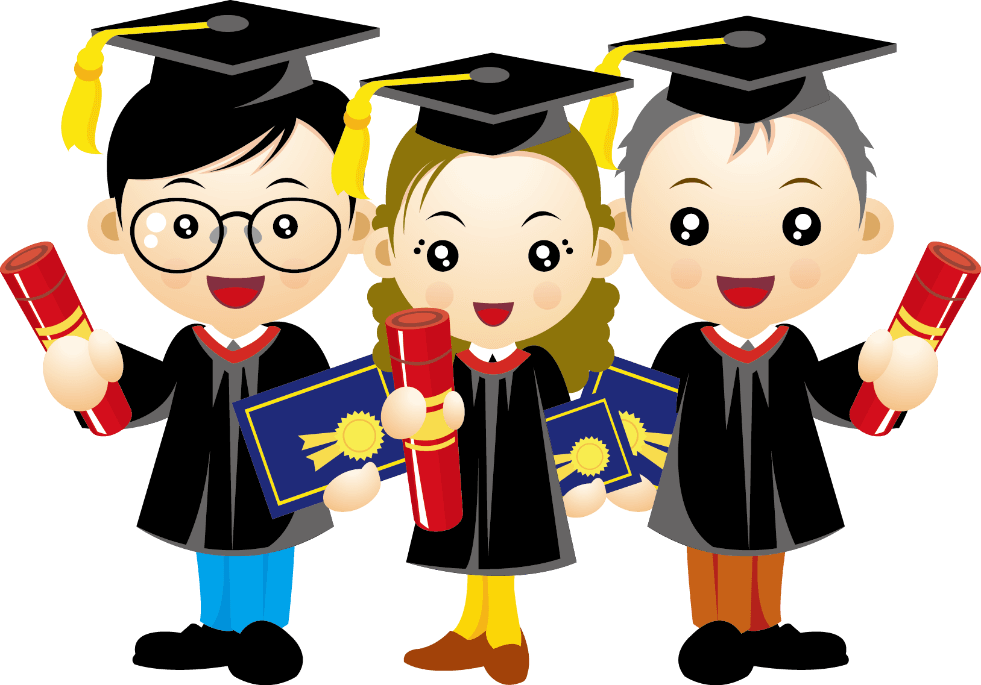 家长积极配合
教师倾情教育
用户可以在投影仪或者计算机上进行演示也可以将演示文稿打印出来制作成胶片以便应用到更广泛的领域中
用户可以在投影仪或者计算机上进行演示也可以将演示文稿打印出来制作成胶片以便应用到更广泛的领域中
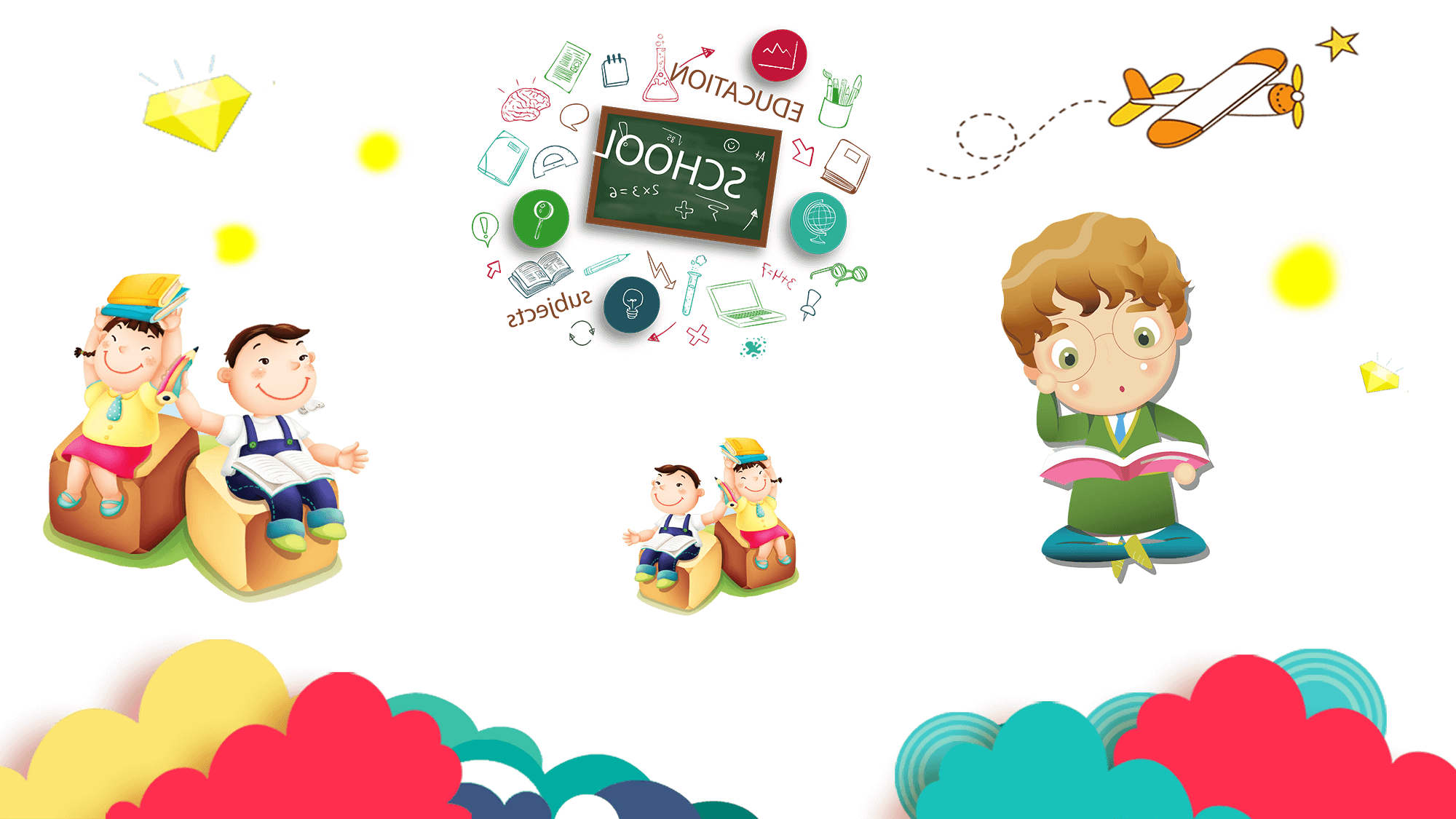 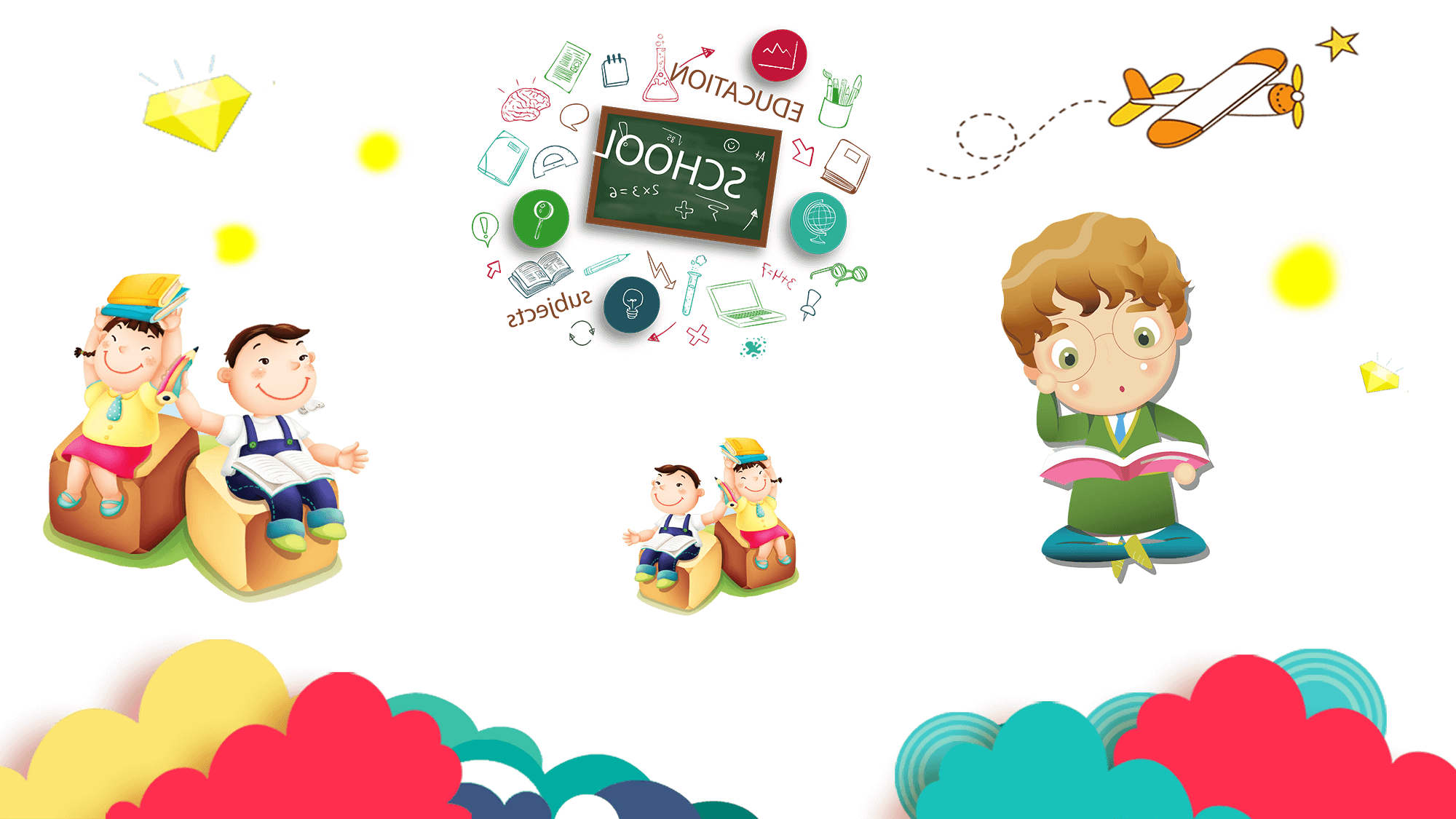 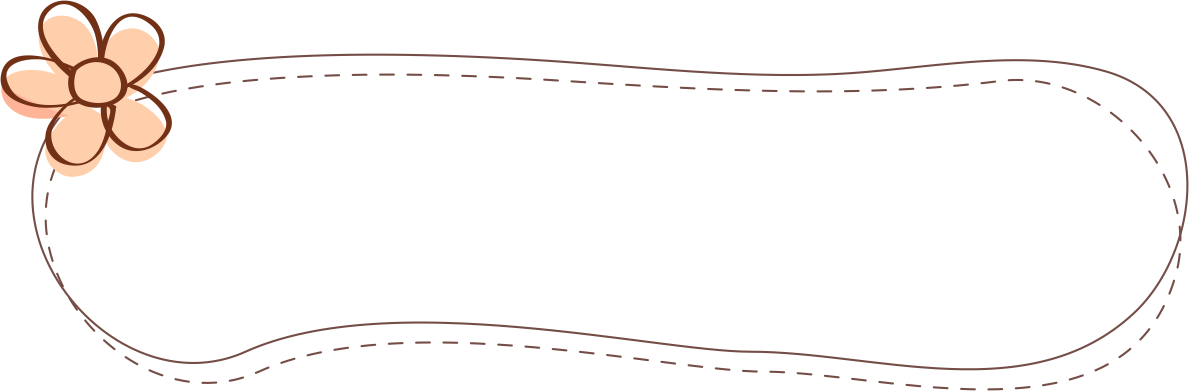 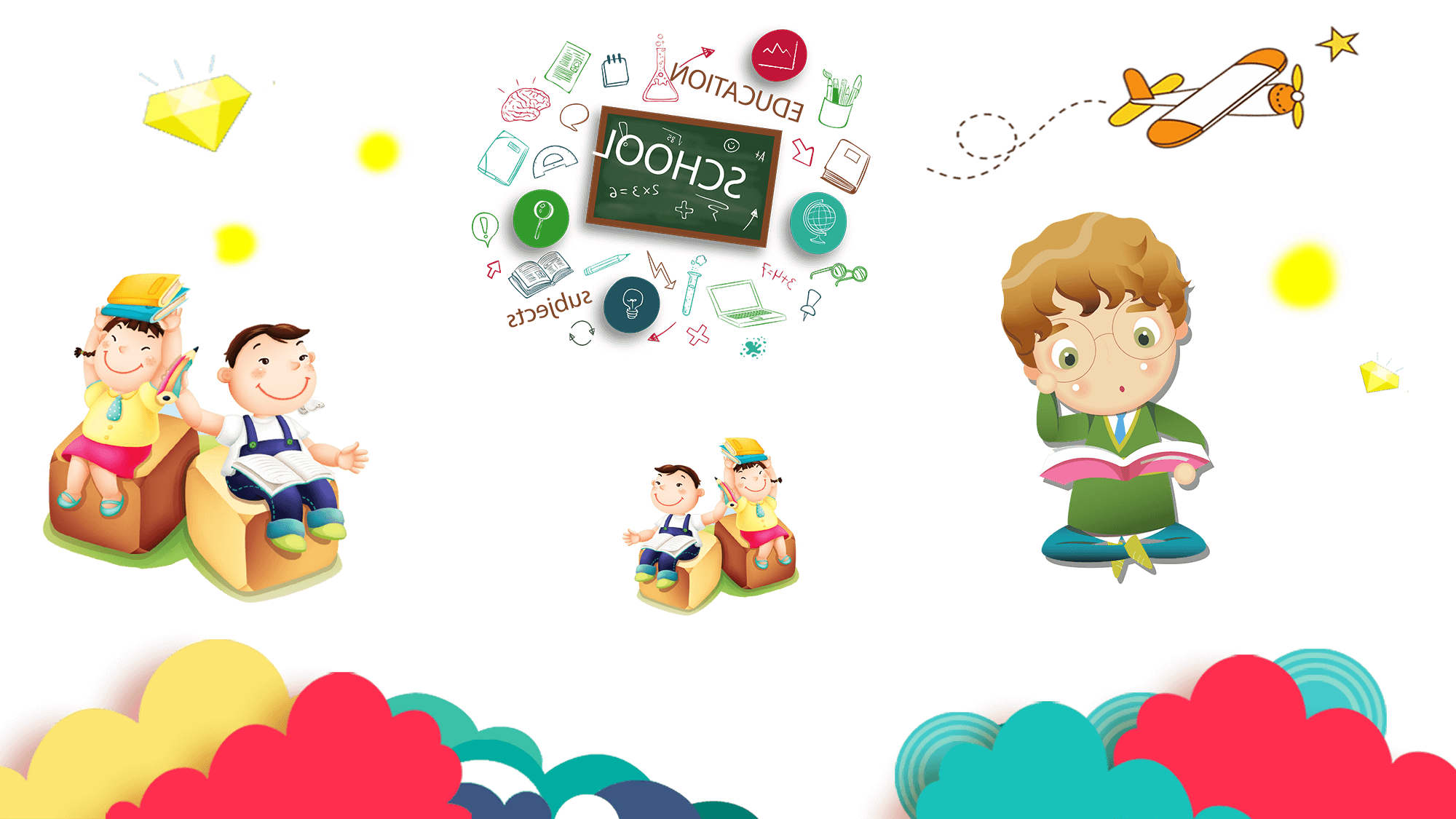 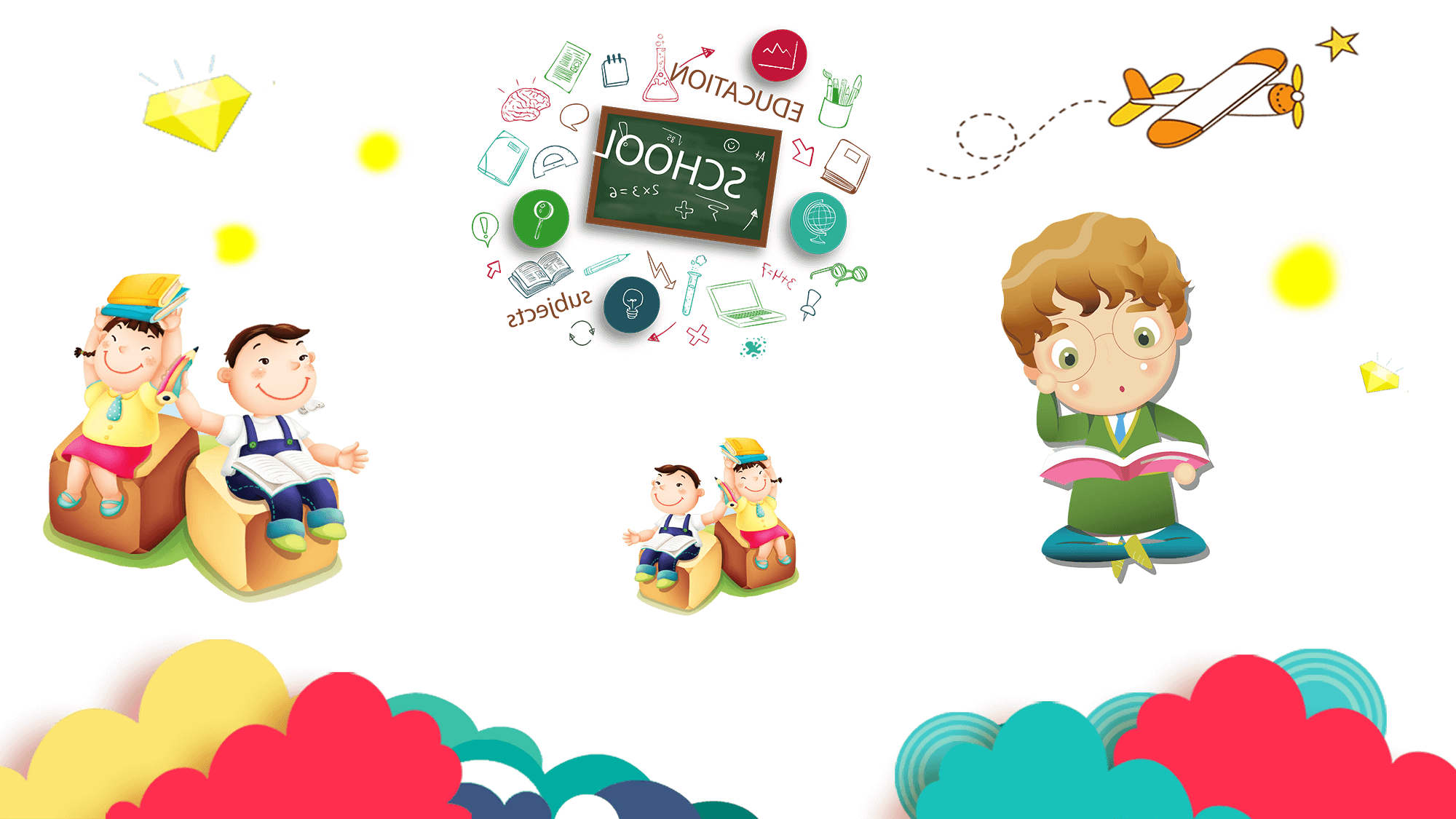 家长会的意义
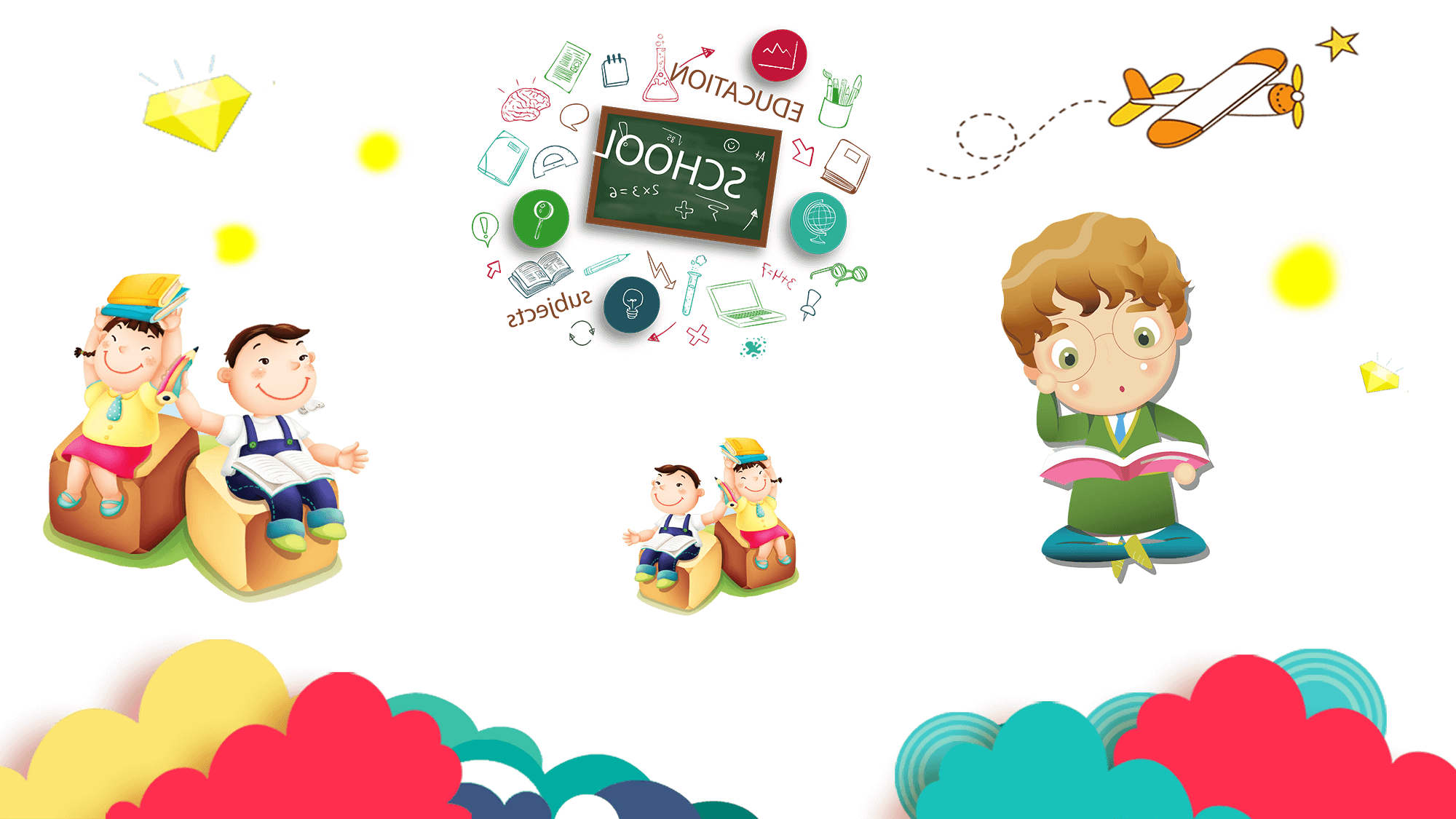 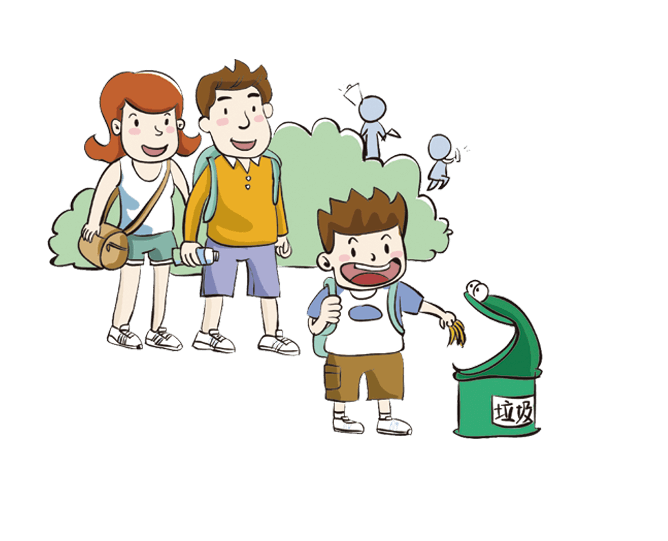 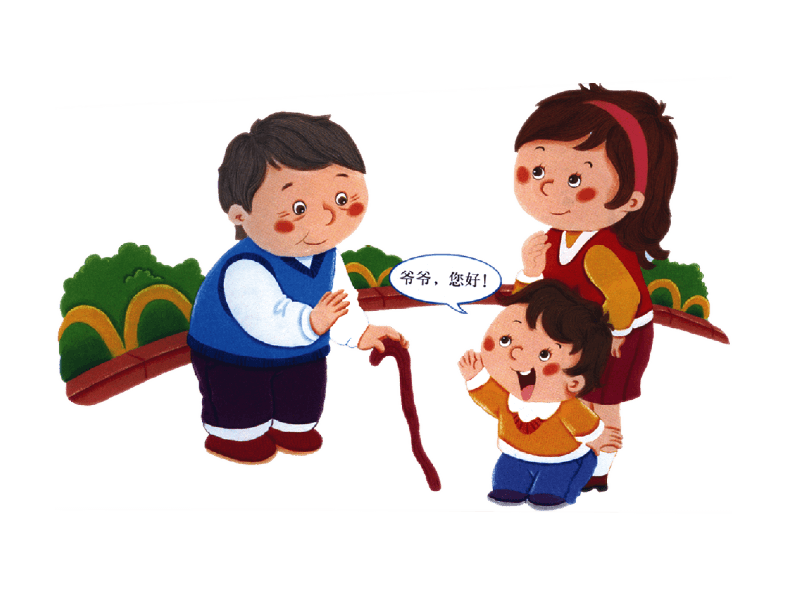 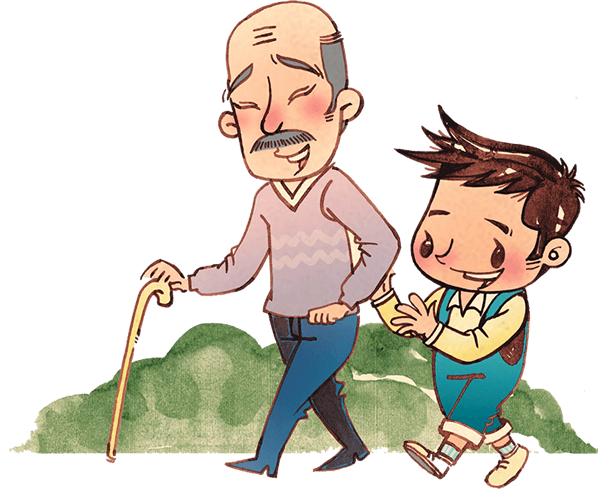 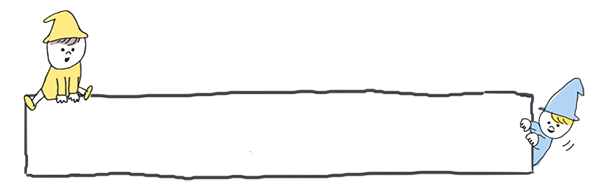 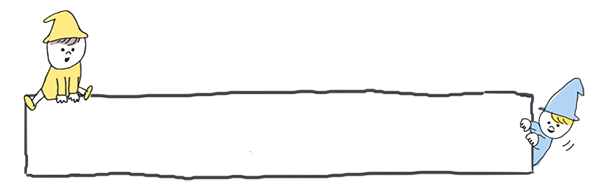 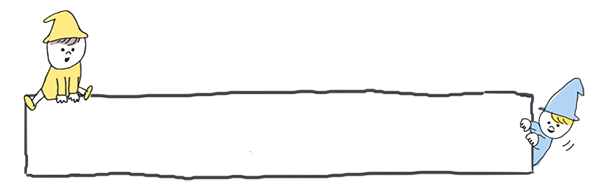 讲文明有礼貌
热爱帮助老人
讲卫生爱劳动
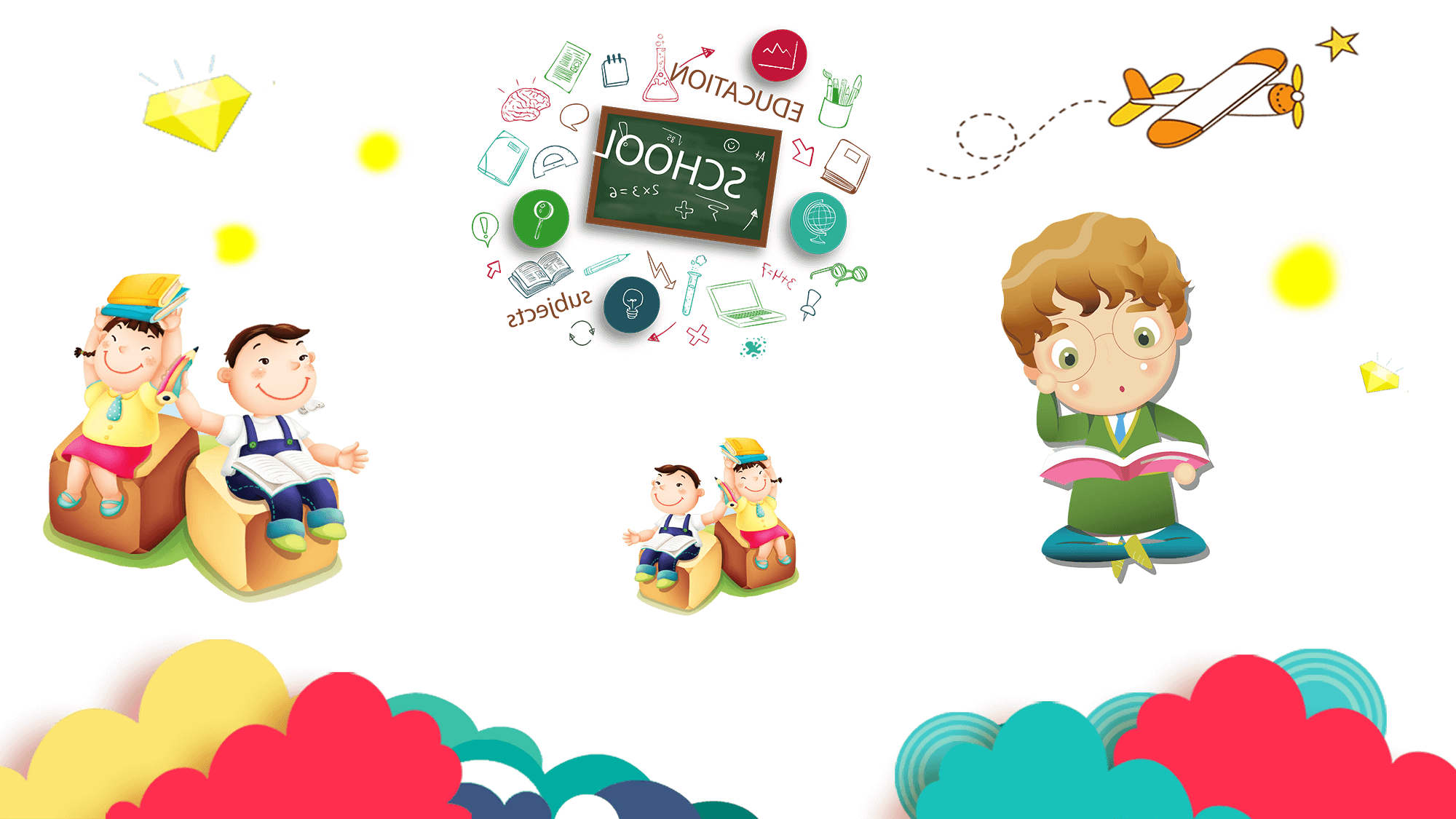 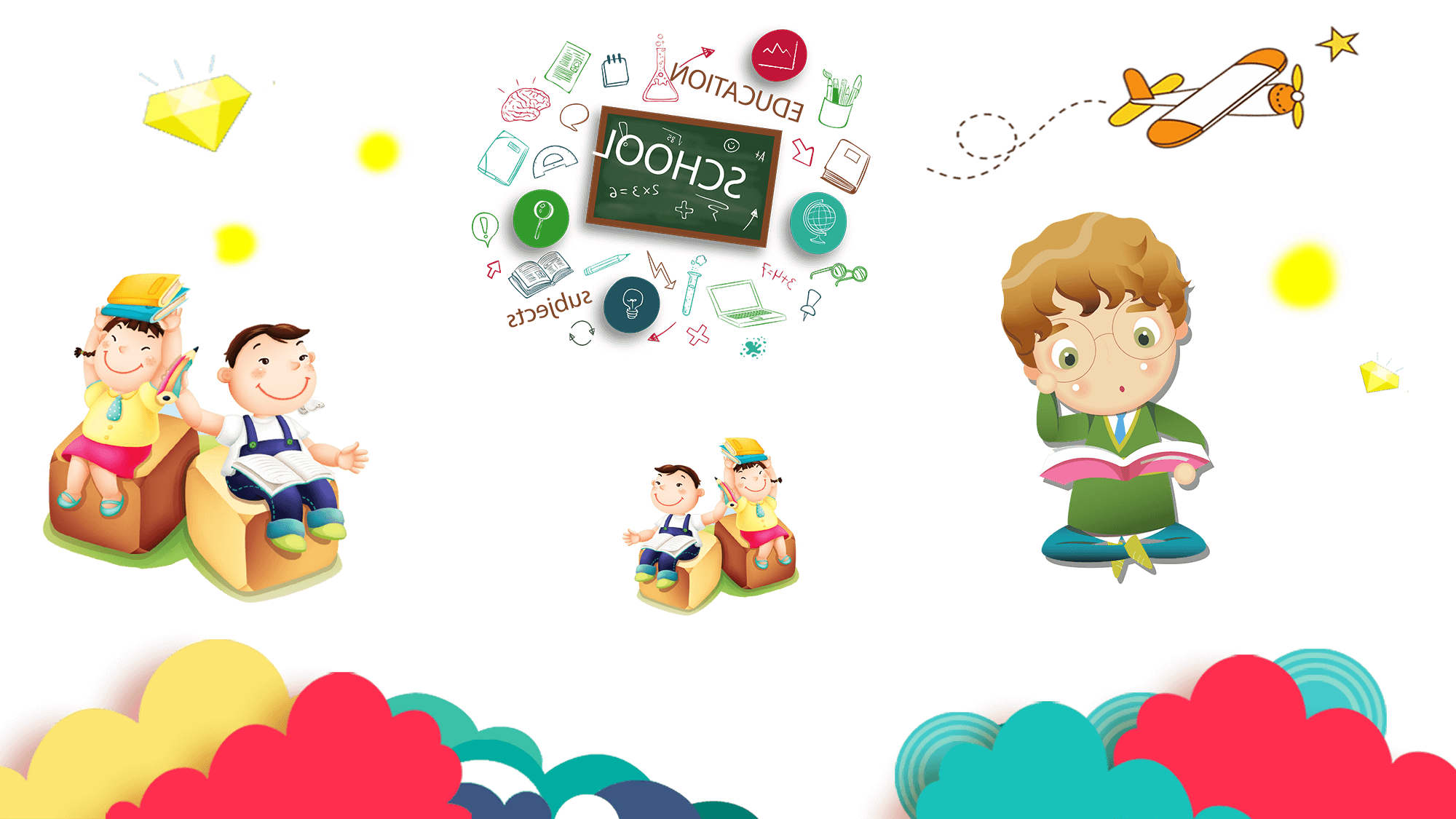 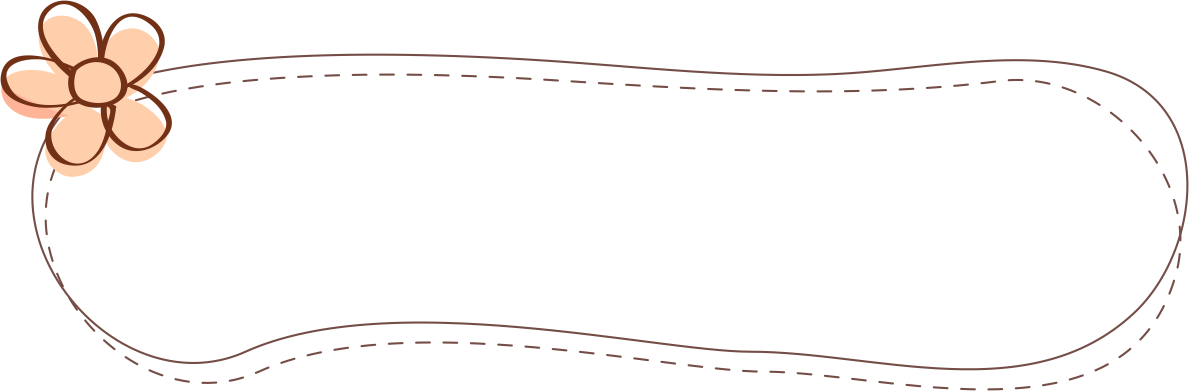 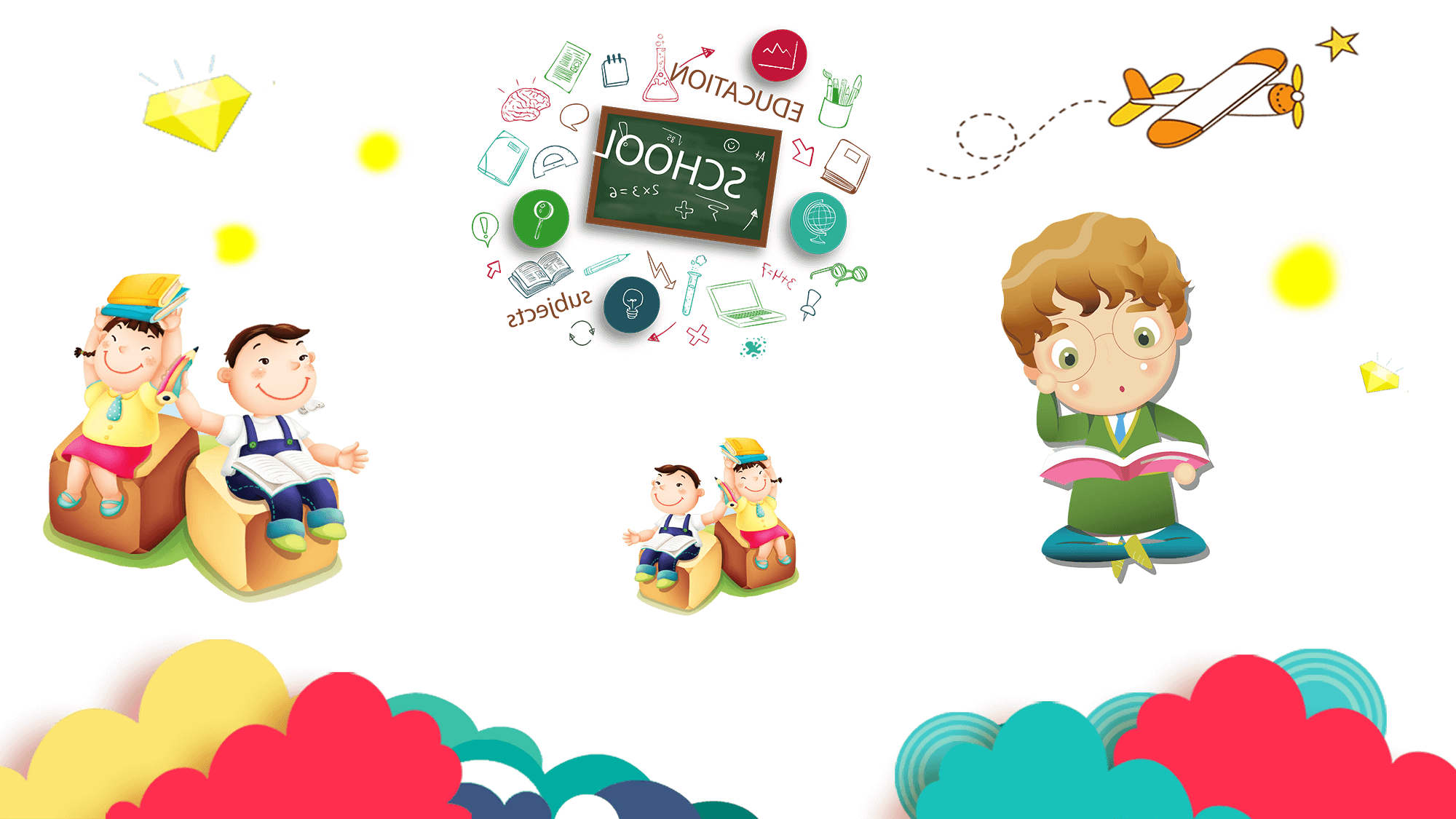 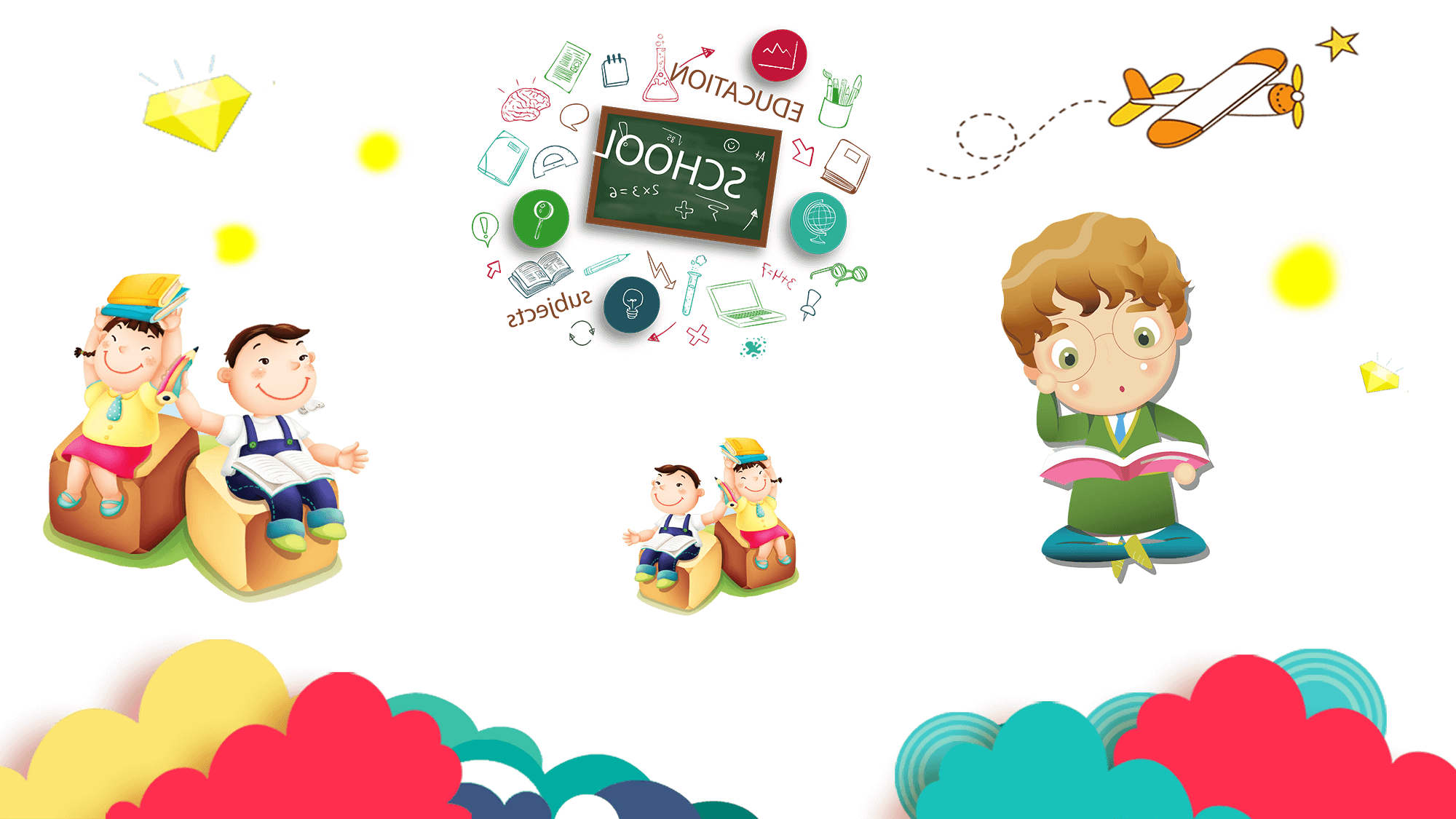 家长会的意义
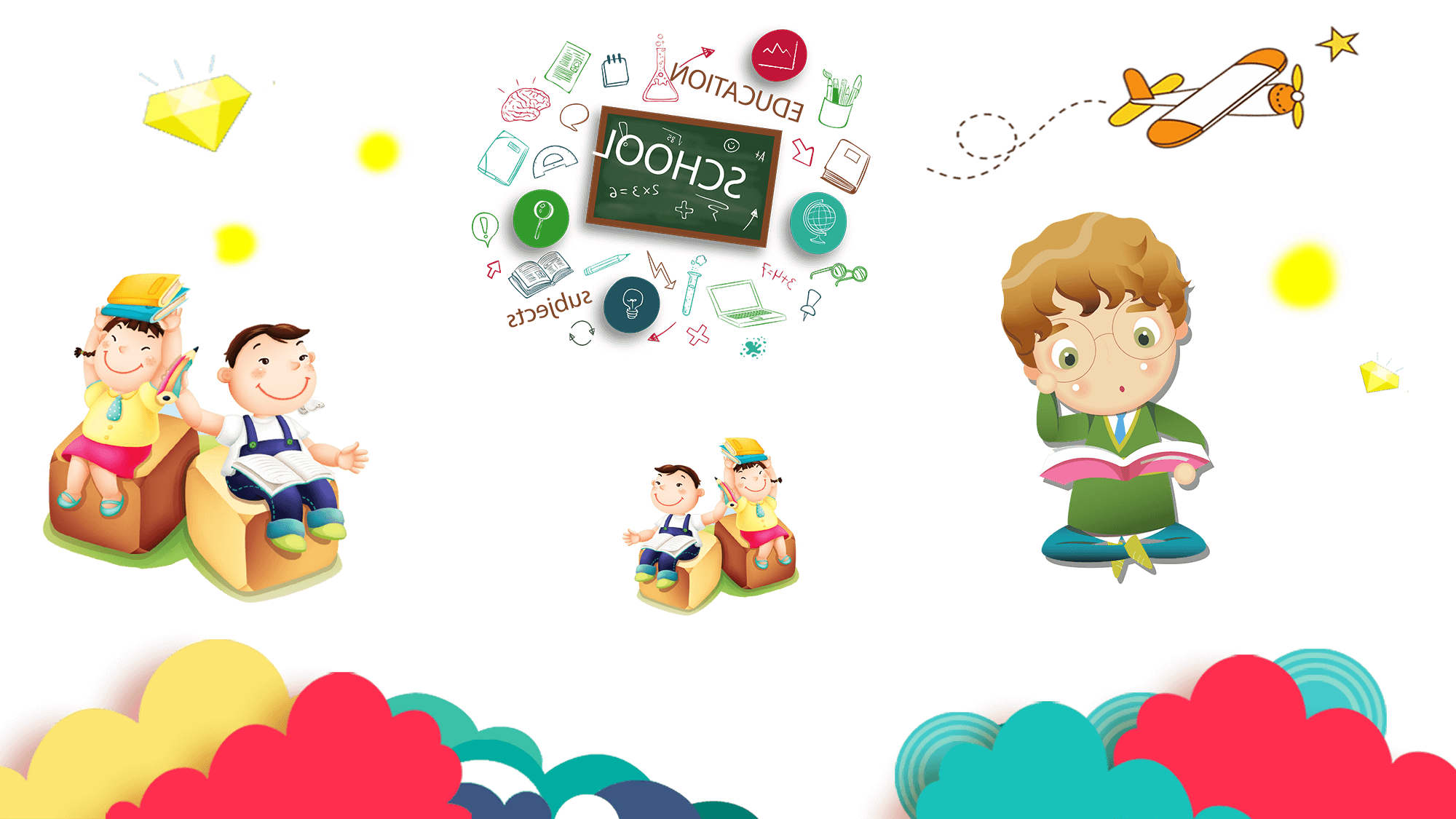 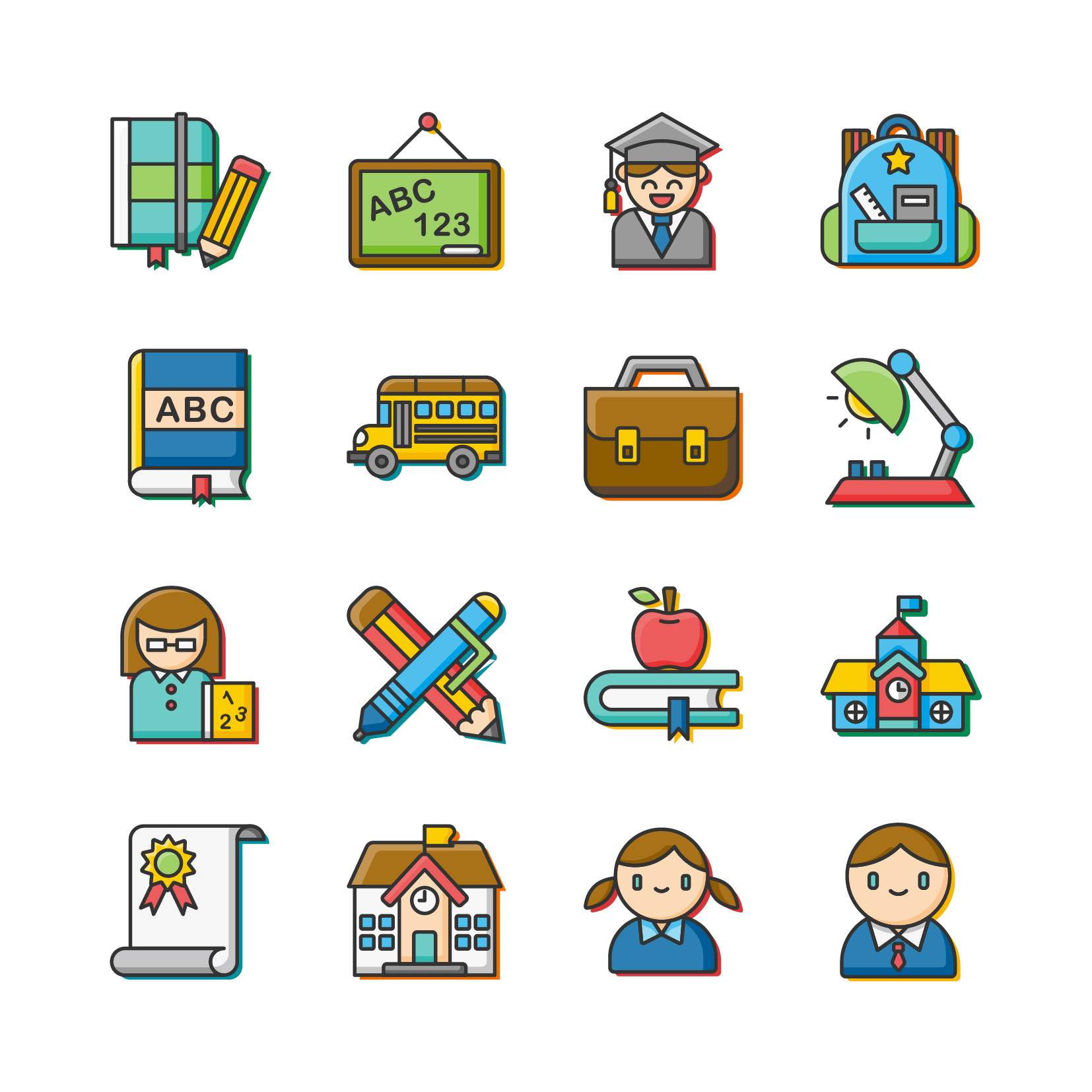 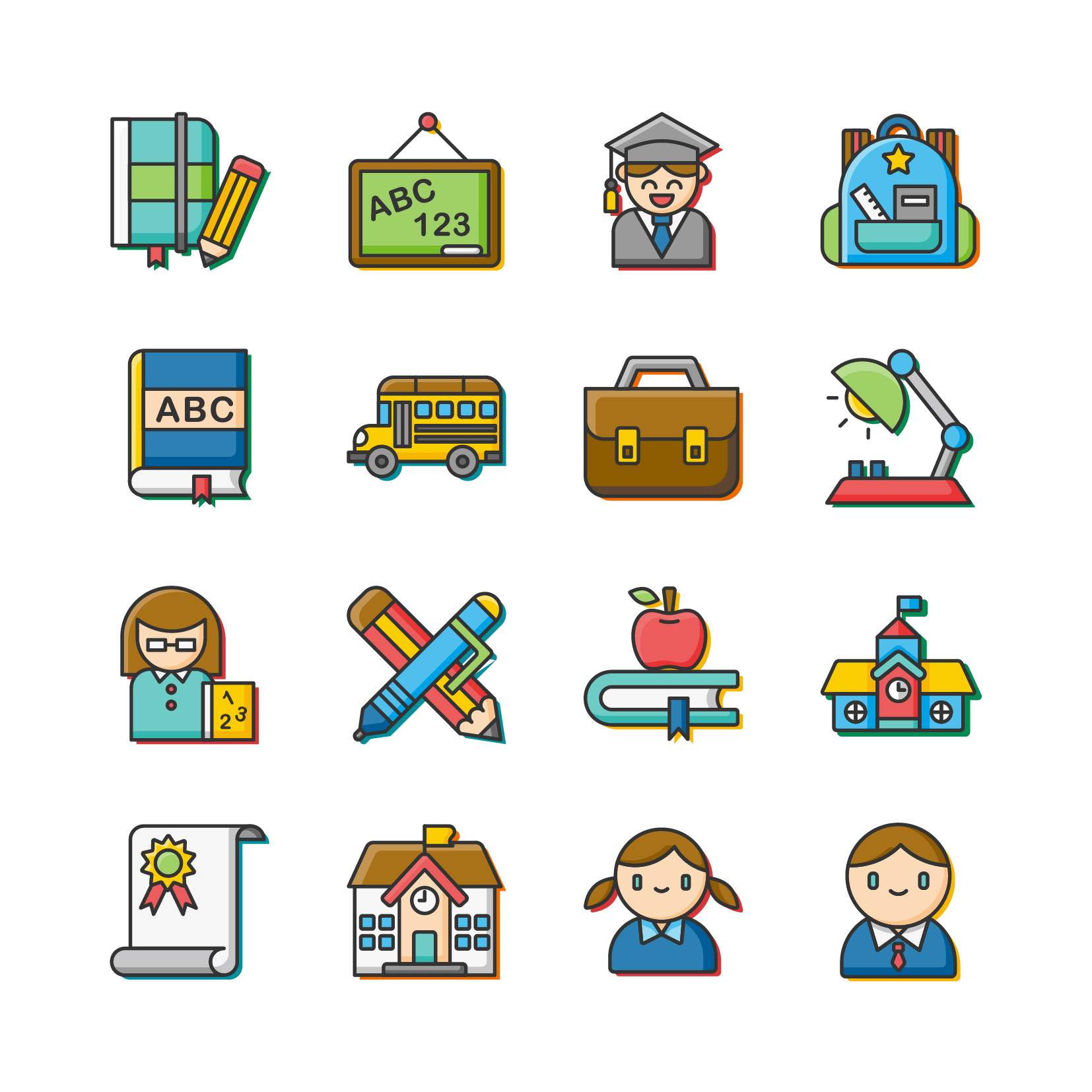 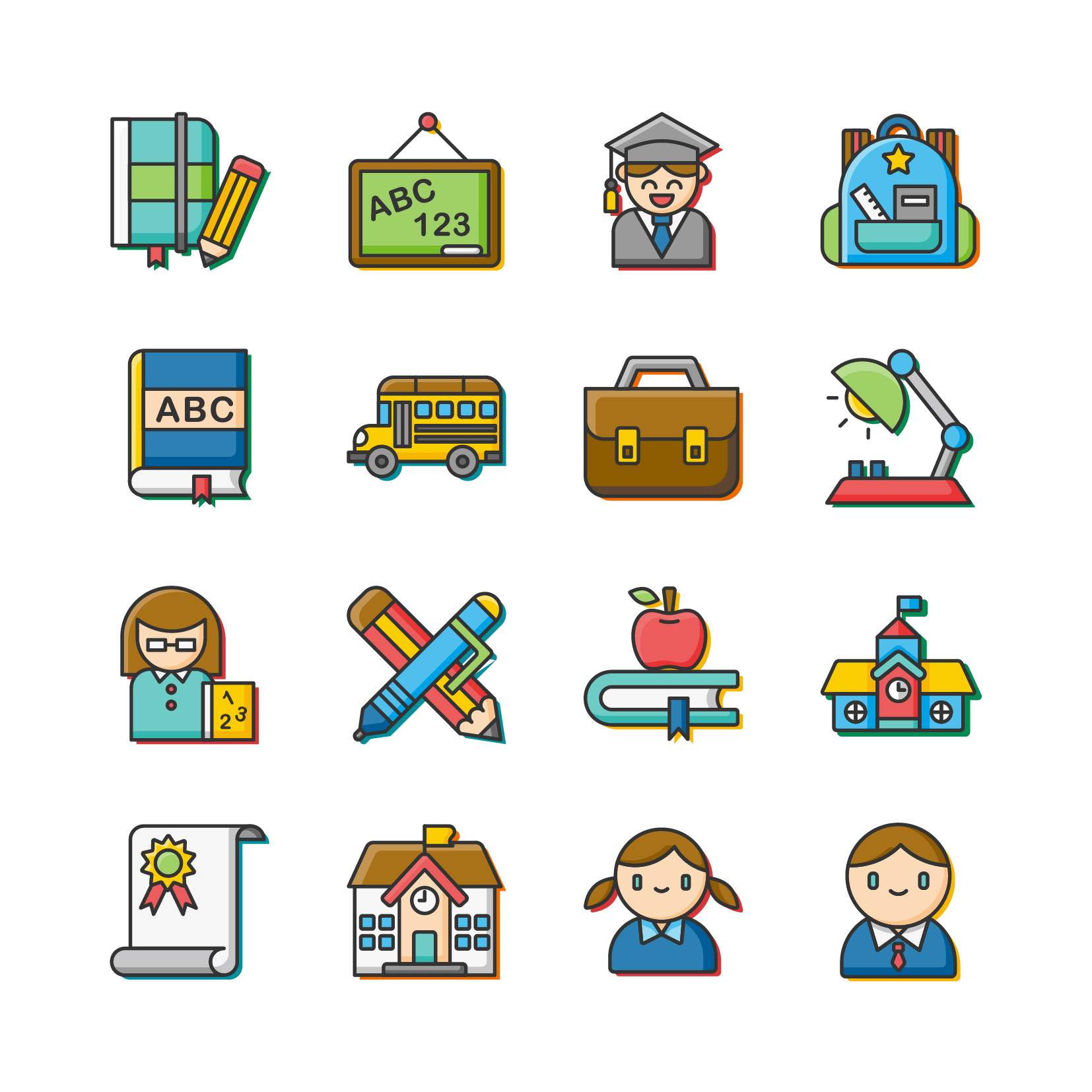 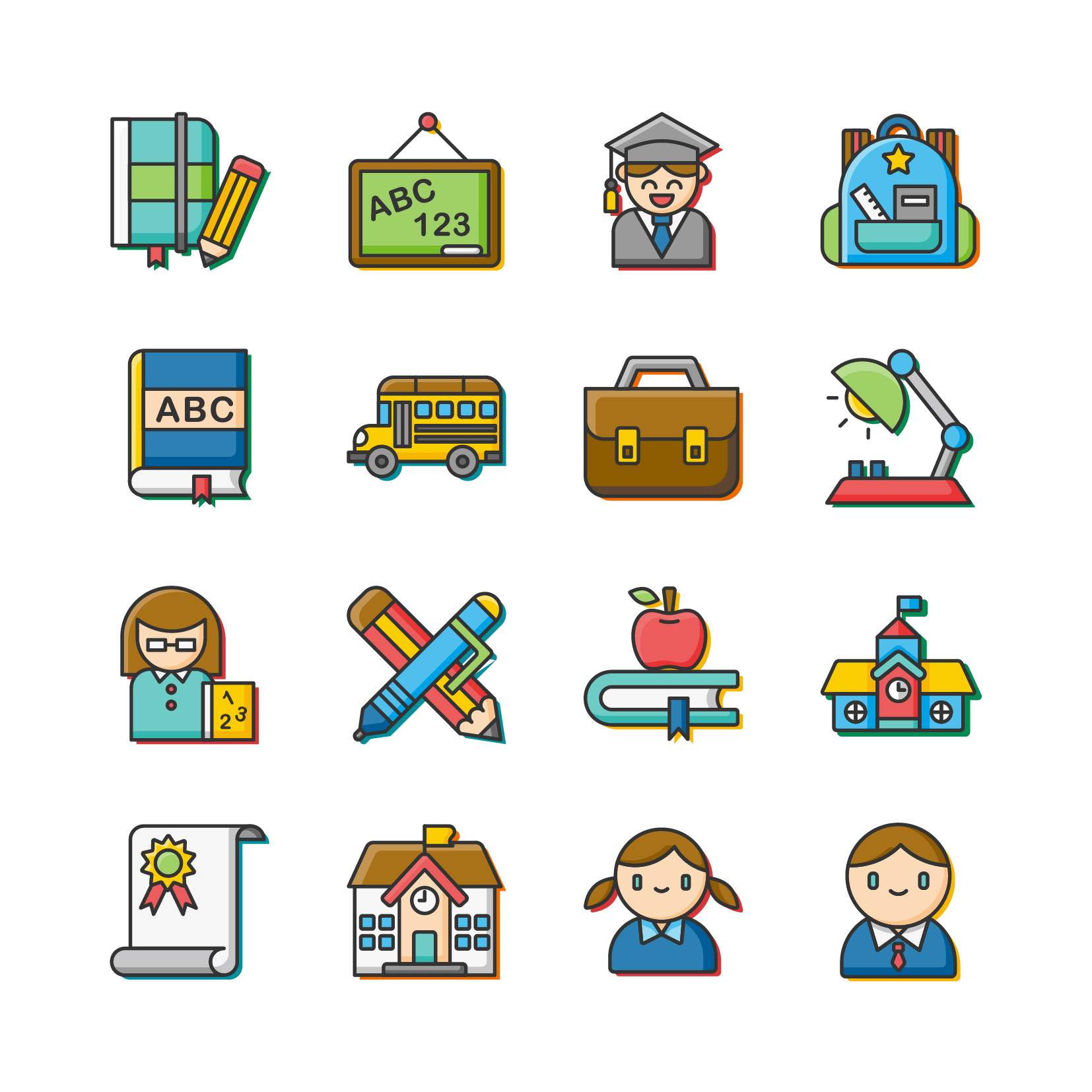 用户可以在投影仪或者计算机上进行演示也可以将演示
用户可以在投影仪或者计算机上进行演示也可以将演示
用户可以在投影仪或者计算机上进行演示也可以将演示
用户可以在投影仪或者计算机上进行演示也可以将演示
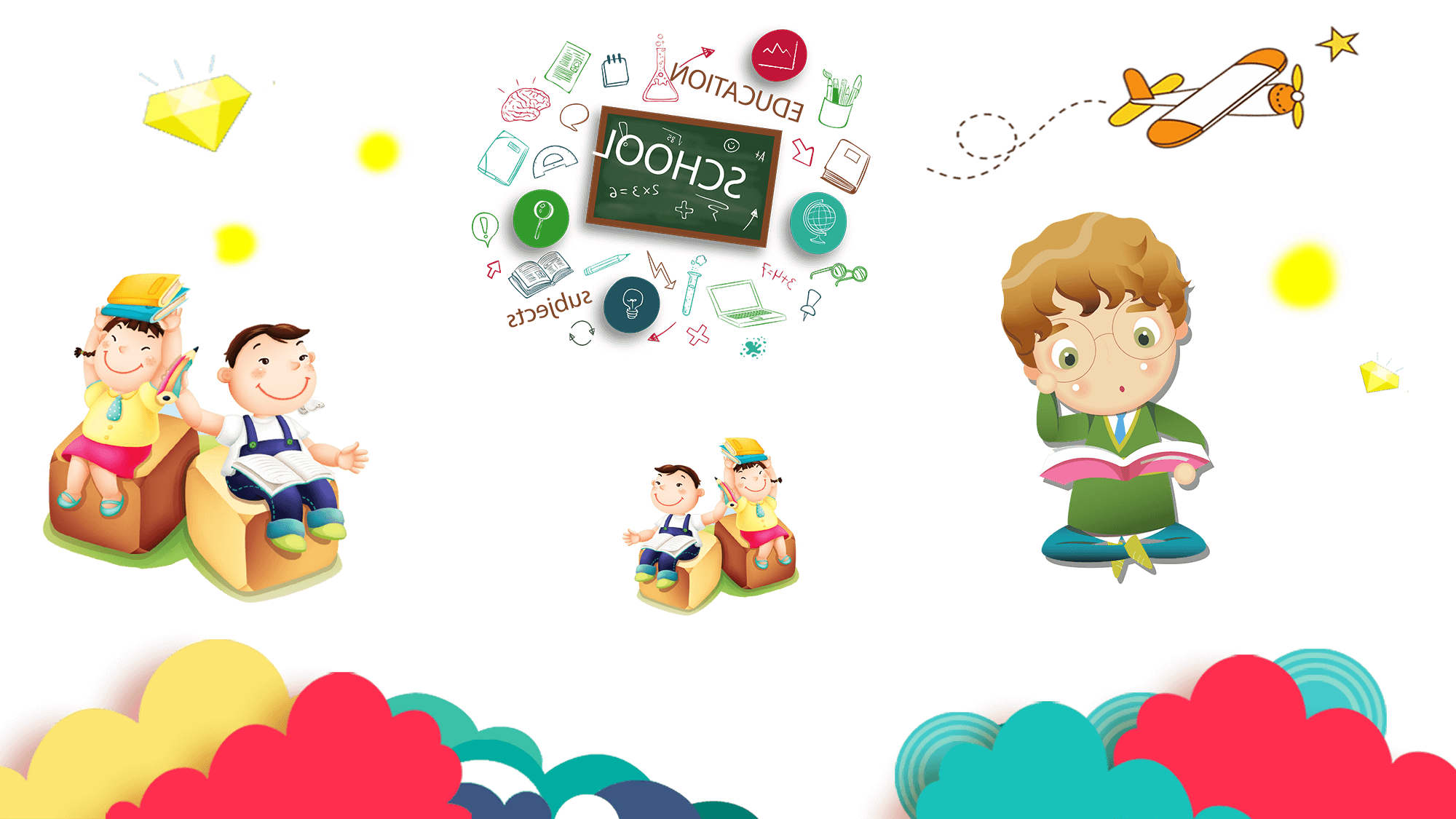 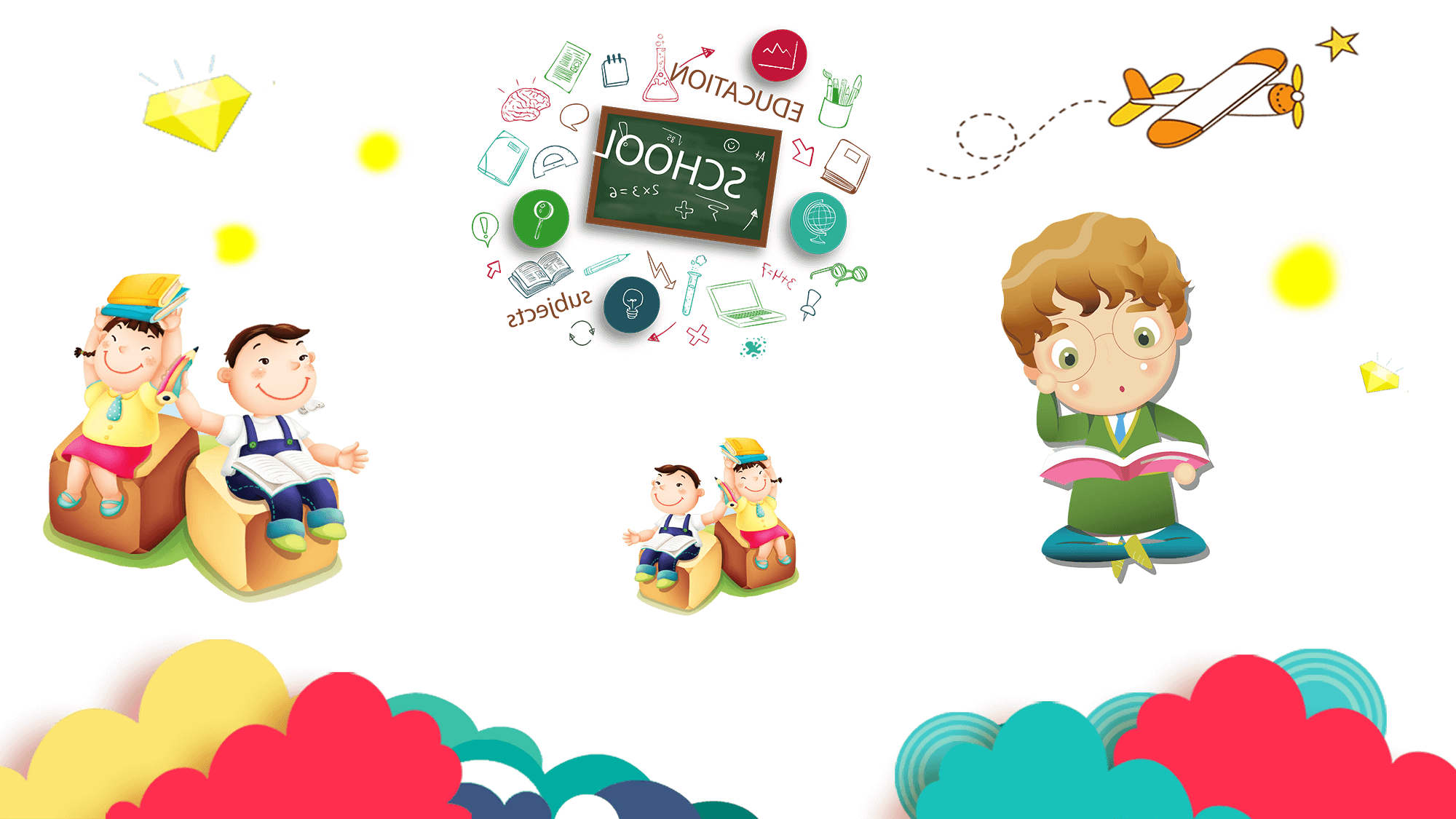 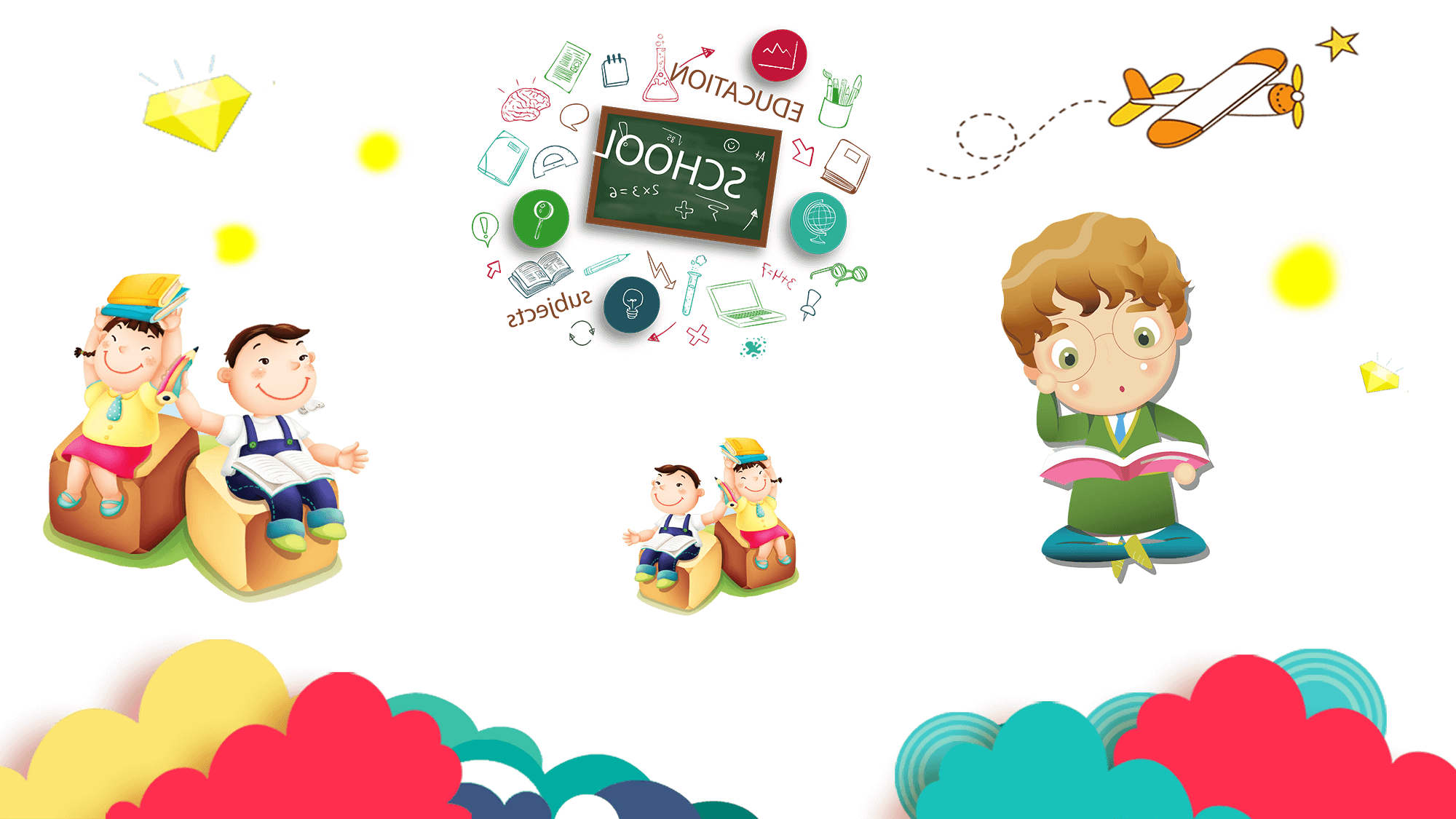 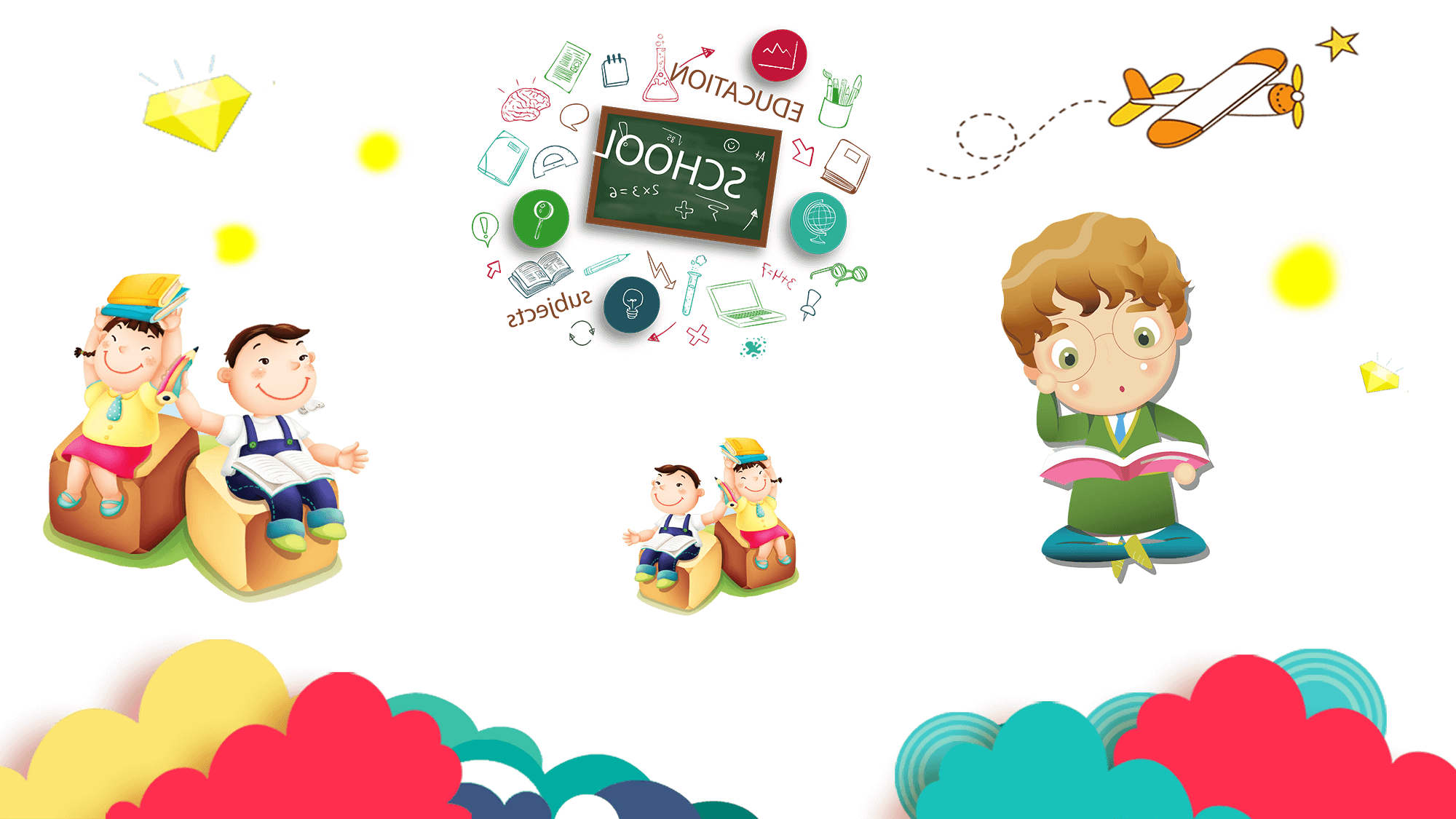 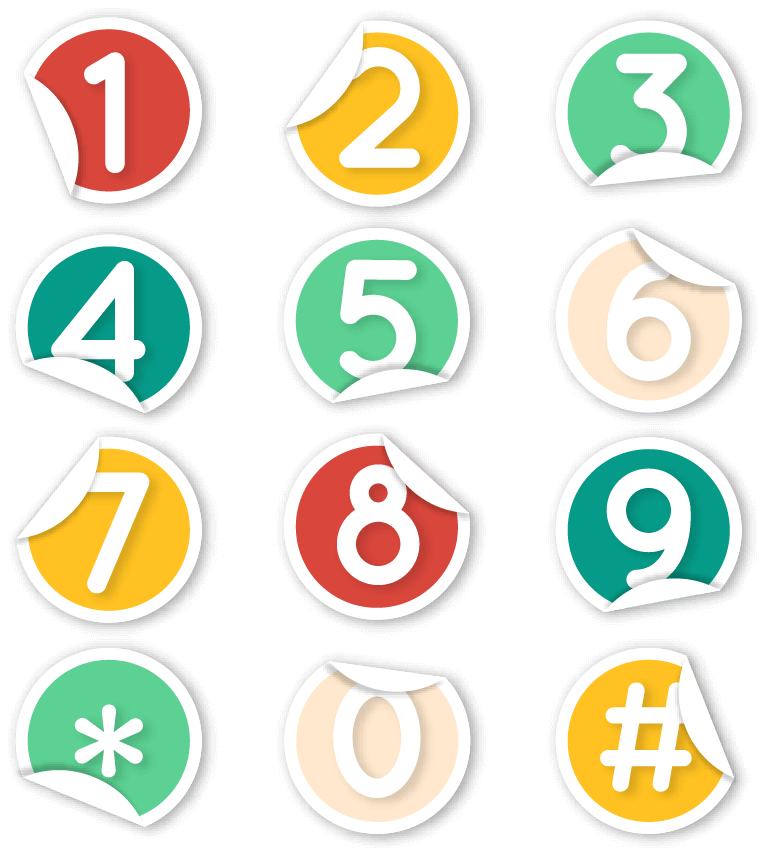 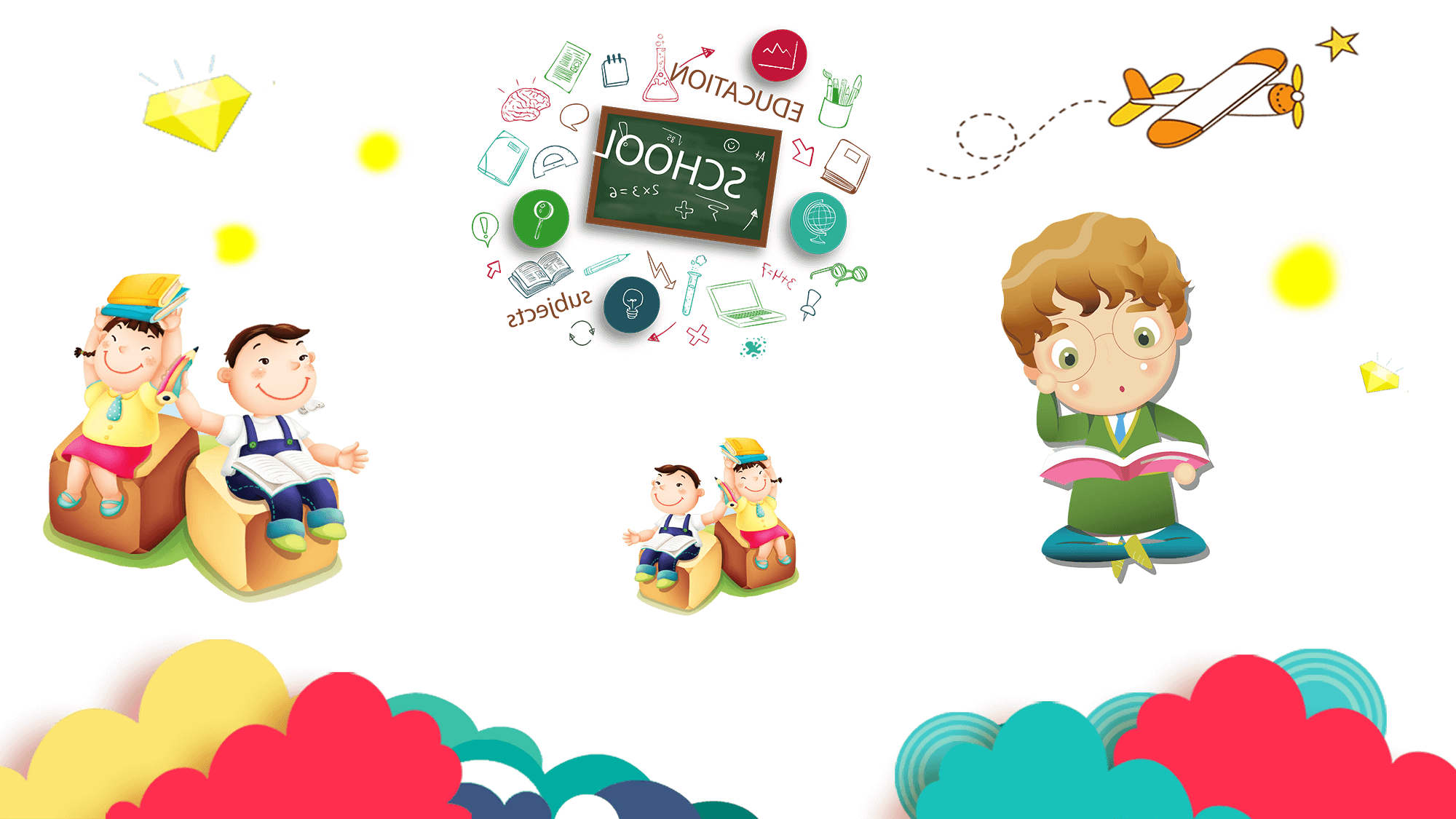 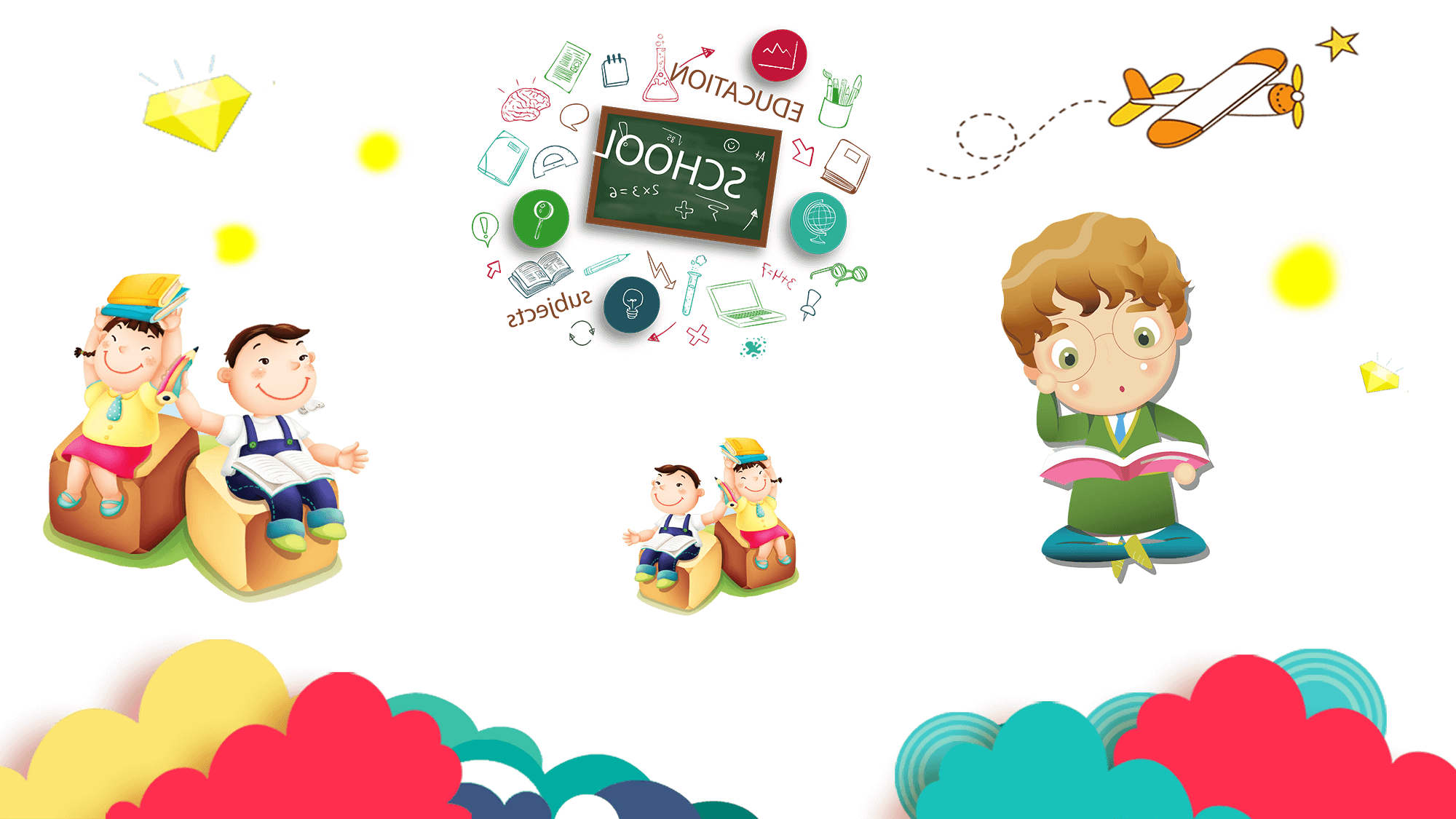 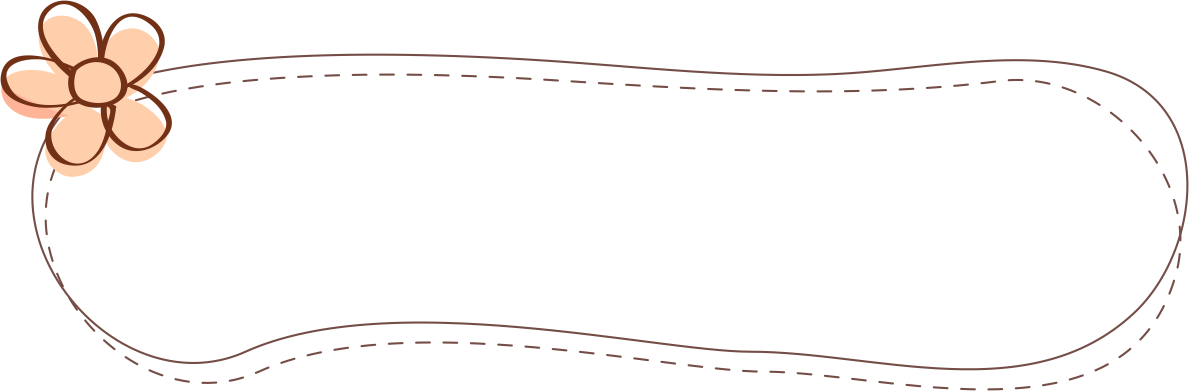 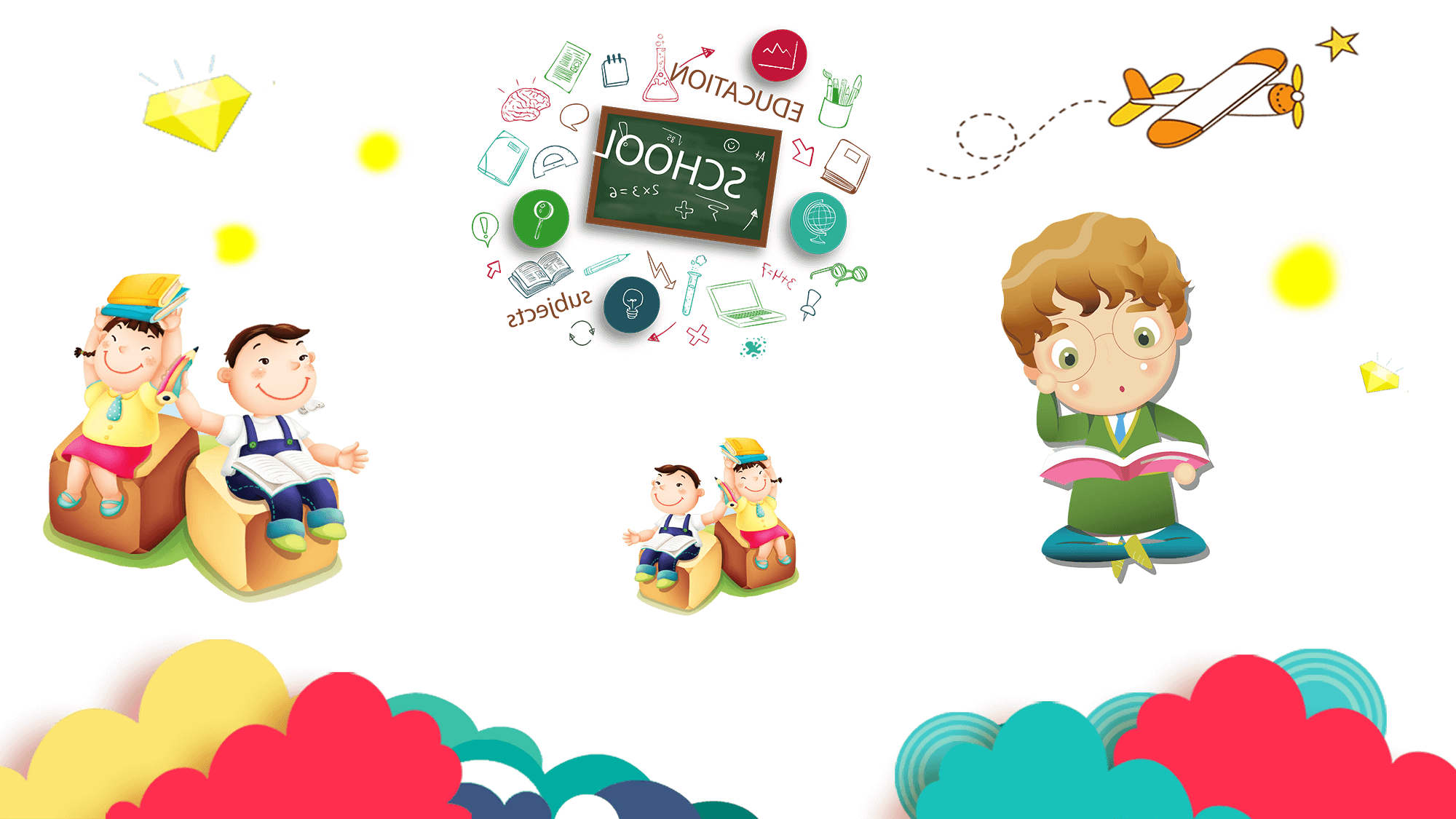 关于我们的班级
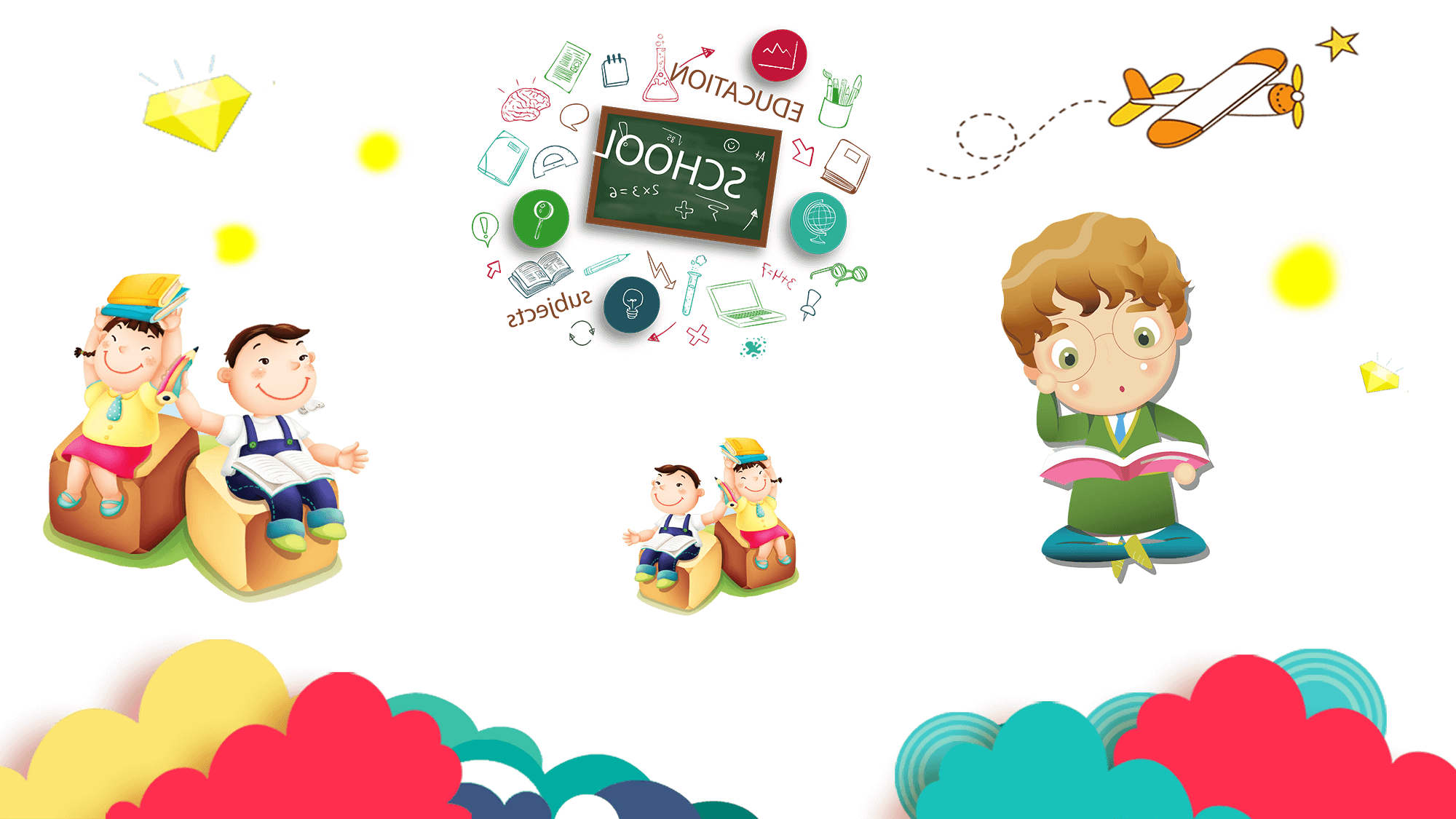 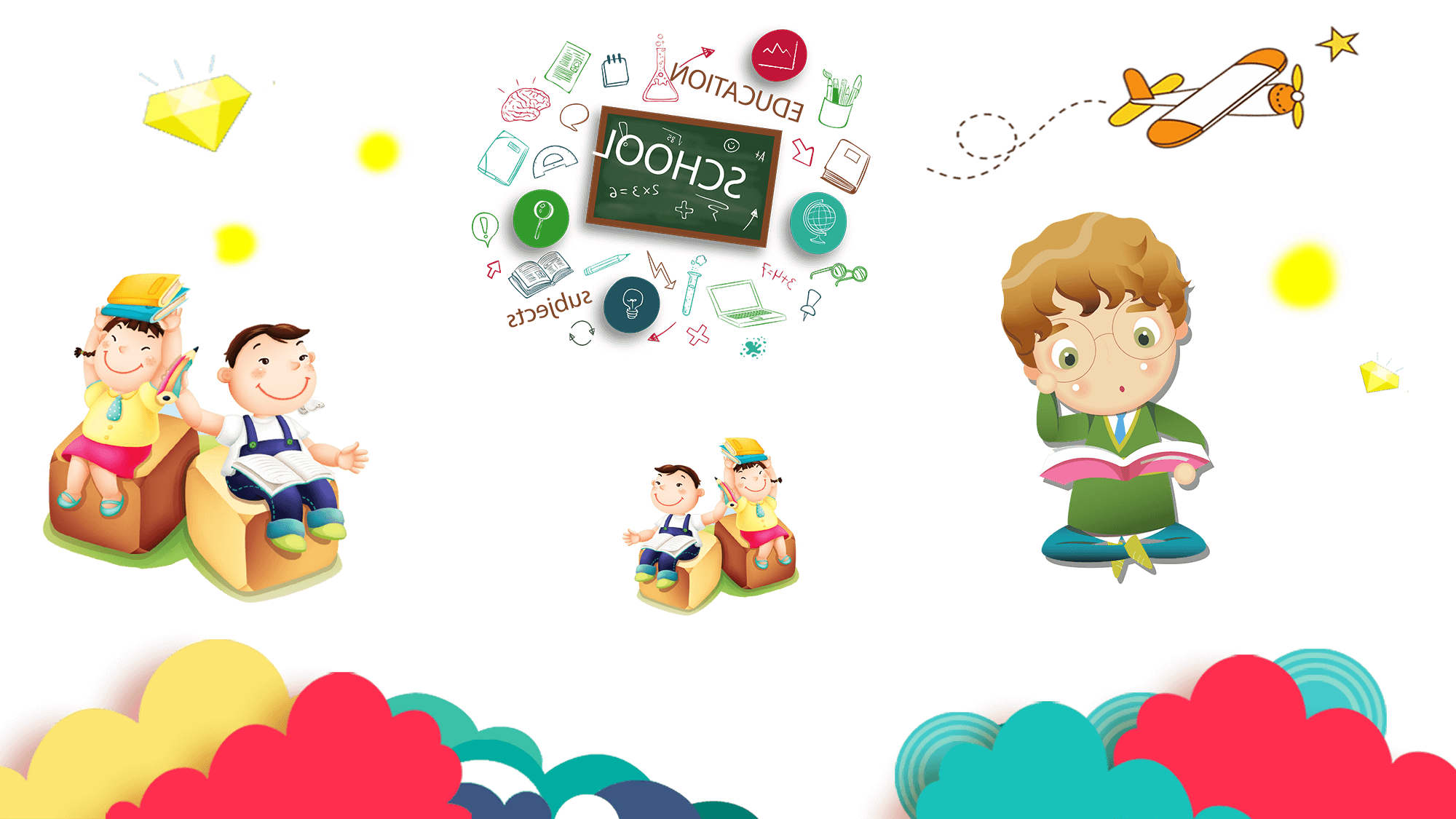 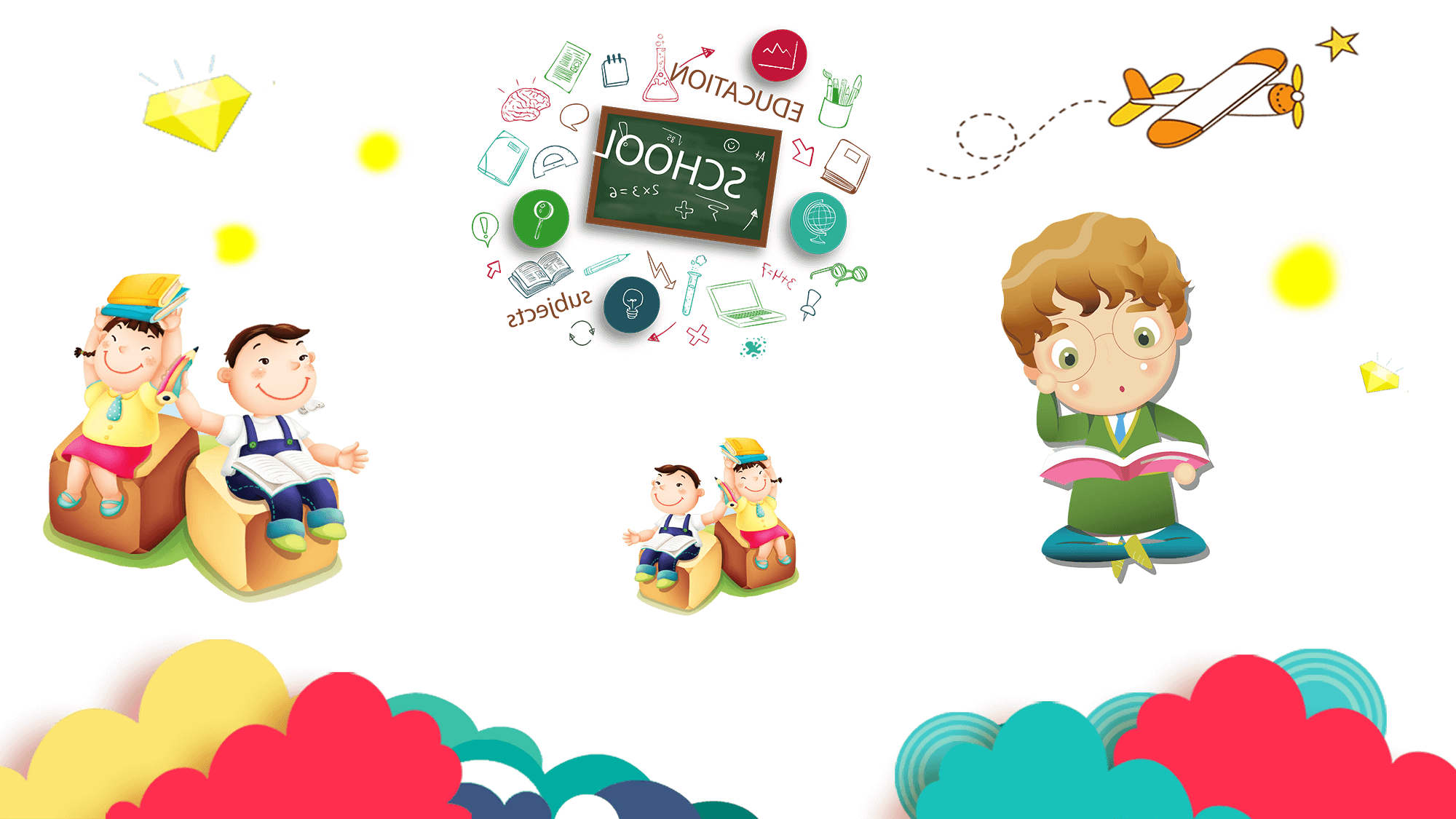 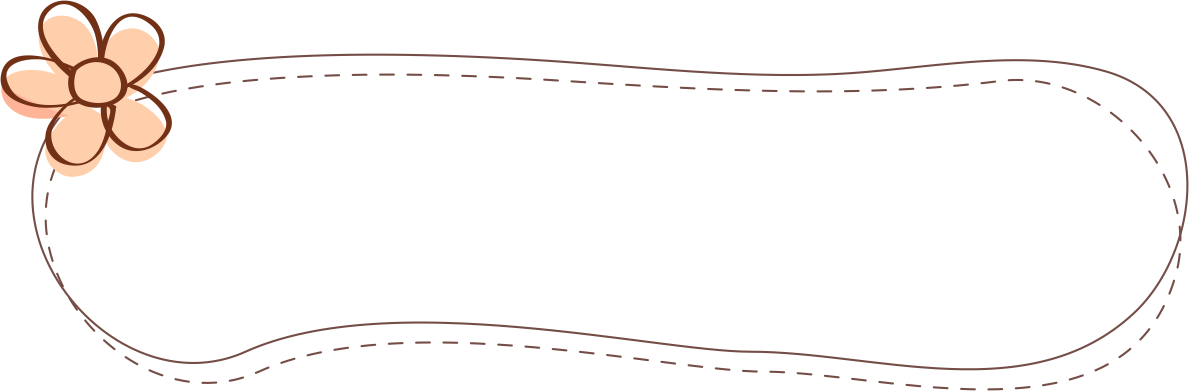 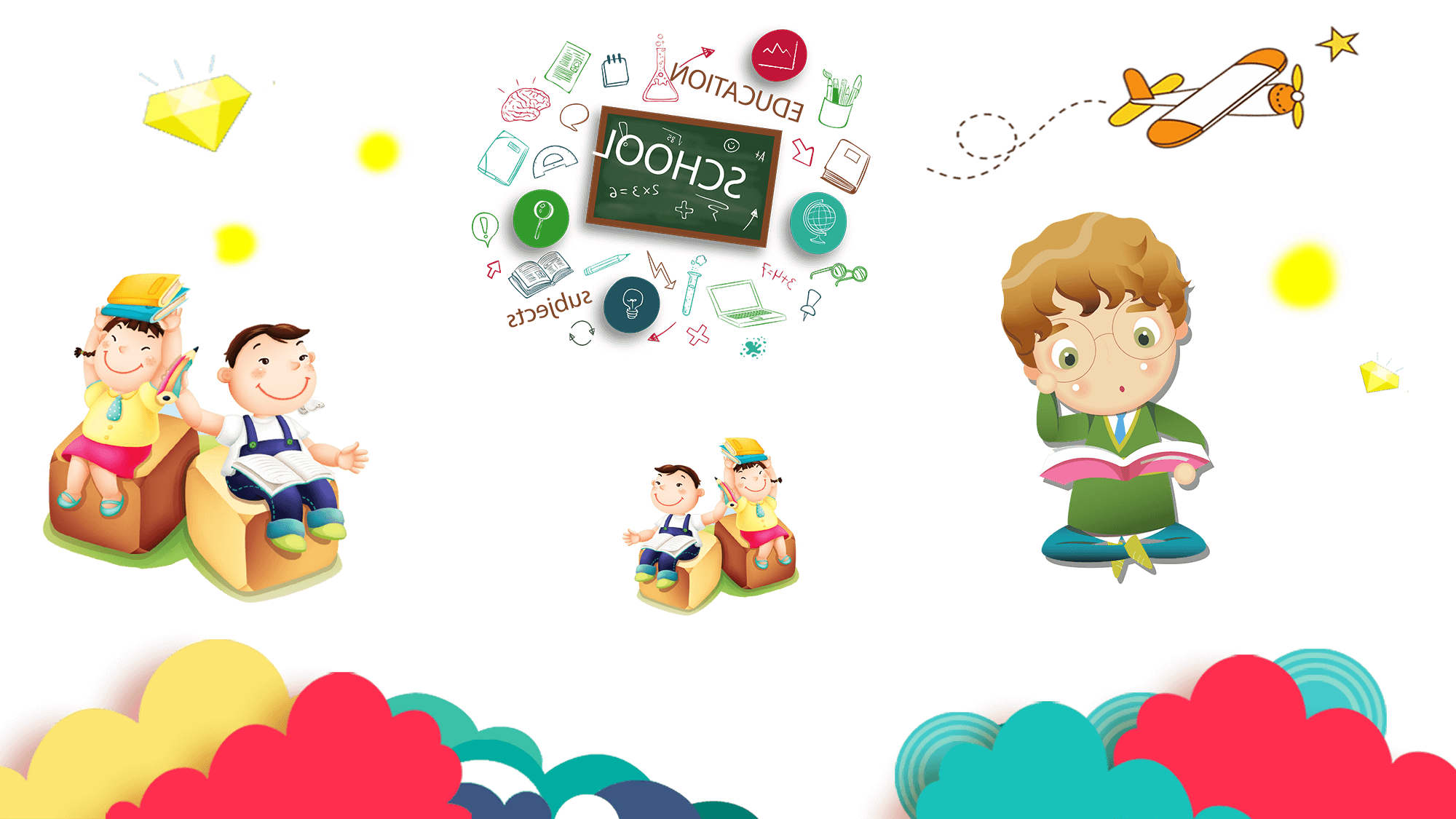 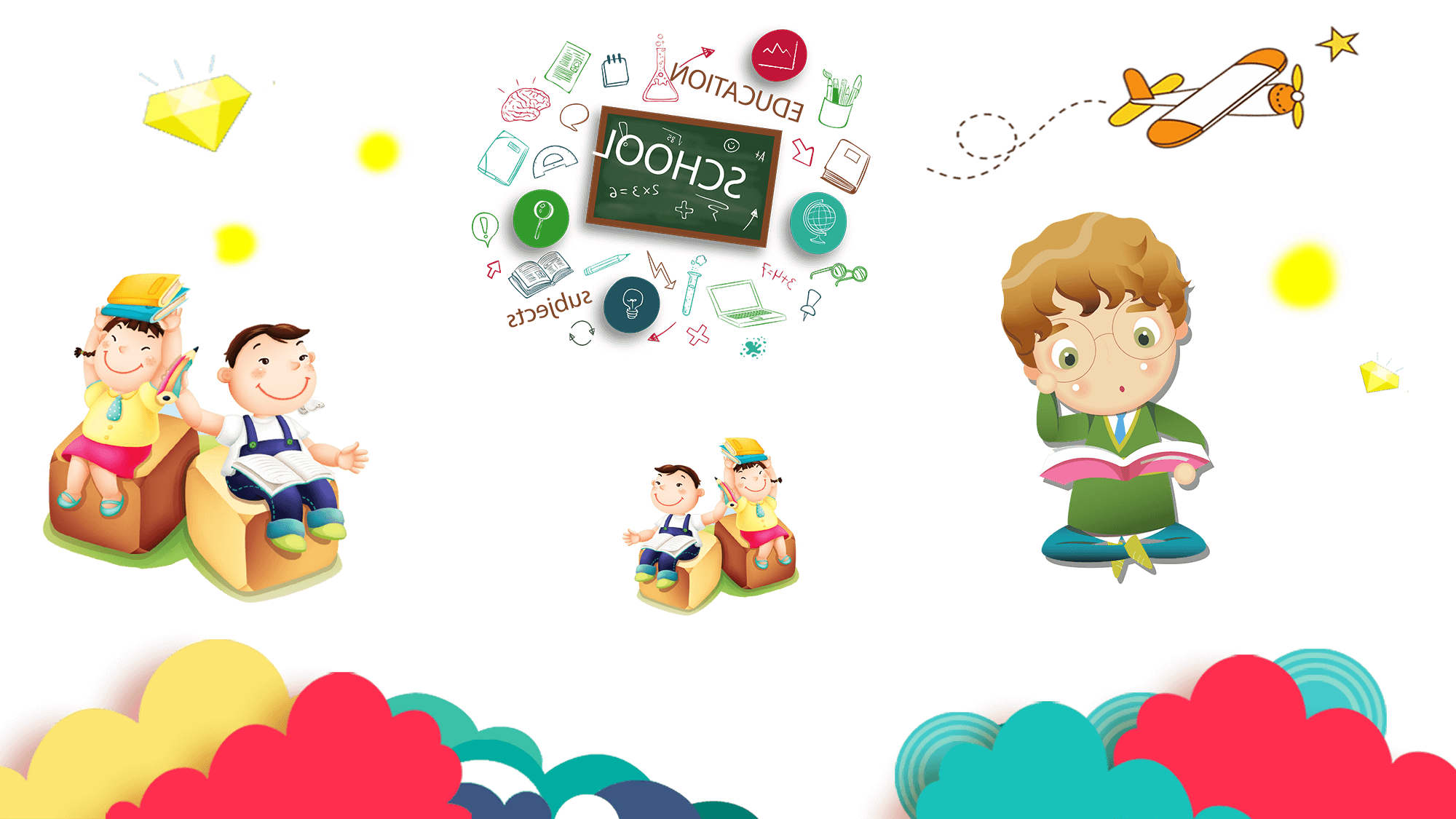 关于我们的班级
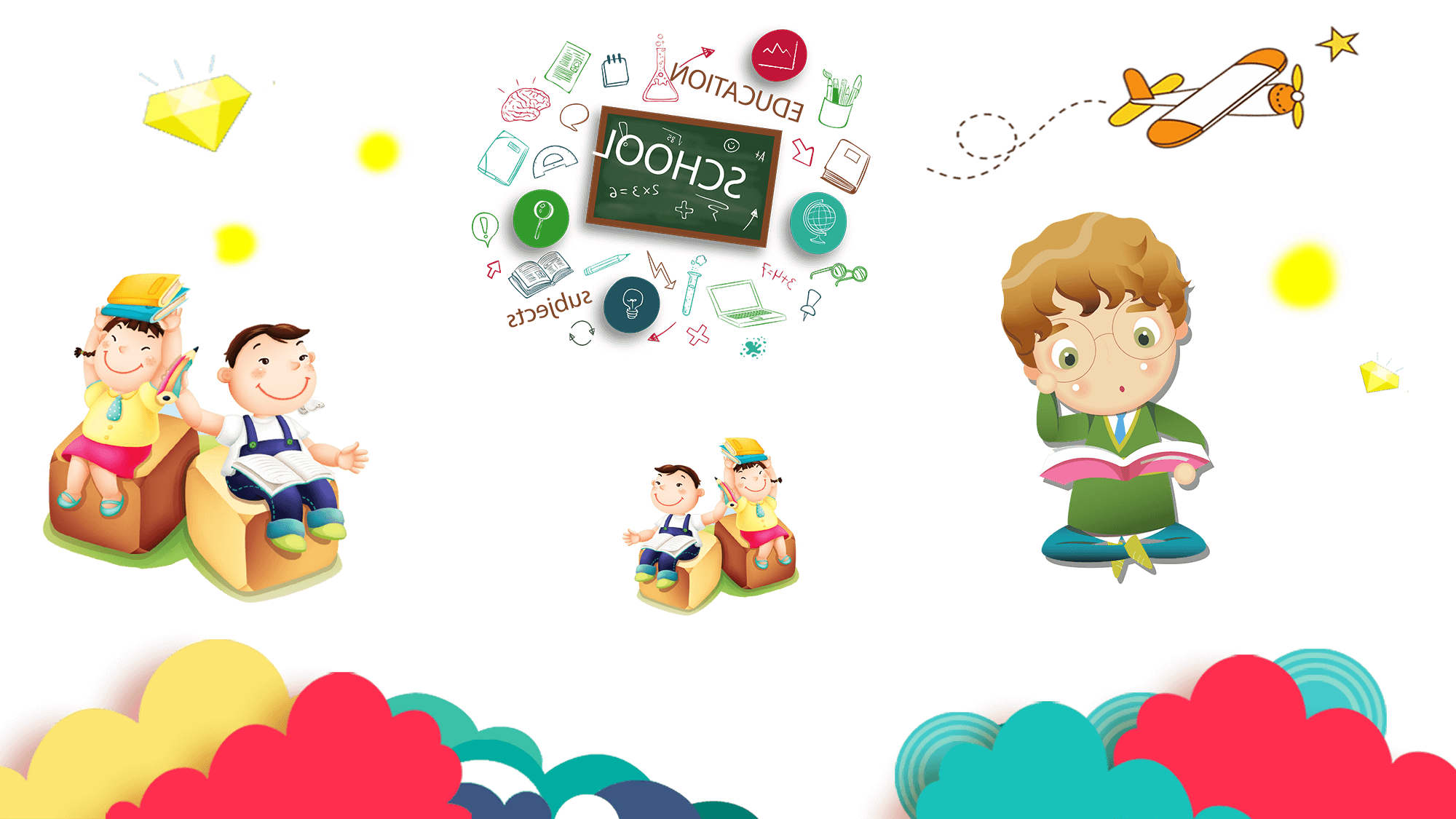 学习委员：包小图同学
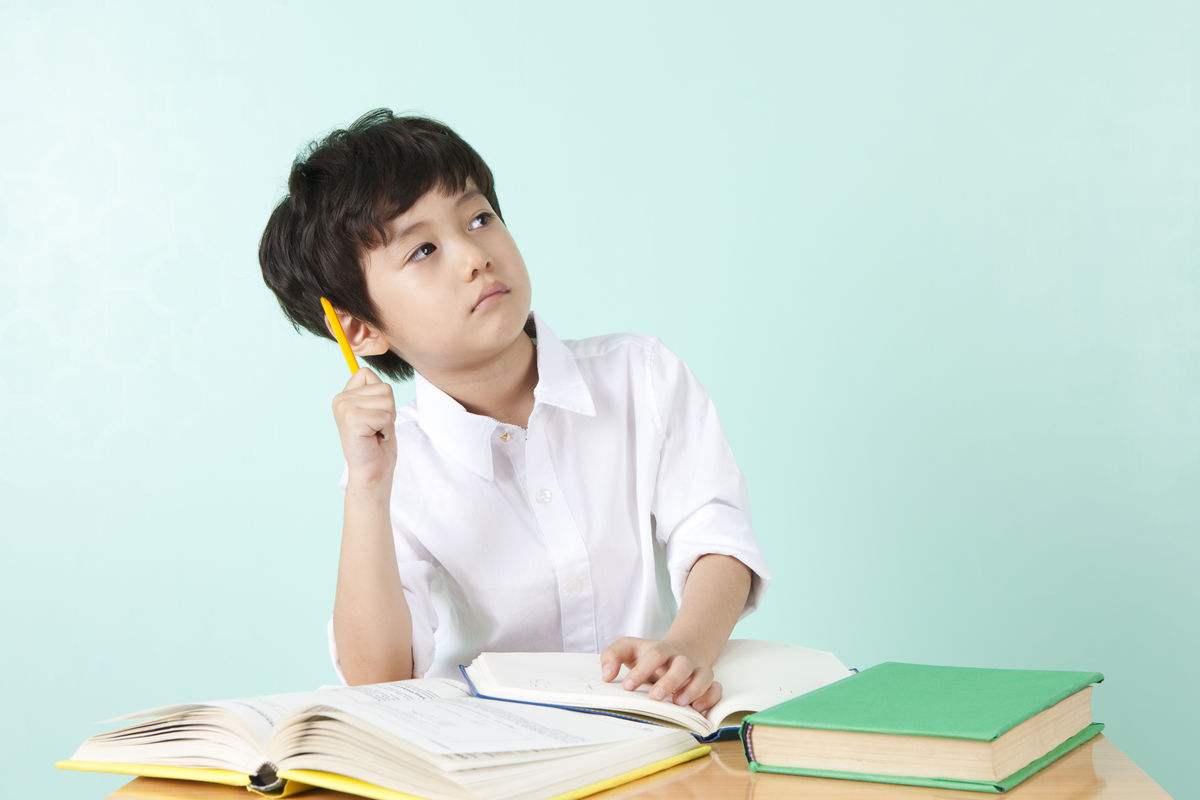 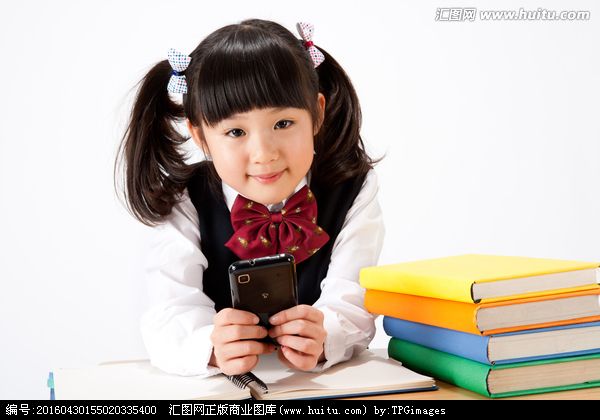 班长：包小图同学
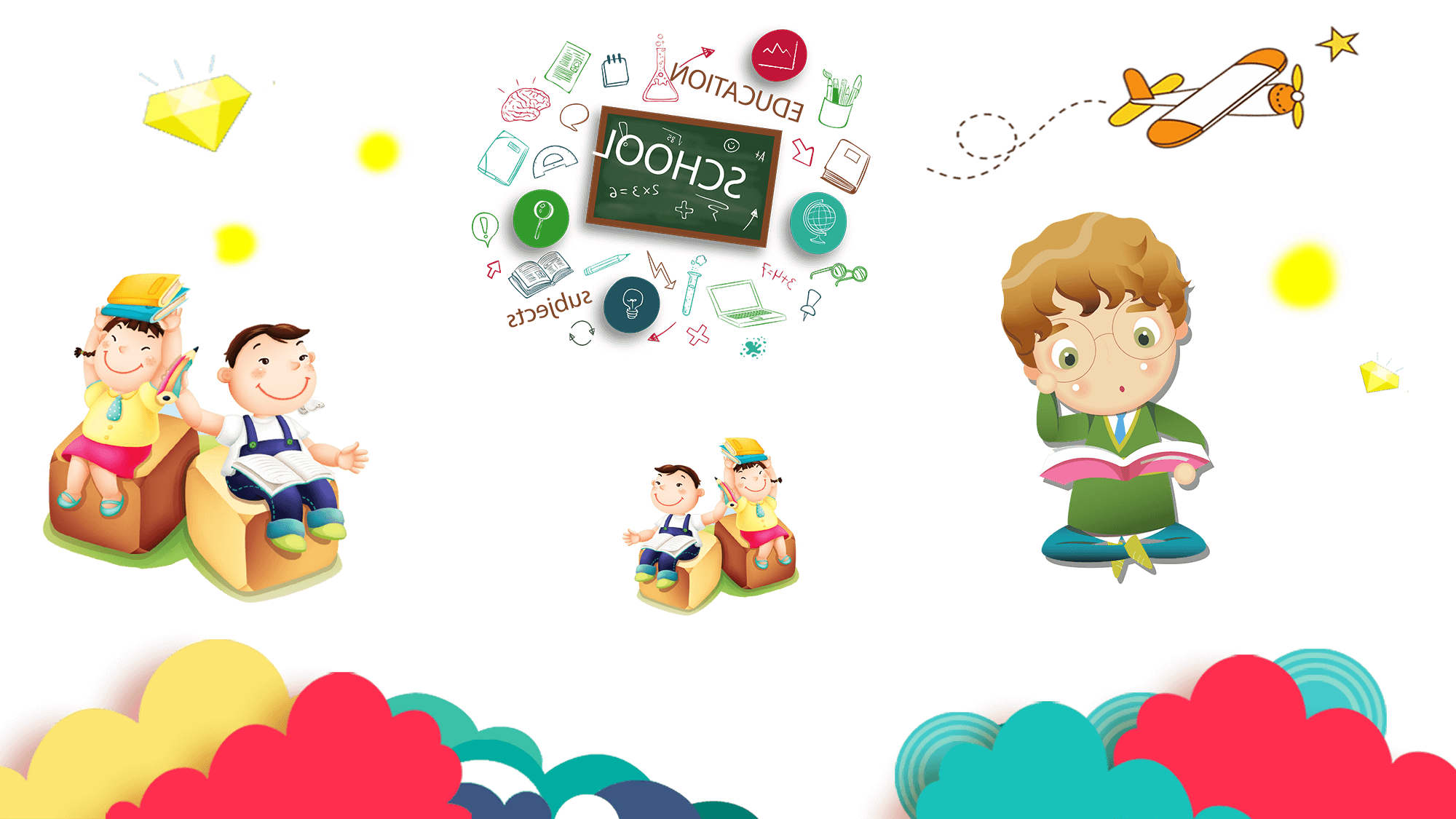 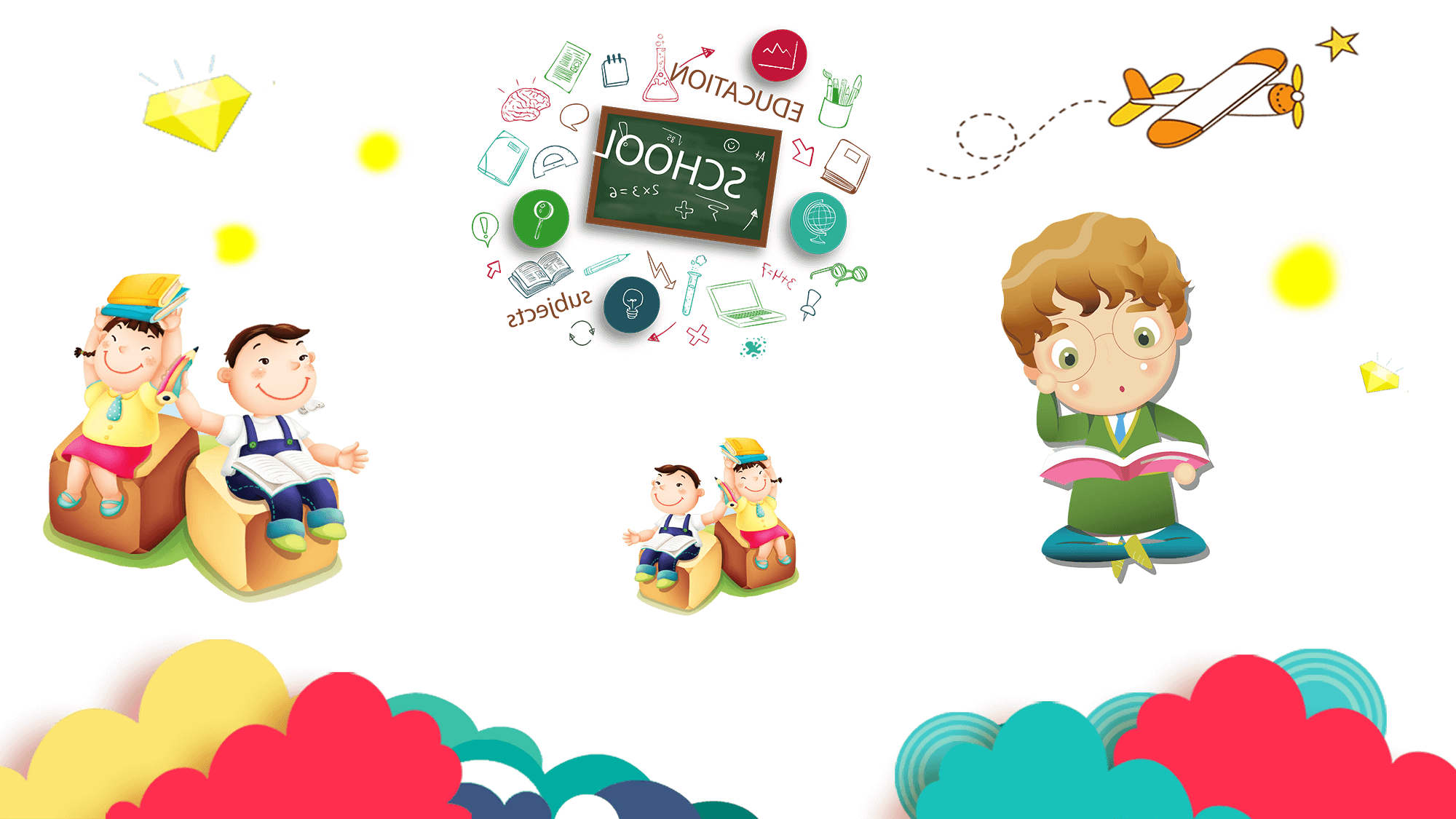 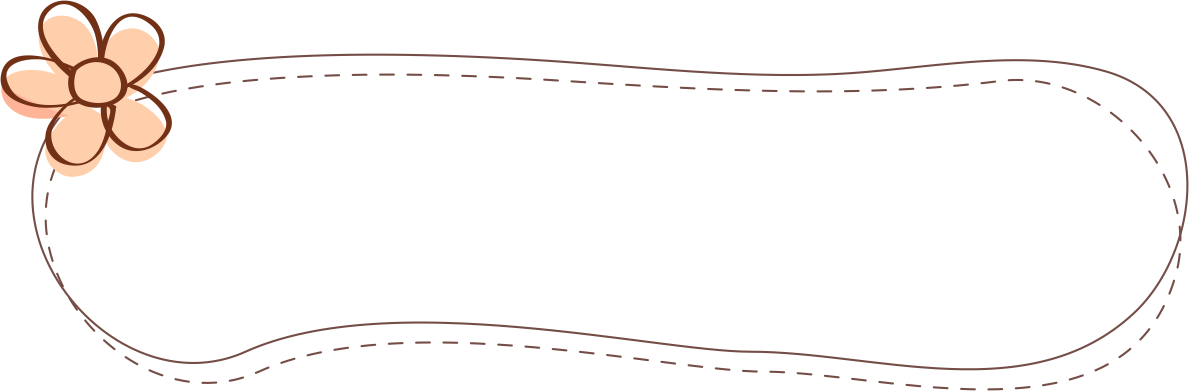 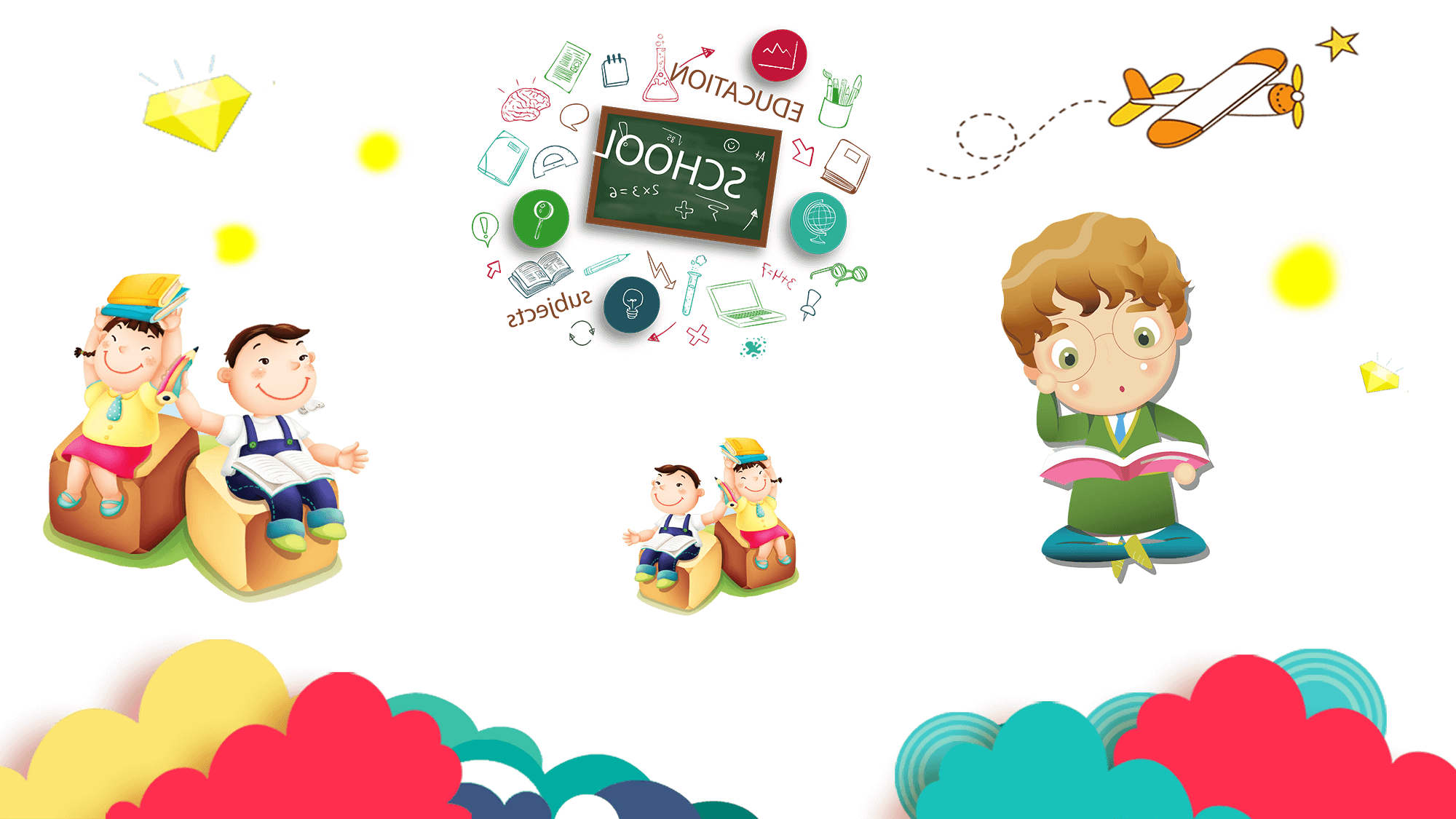 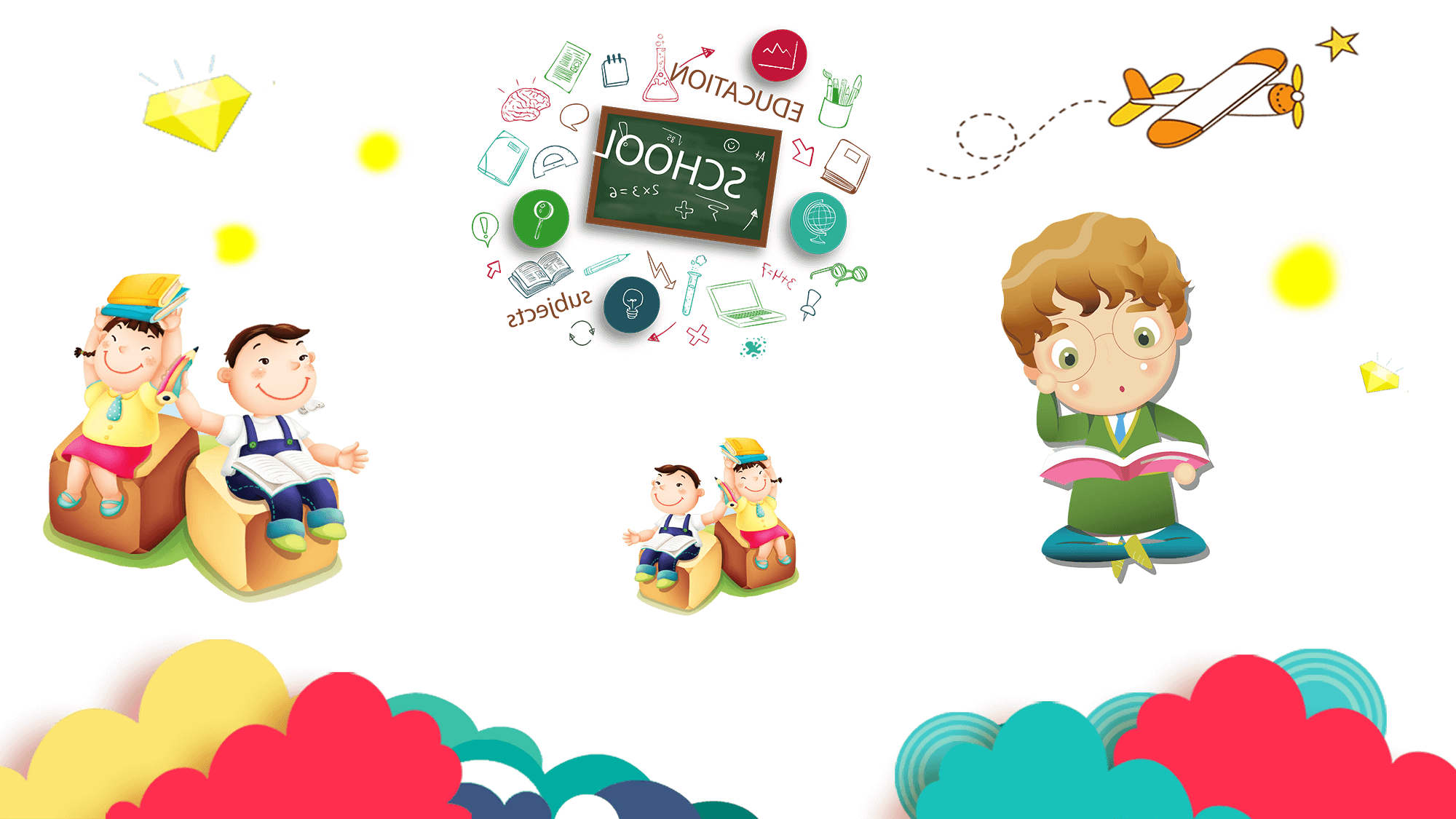 关于我们的班级
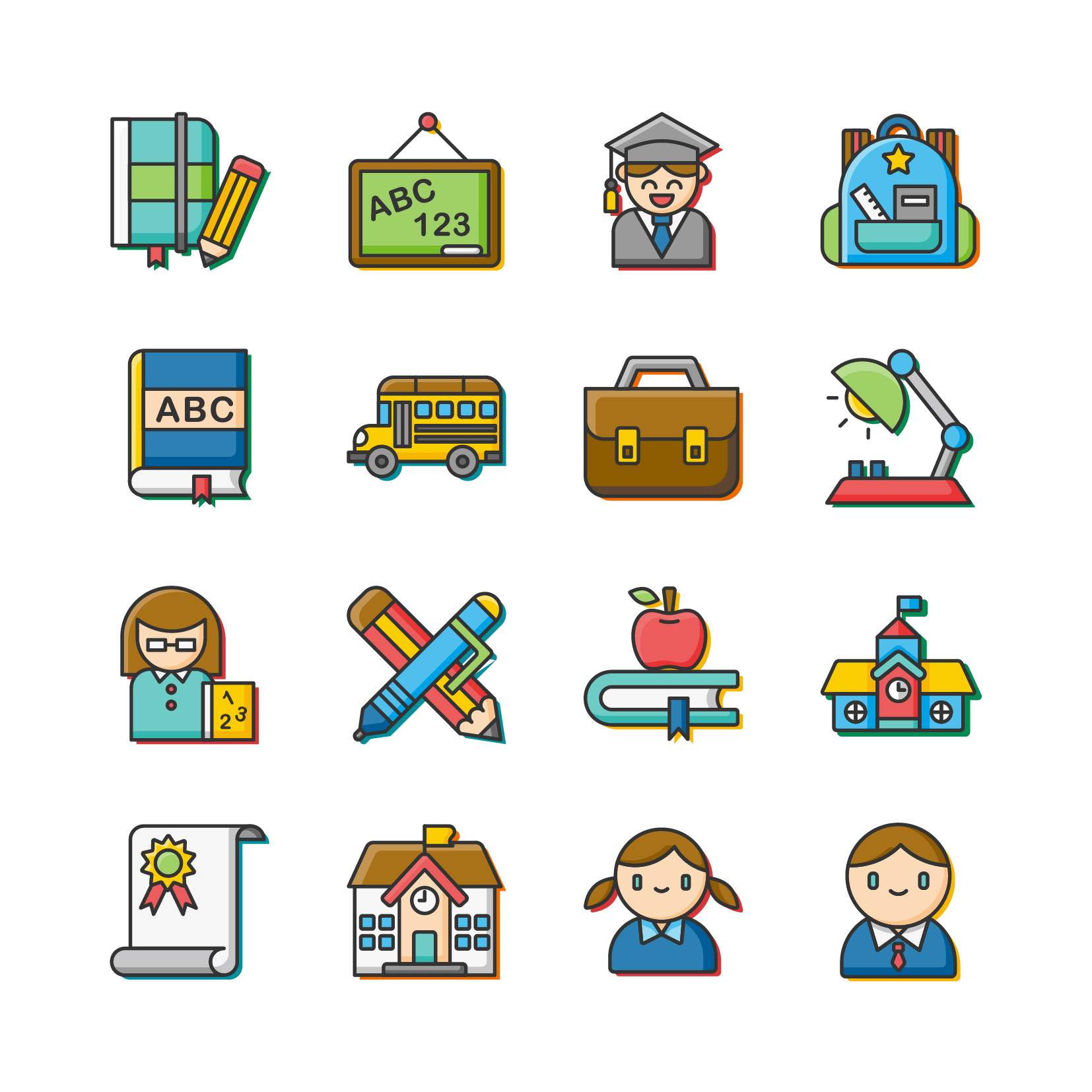 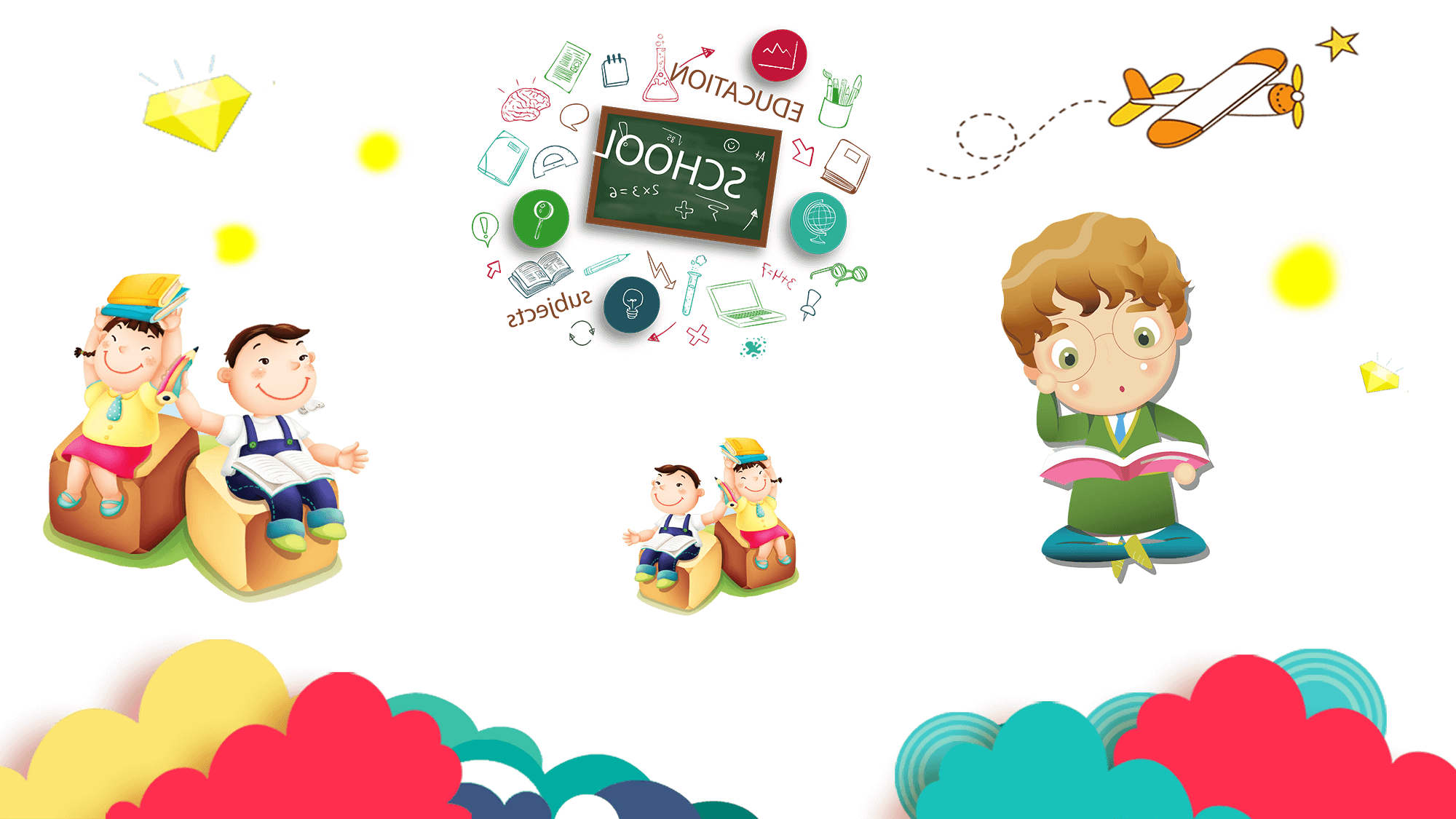 家长重视的成绩提高快
成绩稳中有升
部分学生偏科
年级处于中上
用户可以在投影仪或者计算机上进行演示也可以将演示文稿打印出来
用户可以在投影仪或者计算机上进行演示也可以将演示文稿打印出来
用户可以在投影仪或者计算机上进行演示也可以将演示文稿打印出来
用户可以在投影仪或者计算机上进行演示也可以将演示文稿打印出来
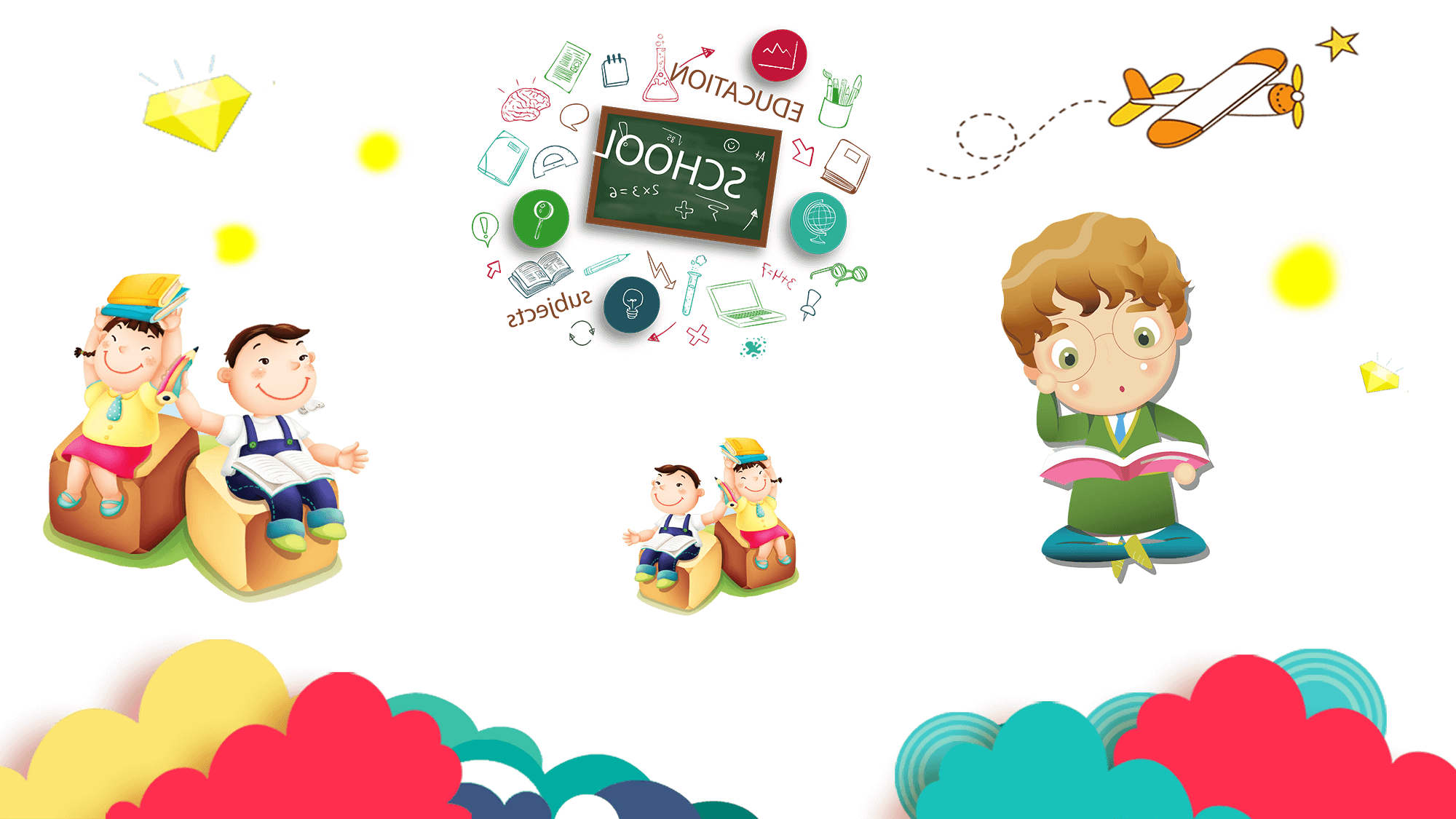 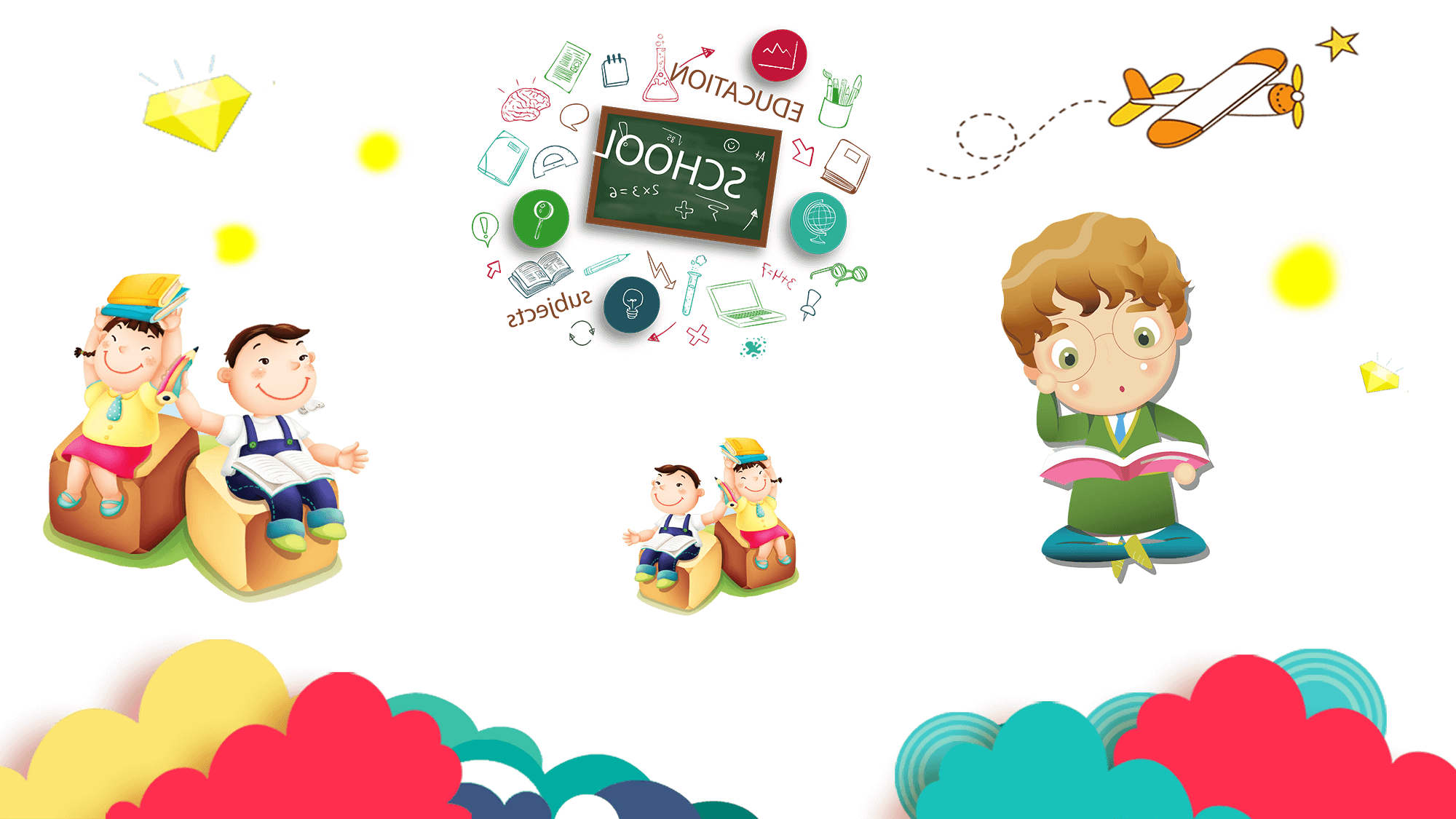 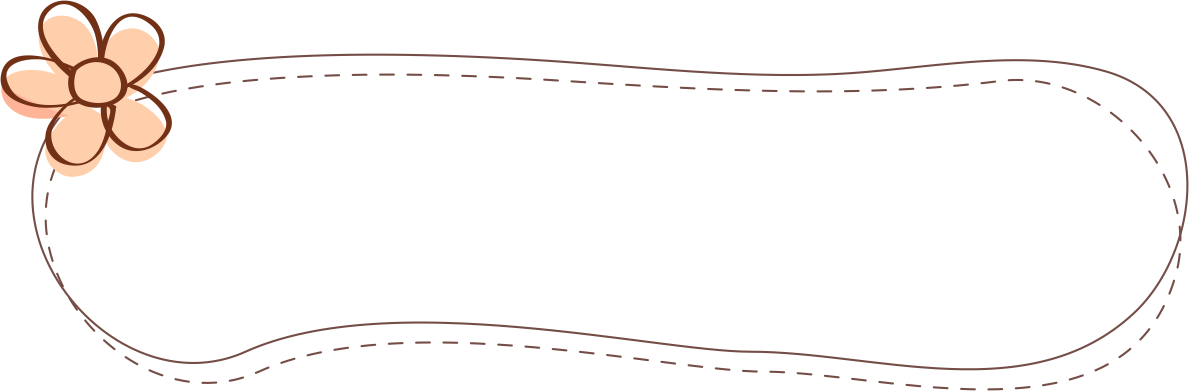 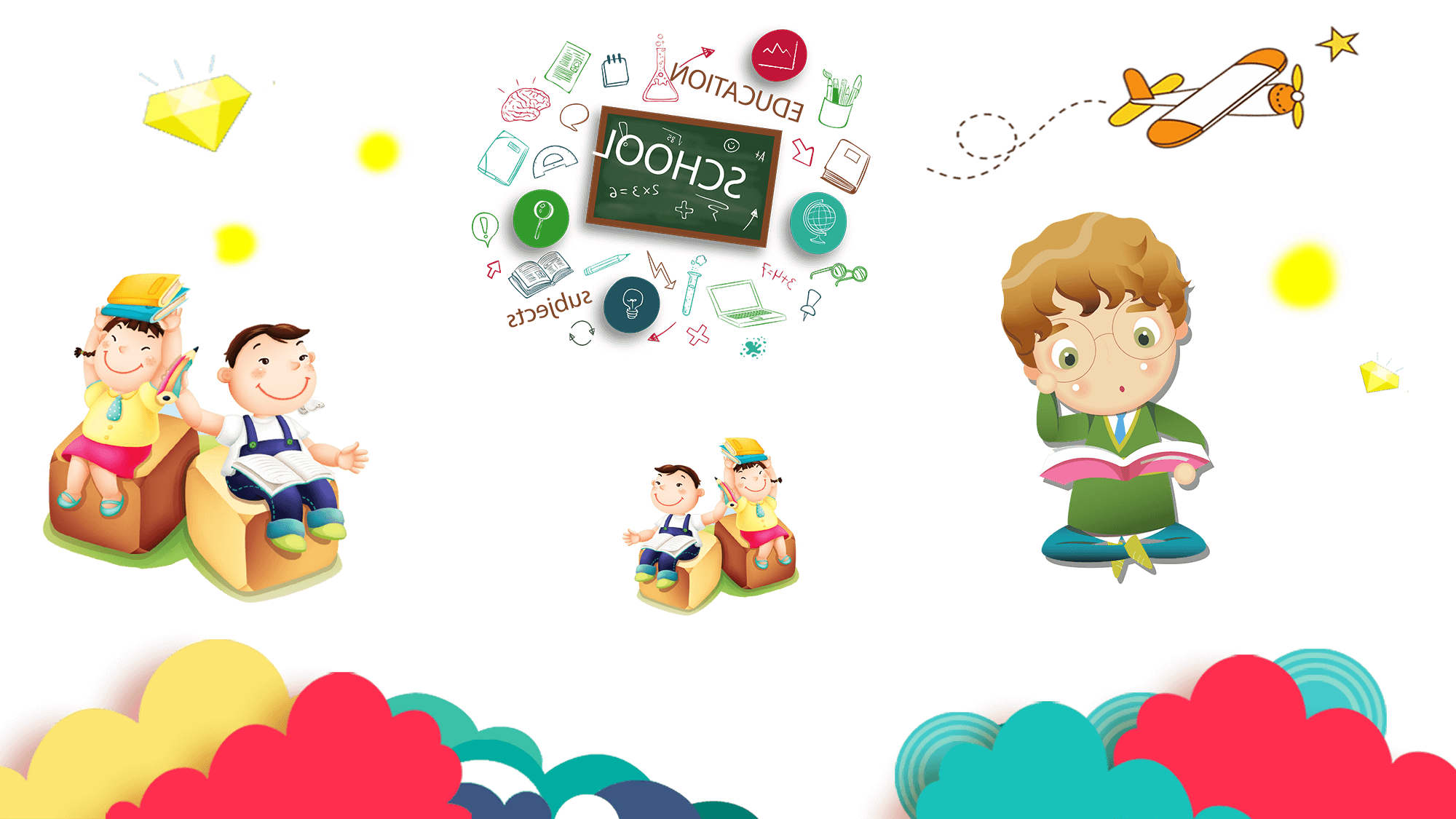 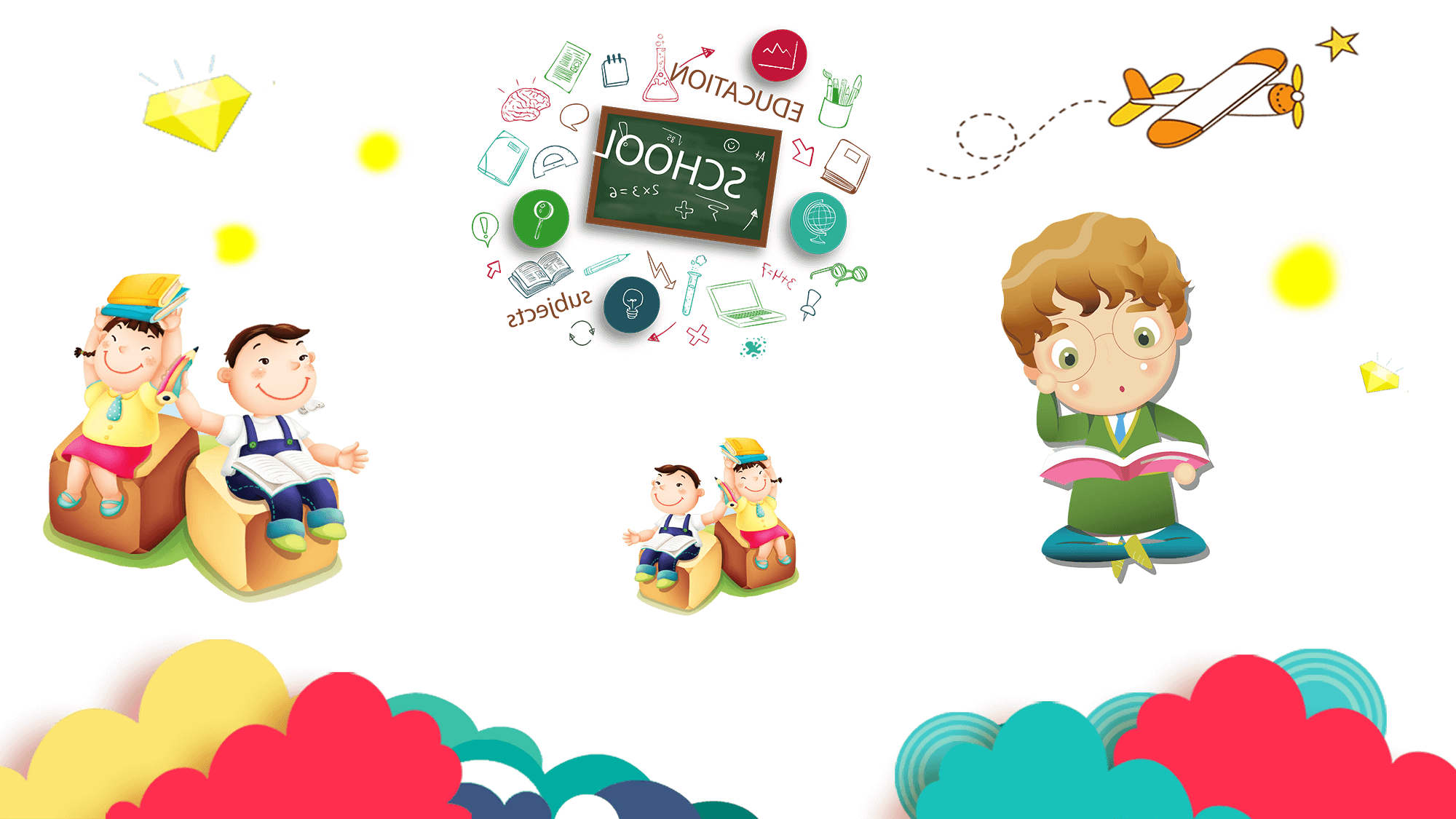 关于我们的班级
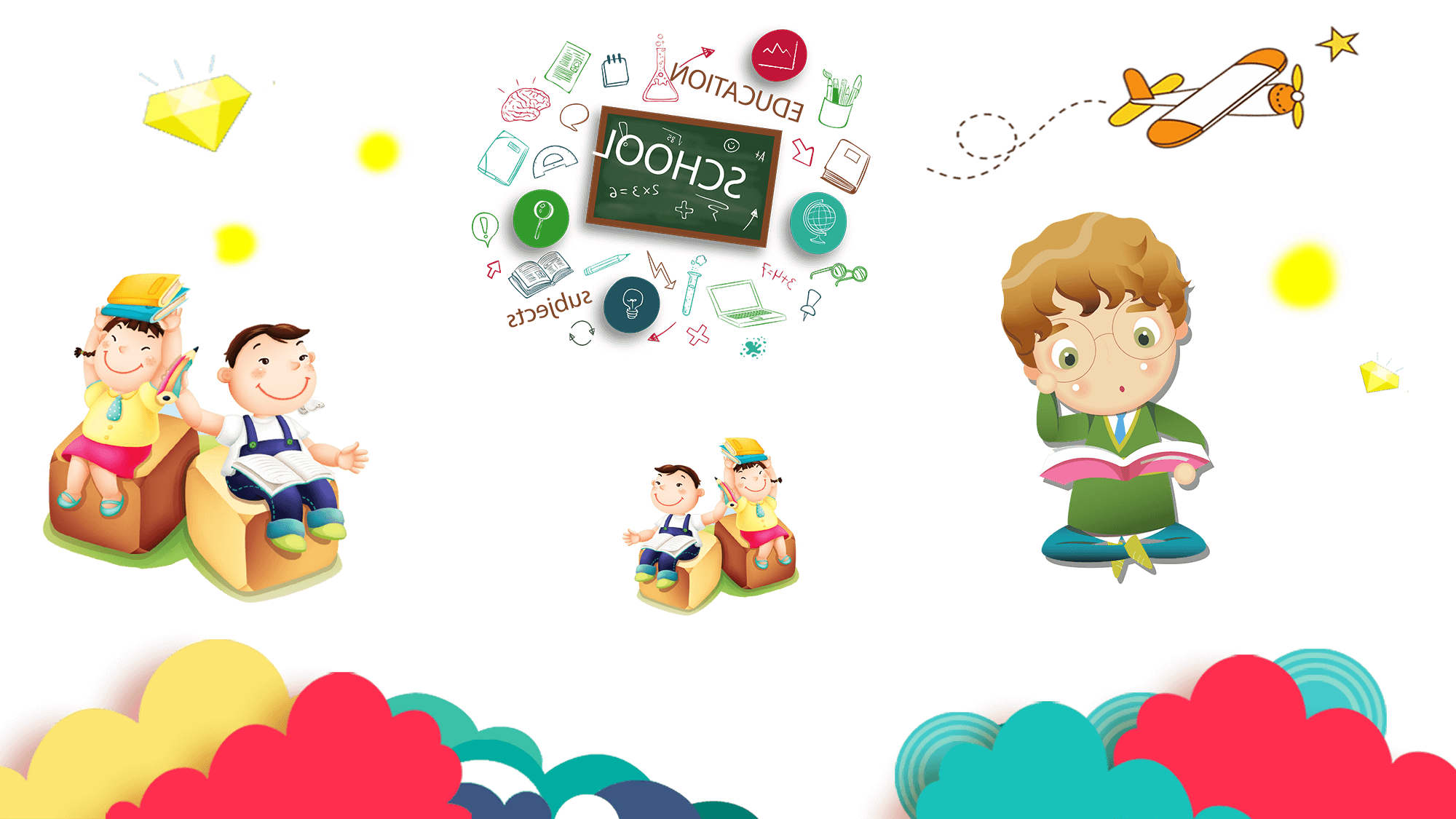 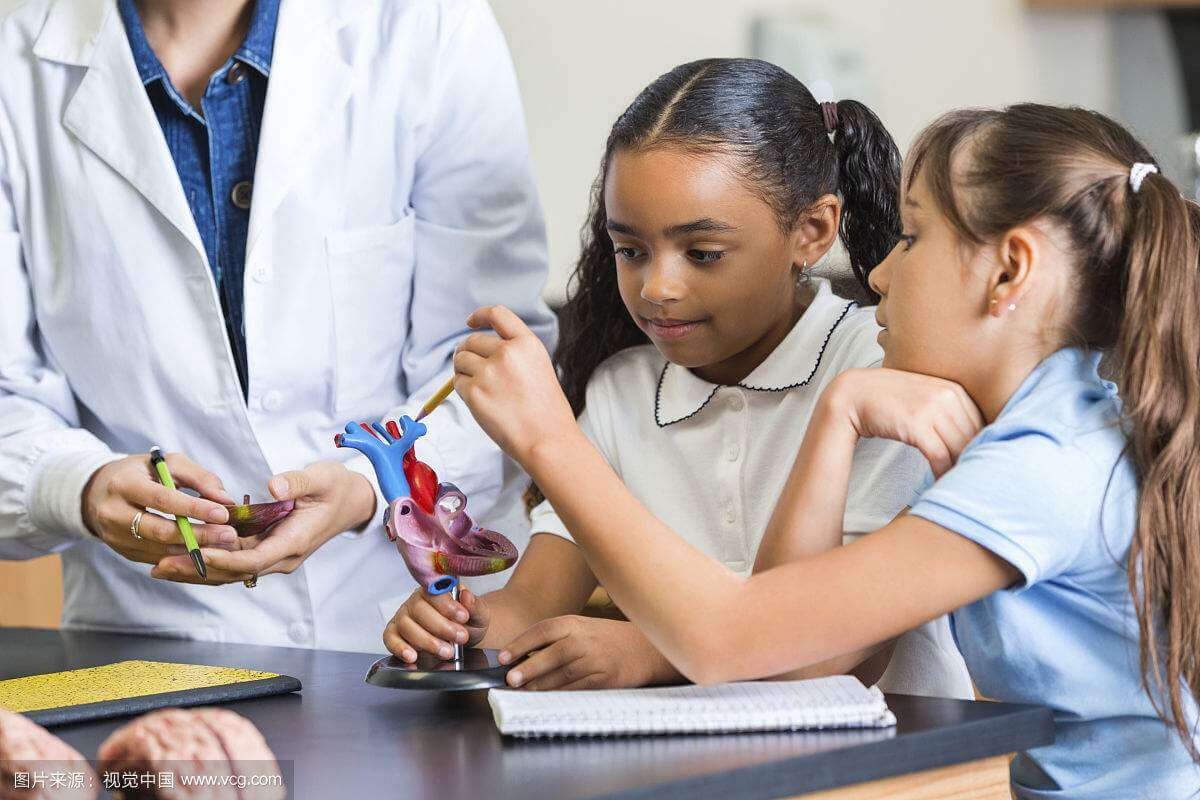 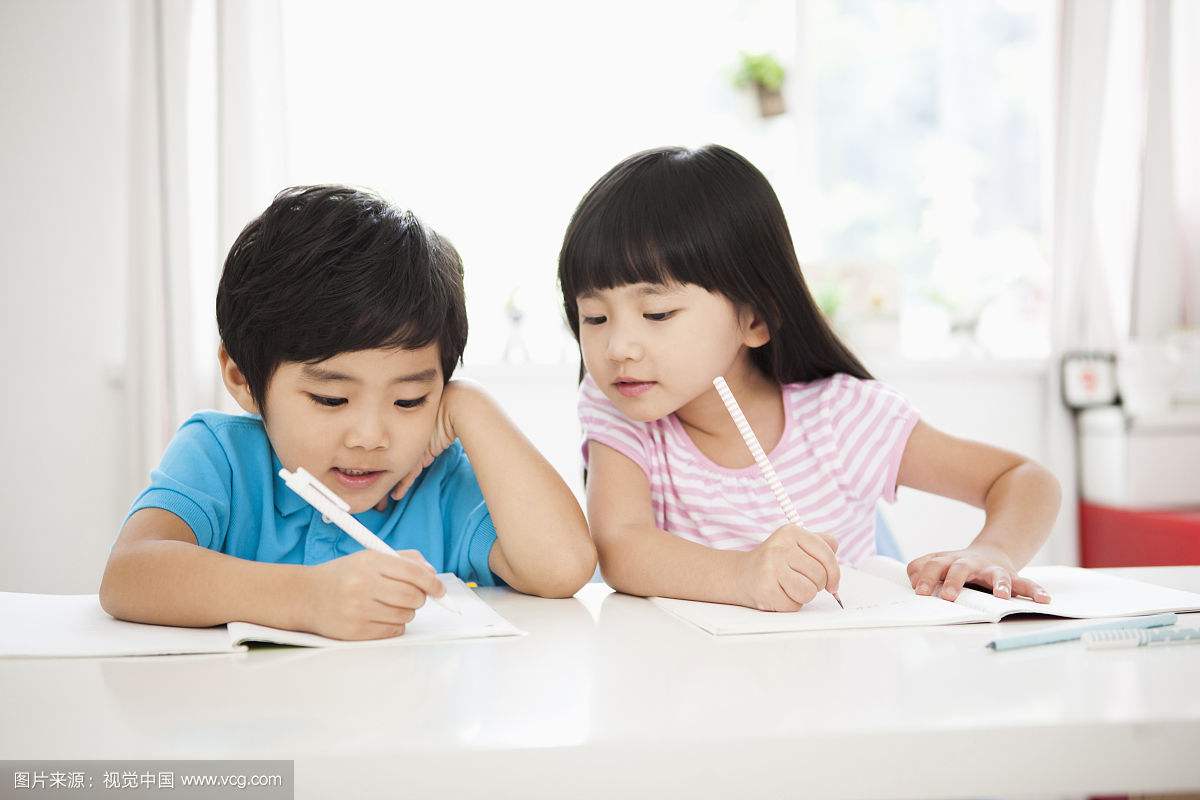 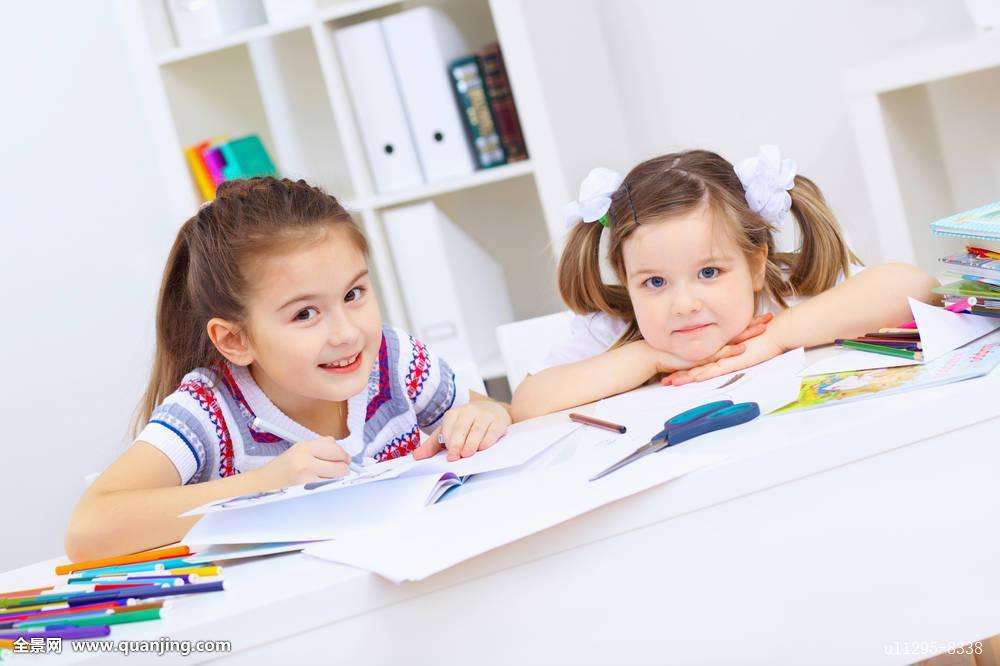 有的学生不努力被动学习现象很多
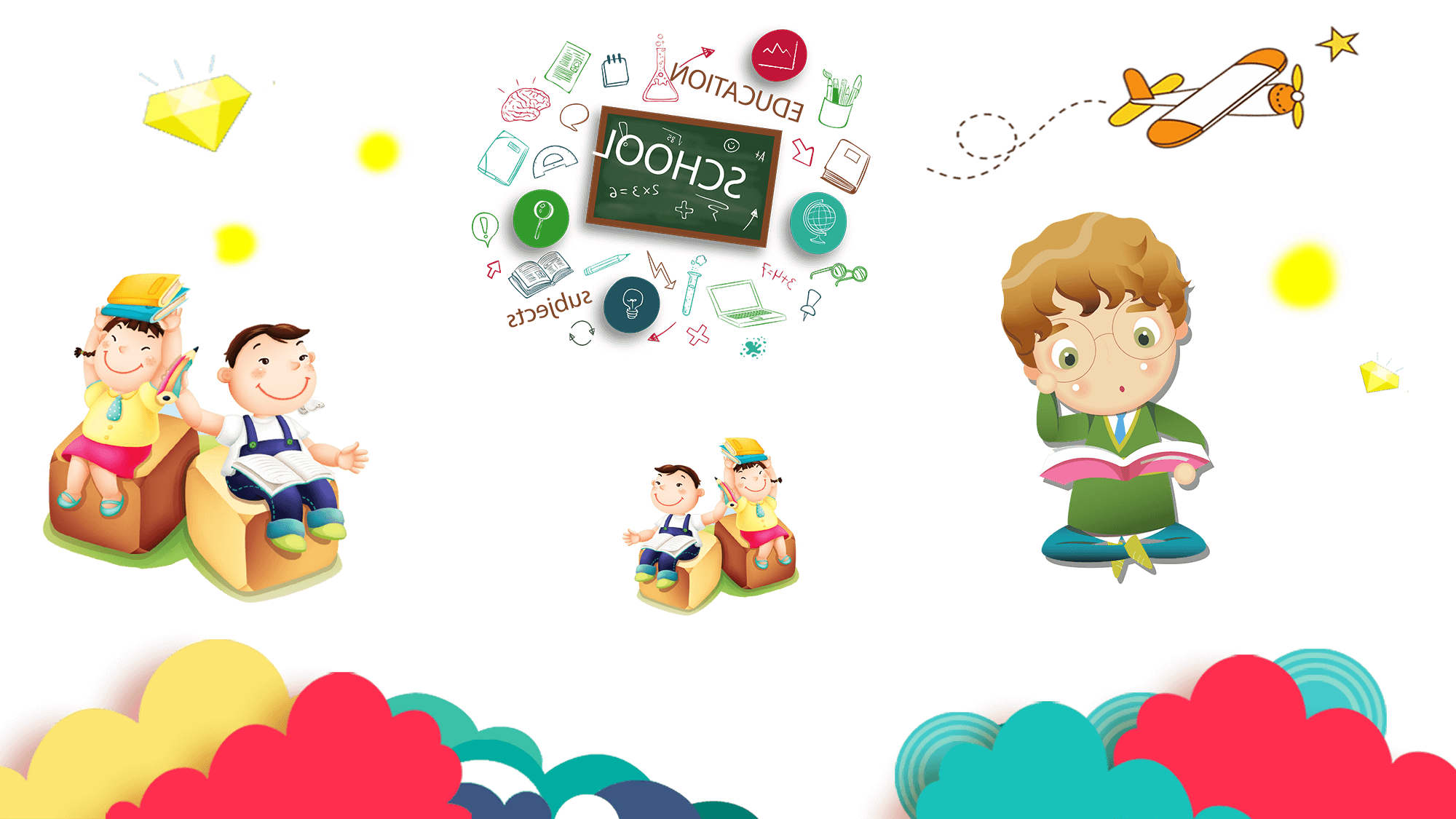 有的学生很努力但是不注意学习方法
部分学生有偏科现象，需要注意补齐
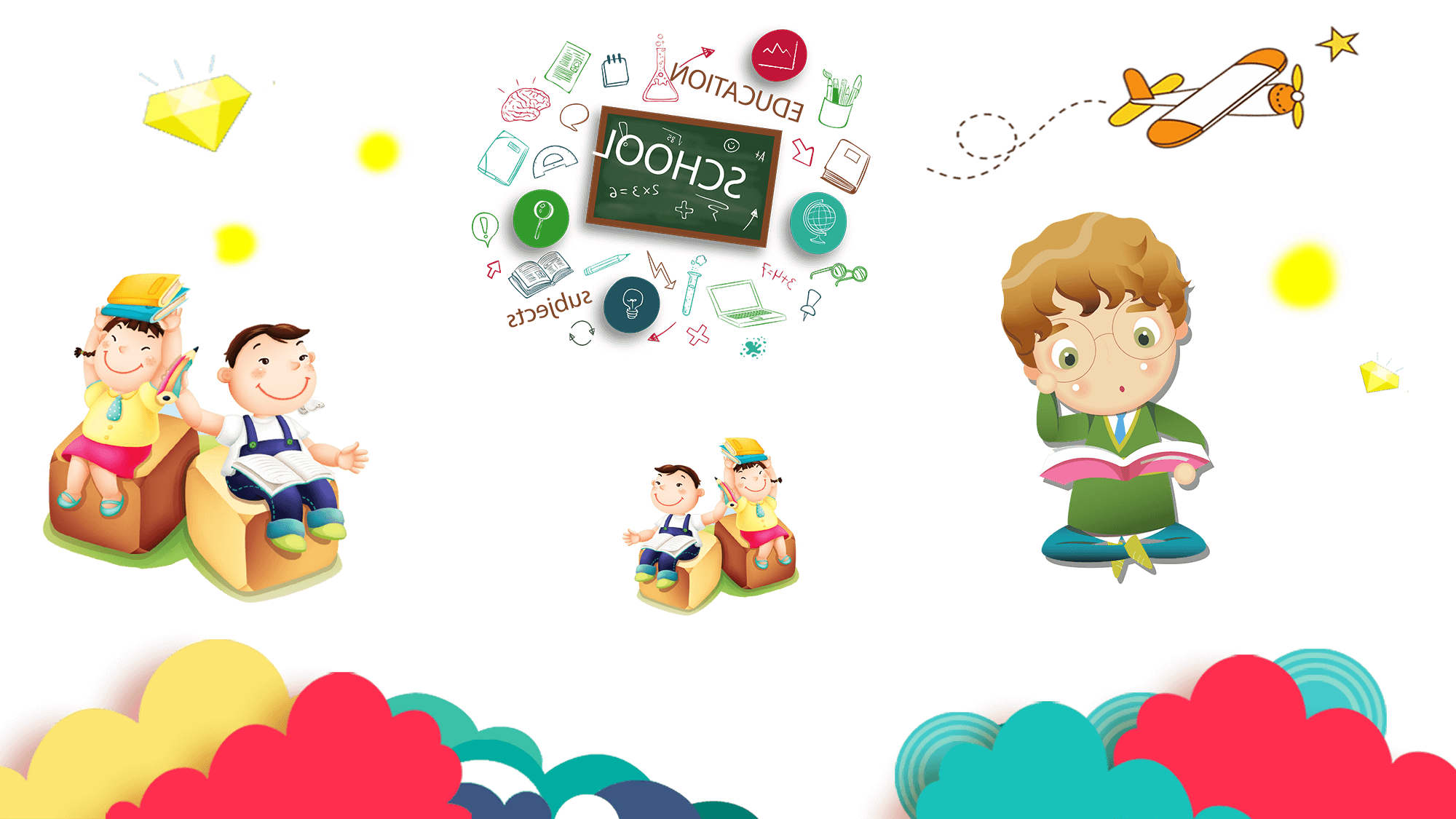 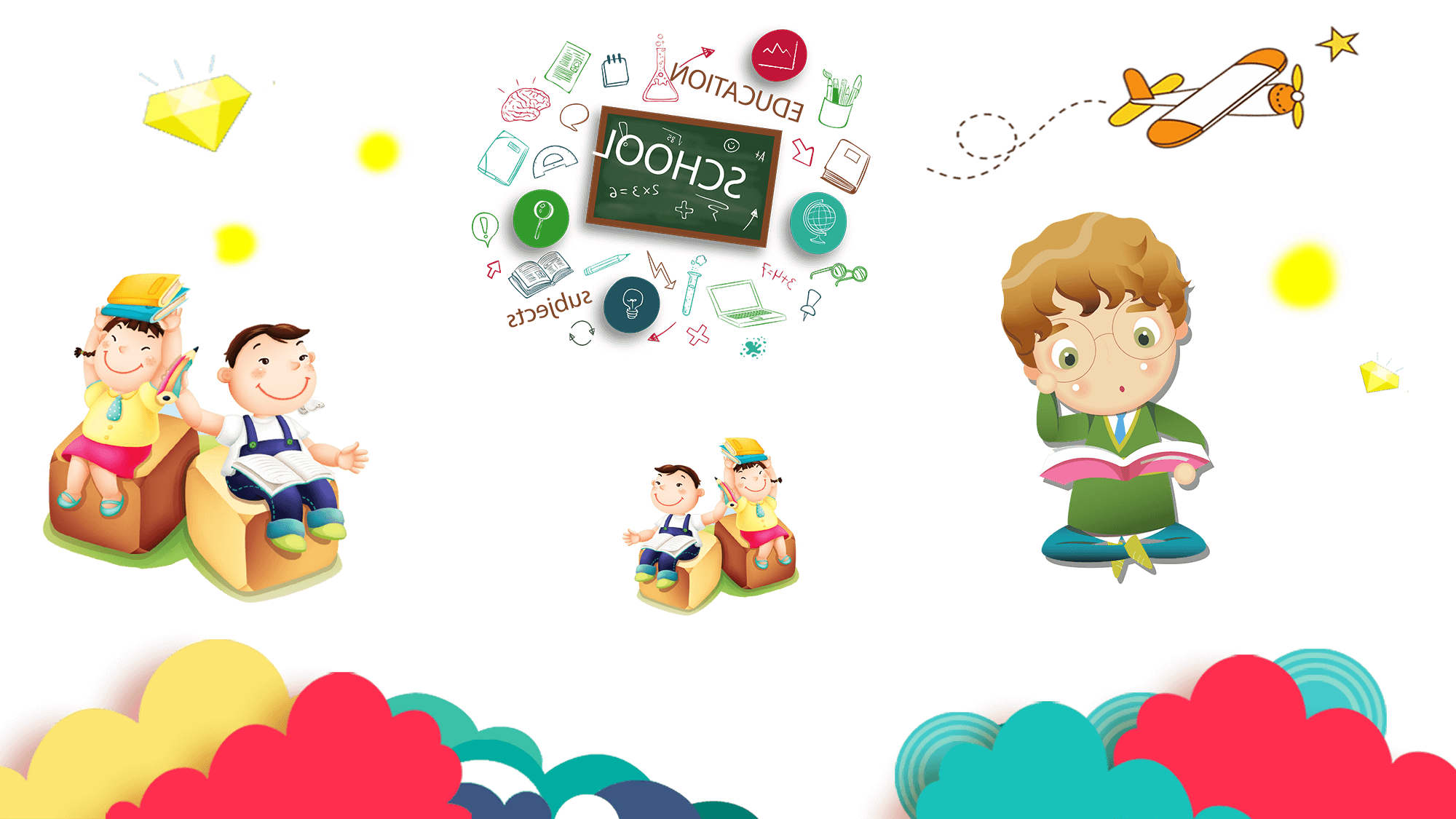 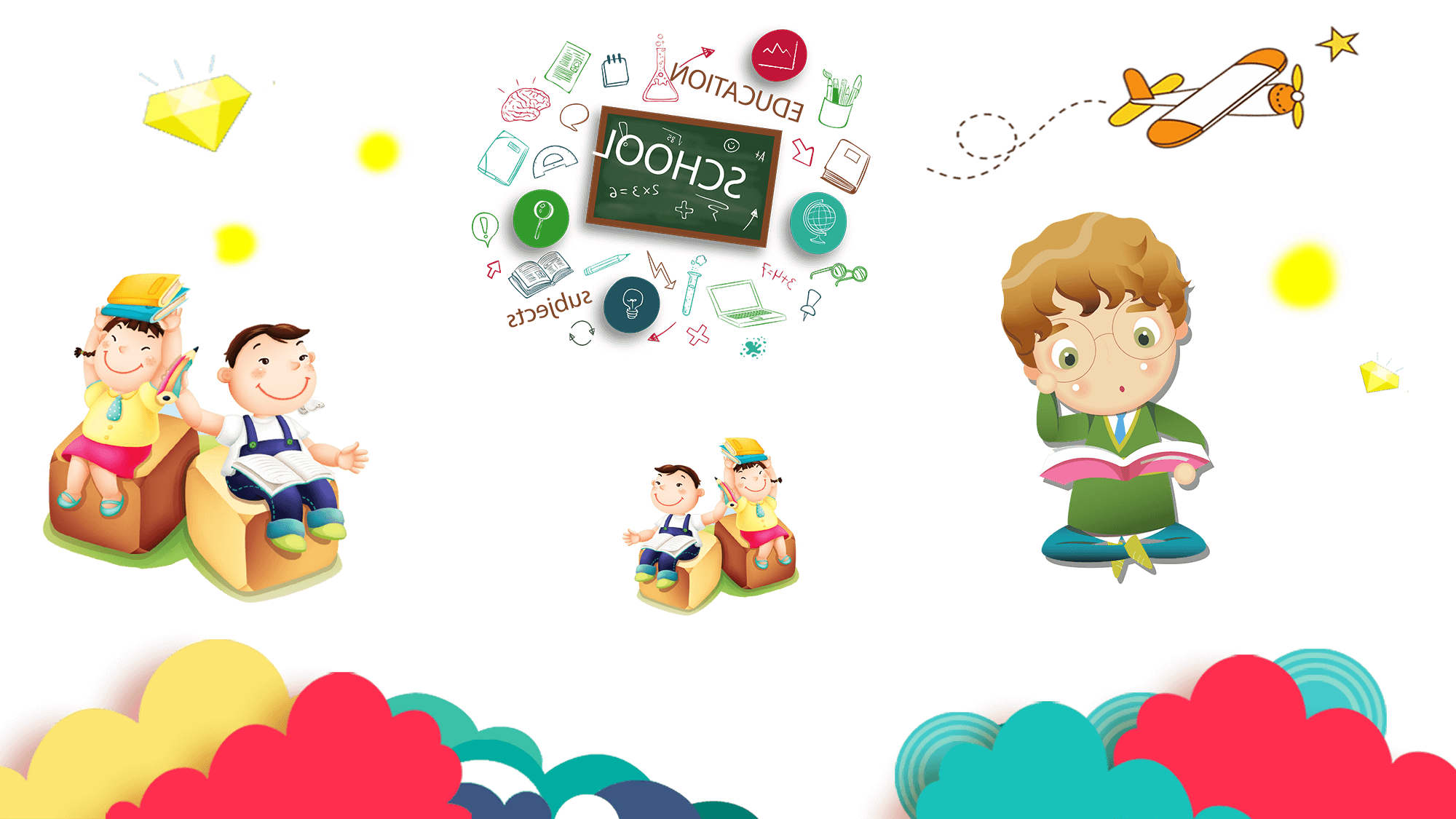 [Speaker Notes: 模板来自于 http://docer.wps.cn]
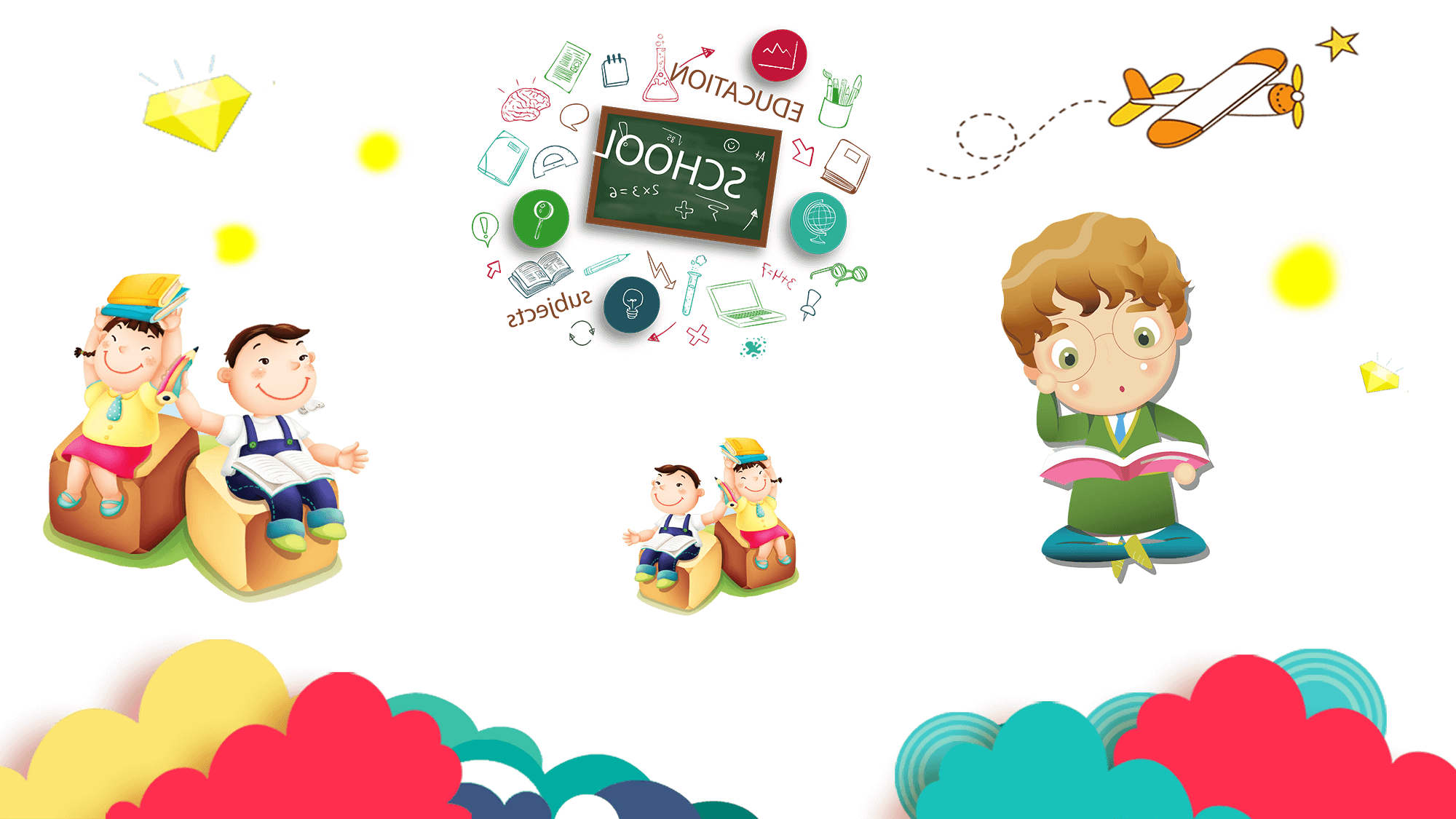 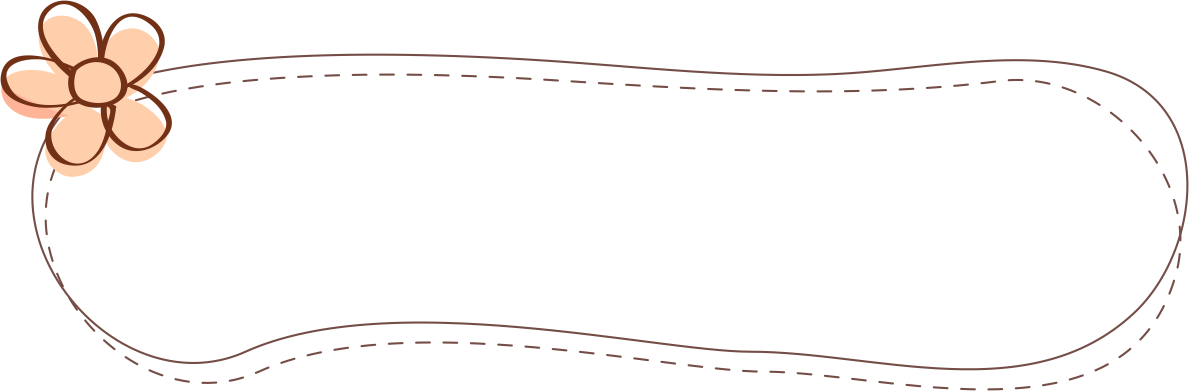 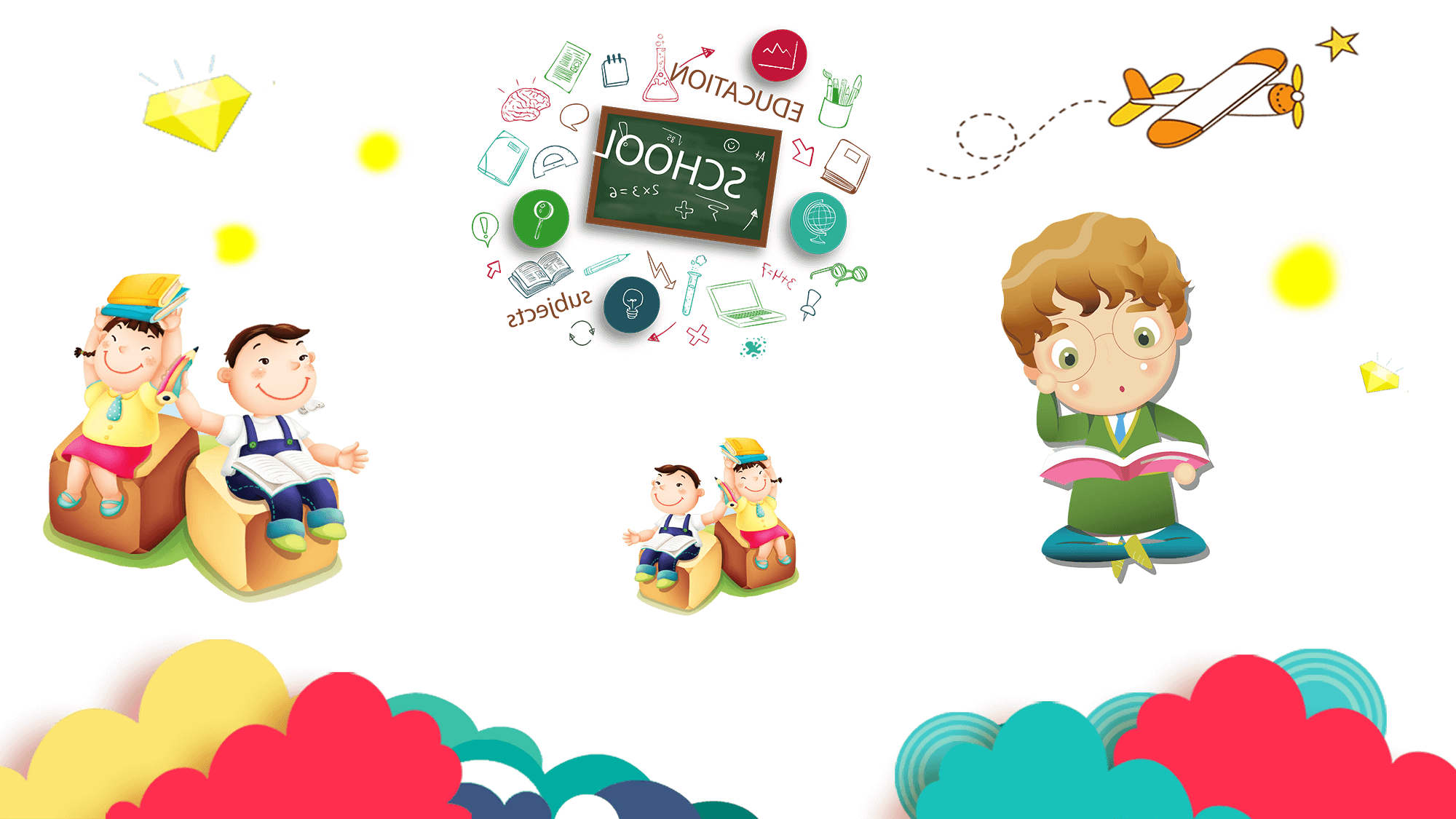 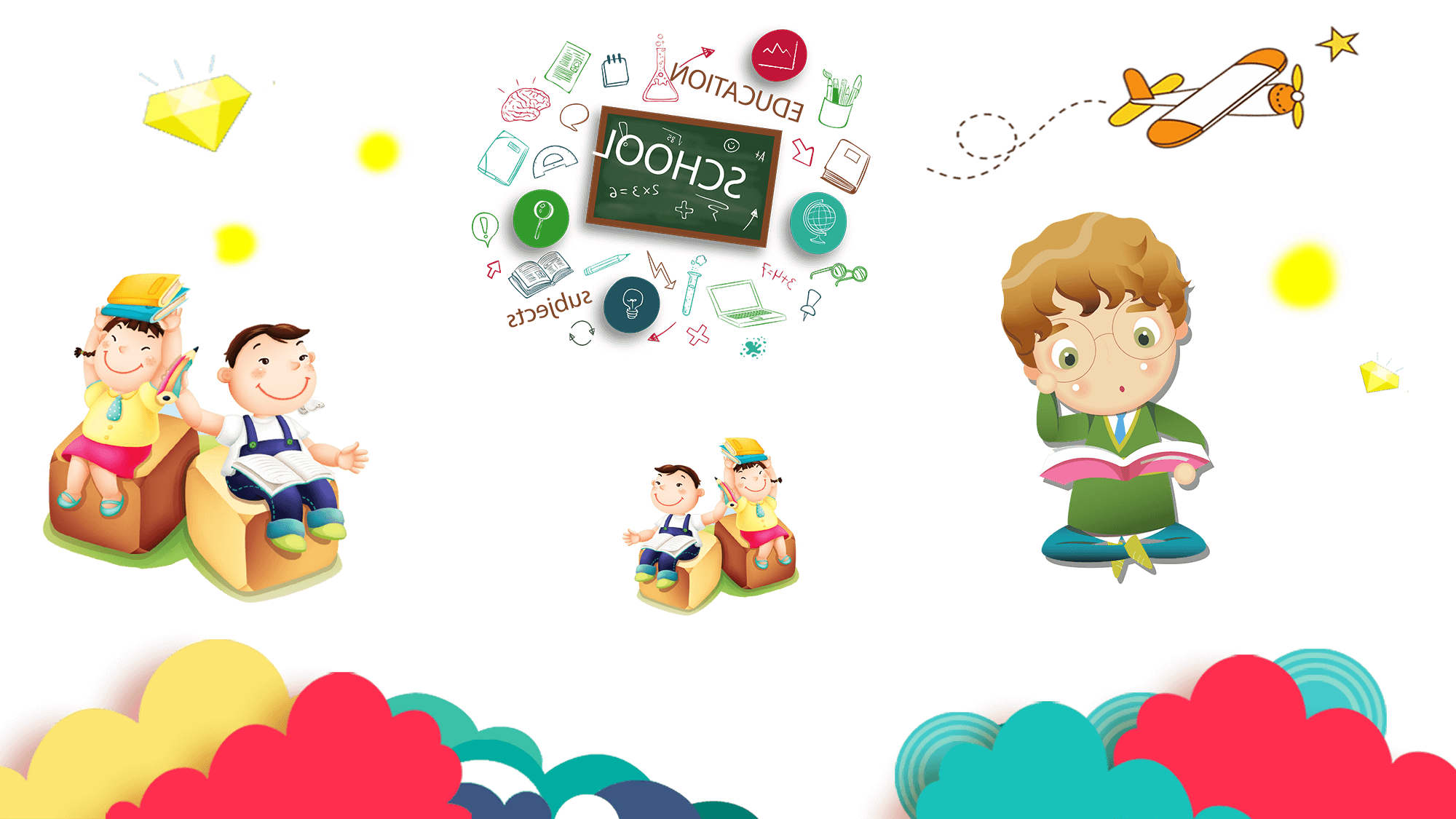 关于我们的班级
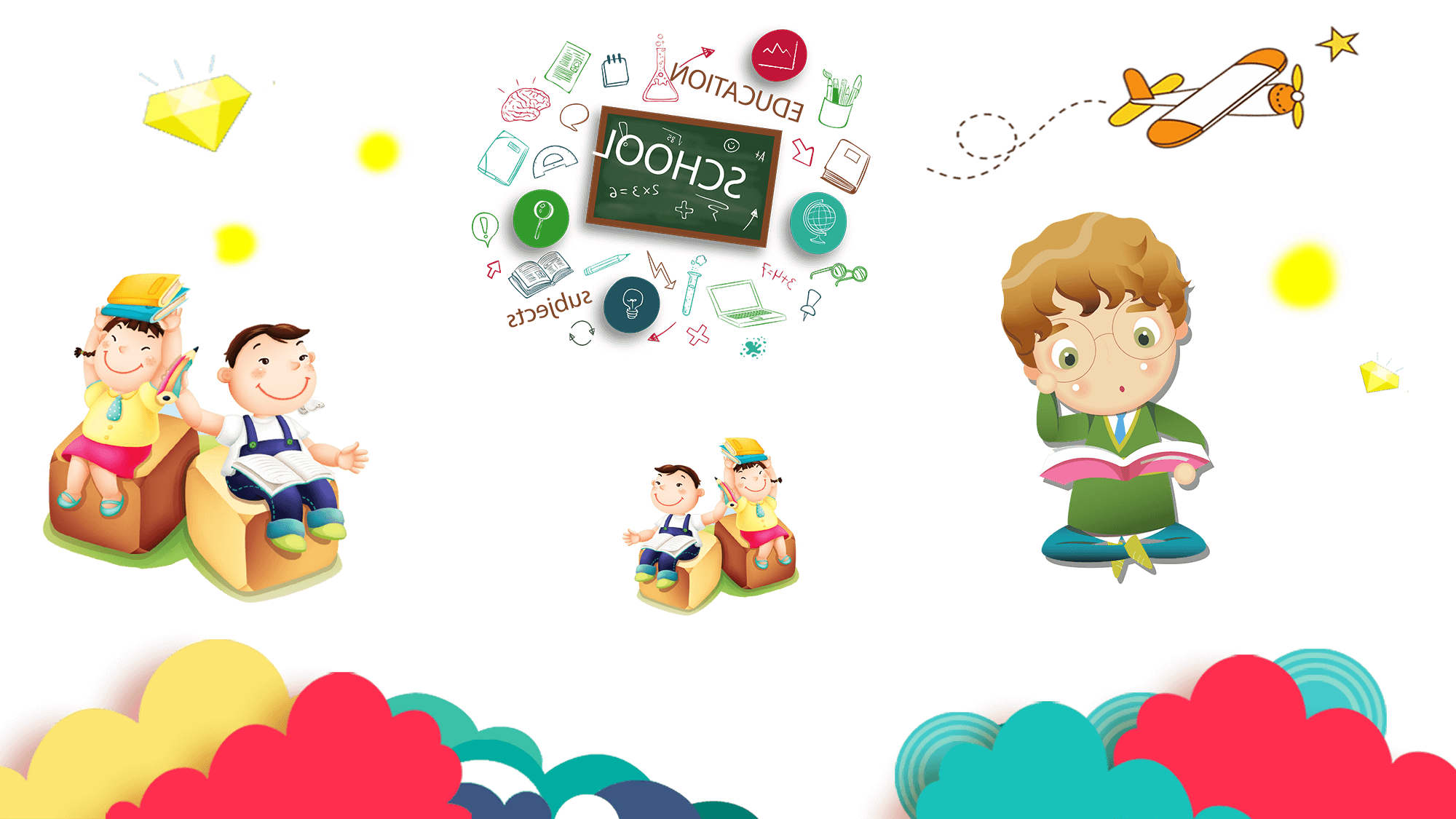 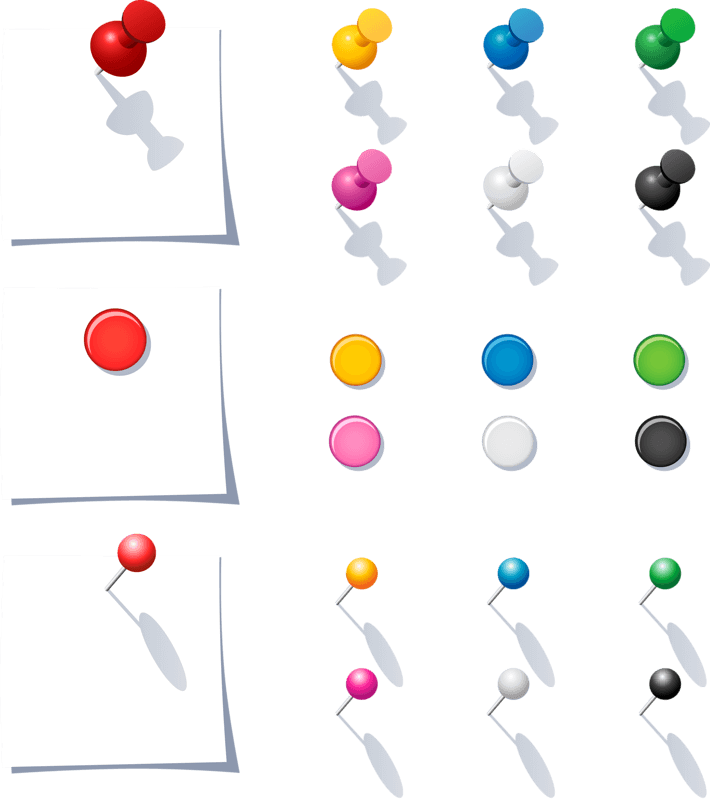 用户可以在投影仪或者计算机上进行演示也可以将演示文稿打印出来制作成胶片以便应用到更广泛的领域中用户可以在投影仪或者计算机上进行演示也可以将演示文稿打印出来制作成胶片以便应用到更广泛的领域中
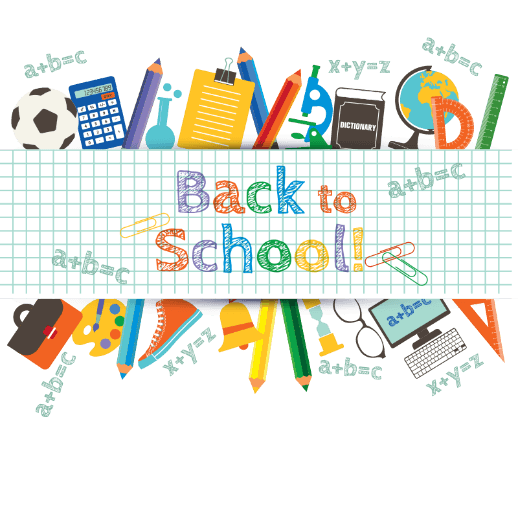 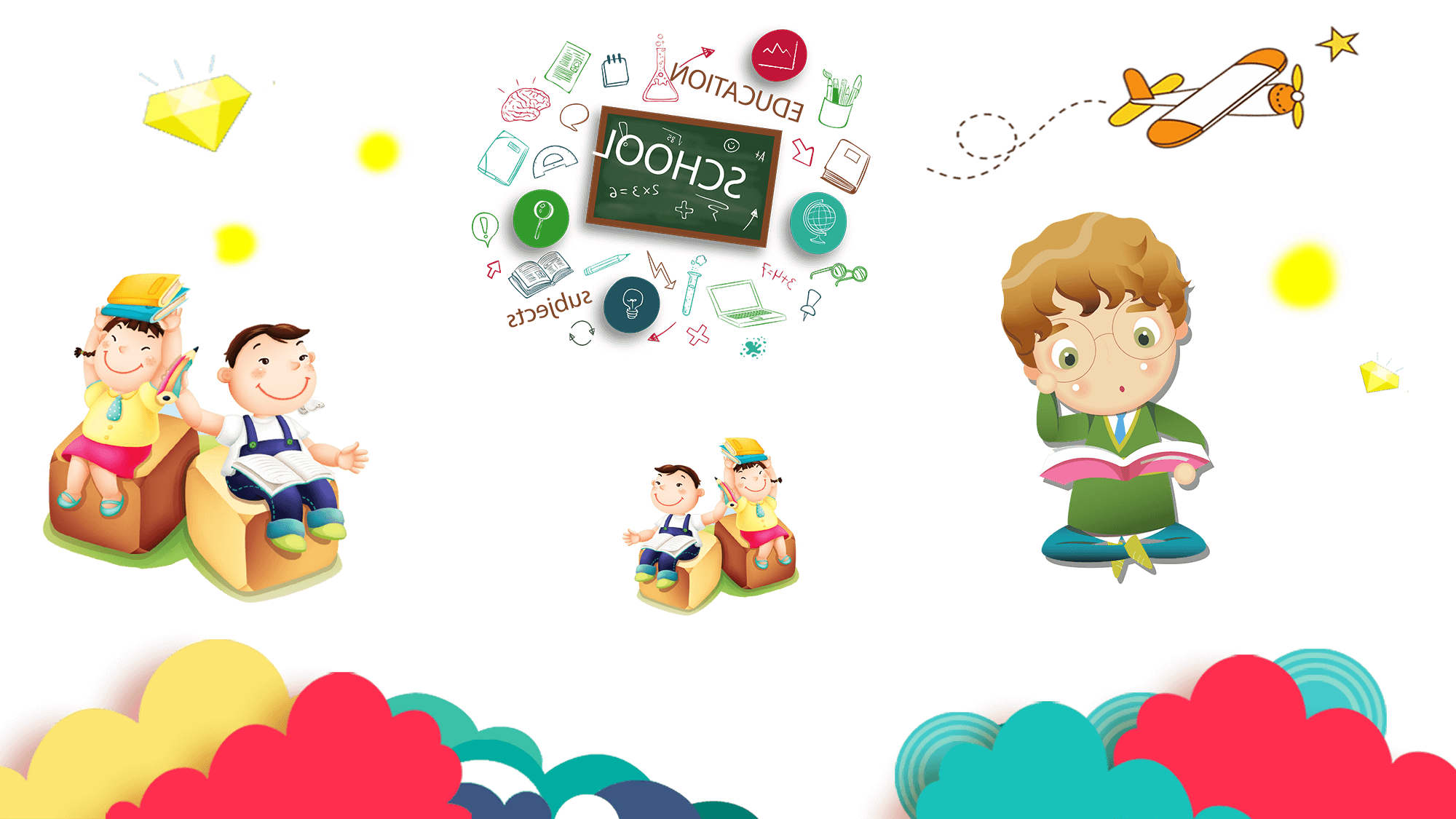 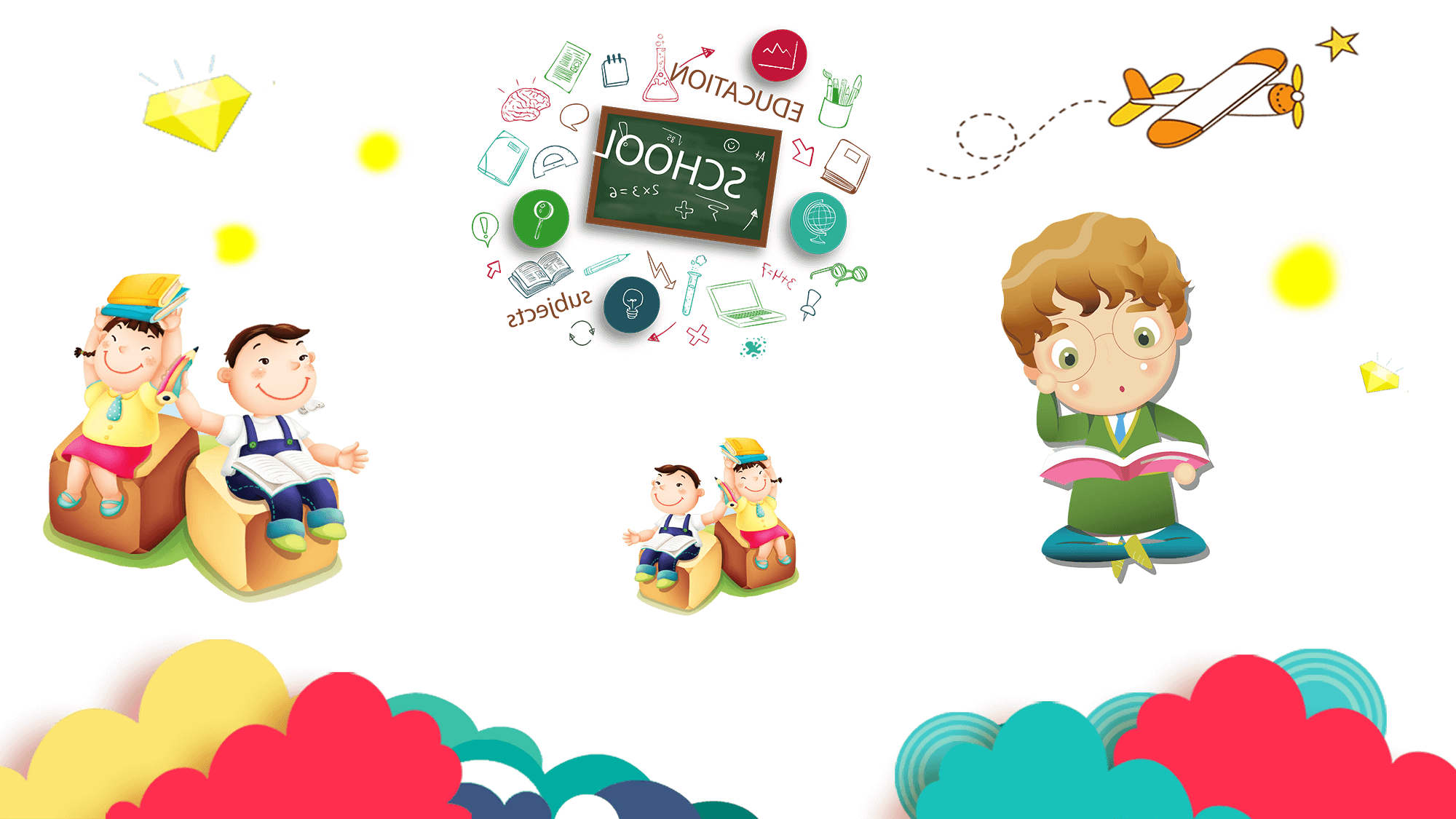 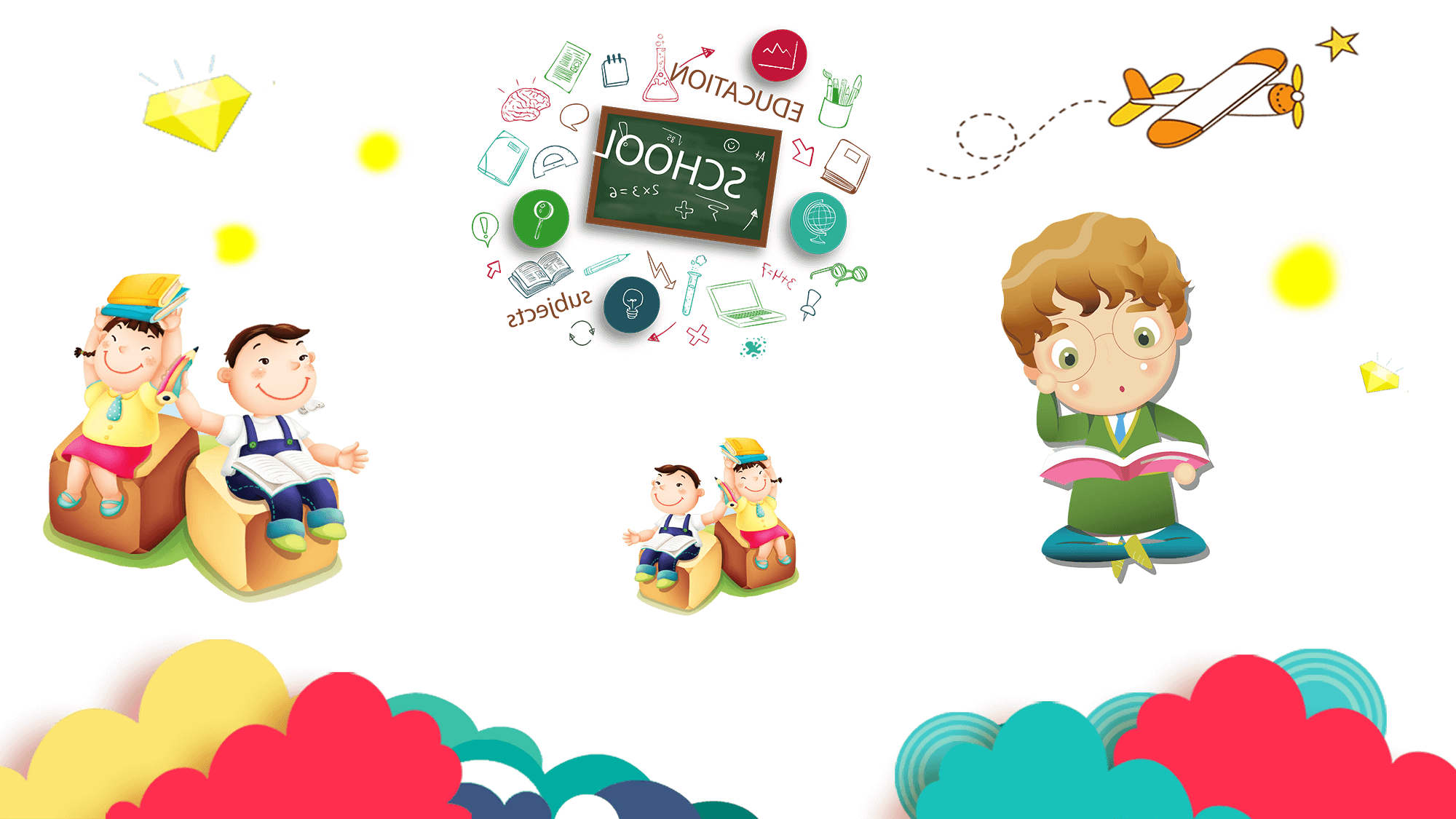 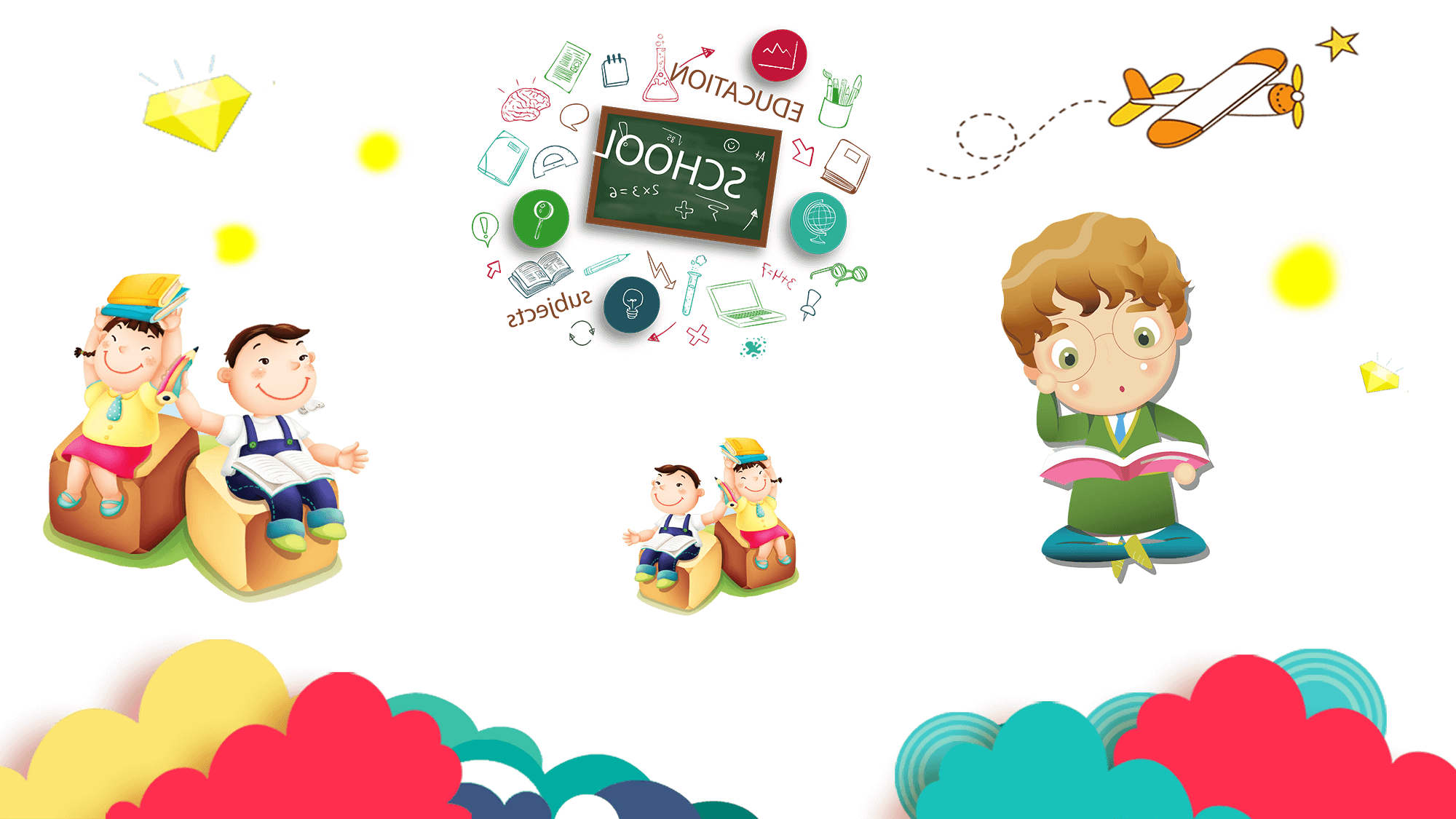 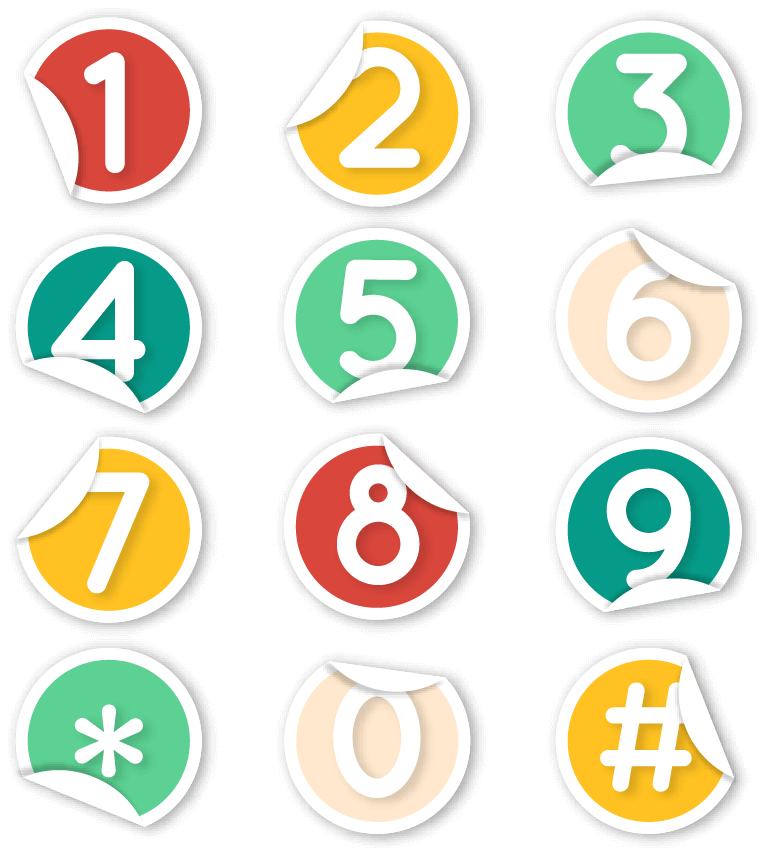 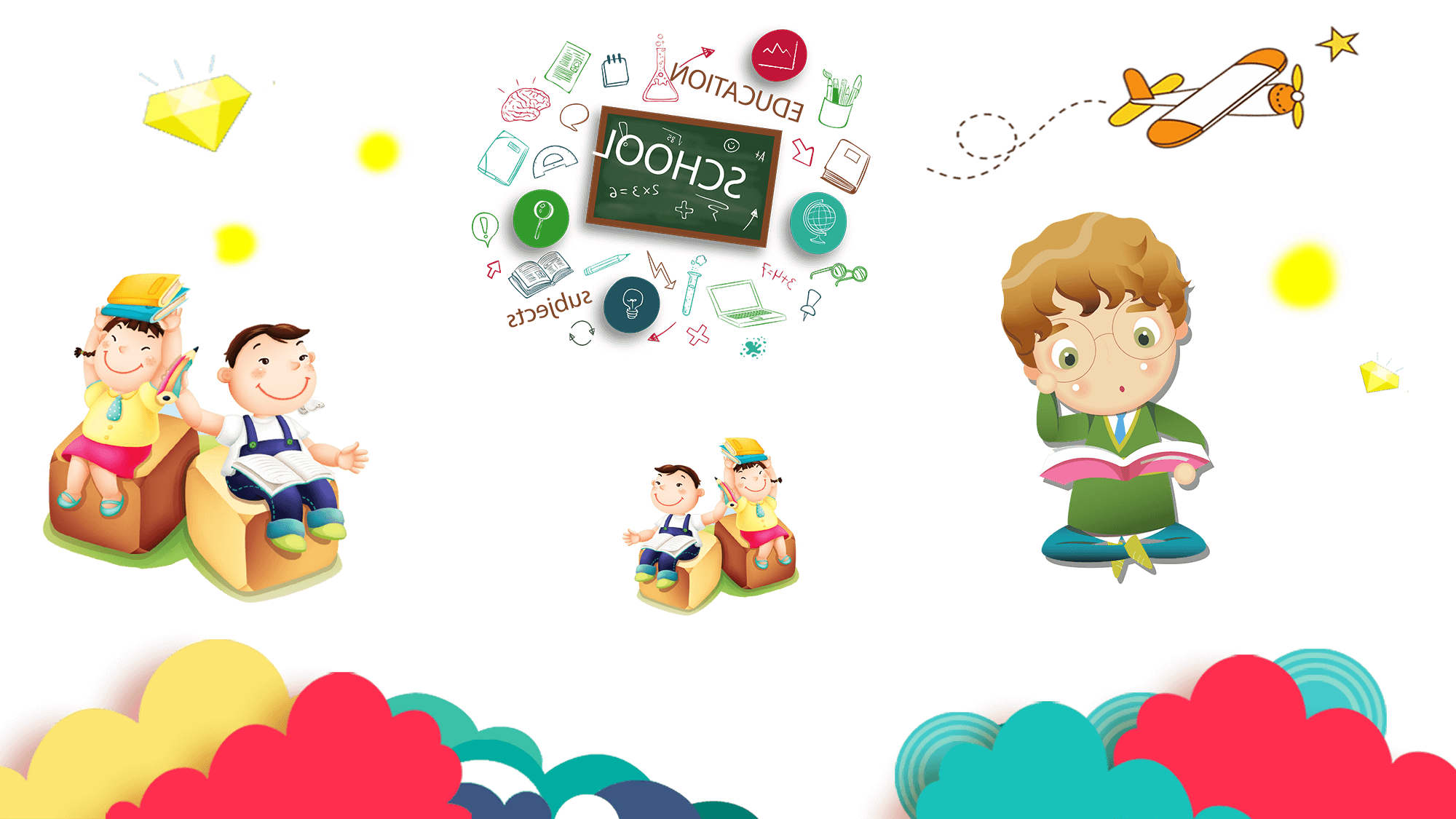 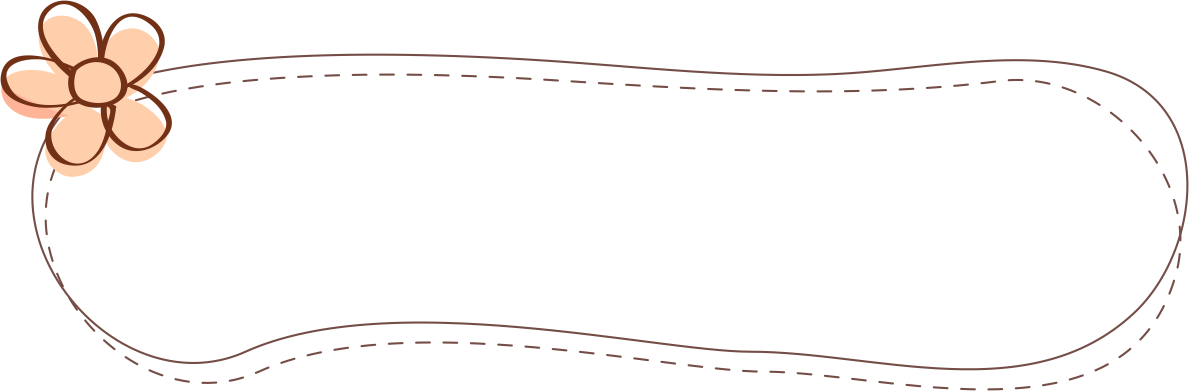 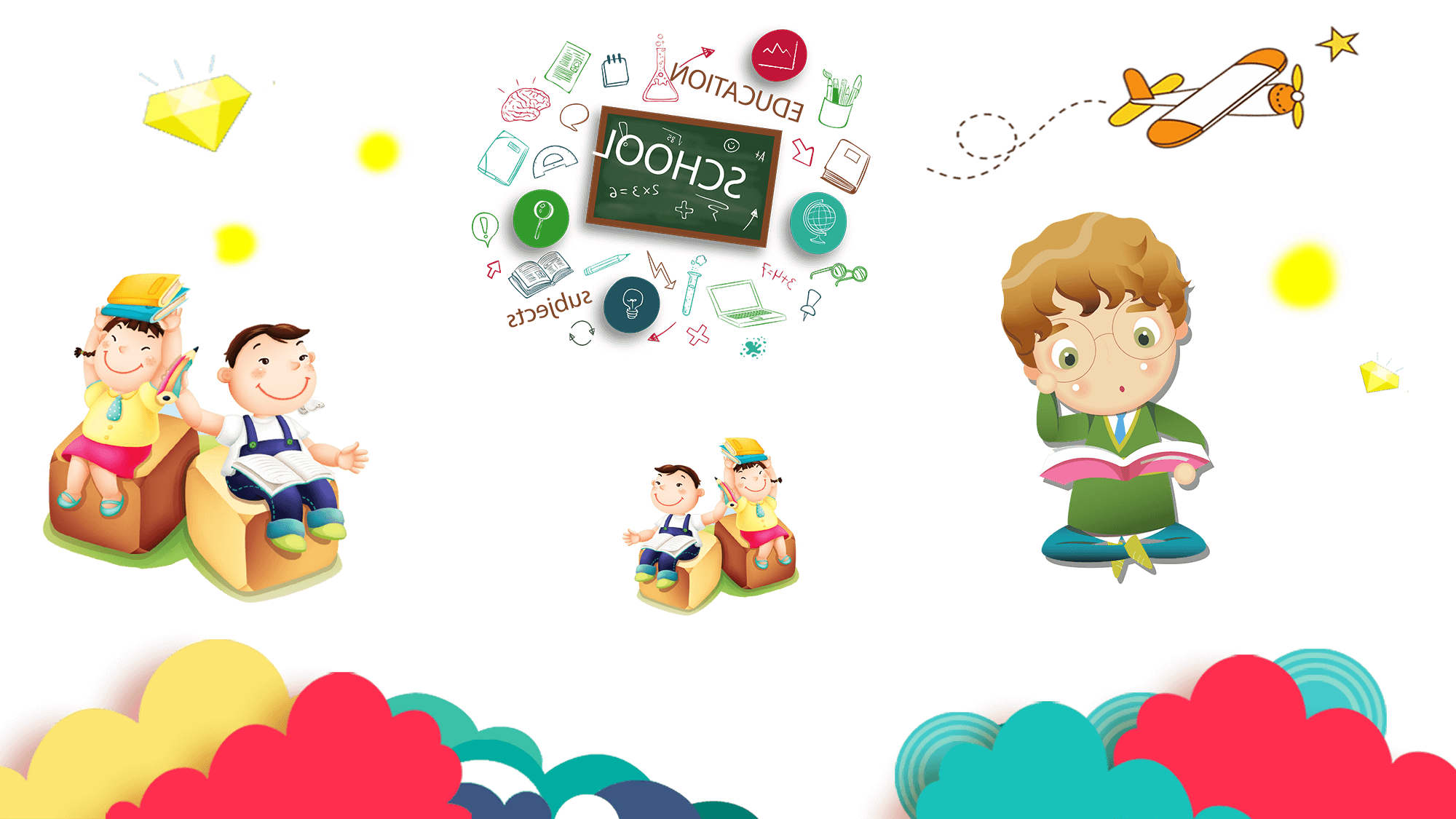 给家长的建议
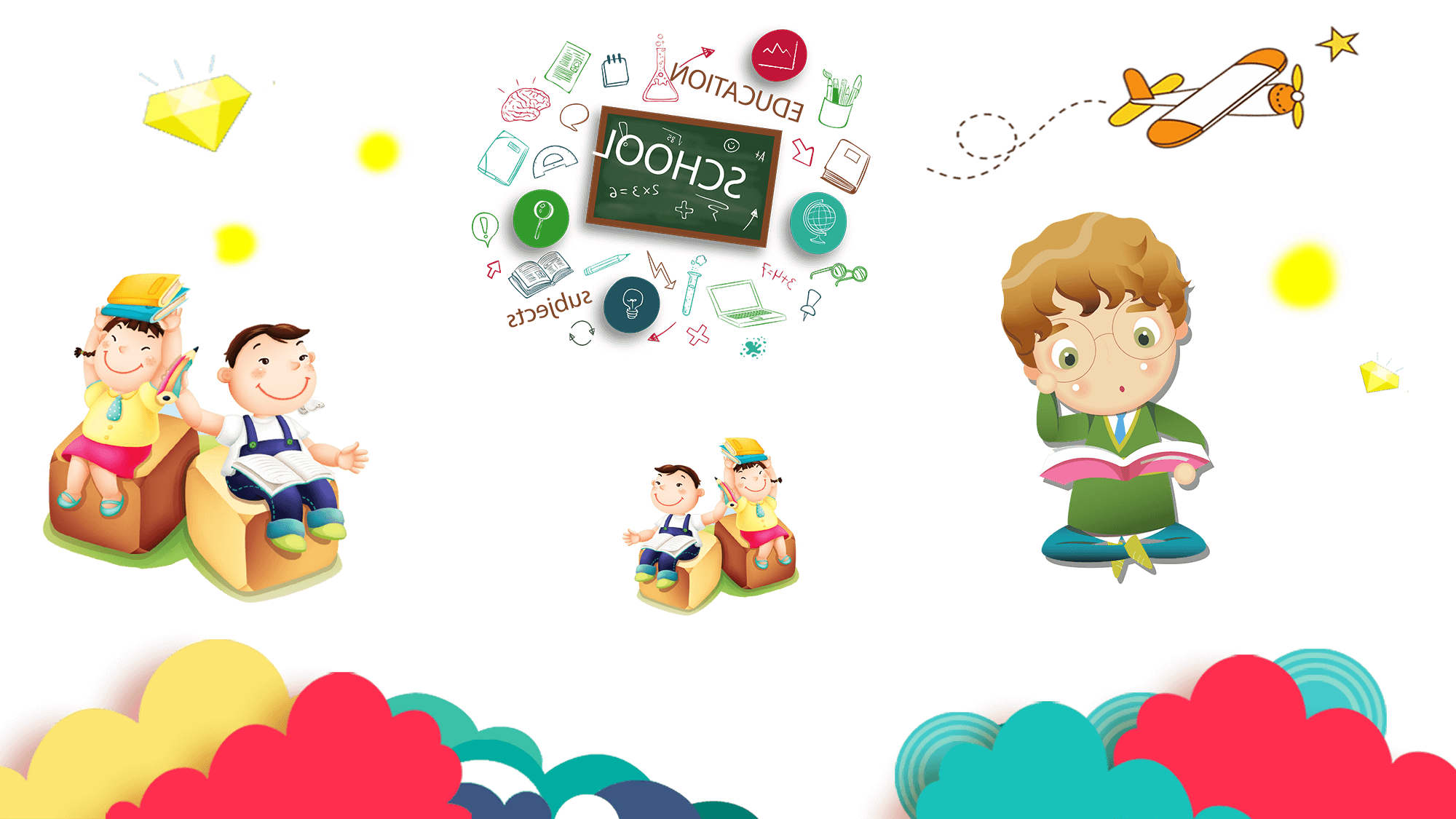 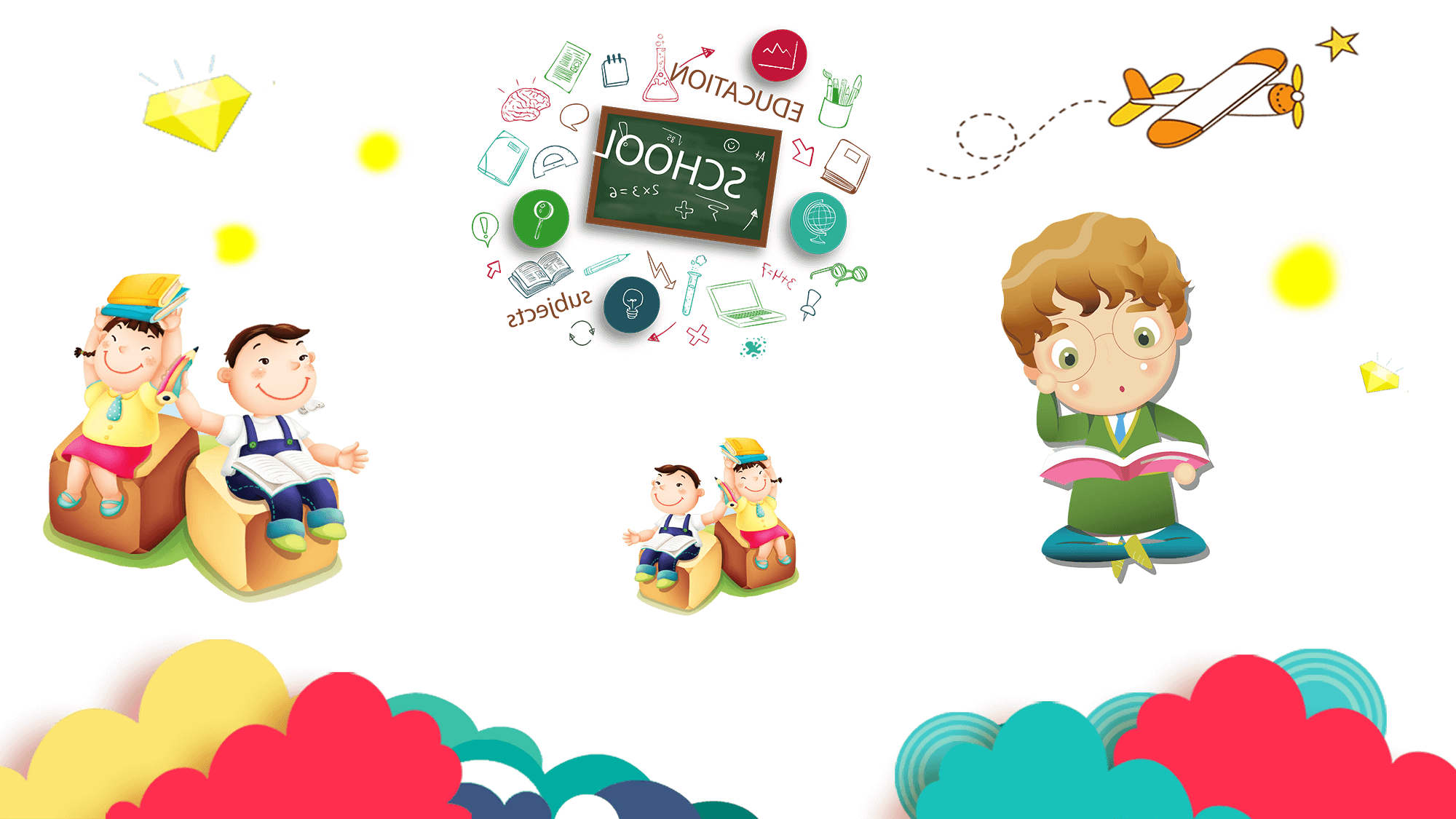 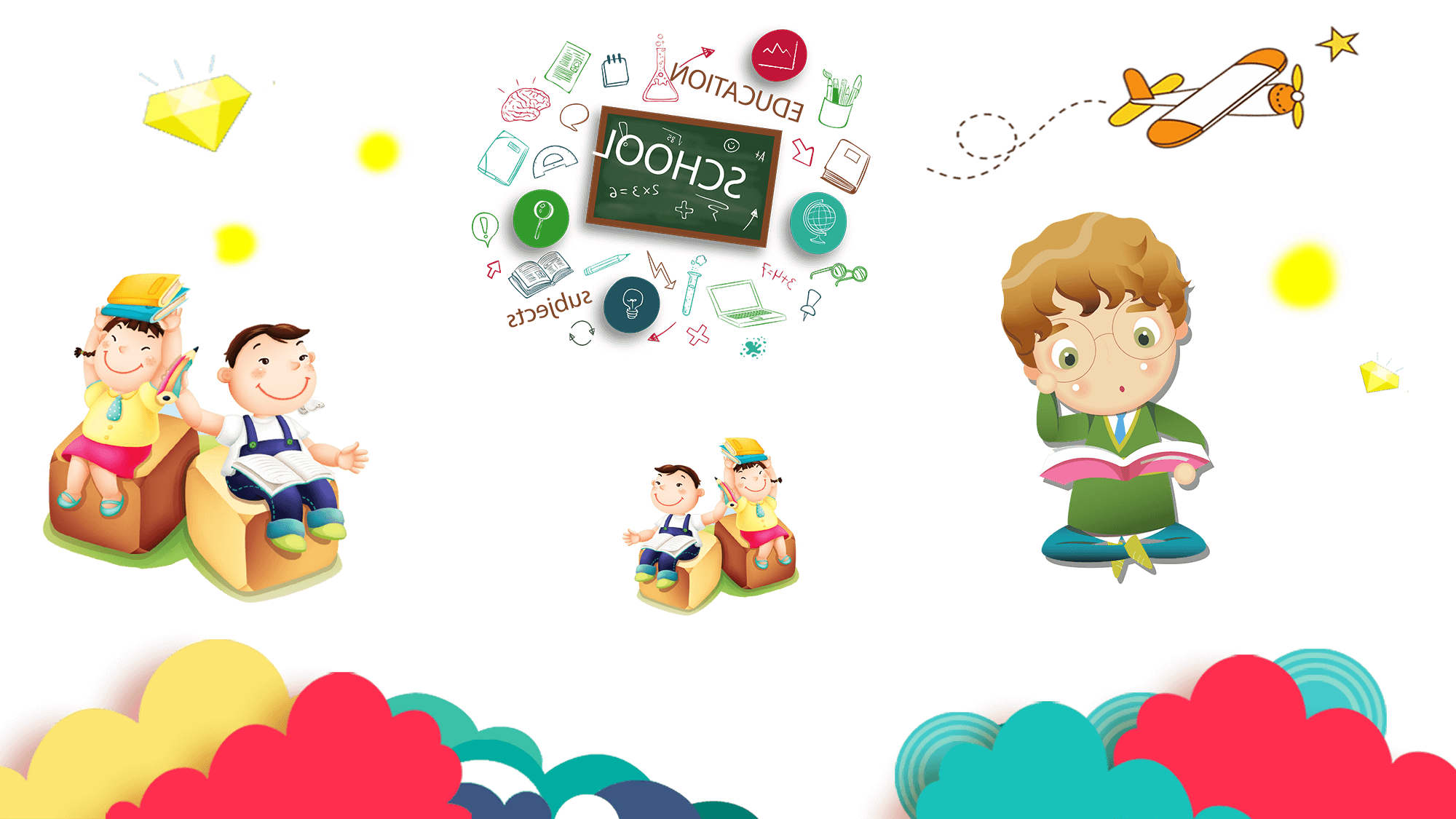 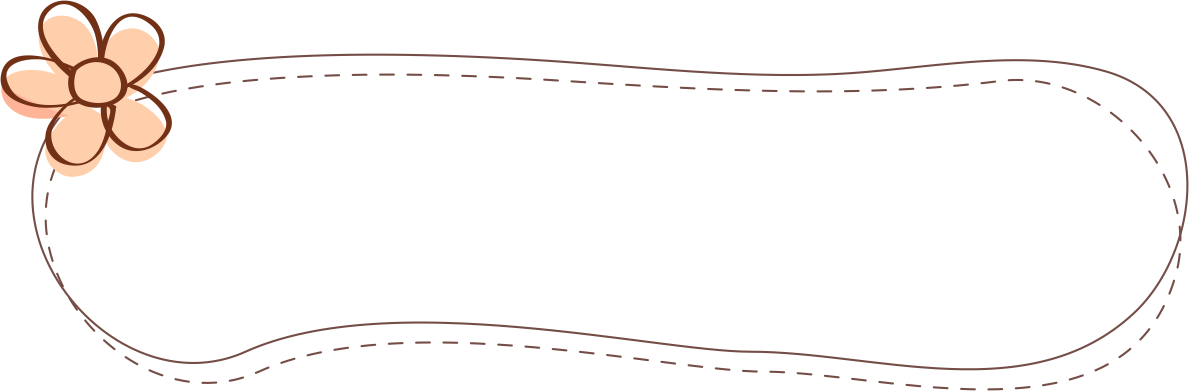 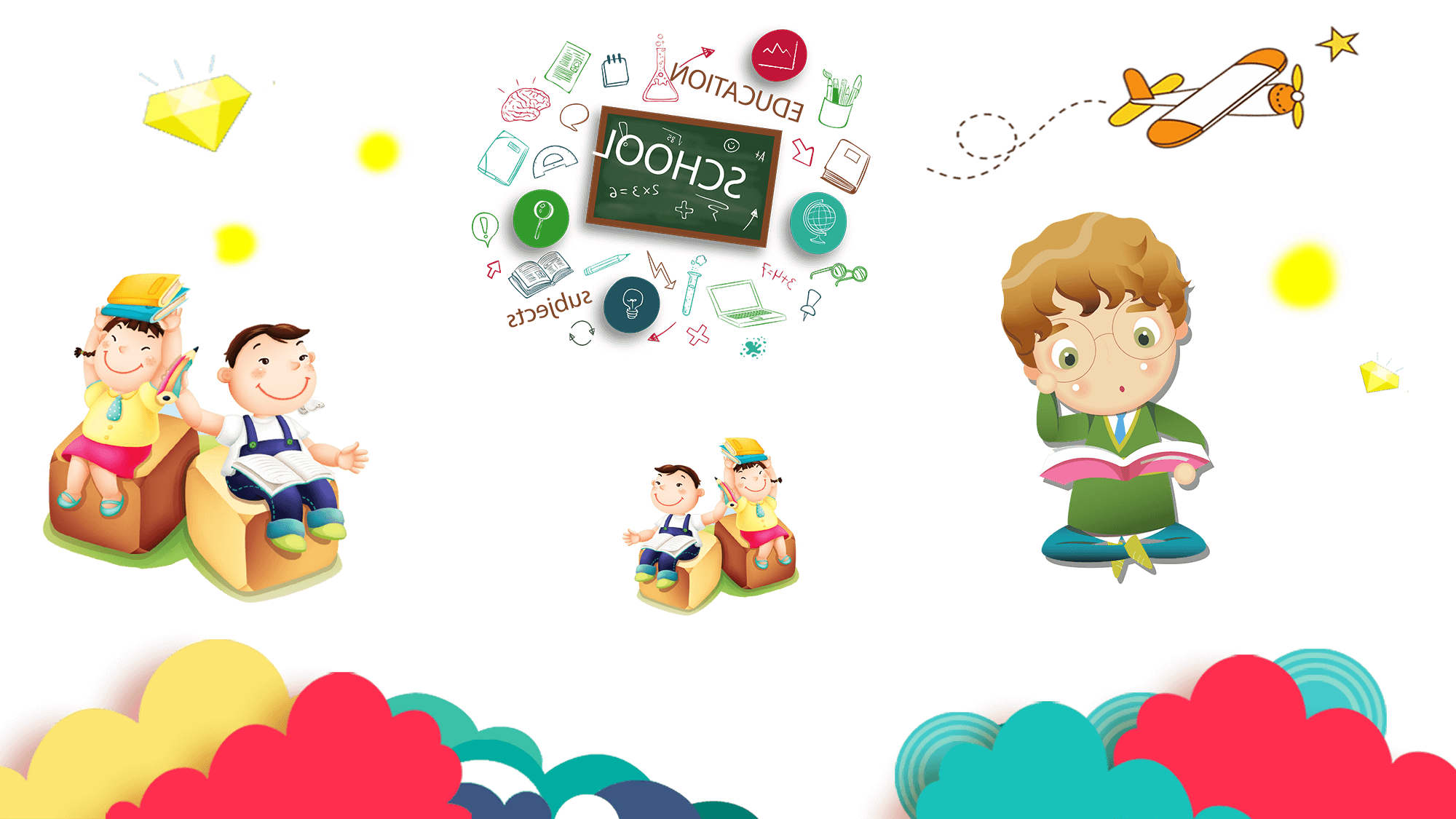 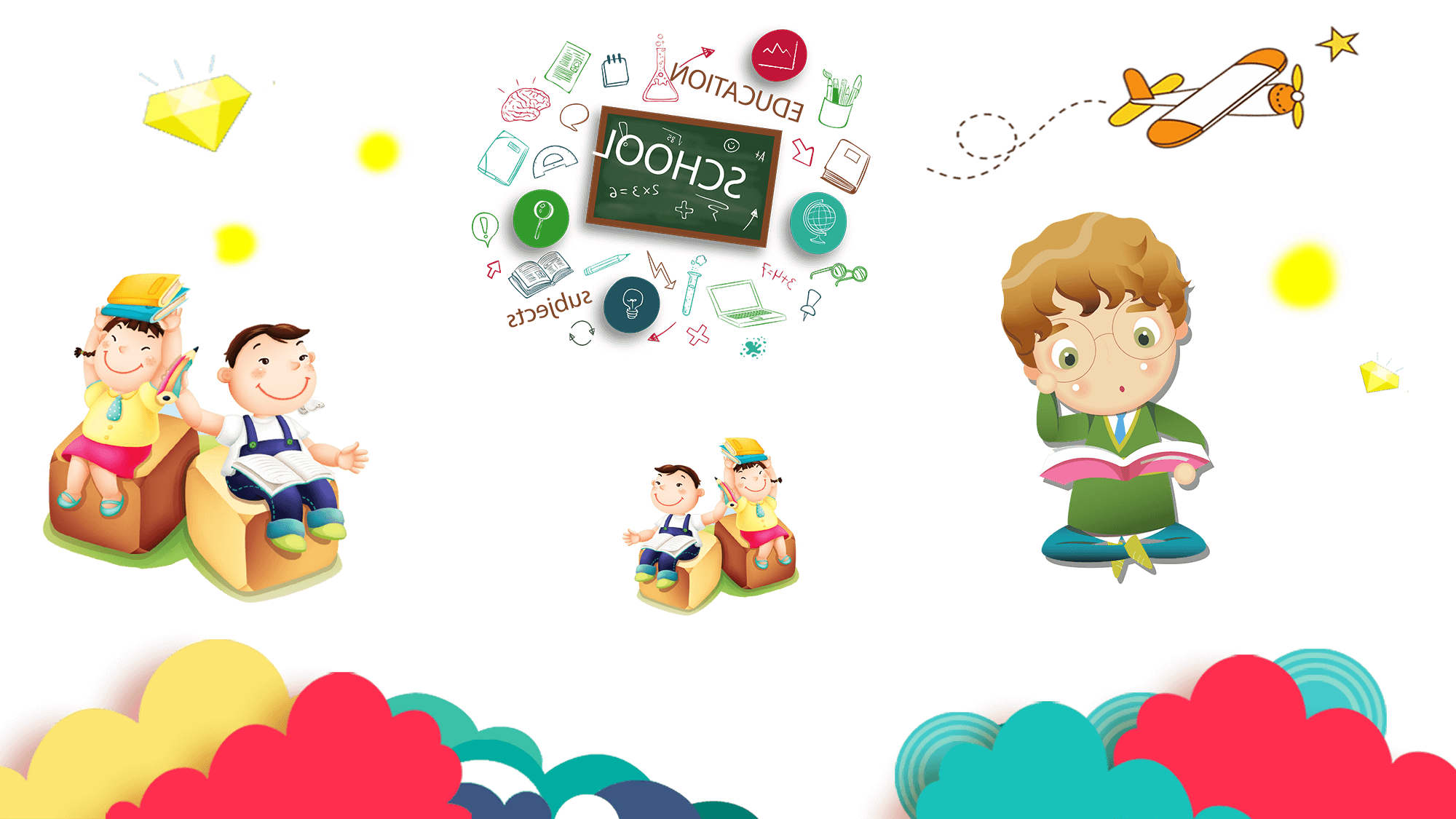 关于我们的班级
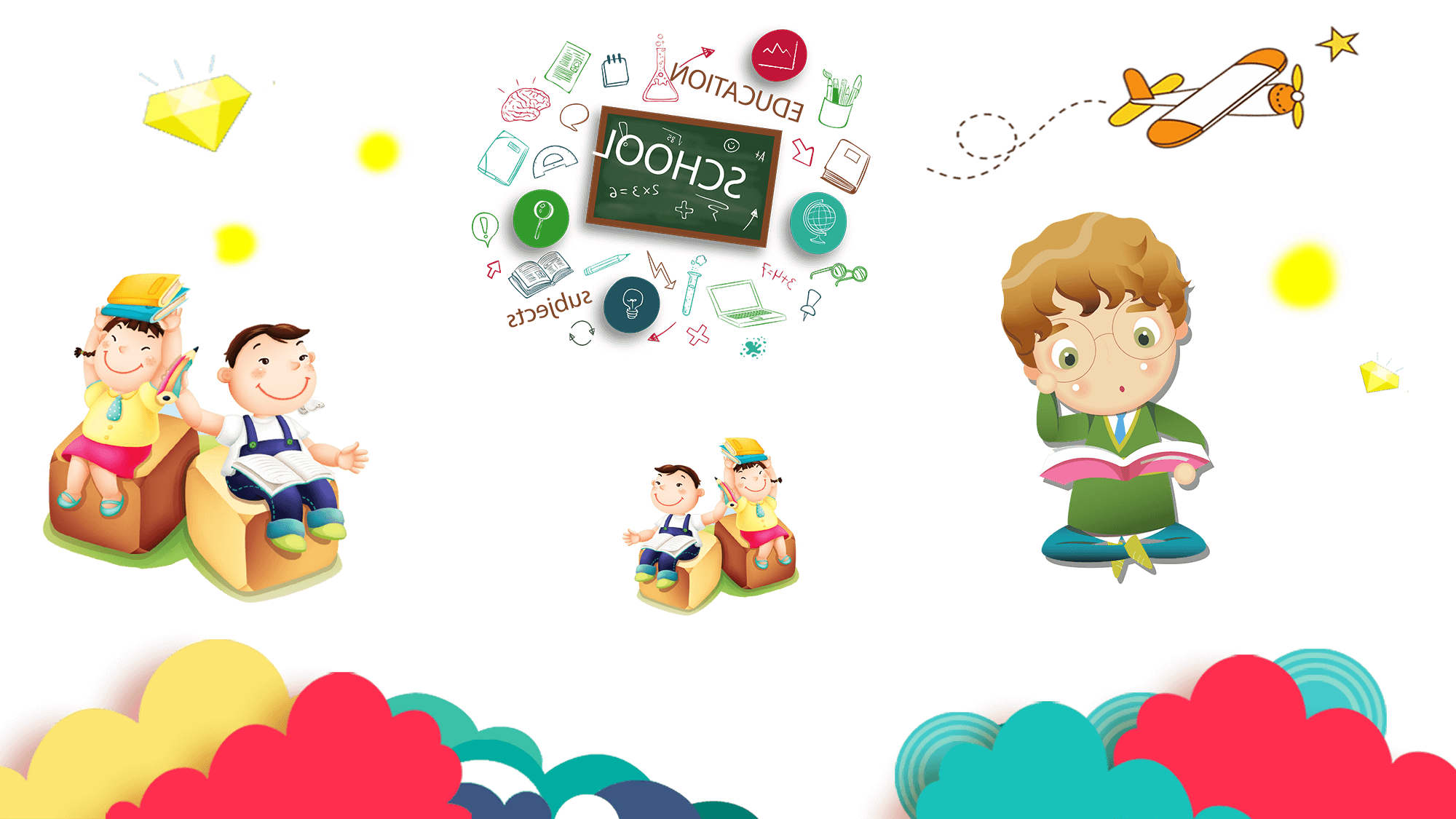 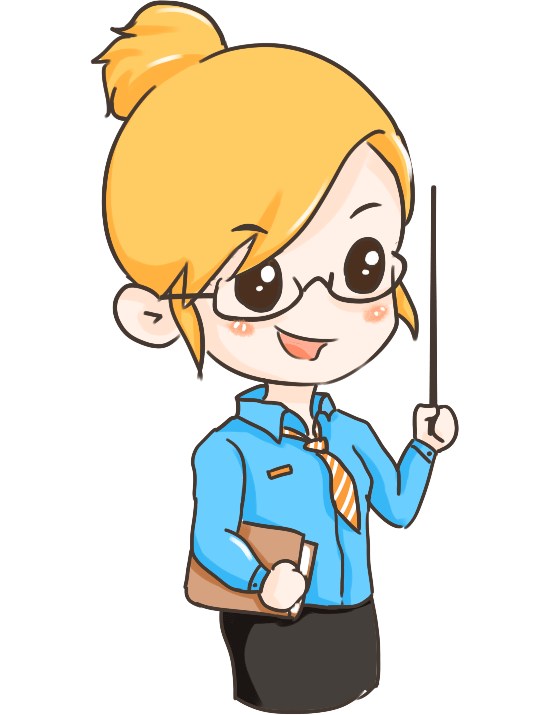 目标激励孩子
要求约束孩子
平常心关爱孩子
行动支持孩子
用户可以在投影仪或者计算机上进行演示也可以将演示文稿打印出来
用户可以在投影仪或者计算机上进行演示也可以将演示文稿打印出来
用户可以在投影仪或者计算机上进行演示也可以将演示文稿打印出来
用户可以在投影仪或者计算机上进行演示也可以将演示文稿打印出来
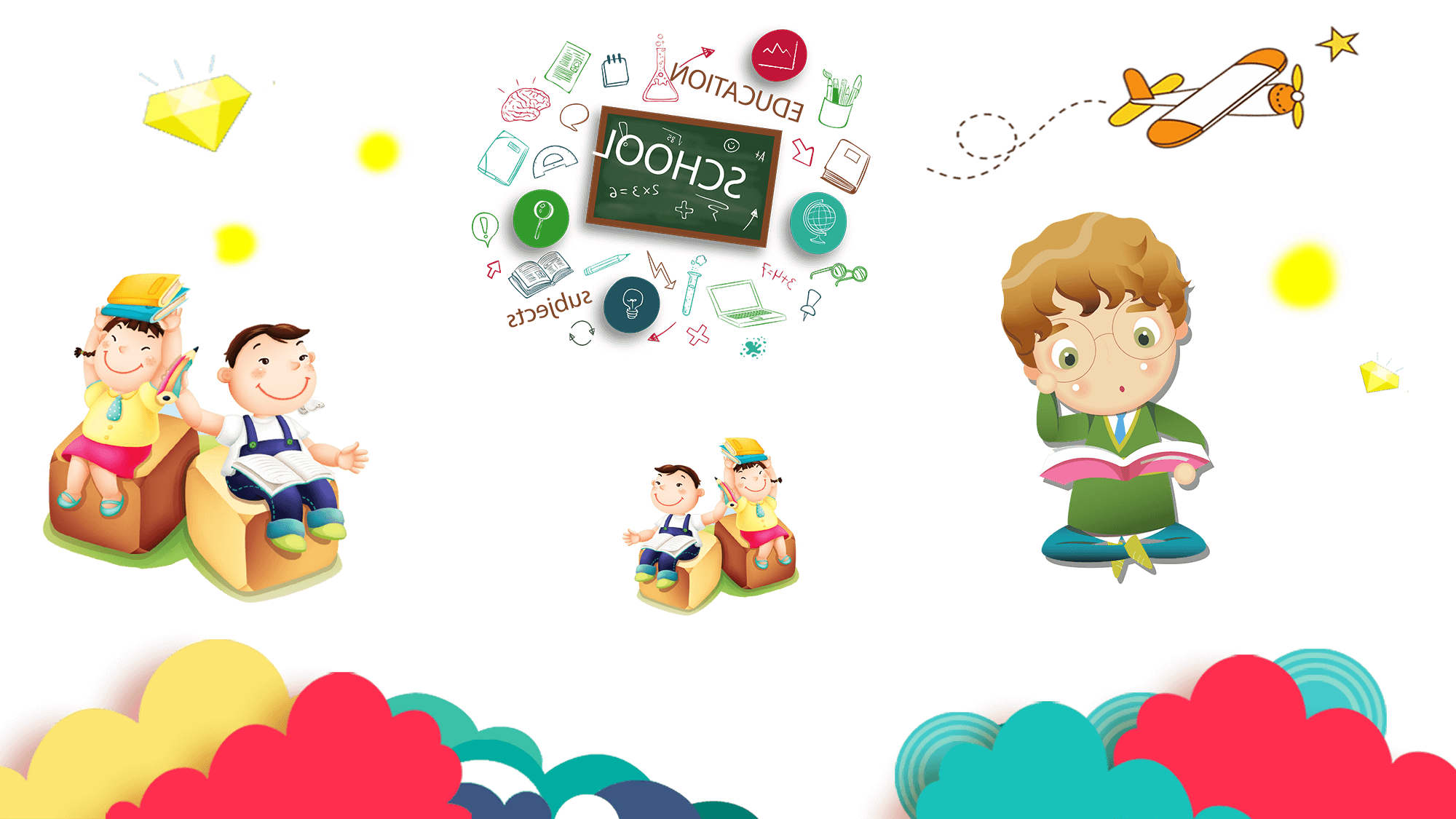 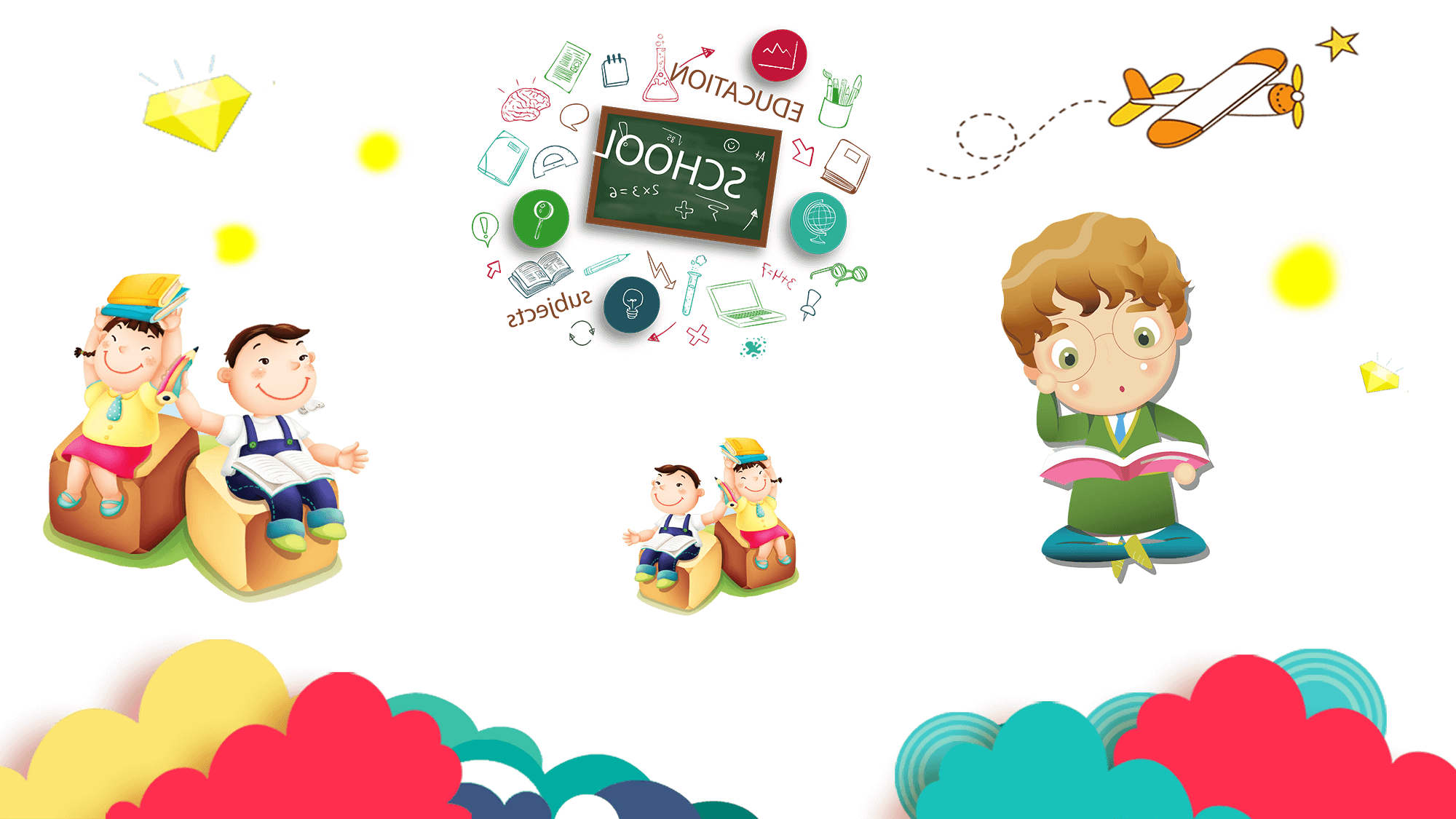 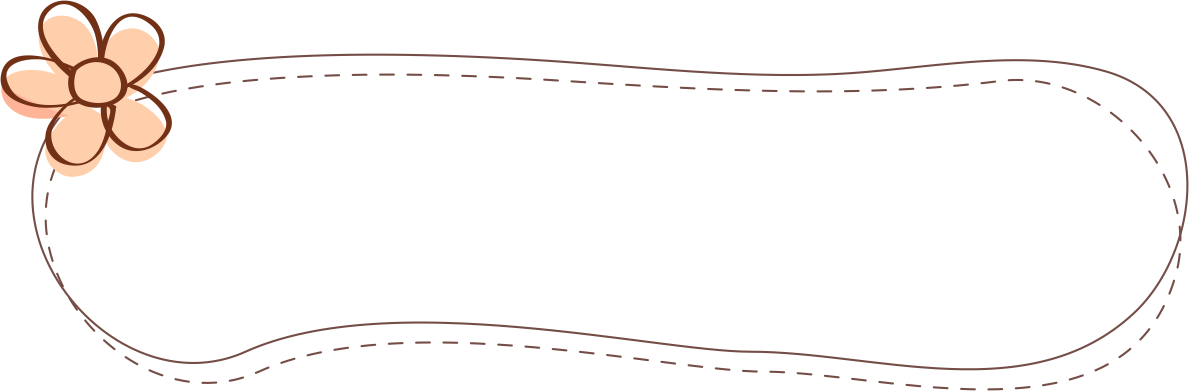 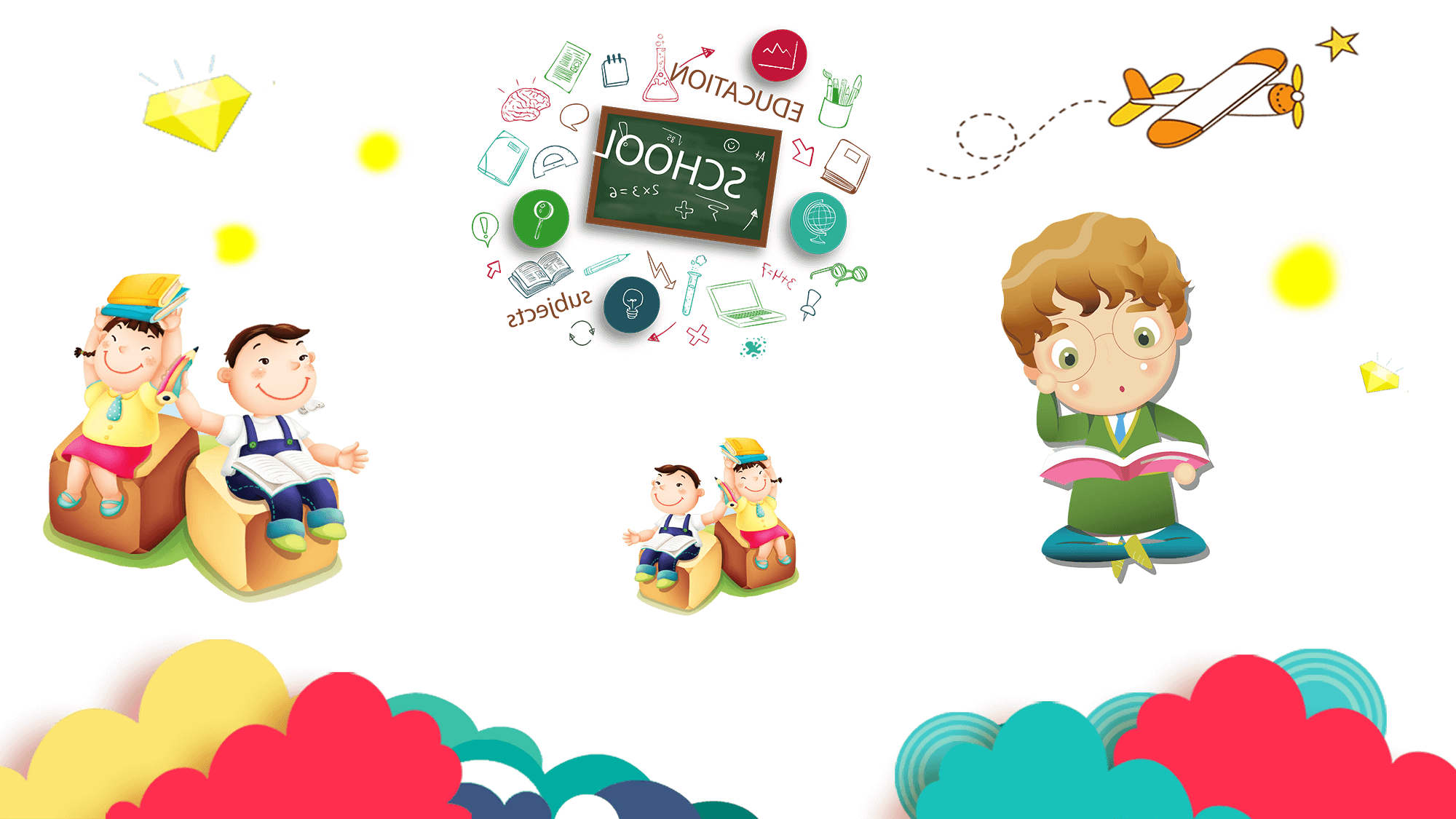 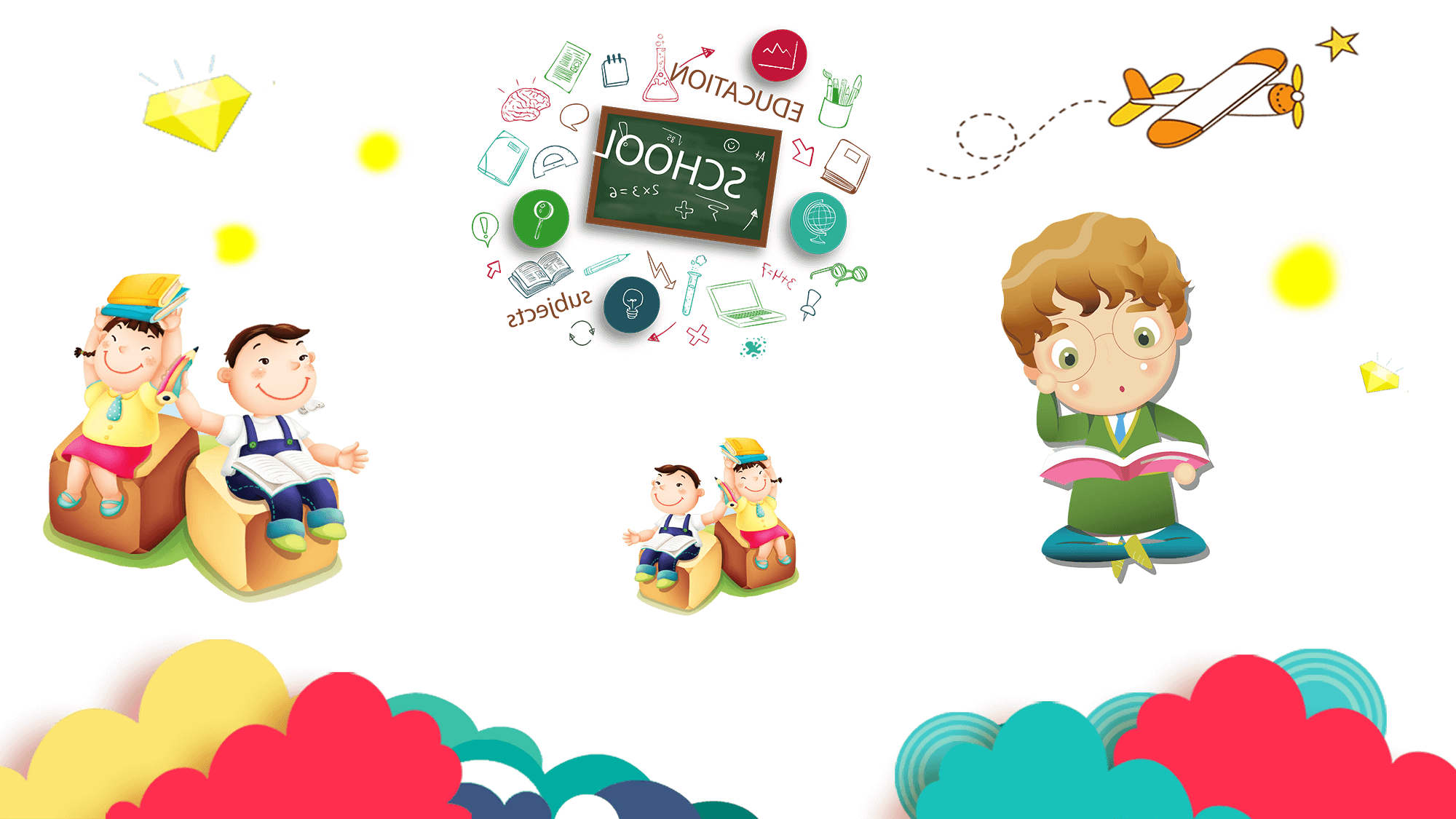 给家长的建议
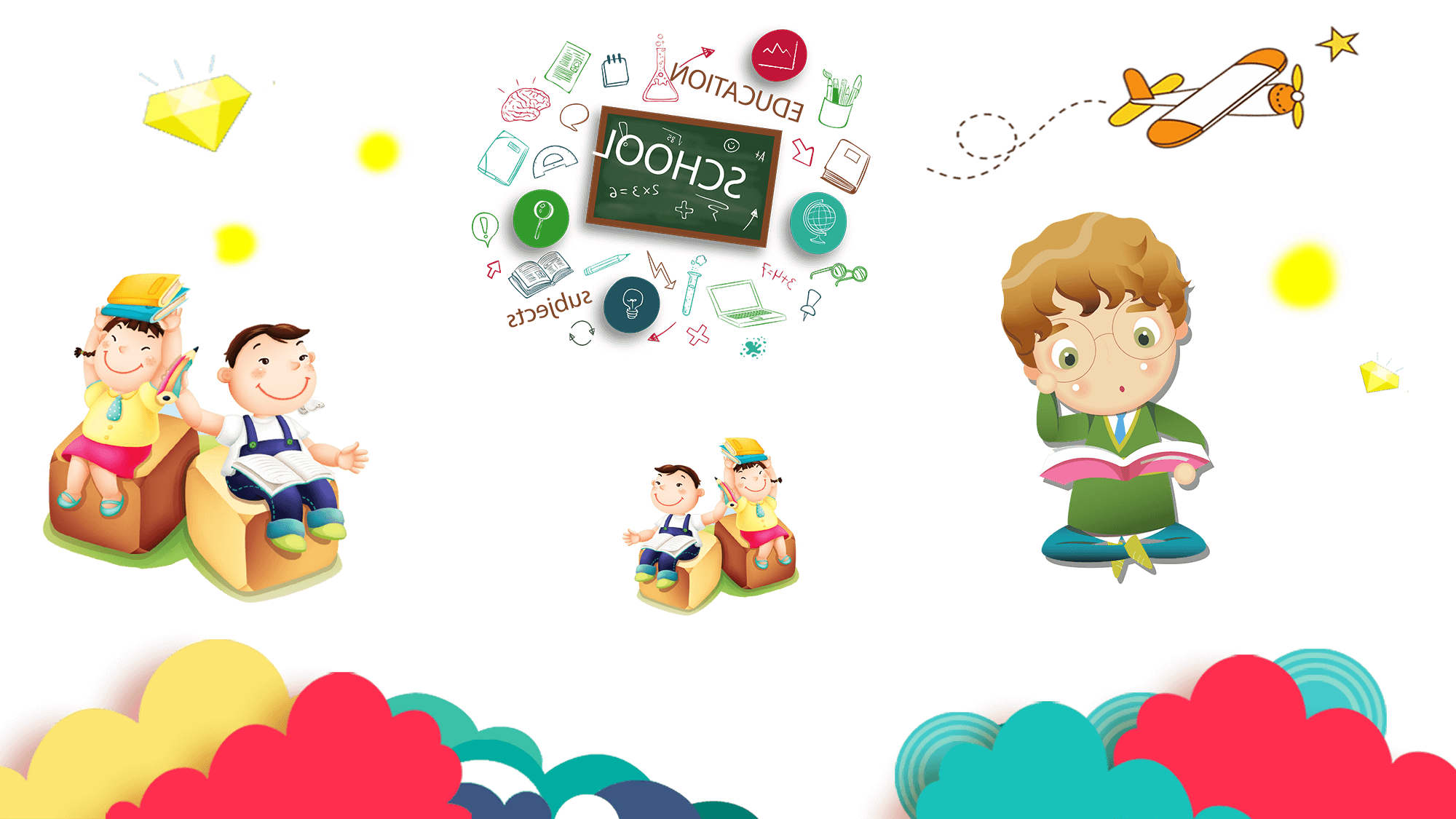 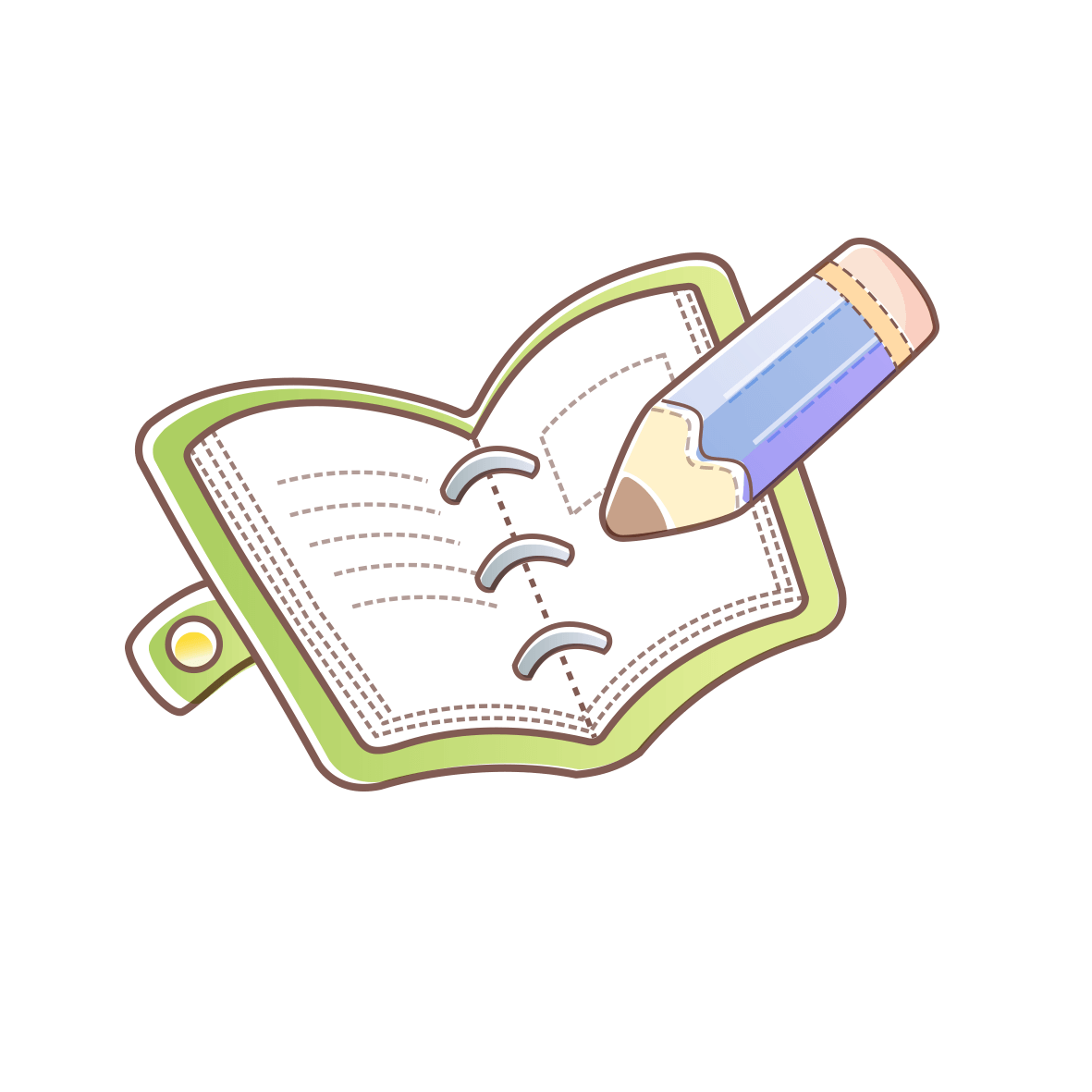 心理分析
成长情况
用户可以在投影仪或者计算机上进行演示也可以
用户可以在投影仪或者计算机上进行演示也可以
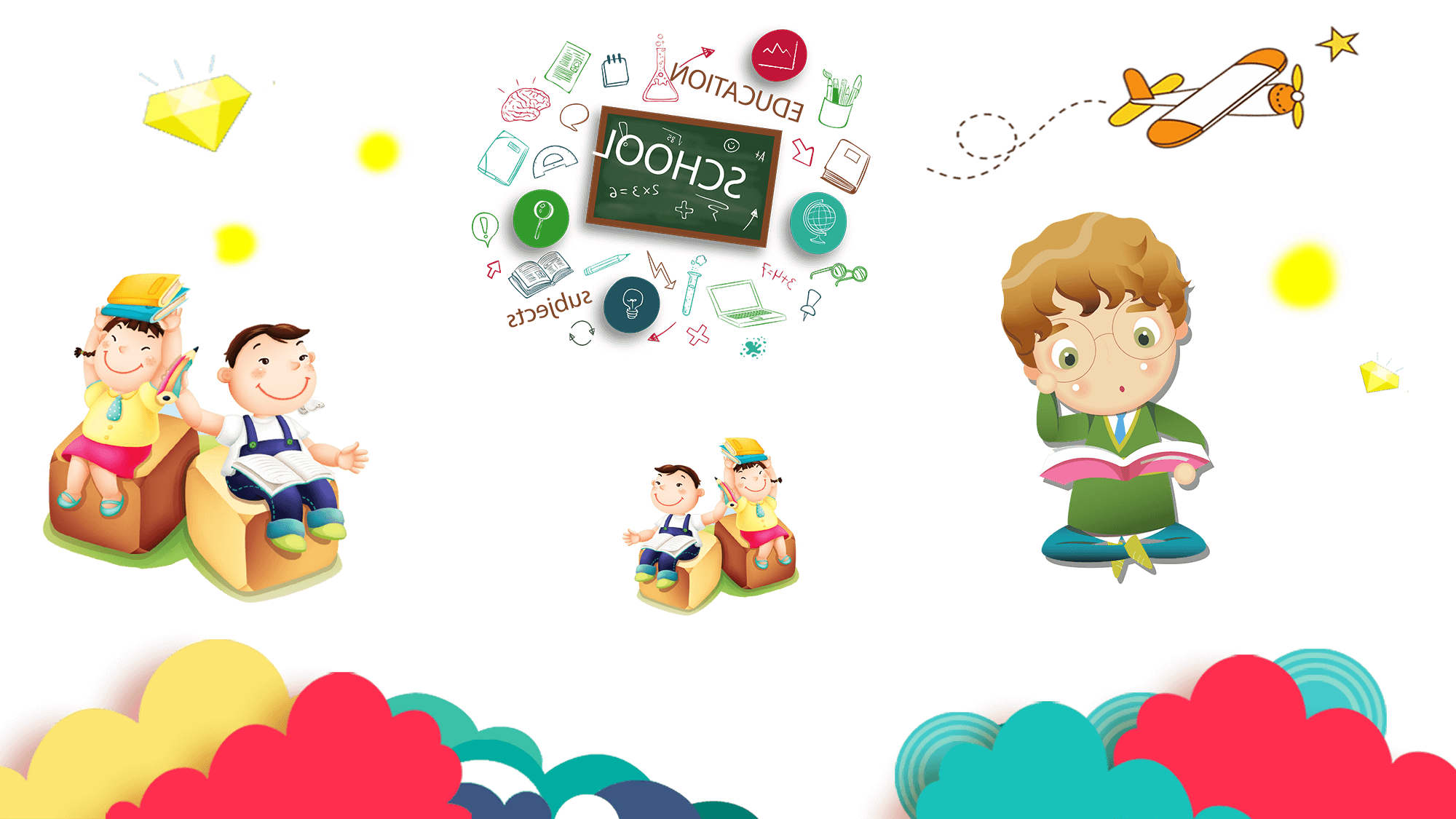 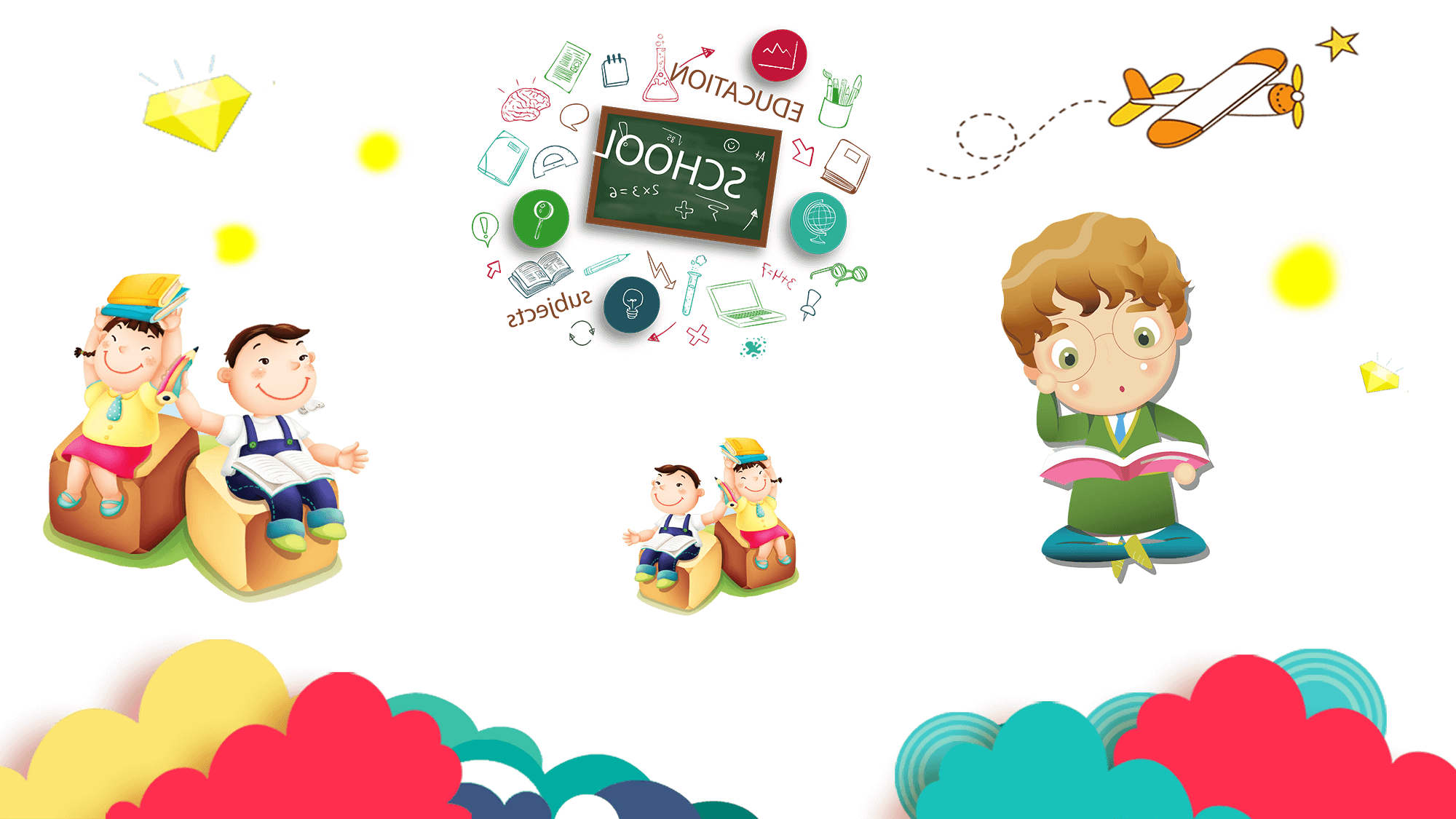 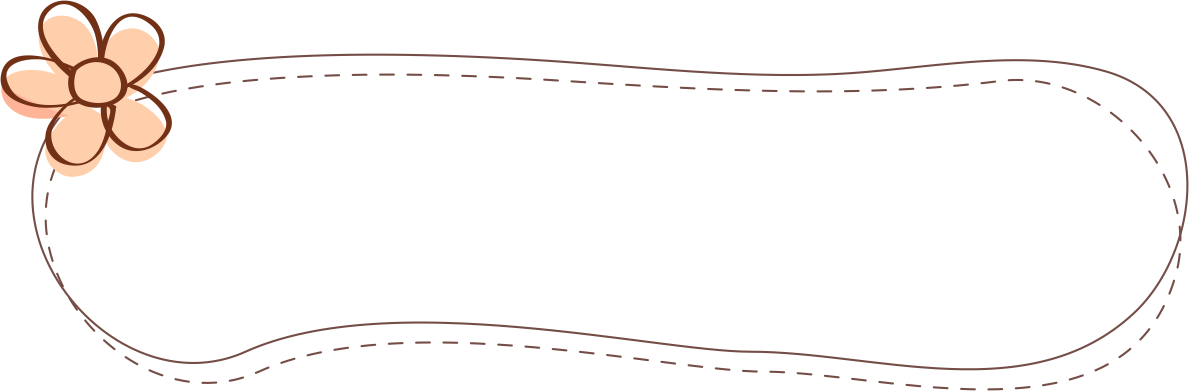 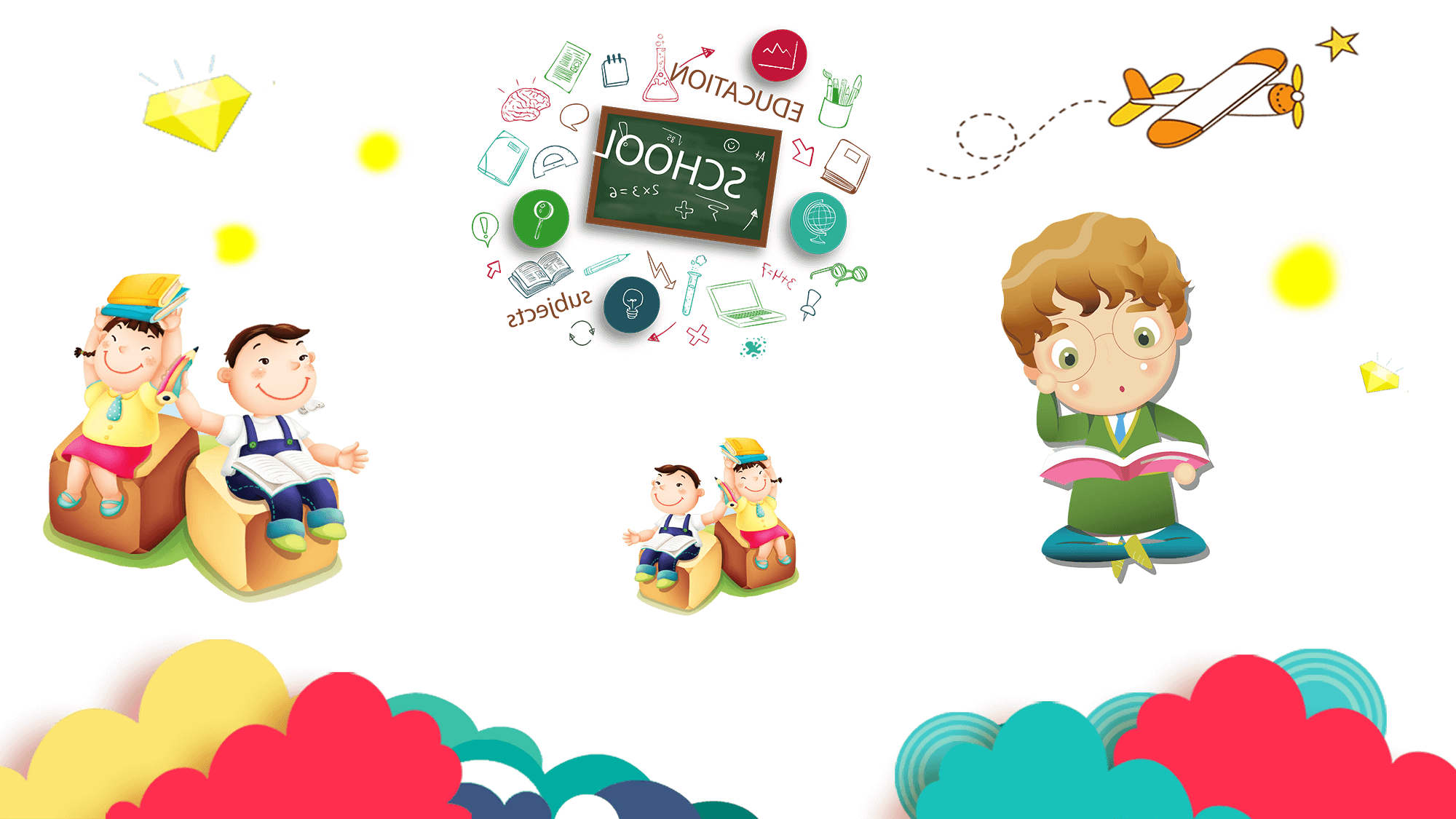 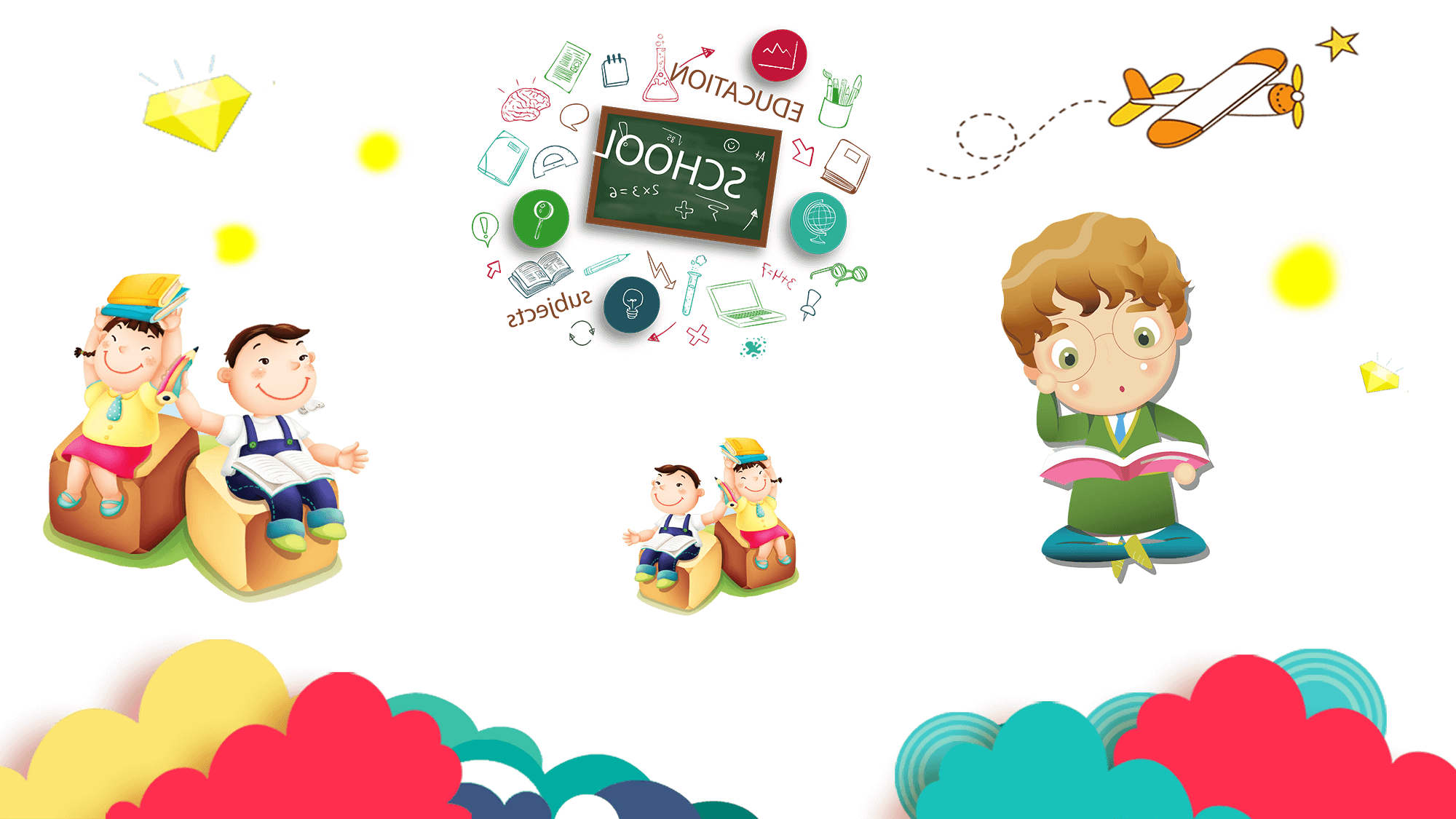 给家长的建议
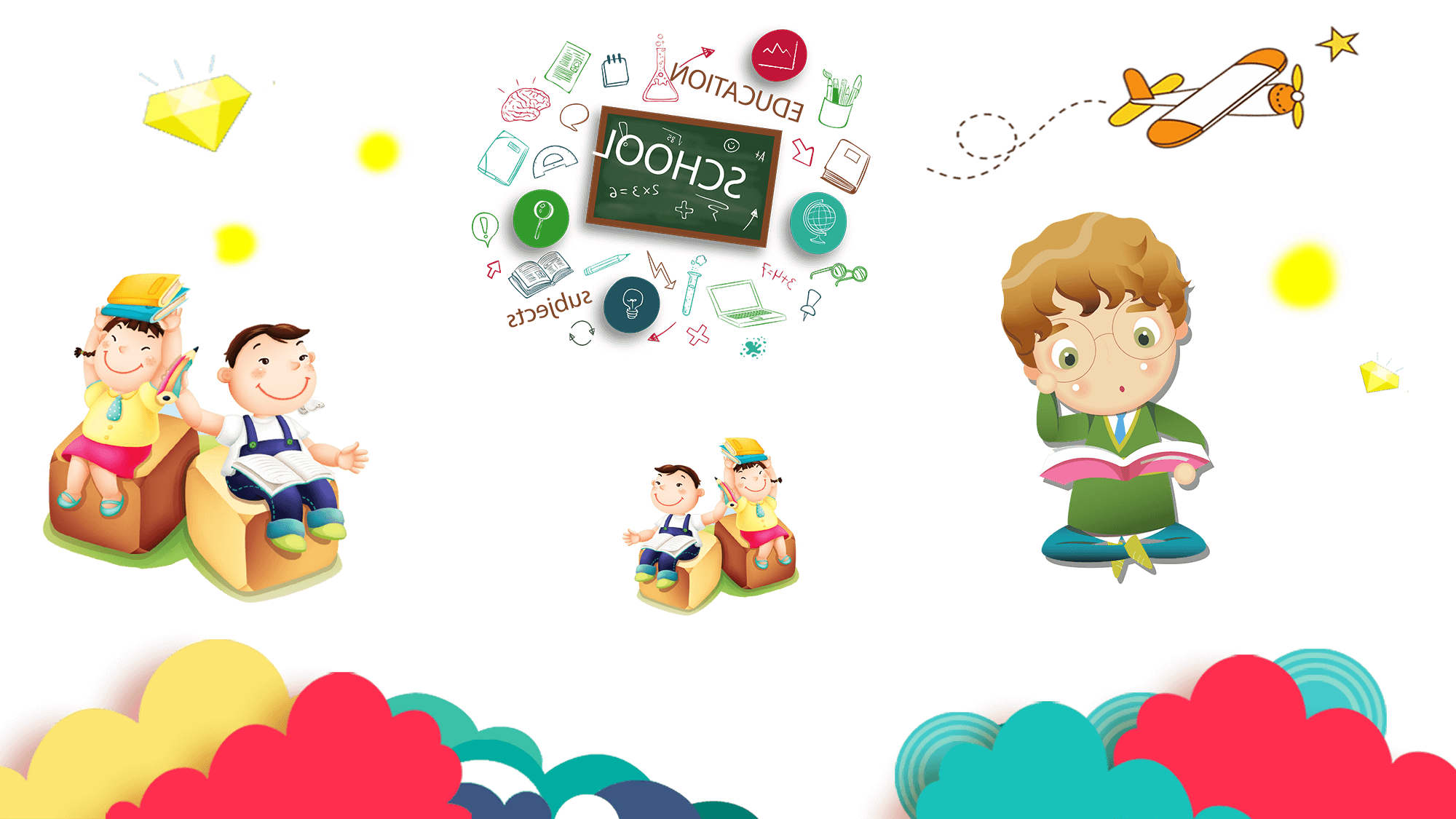 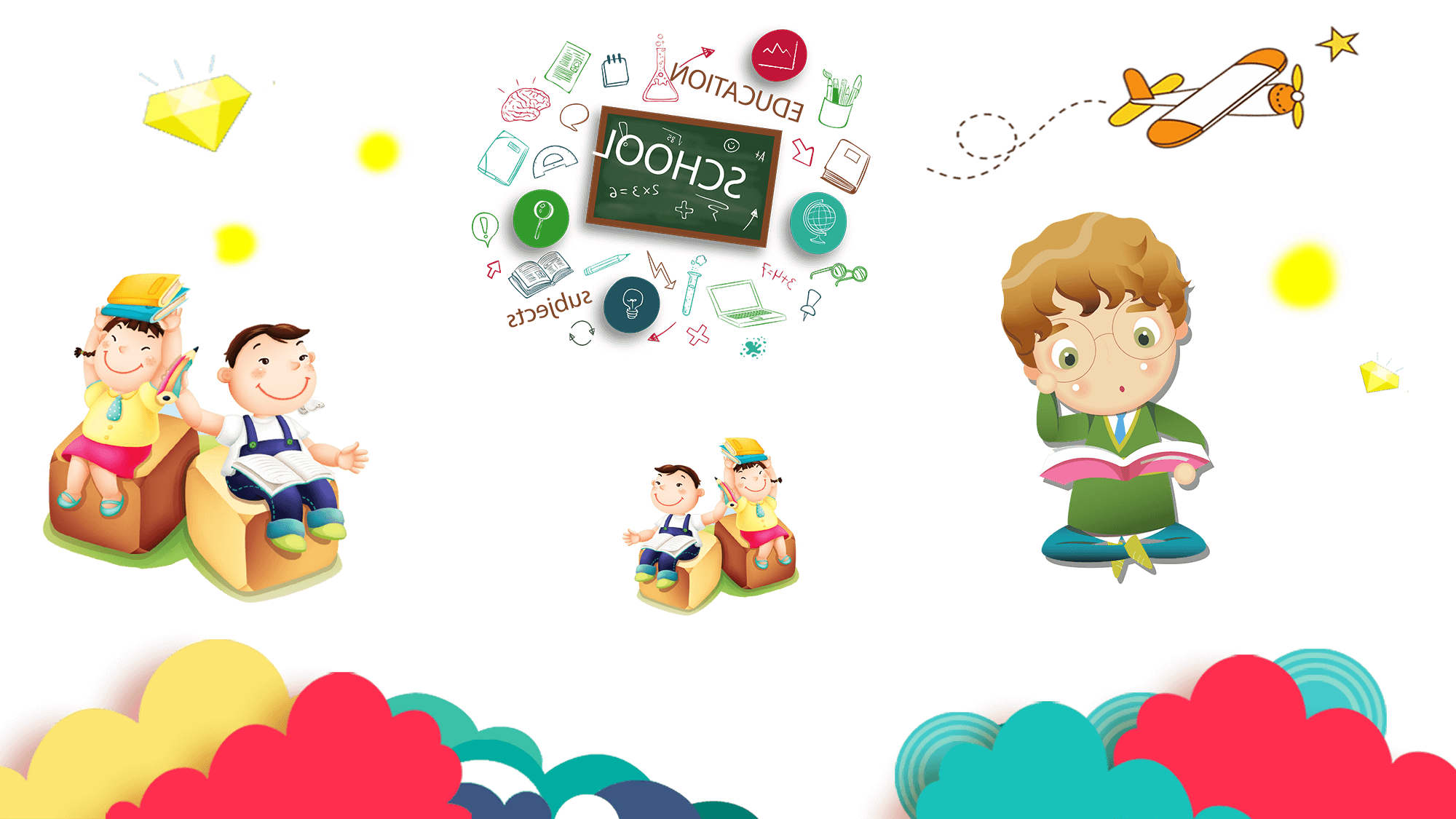 课堂开动脑筋
作业书写工整
思想进步
成绩优异
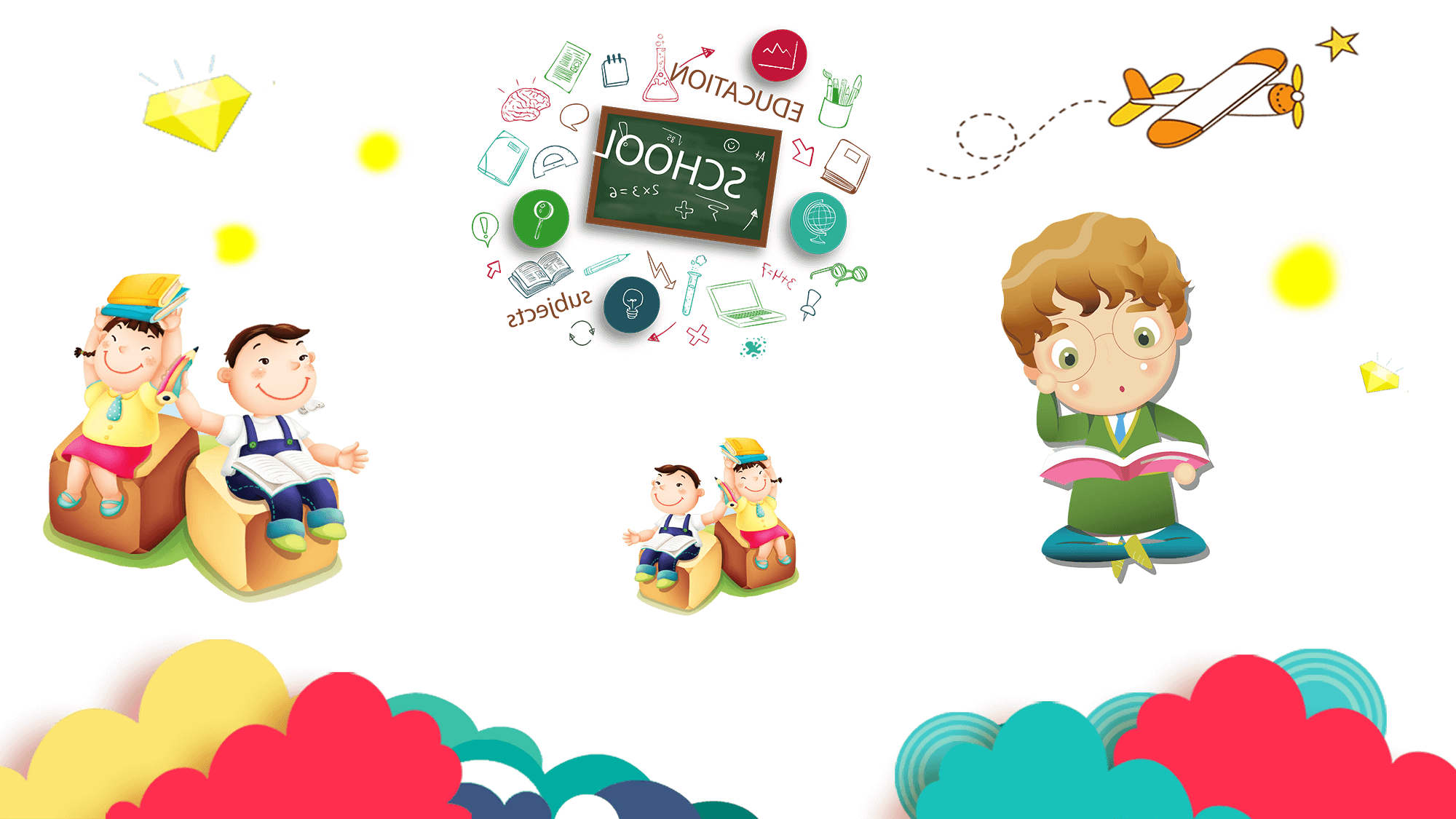 用户可以在投影仪或者计算机上进行演示
用户可以在投影仪或者计算机上进行演示
用户可以在投影仪或者计算机上进行演示
用户可以在投影仪或者计算机上进行演示
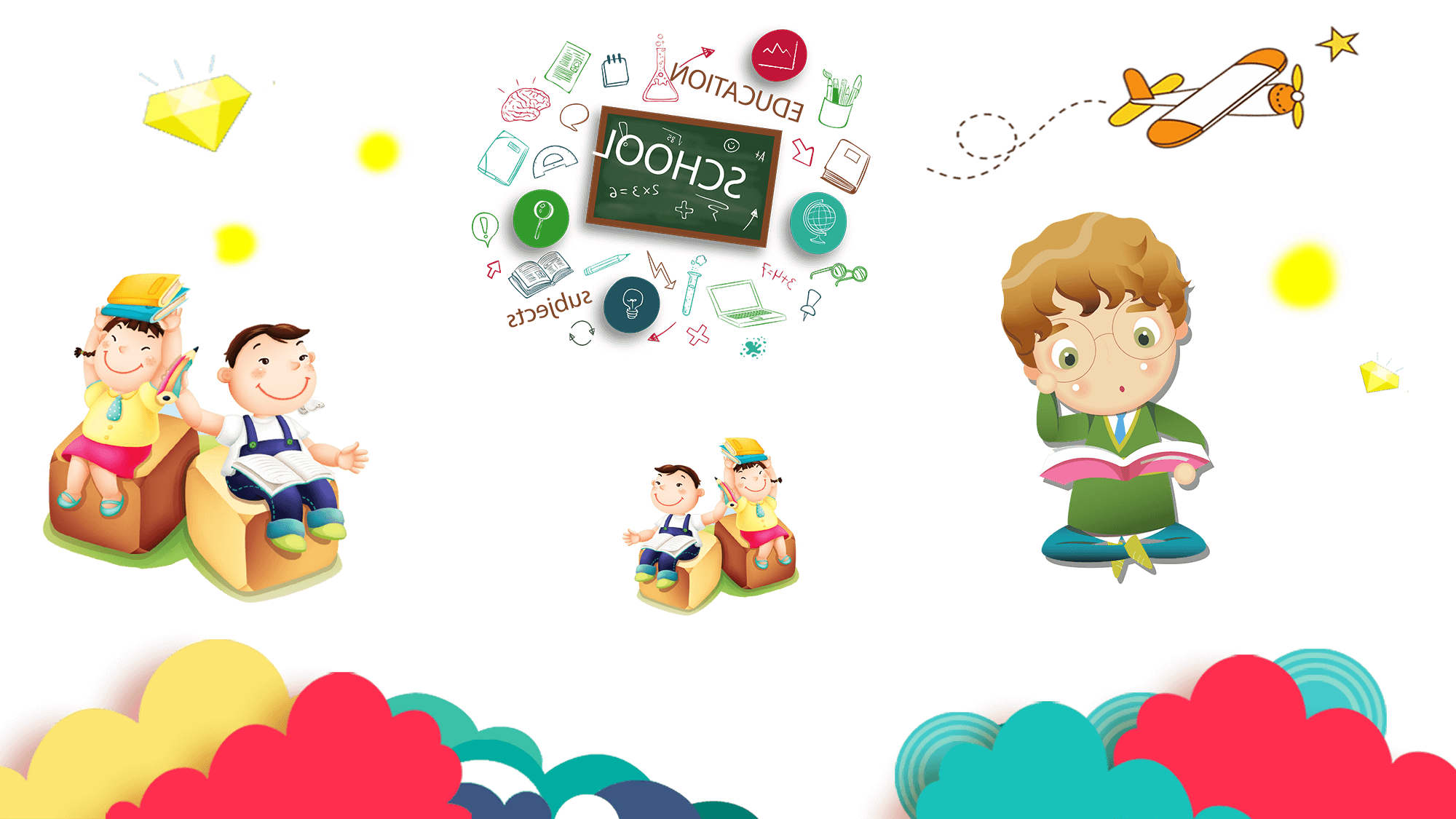 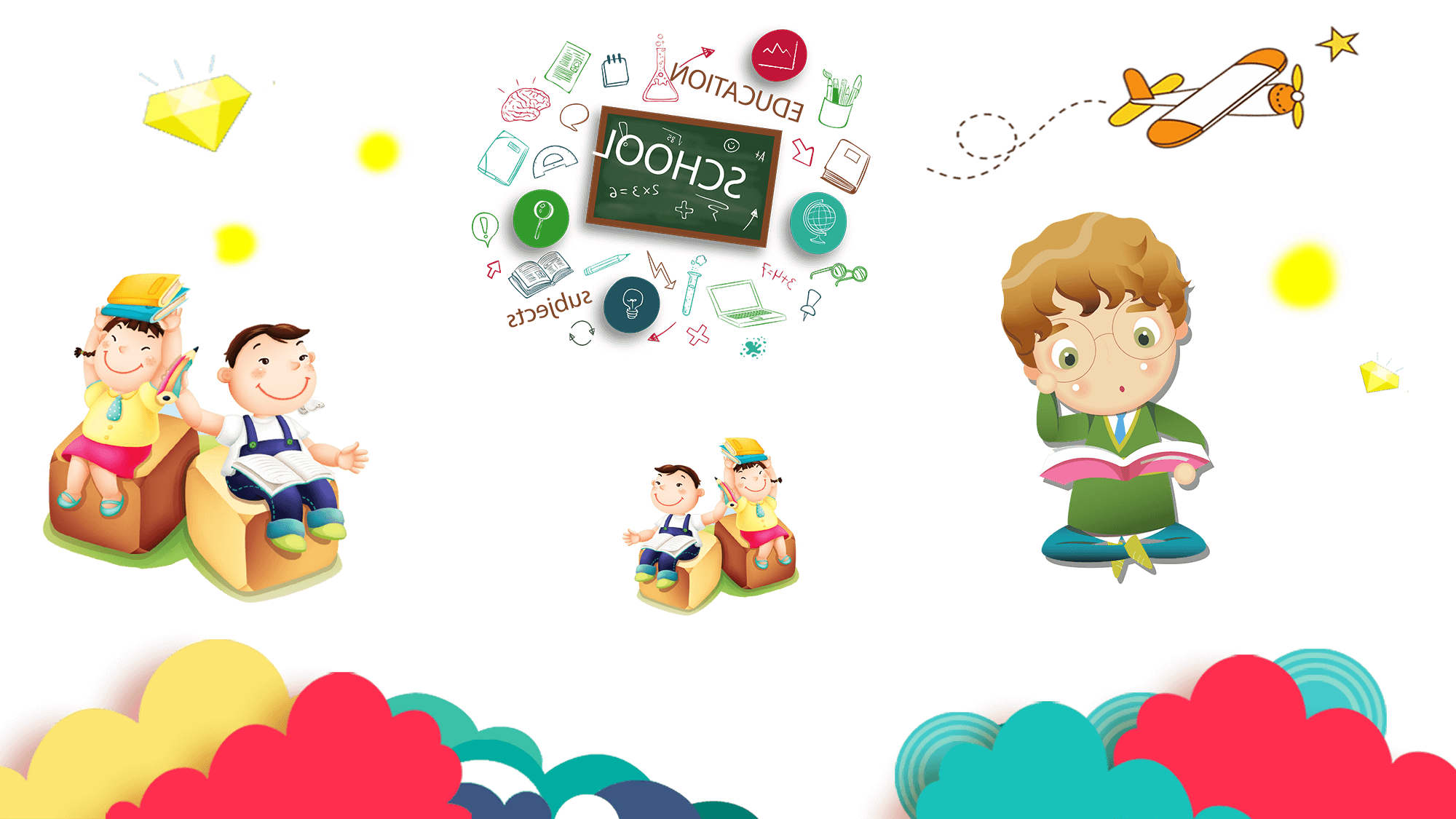 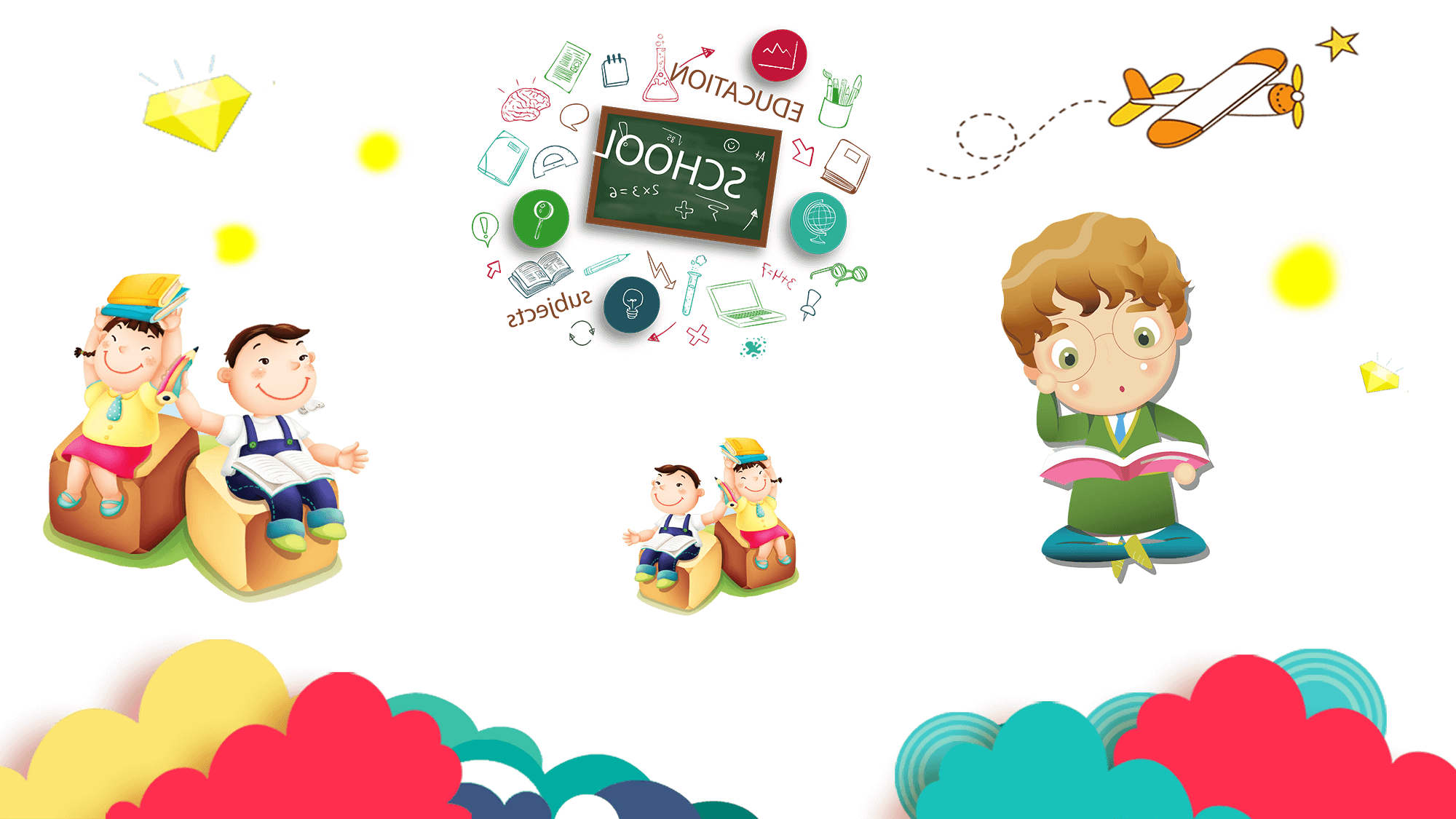 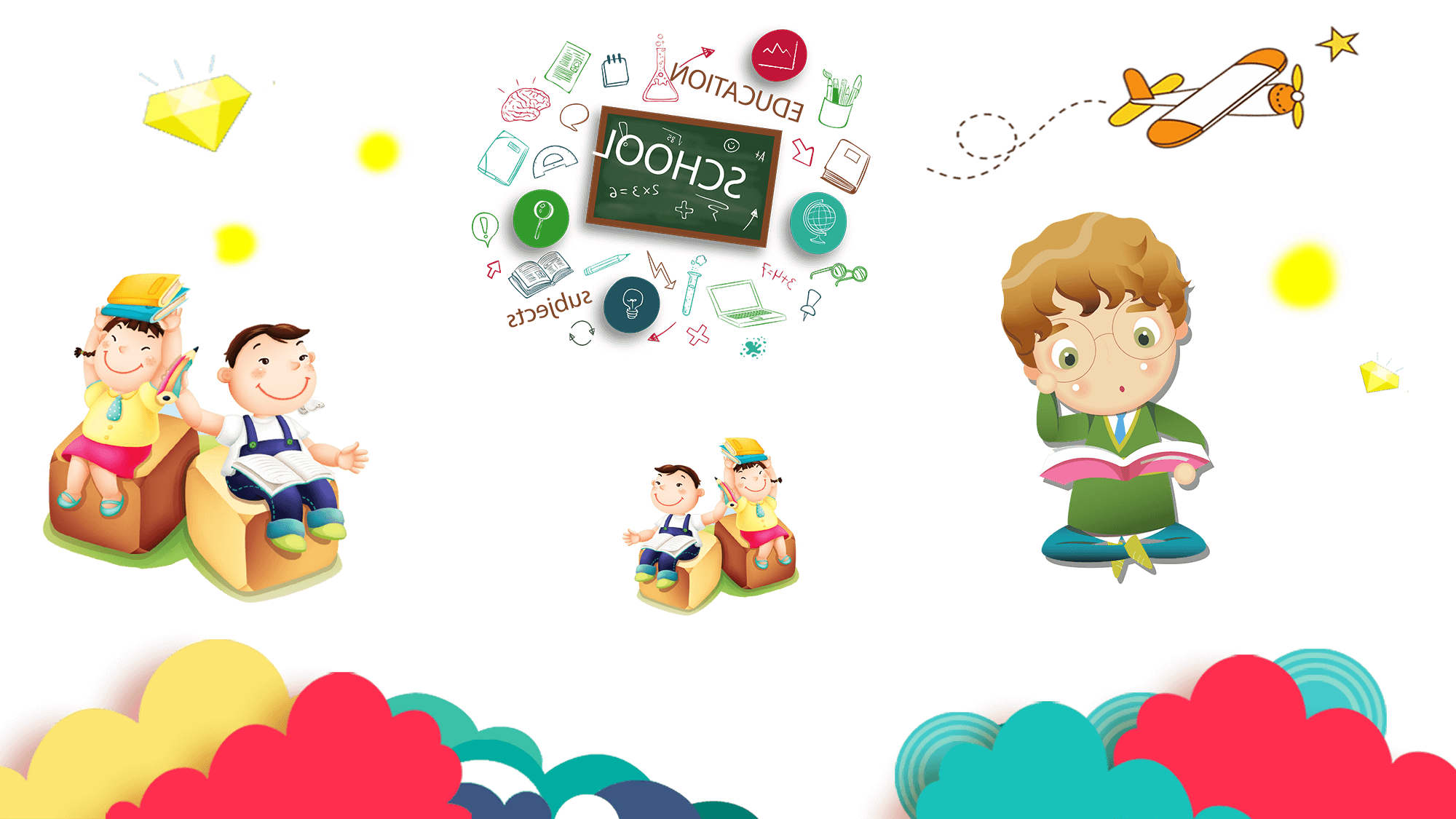 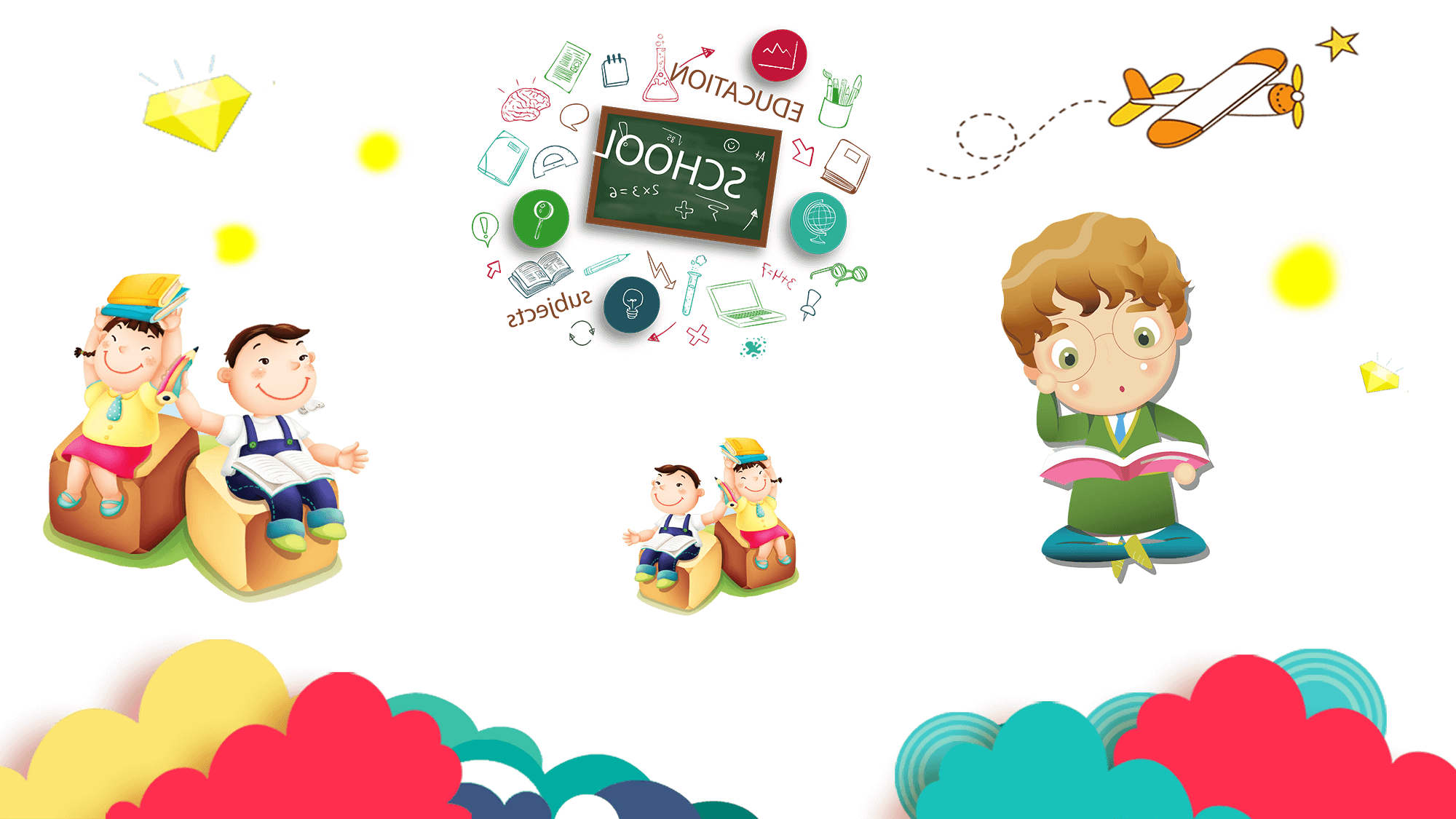 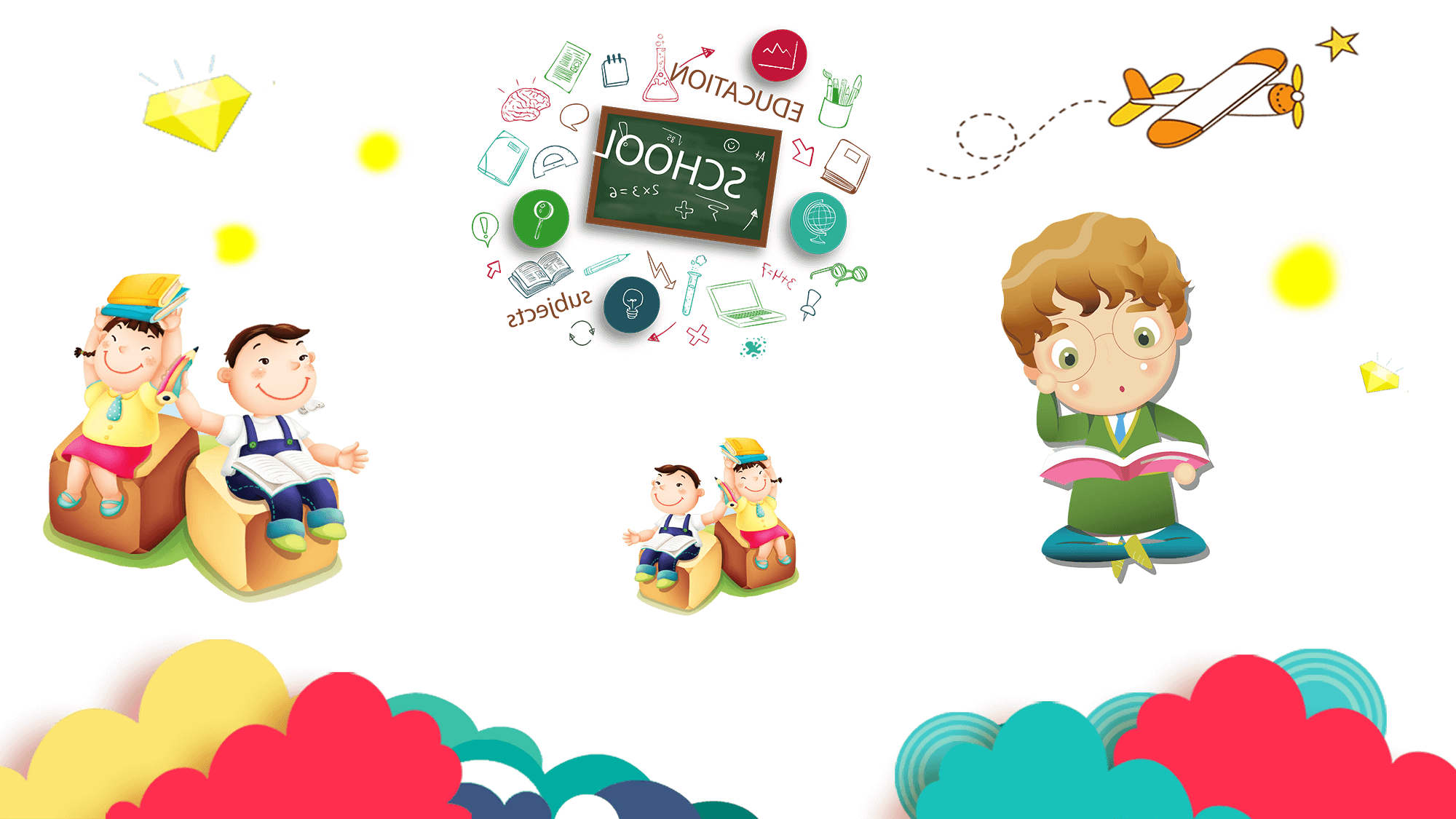 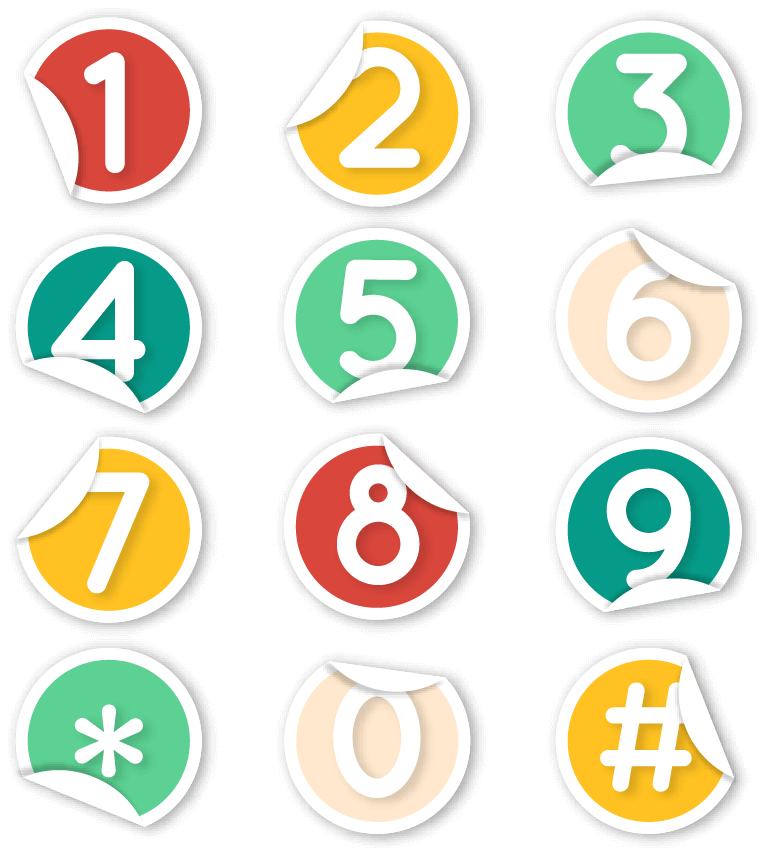 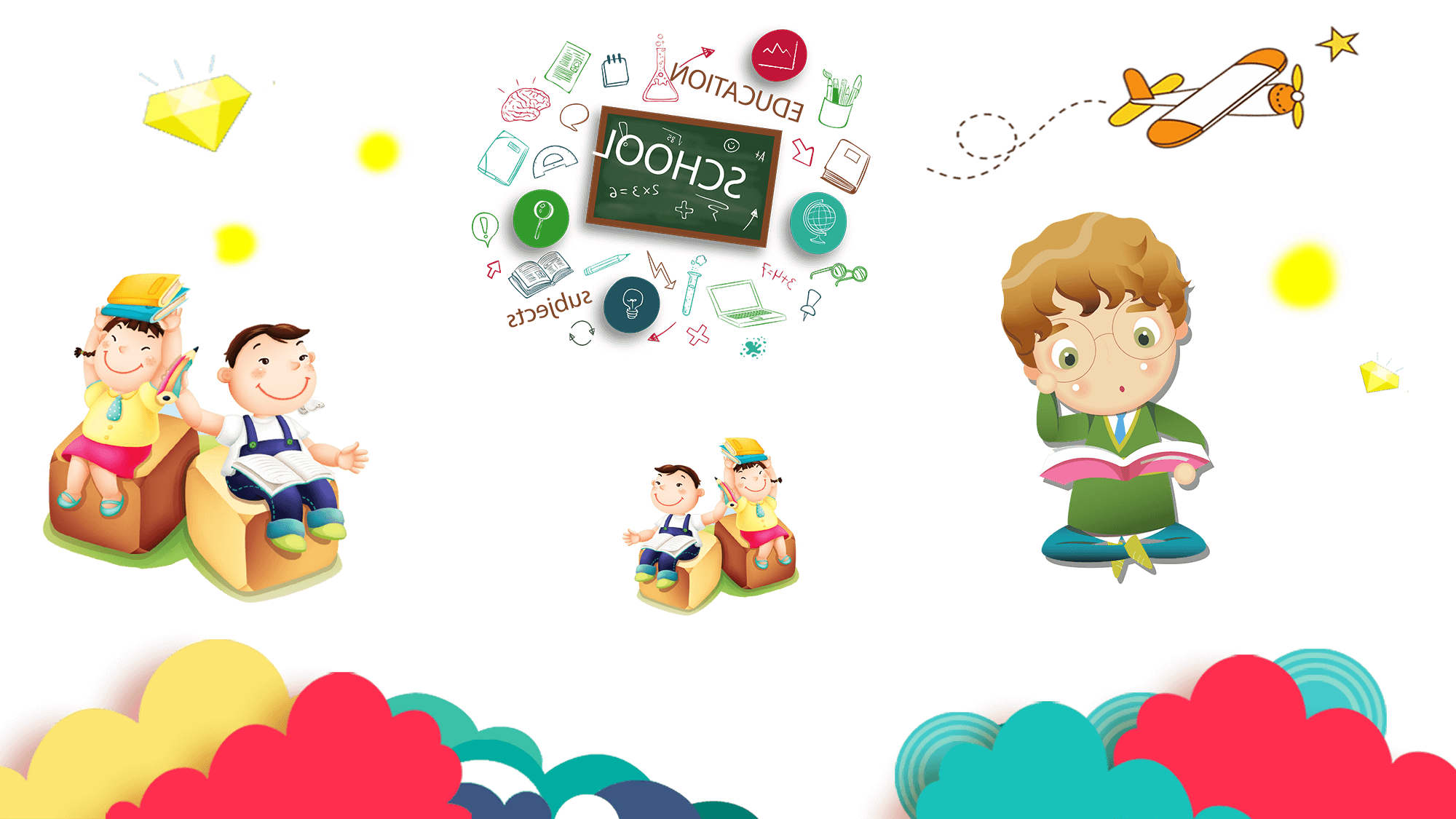 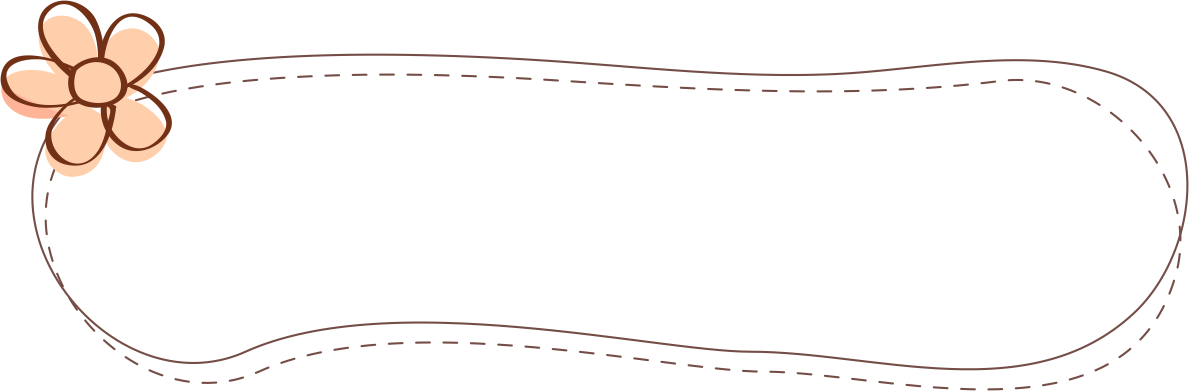 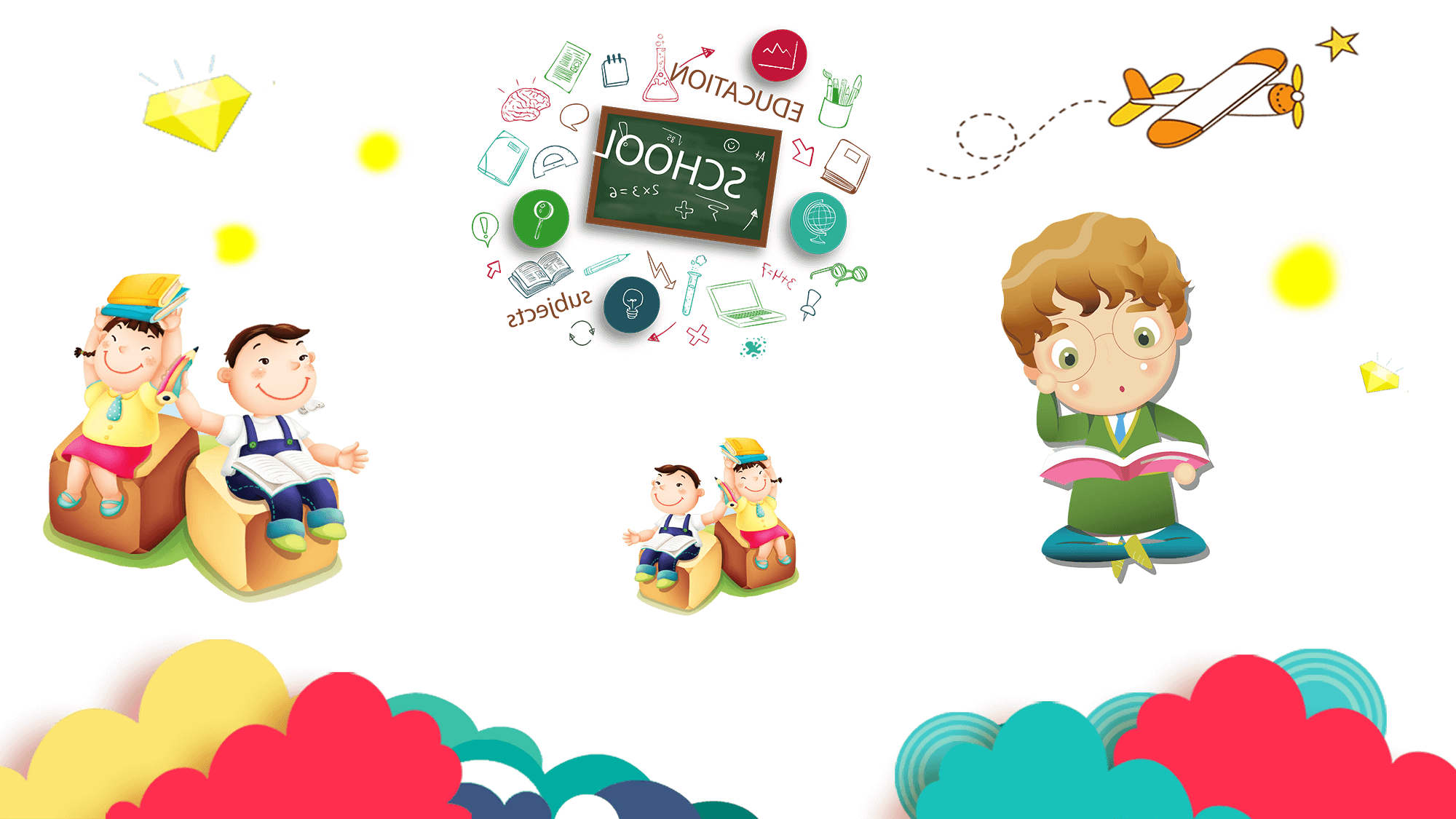 新学习的工作安排
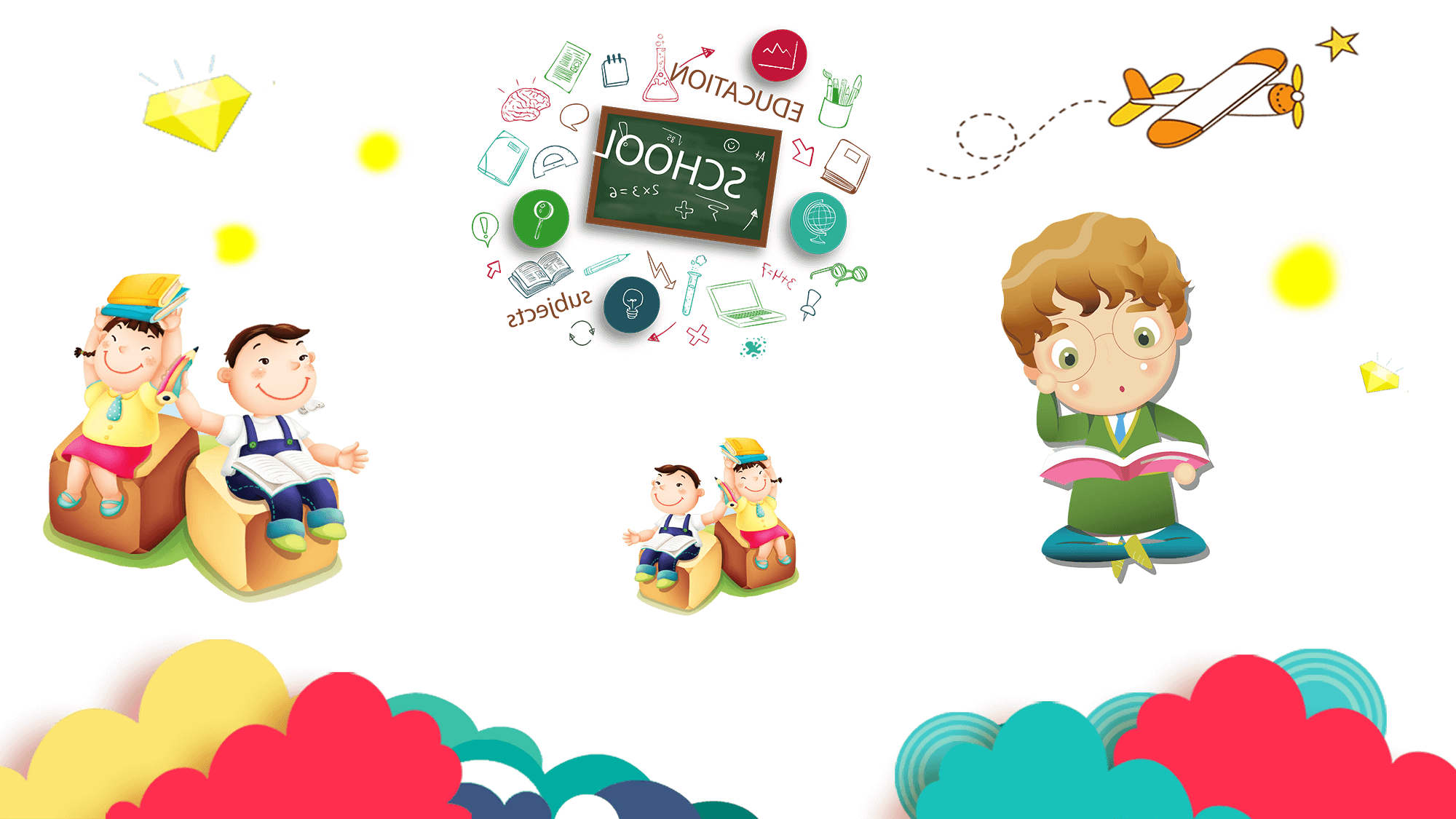 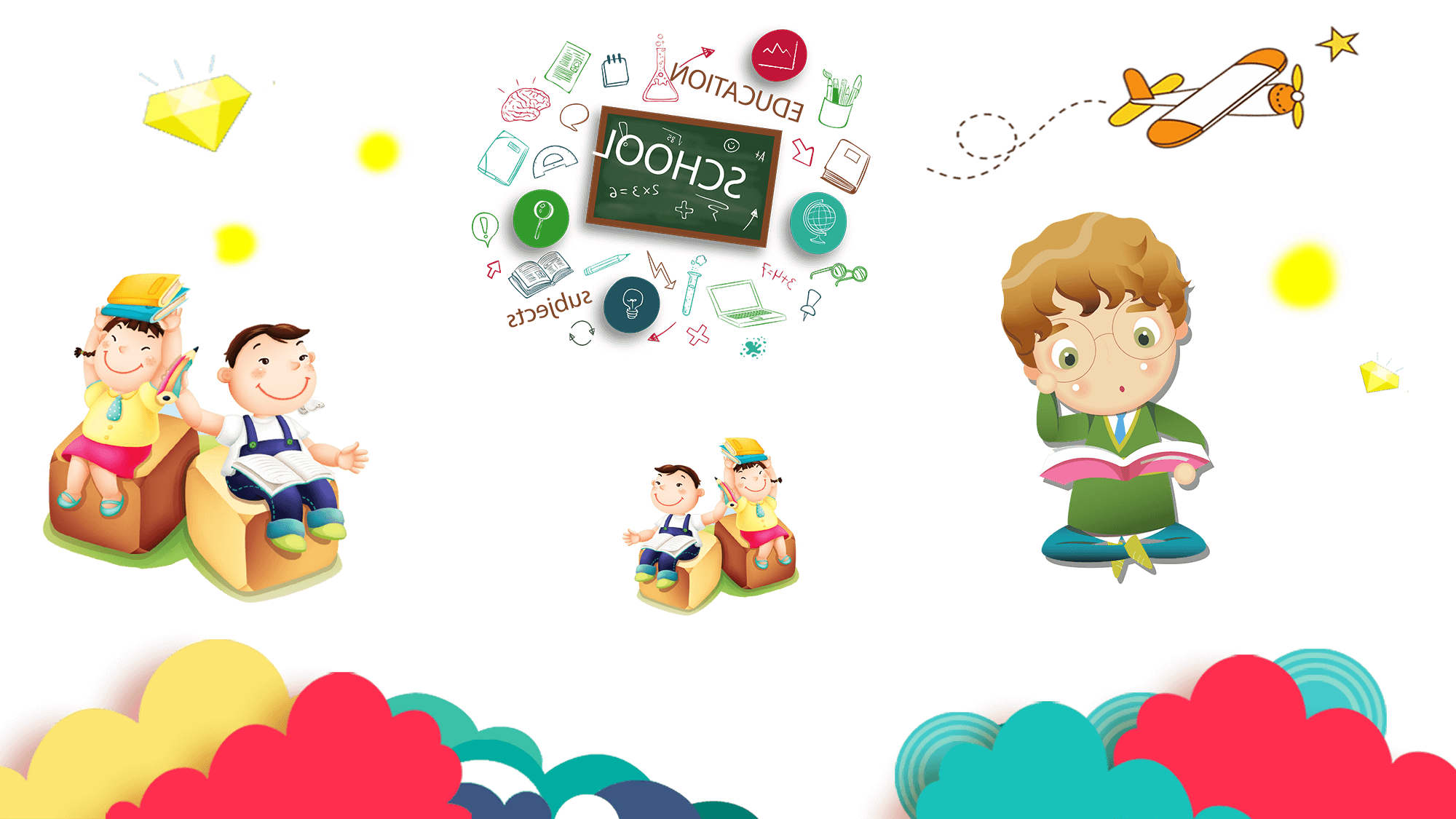 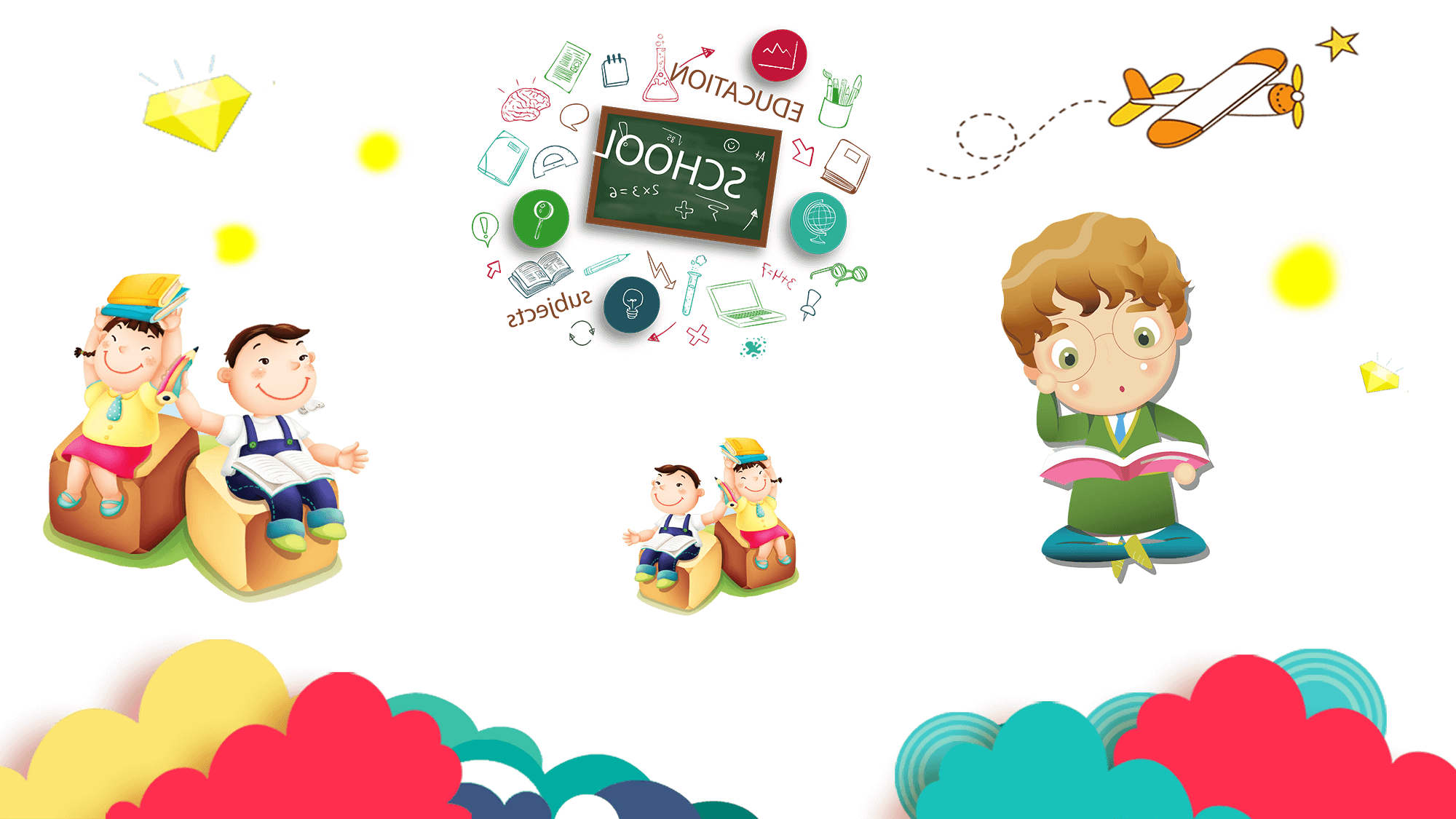 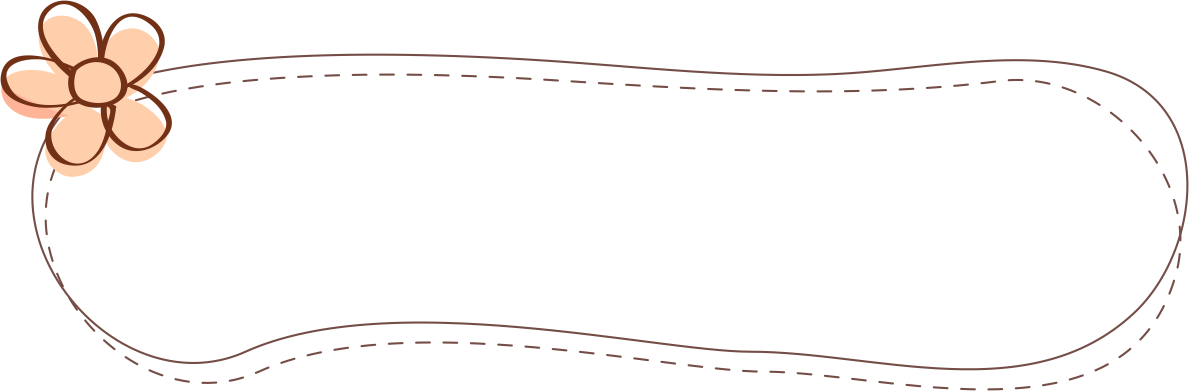 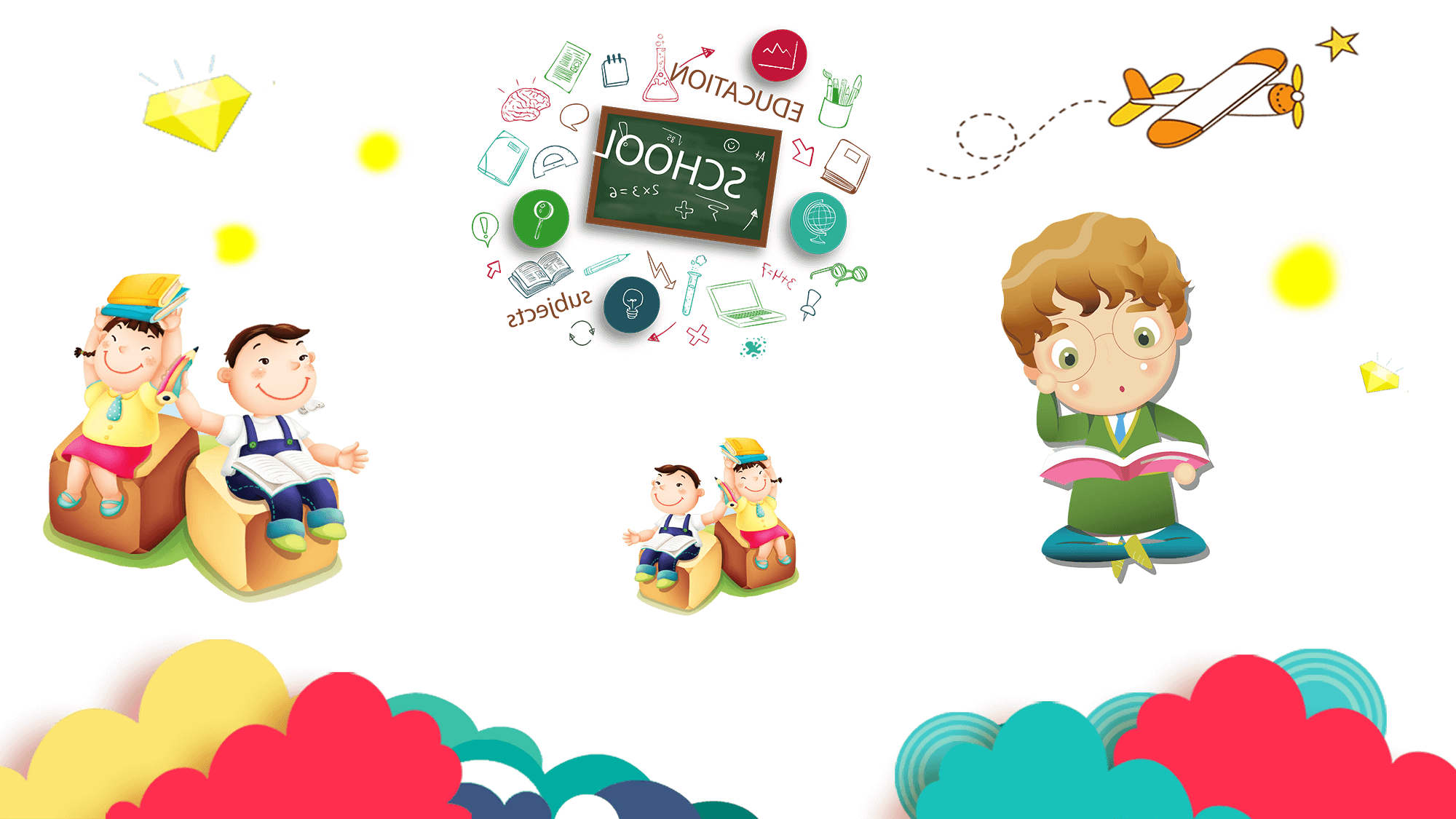 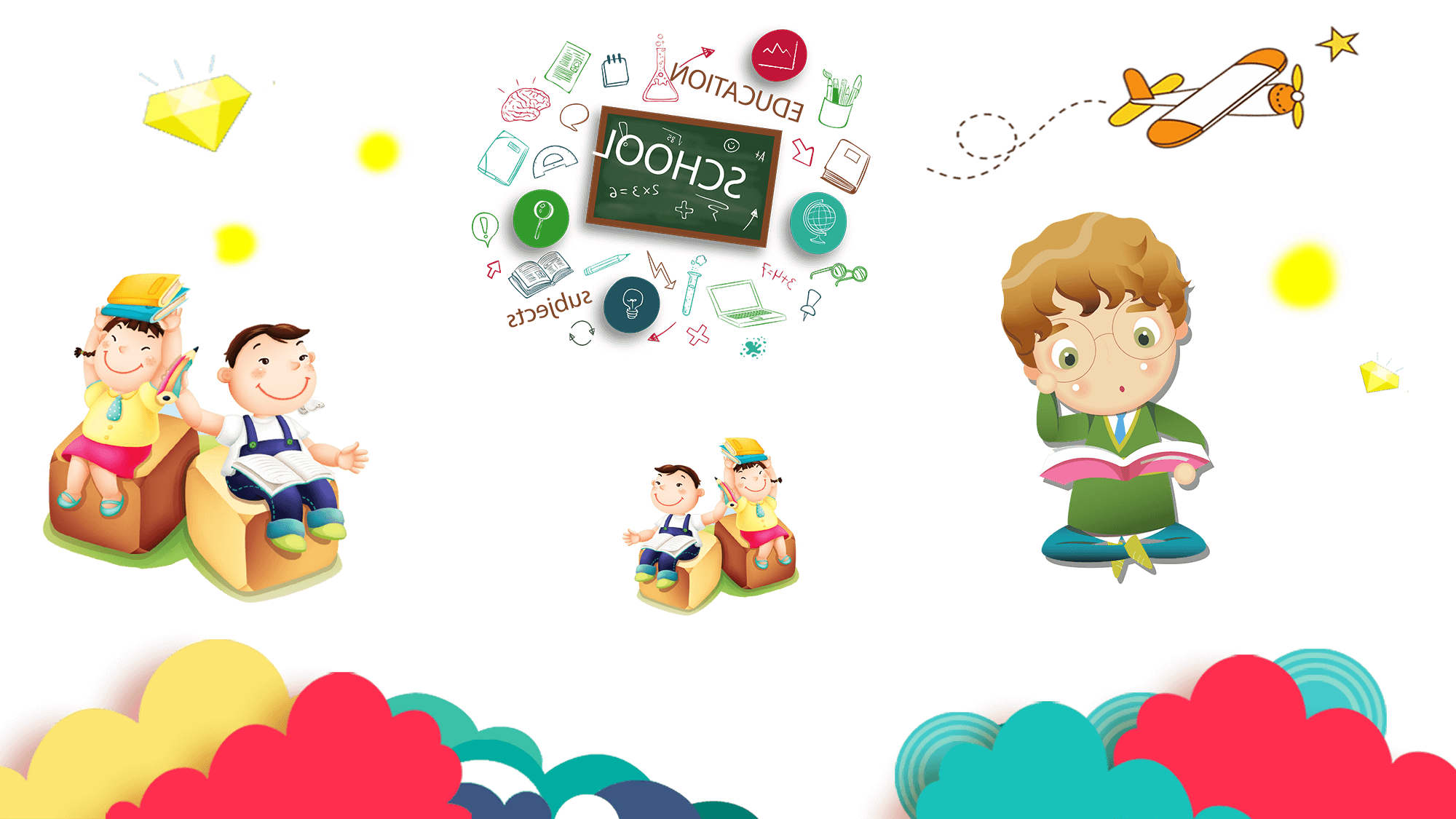 新学习工作安排
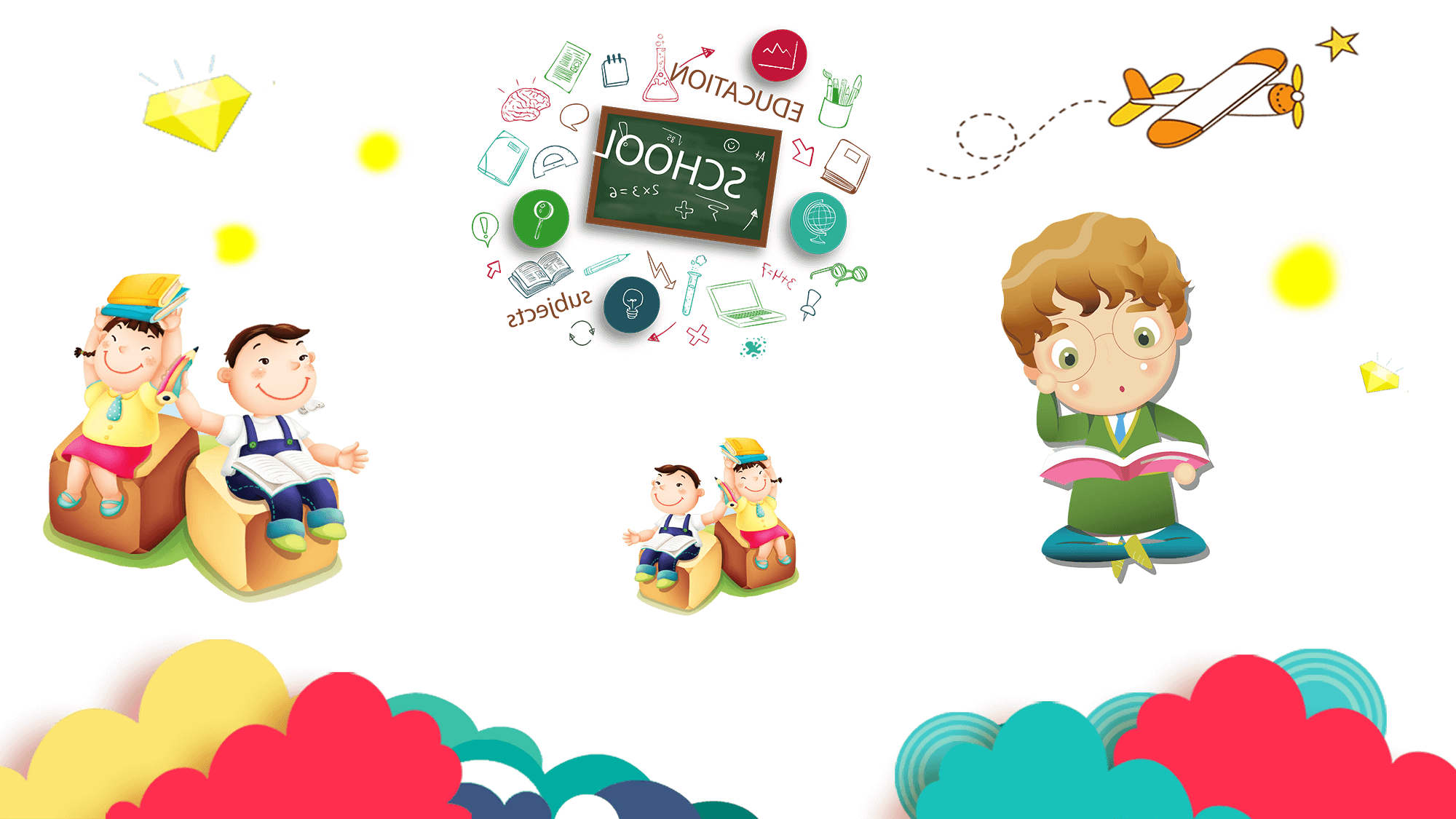 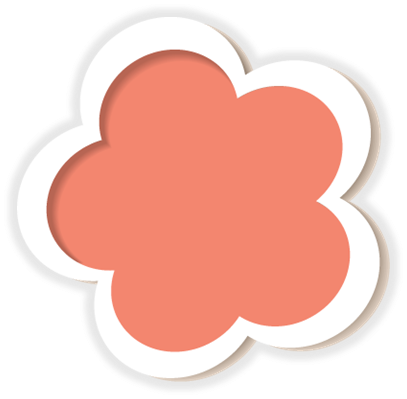 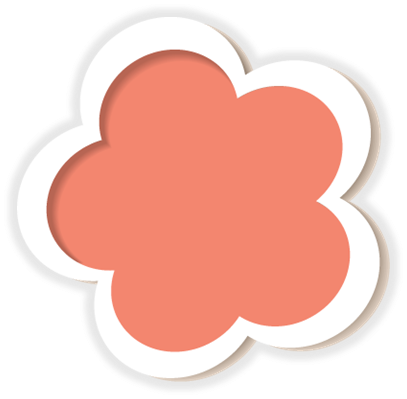 培养孩子独立自主
培养孩子的进取心
培养孩子的度量
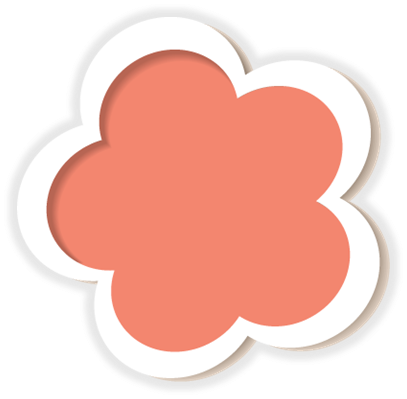 用户可以在投影仪或者计算机上进行演示也可以将演示文稿打印出来
用户可以在投影仪或者计算机上进行演示也可以将演示文稿打印出来
用户可以在投影仪或者计算机上进行演示也可以将演示文稿打印出来
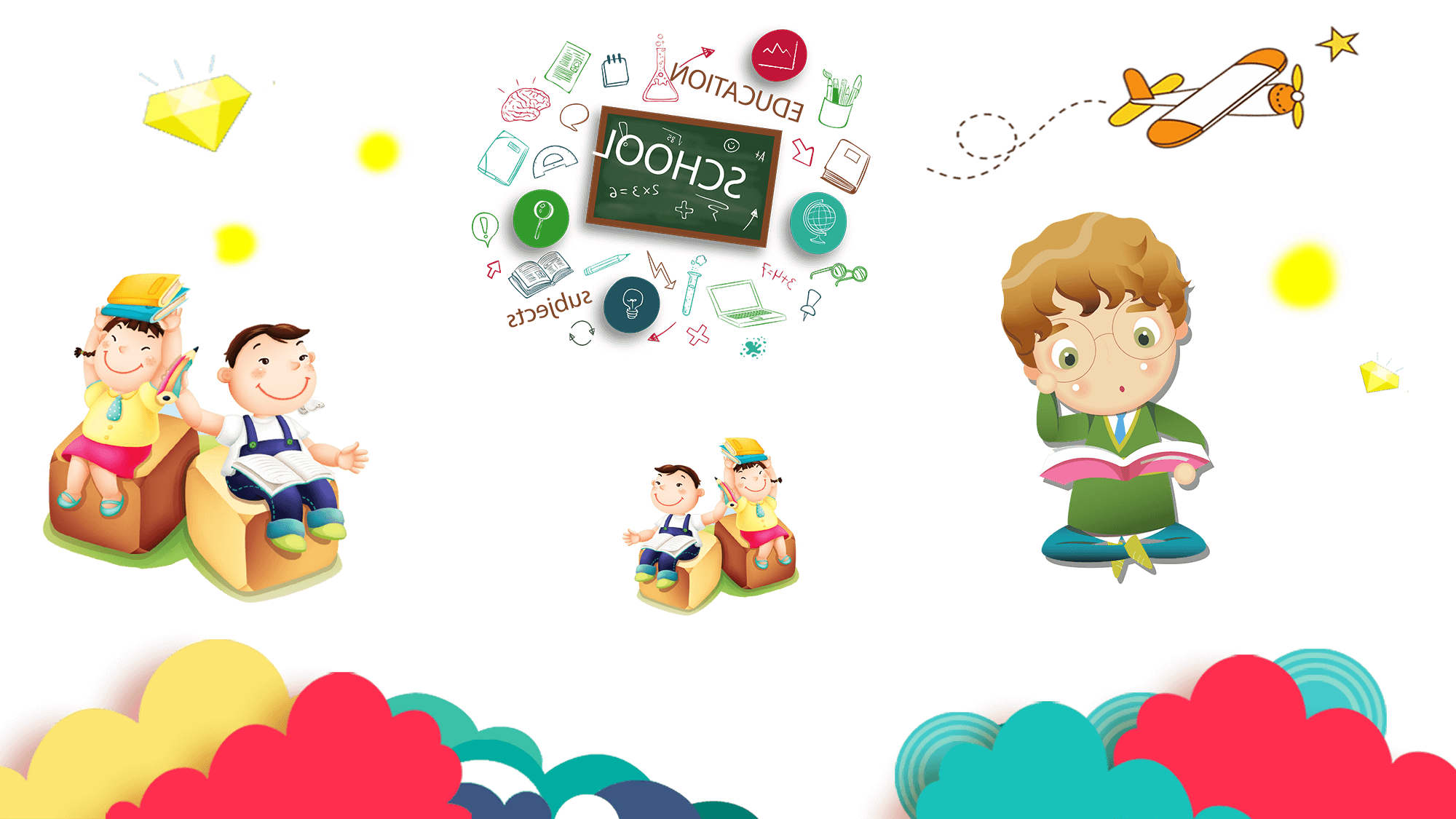 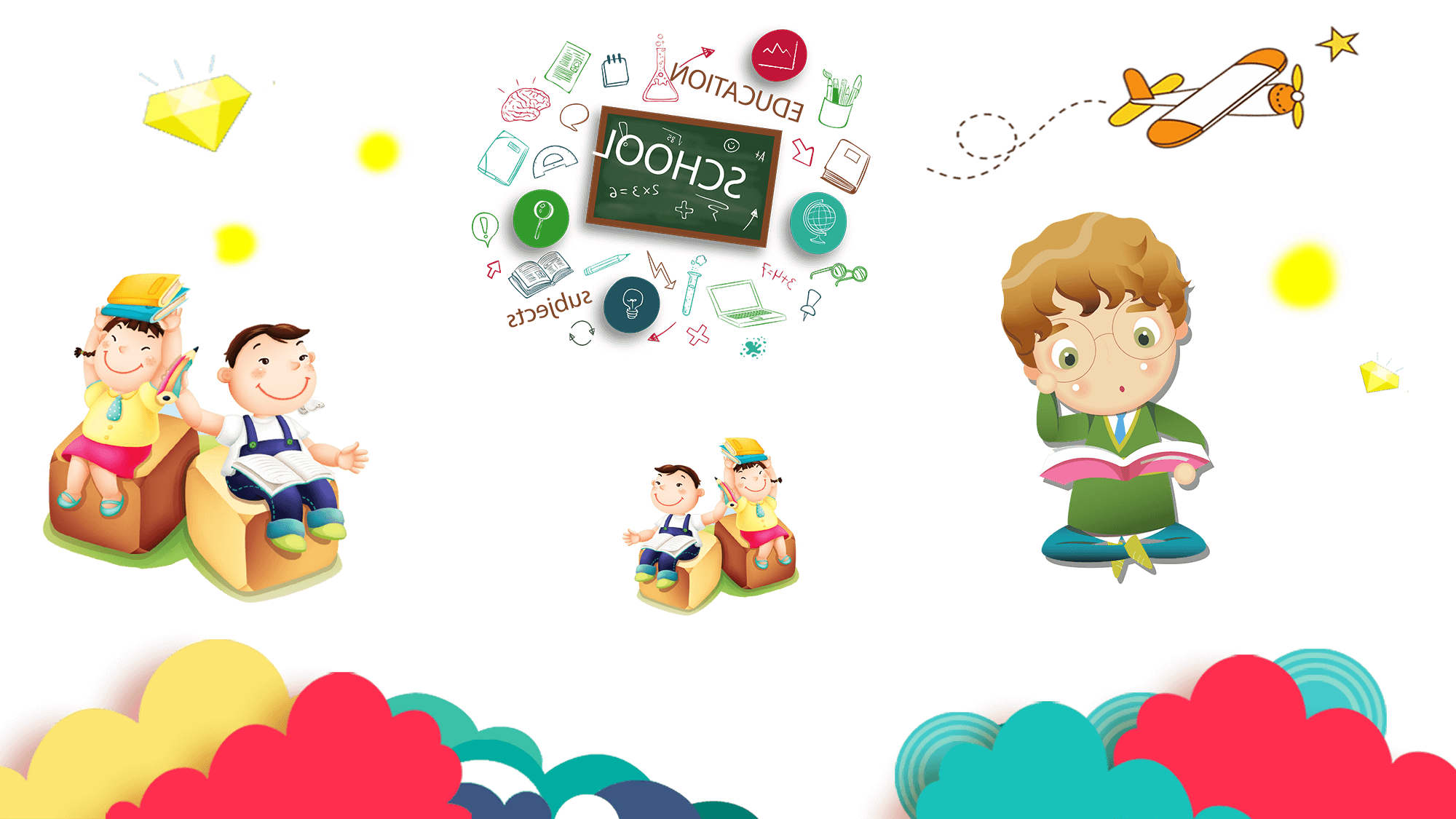 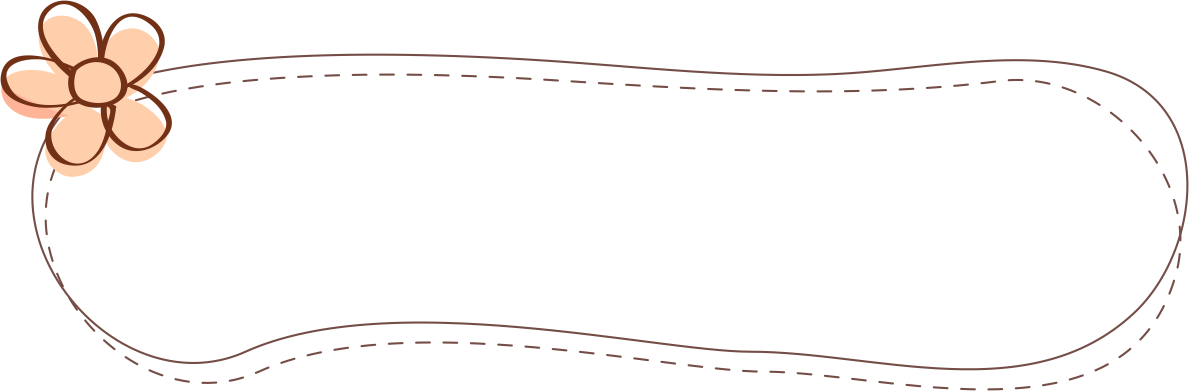 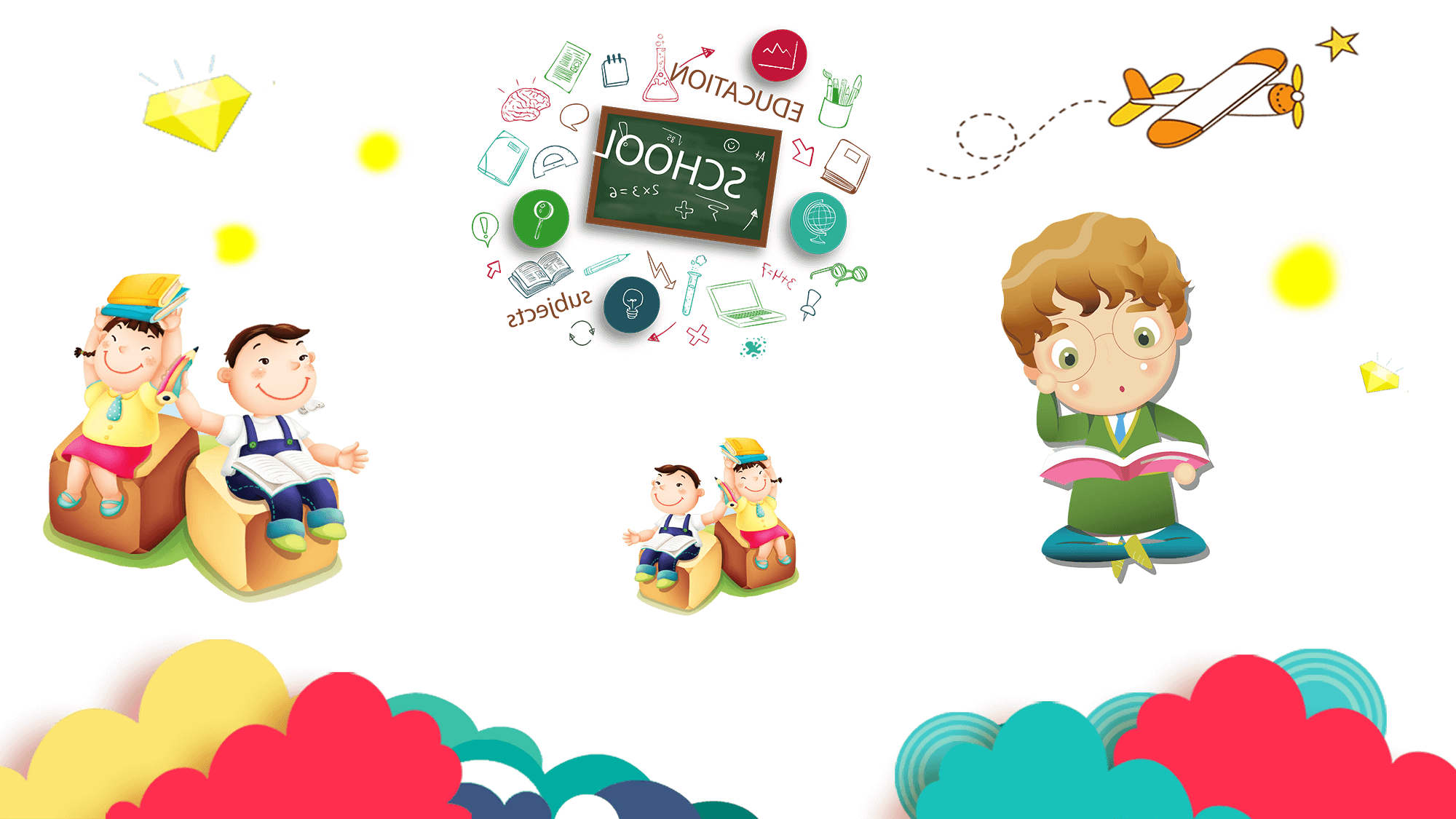 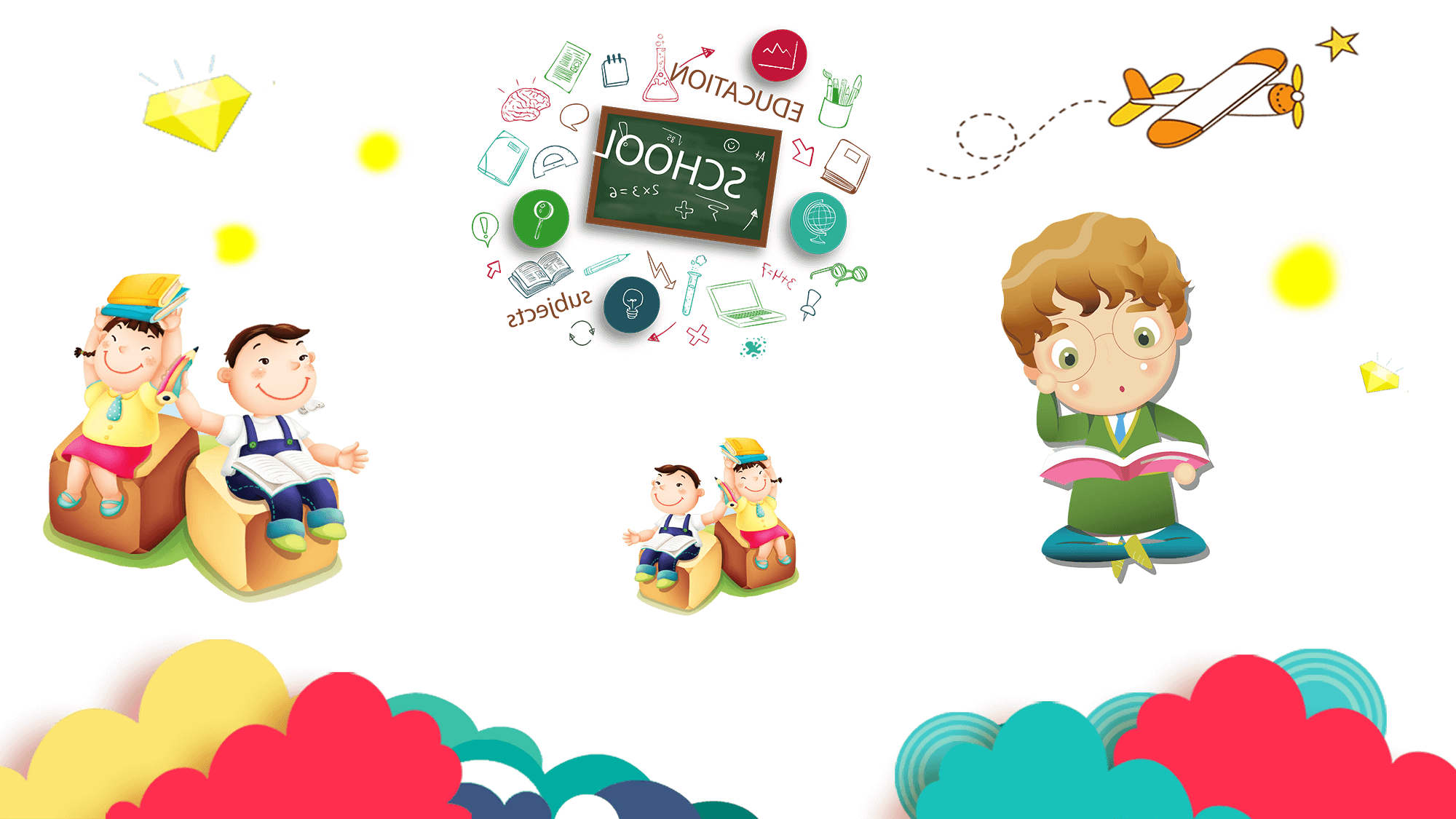 新学习工作安排
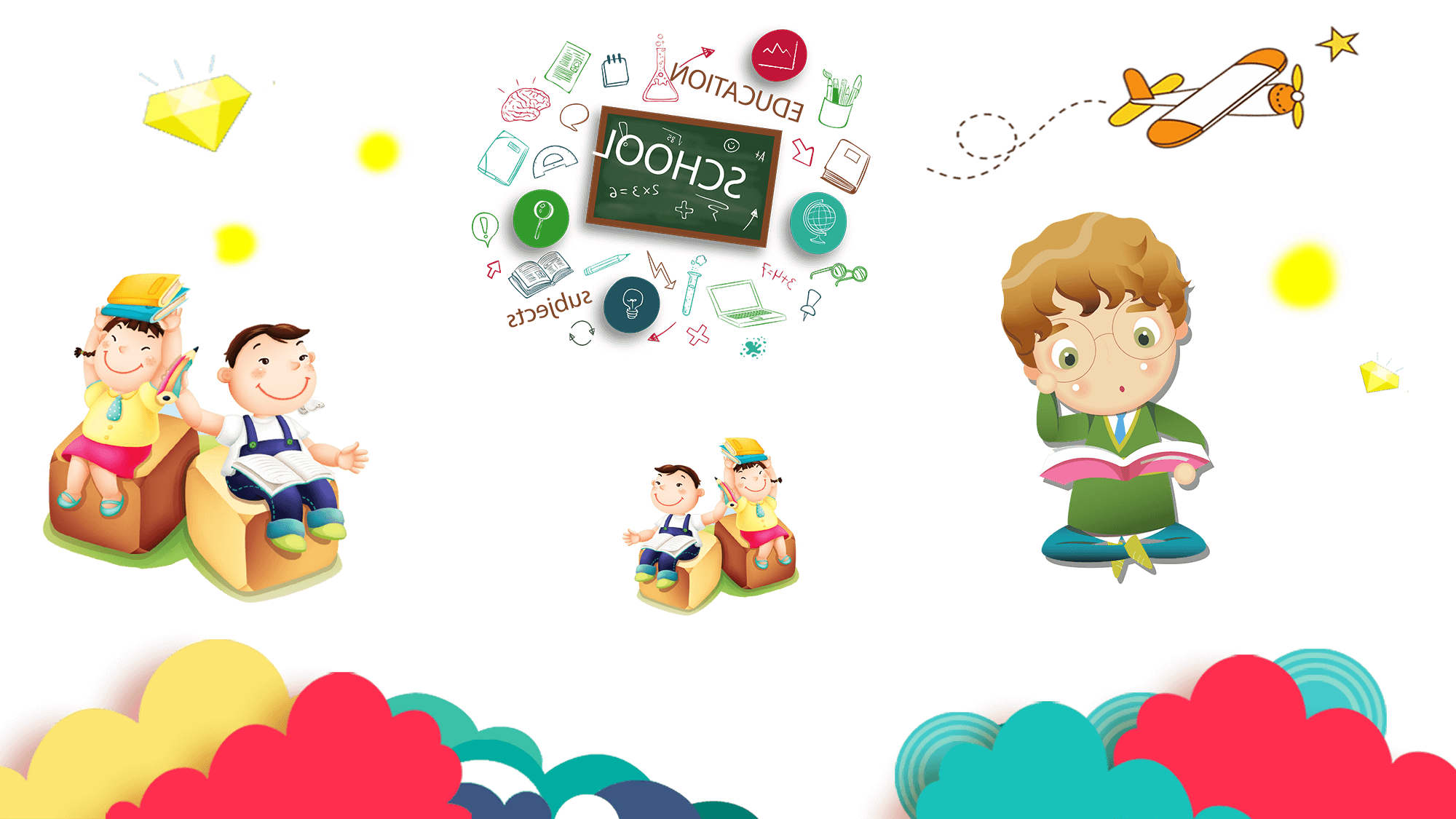 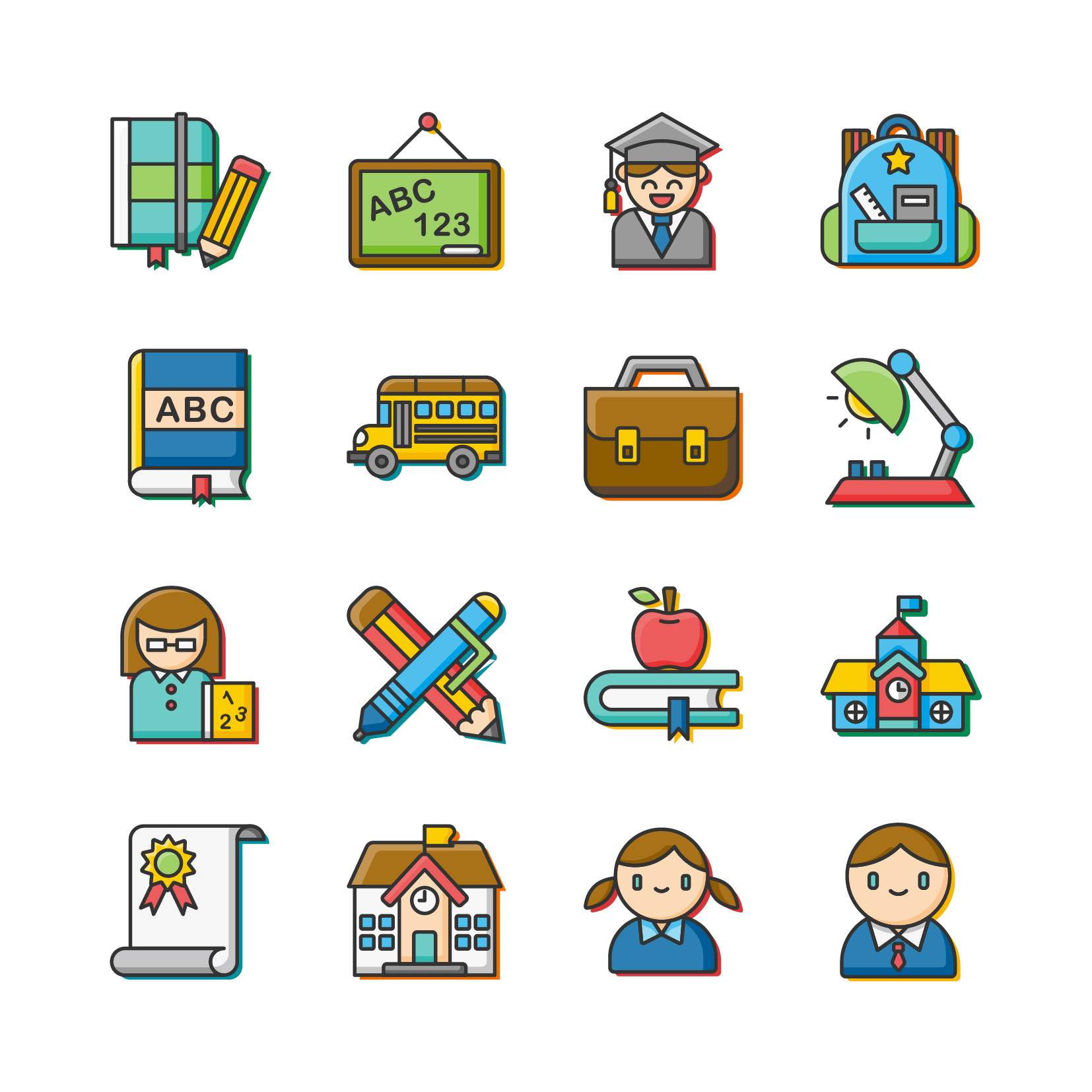 用户可以在投影仪或者计算机上进行演示也可以将演示文稿打印出来制作成胶片以便应用到更广泛的领域中
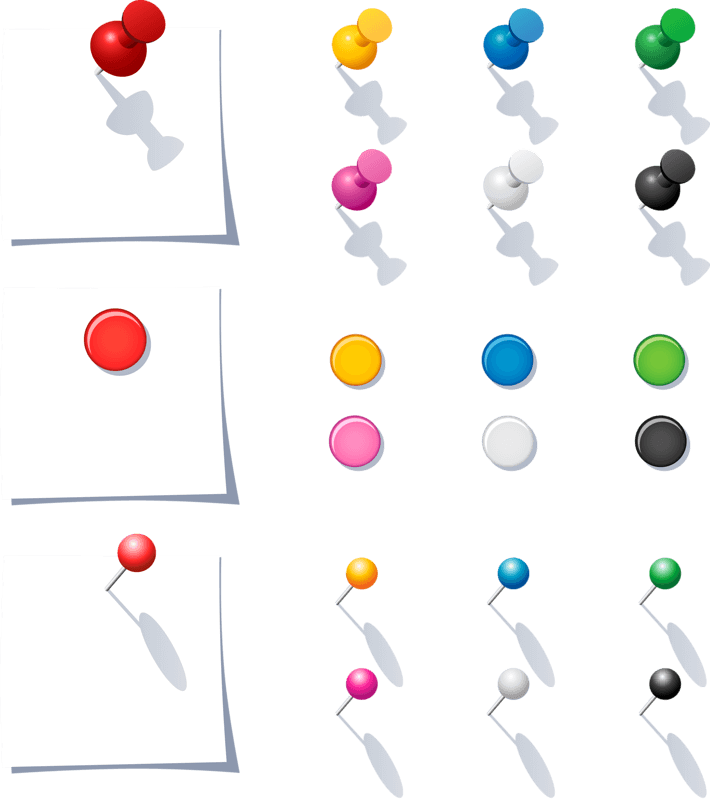 用户可以在投影仪或者计算机上进行演示也可以将演示文稿打印出来制作成胶片以便应用到更广泛的领域中
用户可以在投影仪或者计算机上进行演示也可以将演示文稿打印出来制作成胶片以便应用到更广泛的领域中
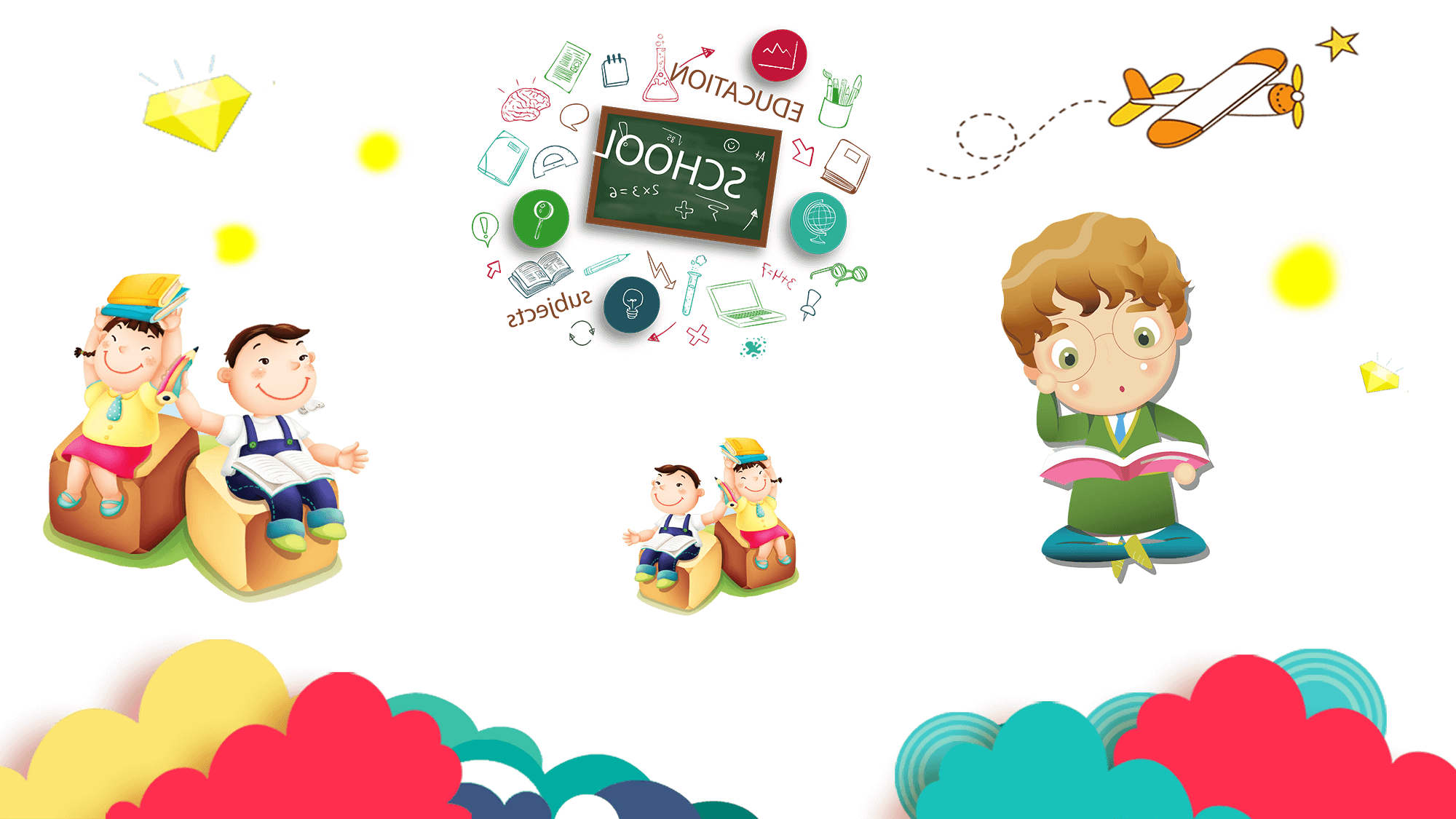 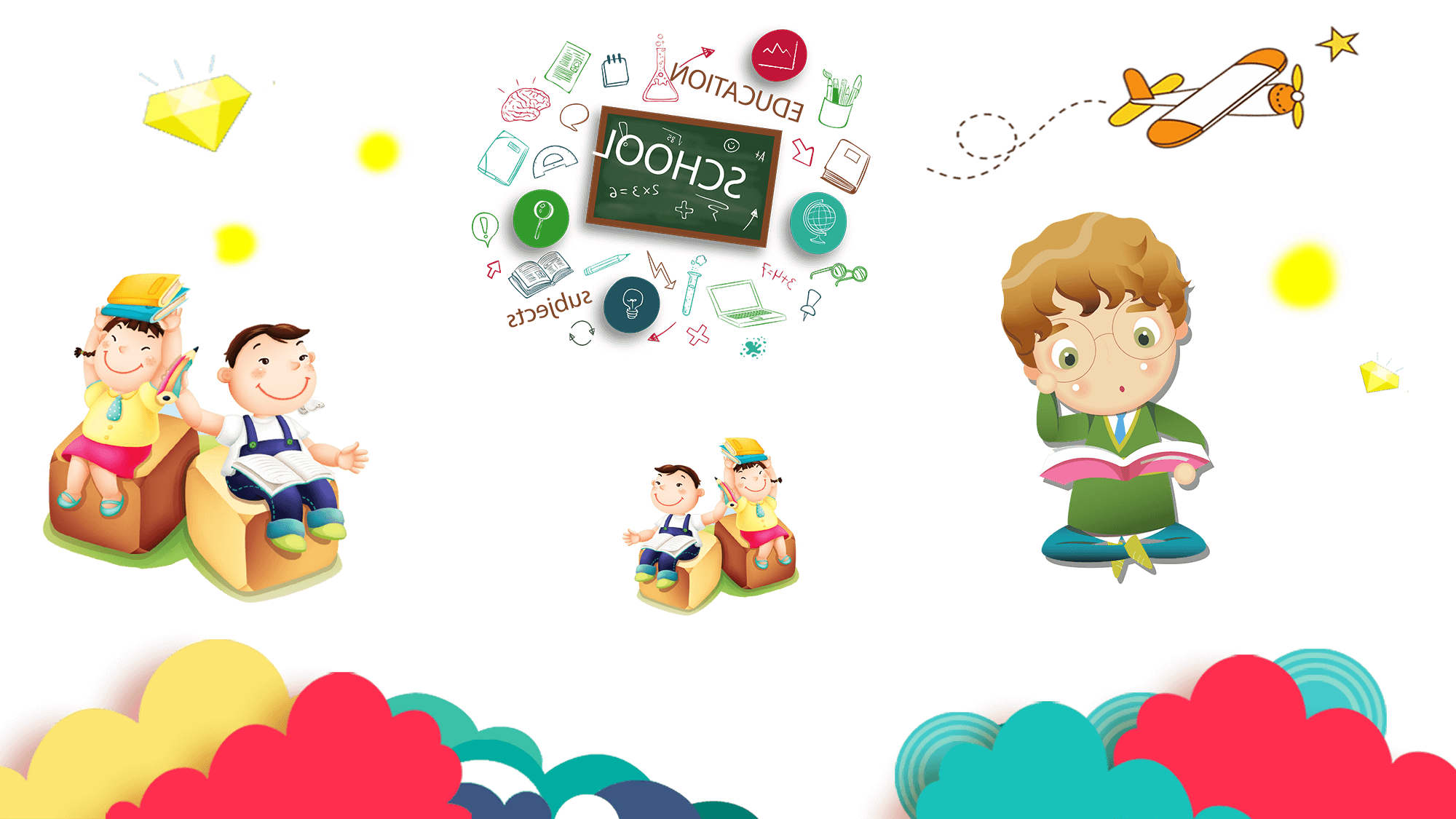 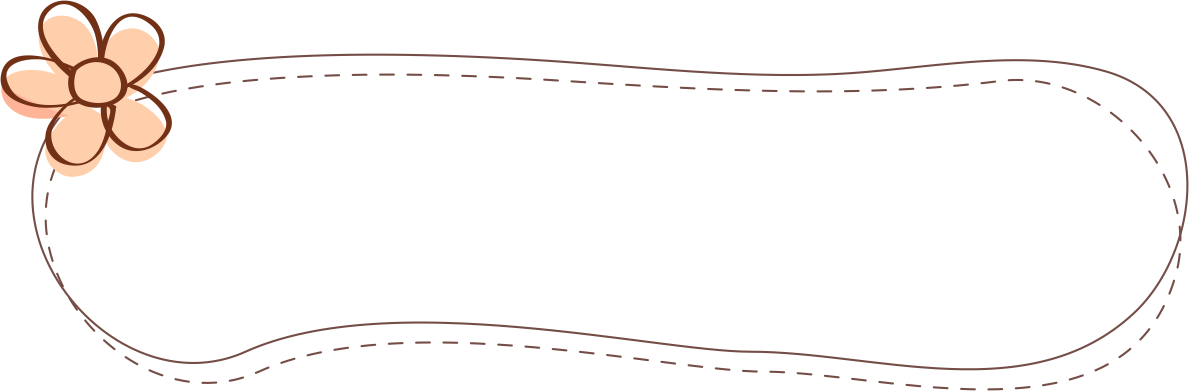 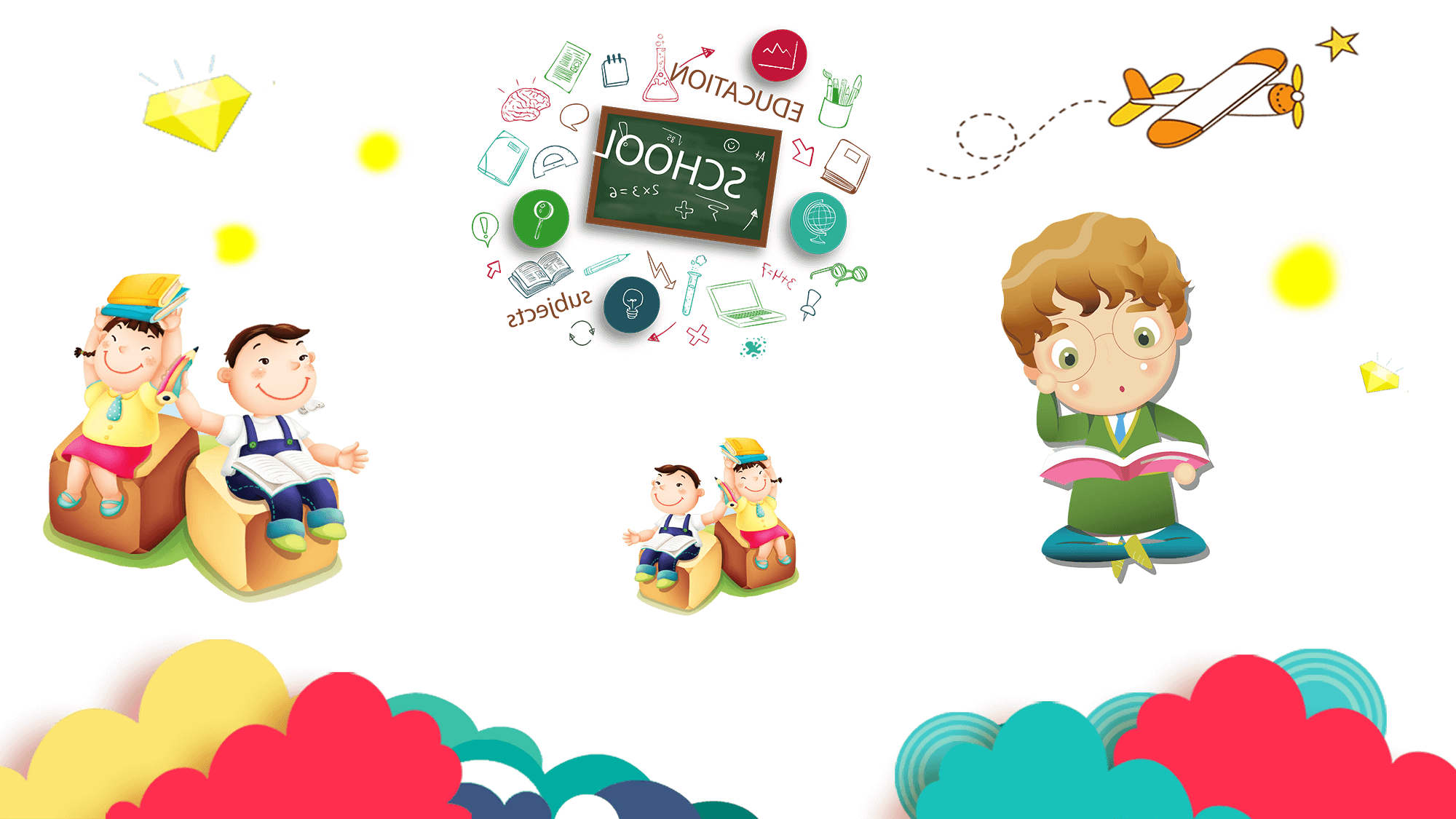 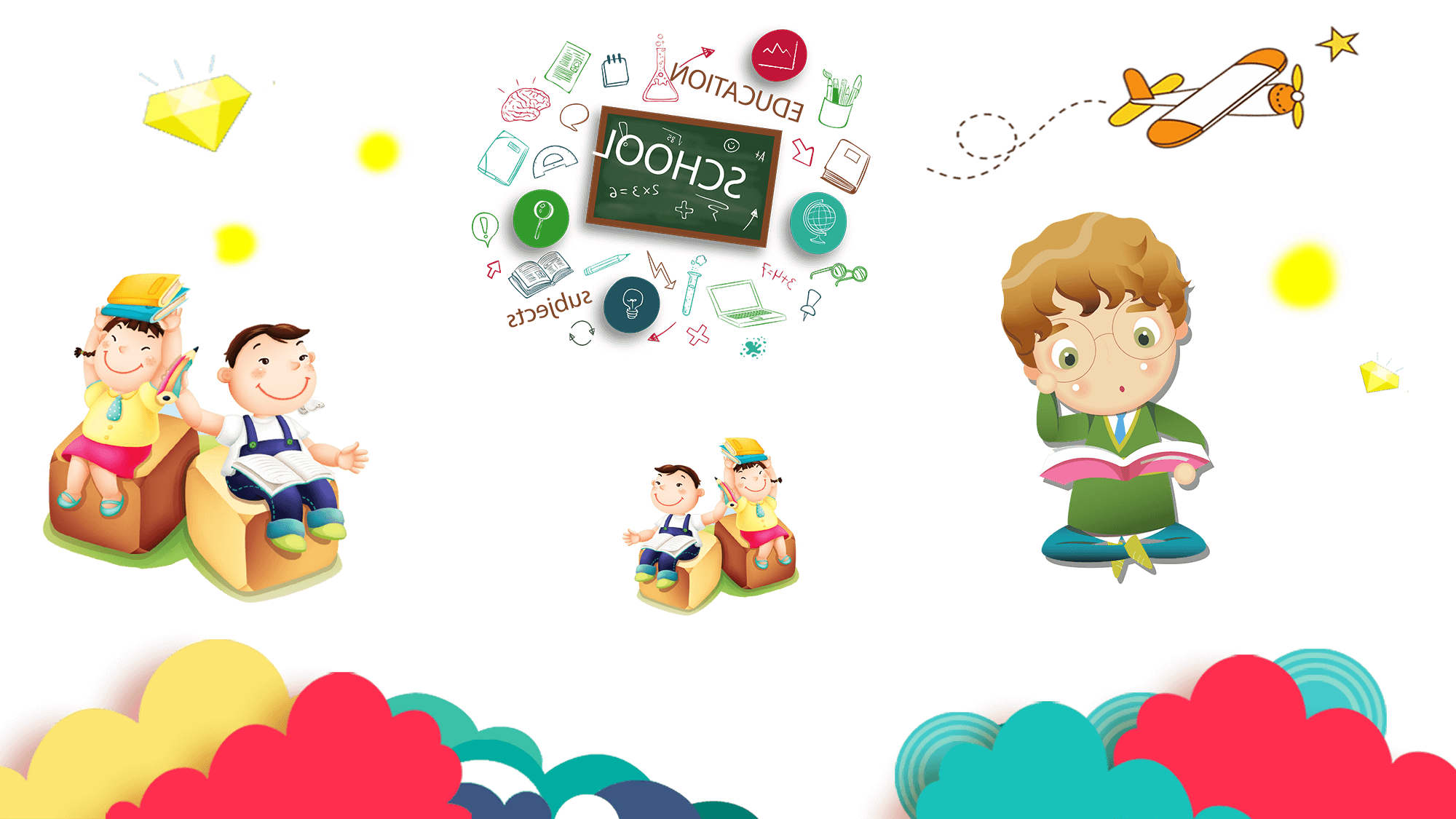 新学习工作安排
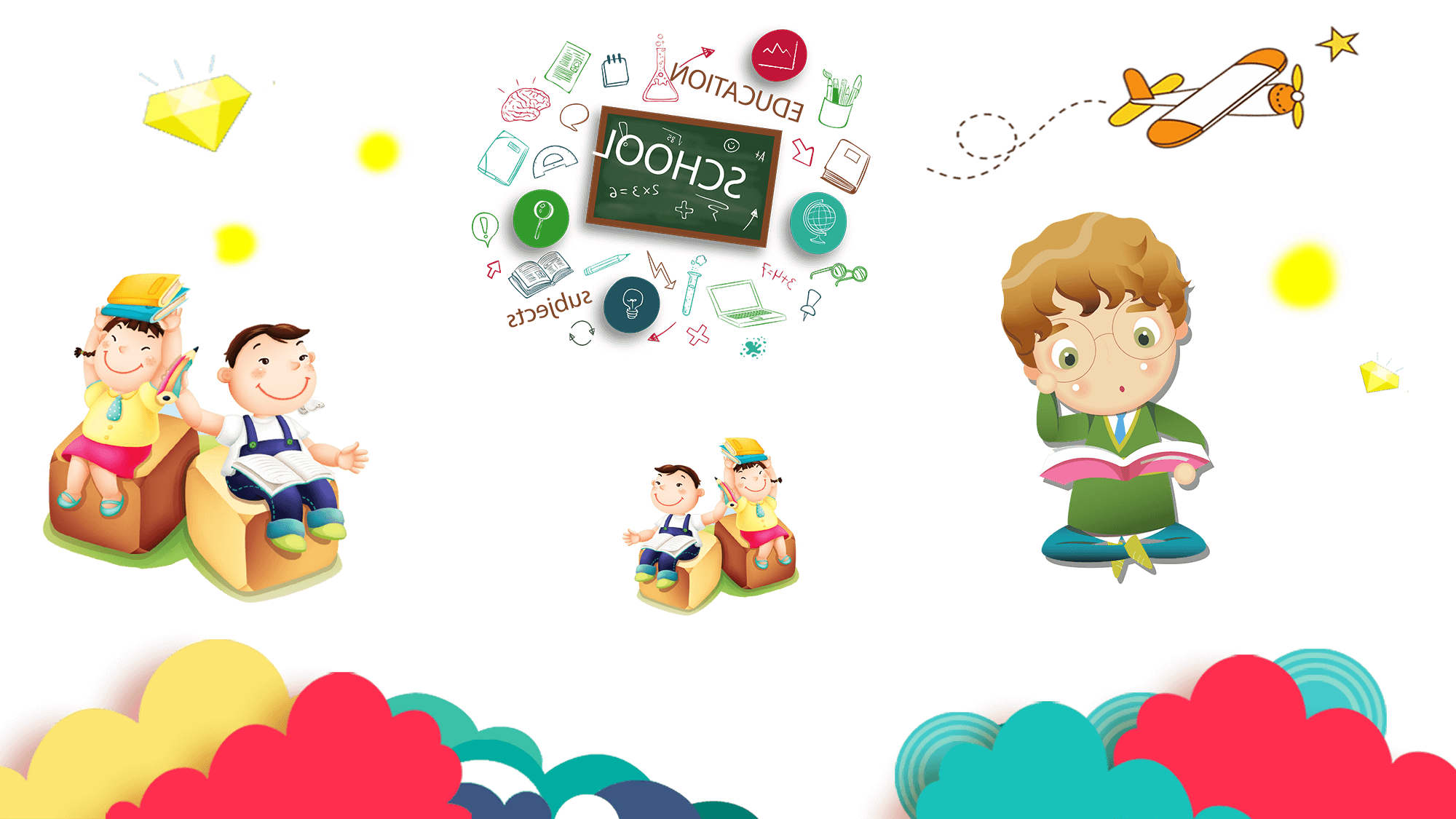 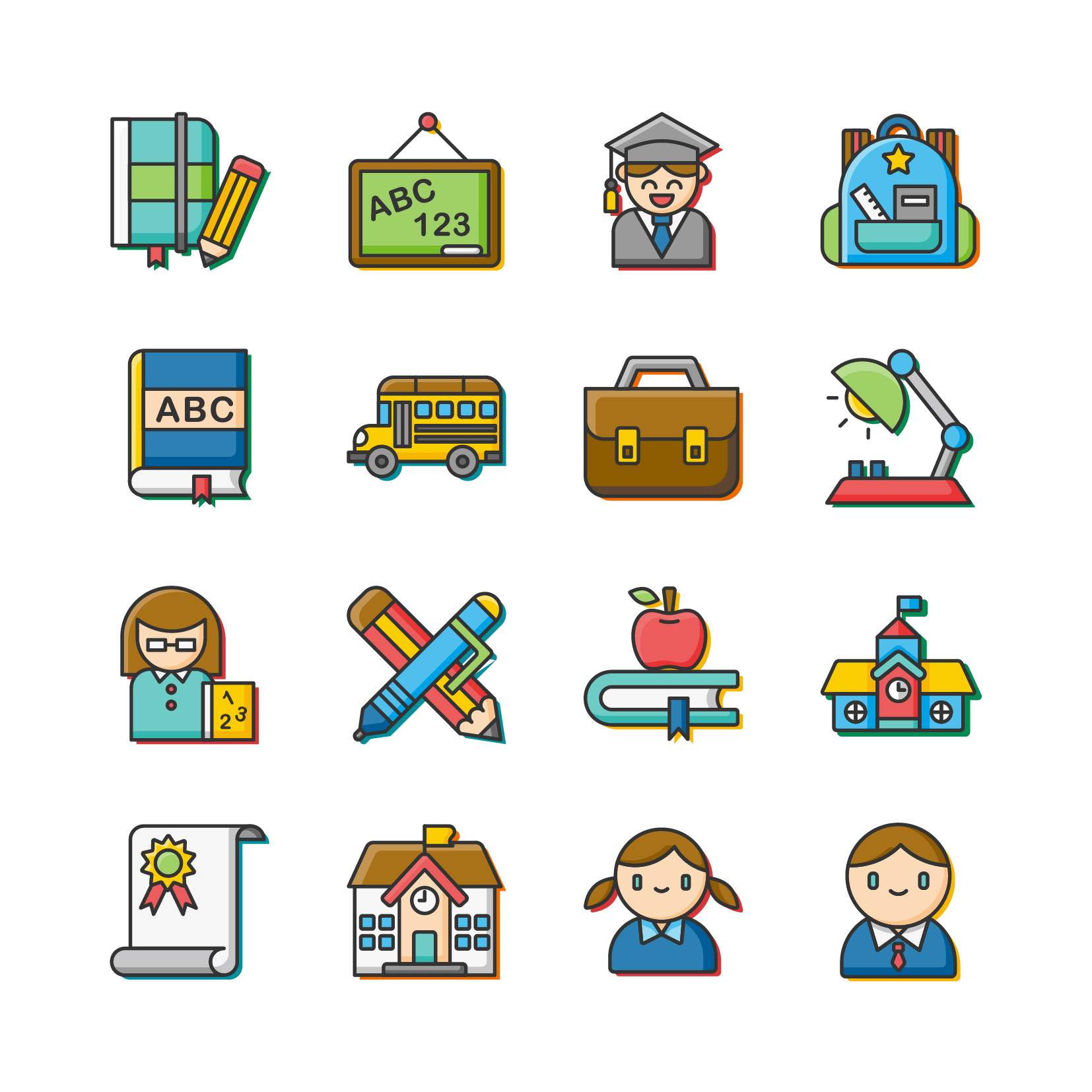 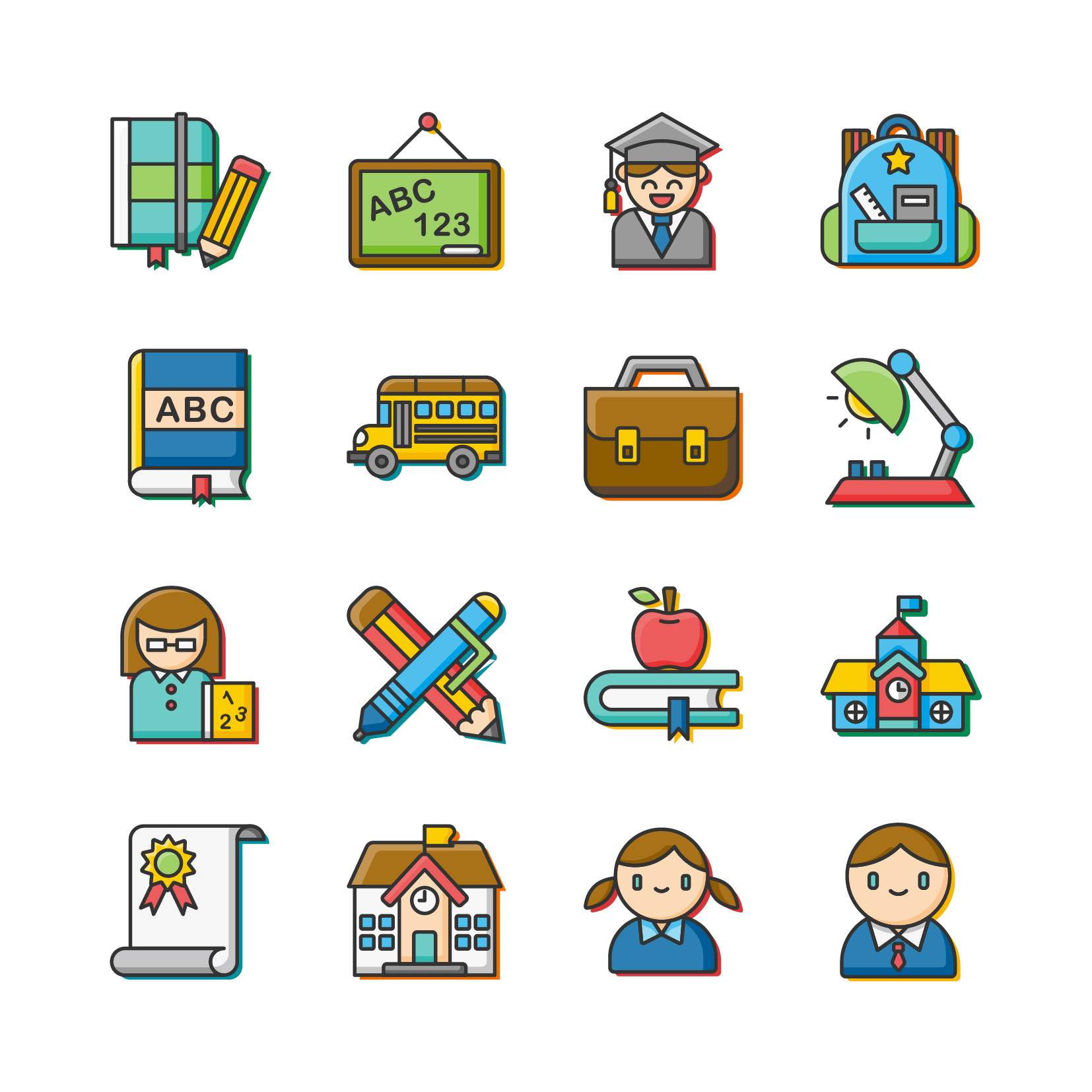 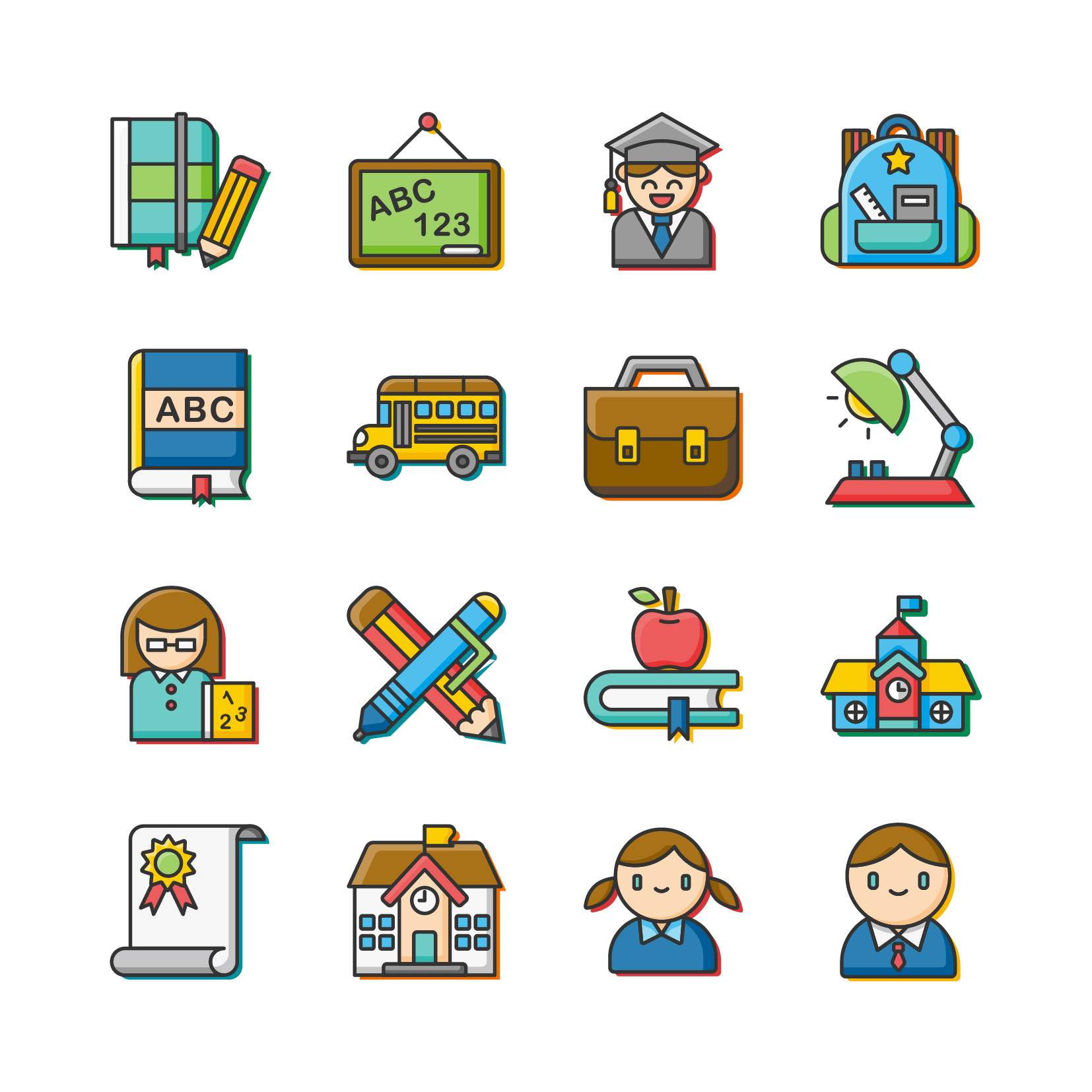 全面发展
人人成才
严格教育管理
提高综合素质
用户可以在投影仪或者计算机上进行演示也可以将演示文稿打印出来
用户可以在投影仪或者计算机上进行演示也可以将演示文稿打印出来
用户可以在投影仪或者计算机上进行演示也可以将演示文稿打印出来
用户可以在投影仪或者计算机上进行演示也可以将演示文稿打印出来
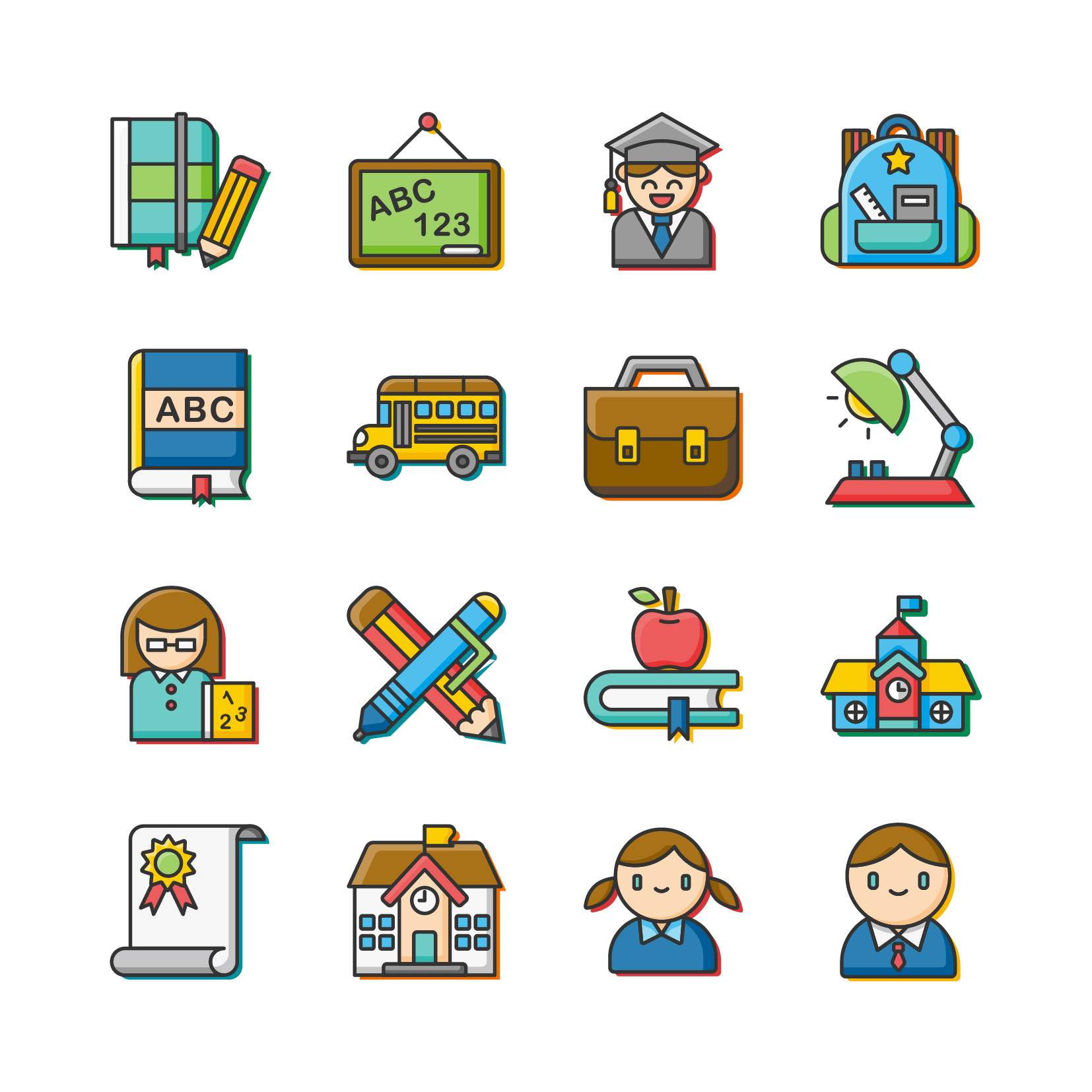 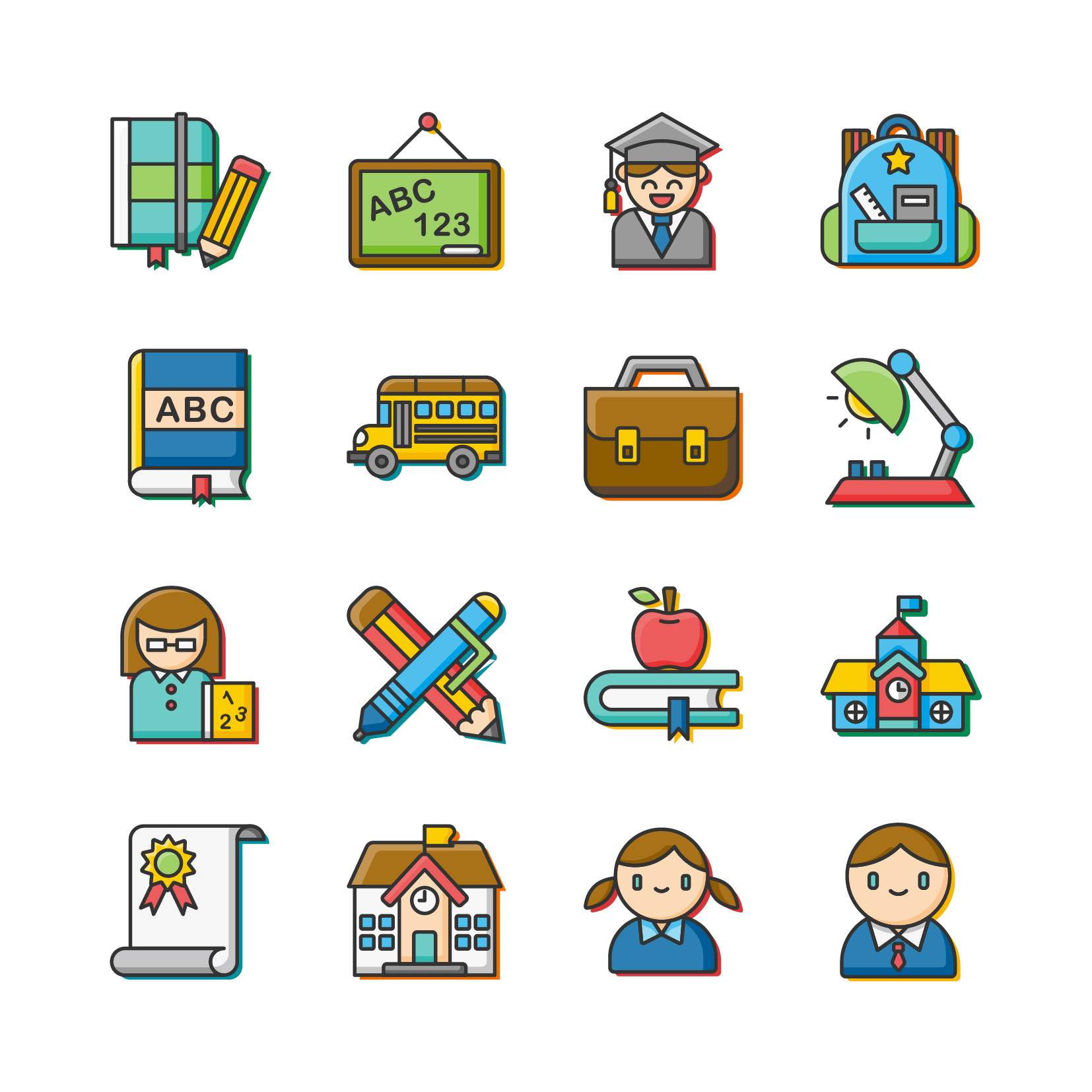 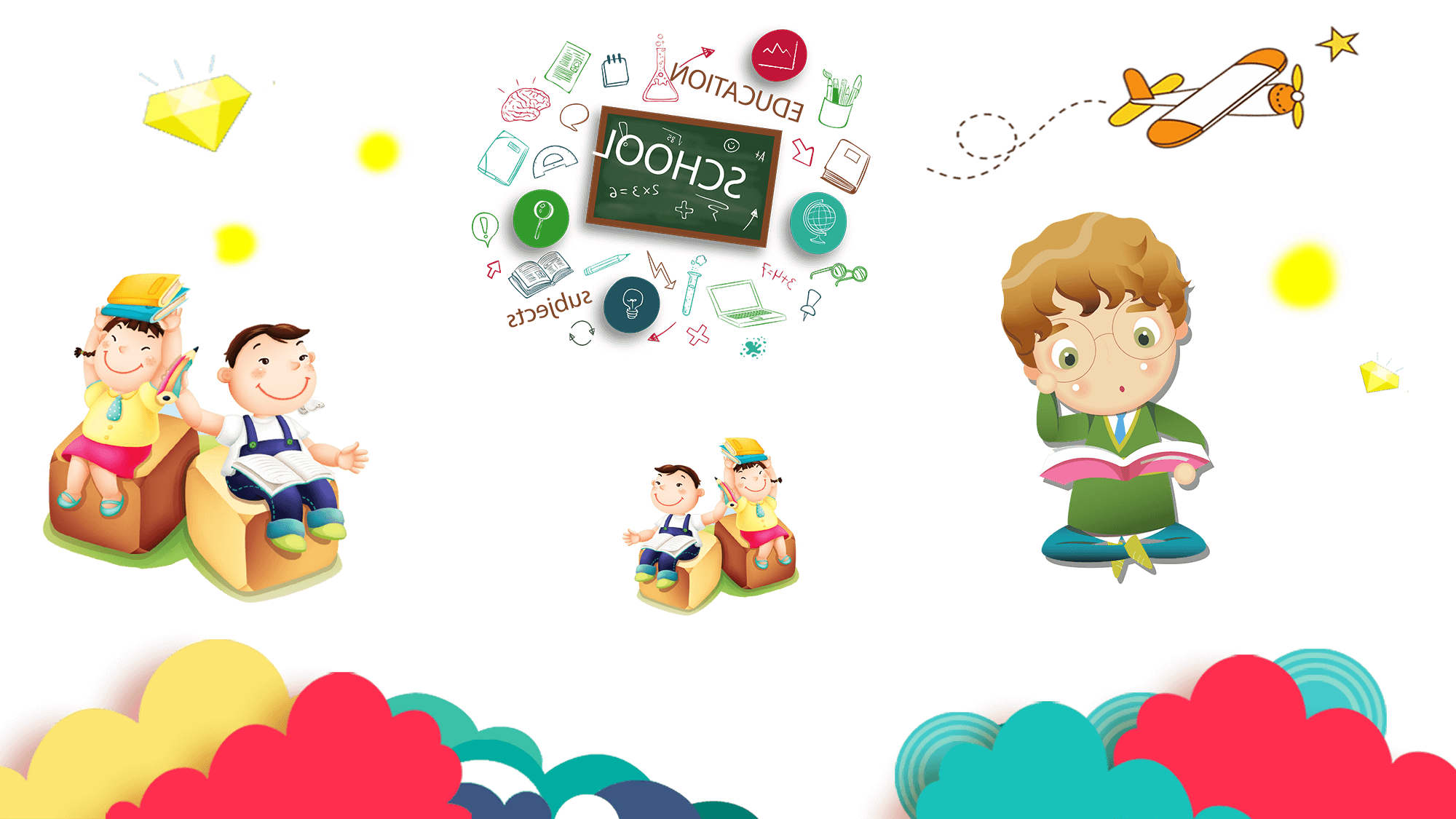 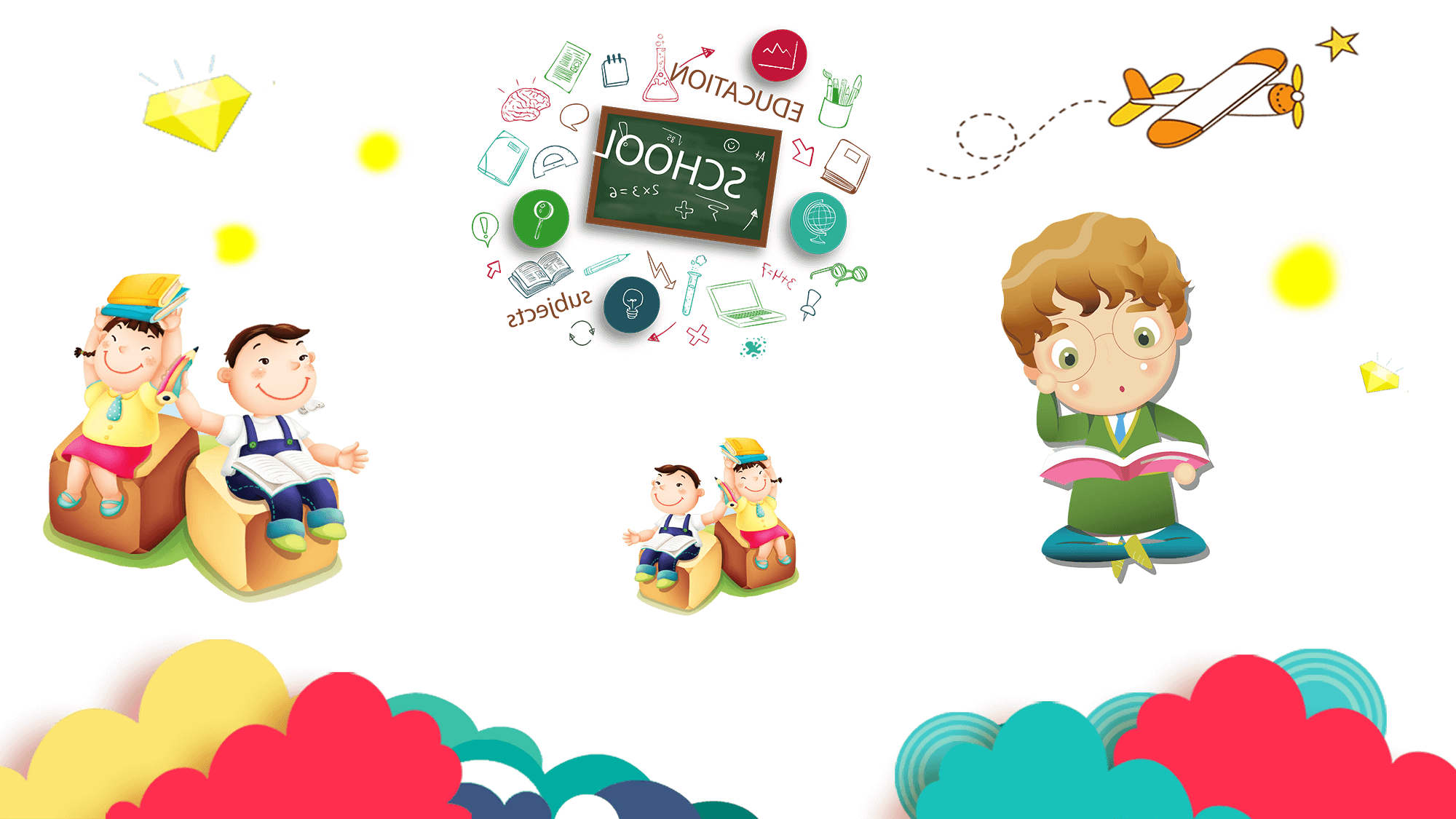 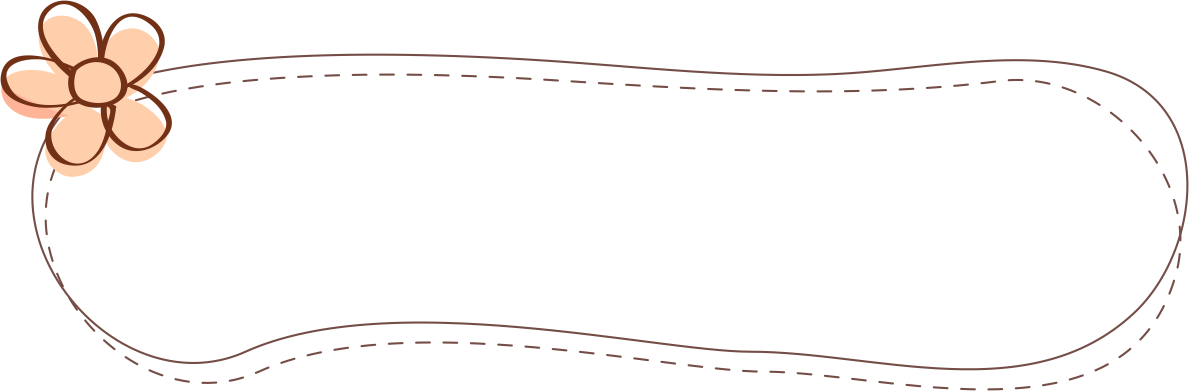 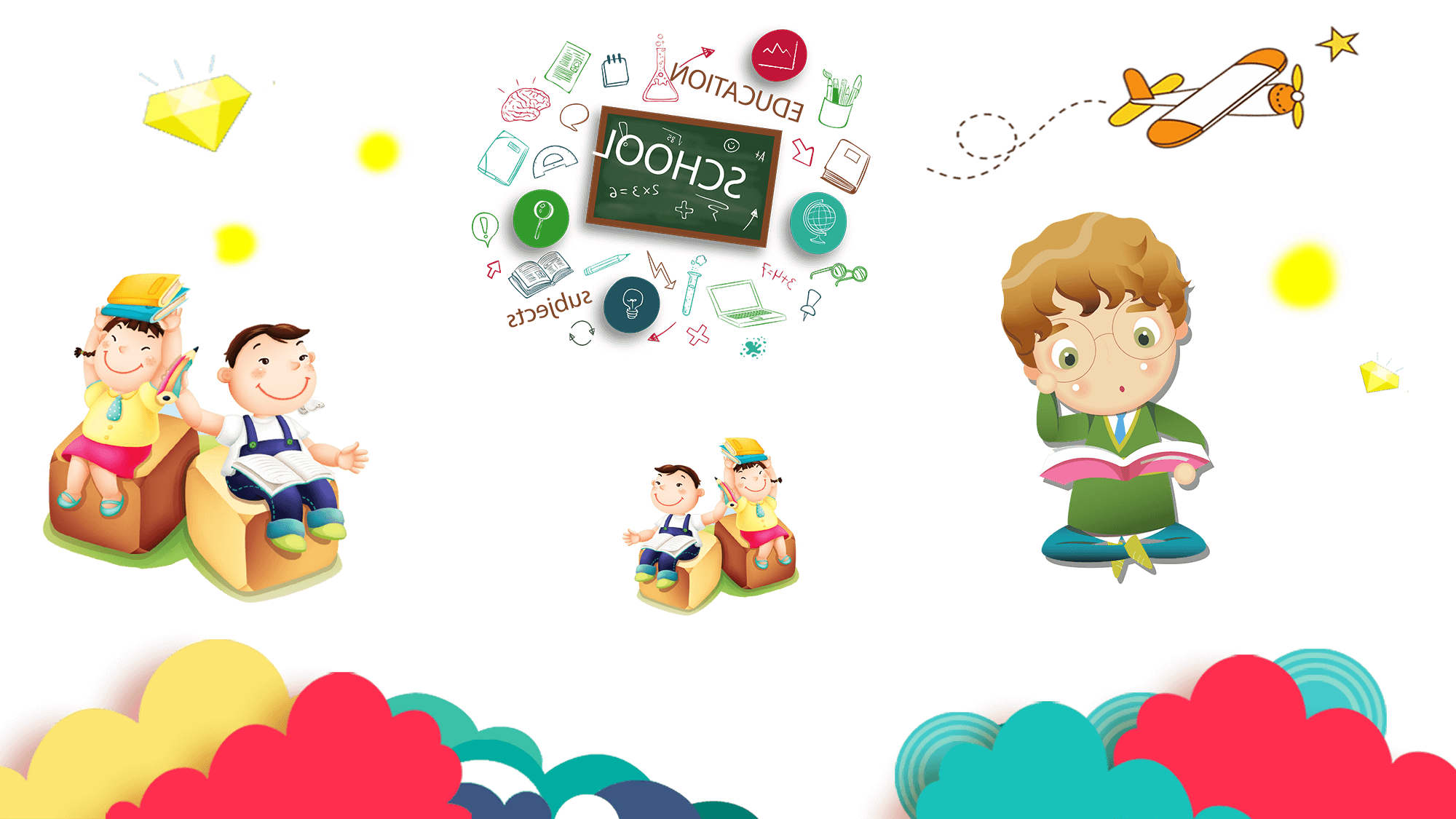 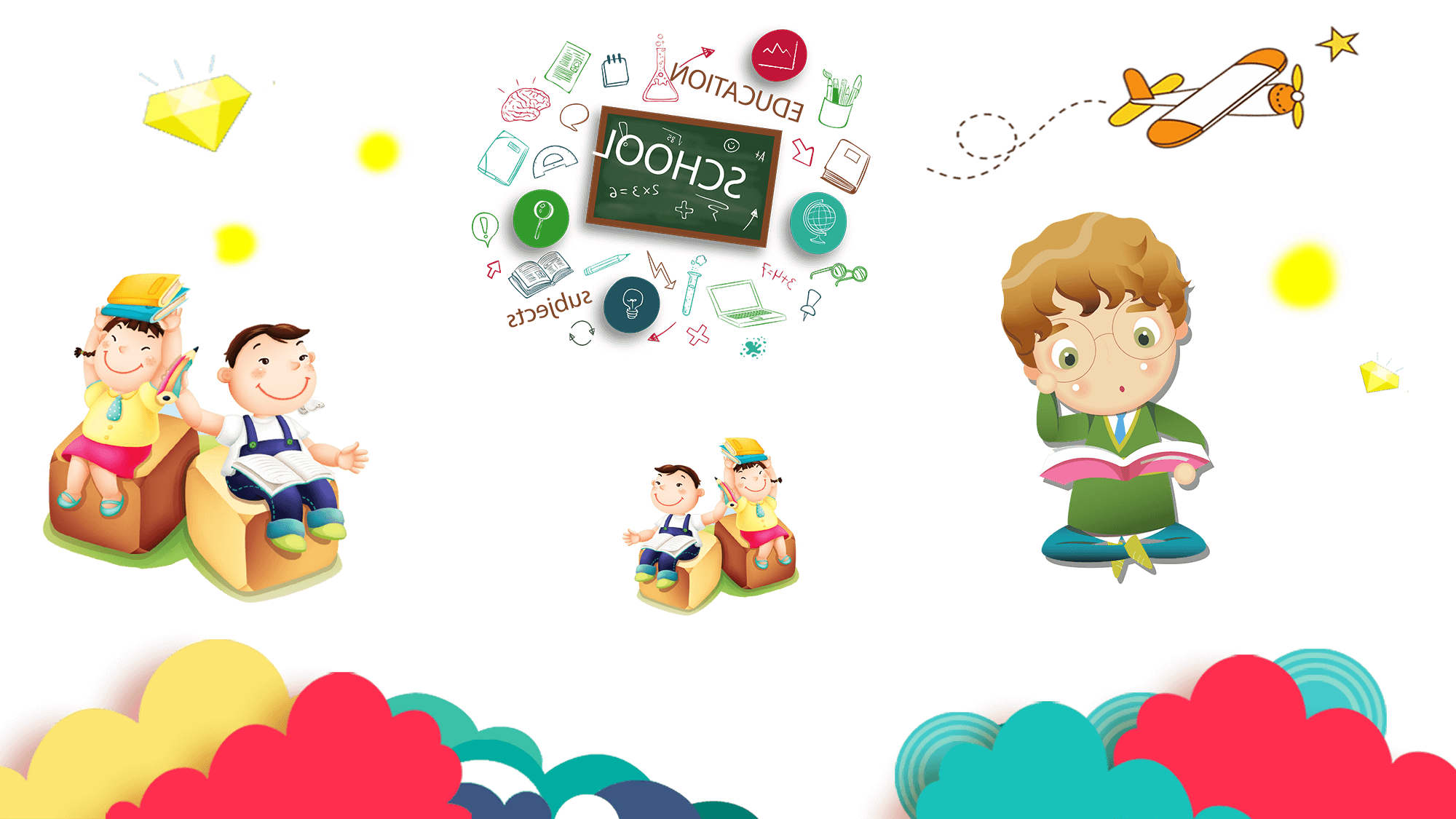 新学习工作安排
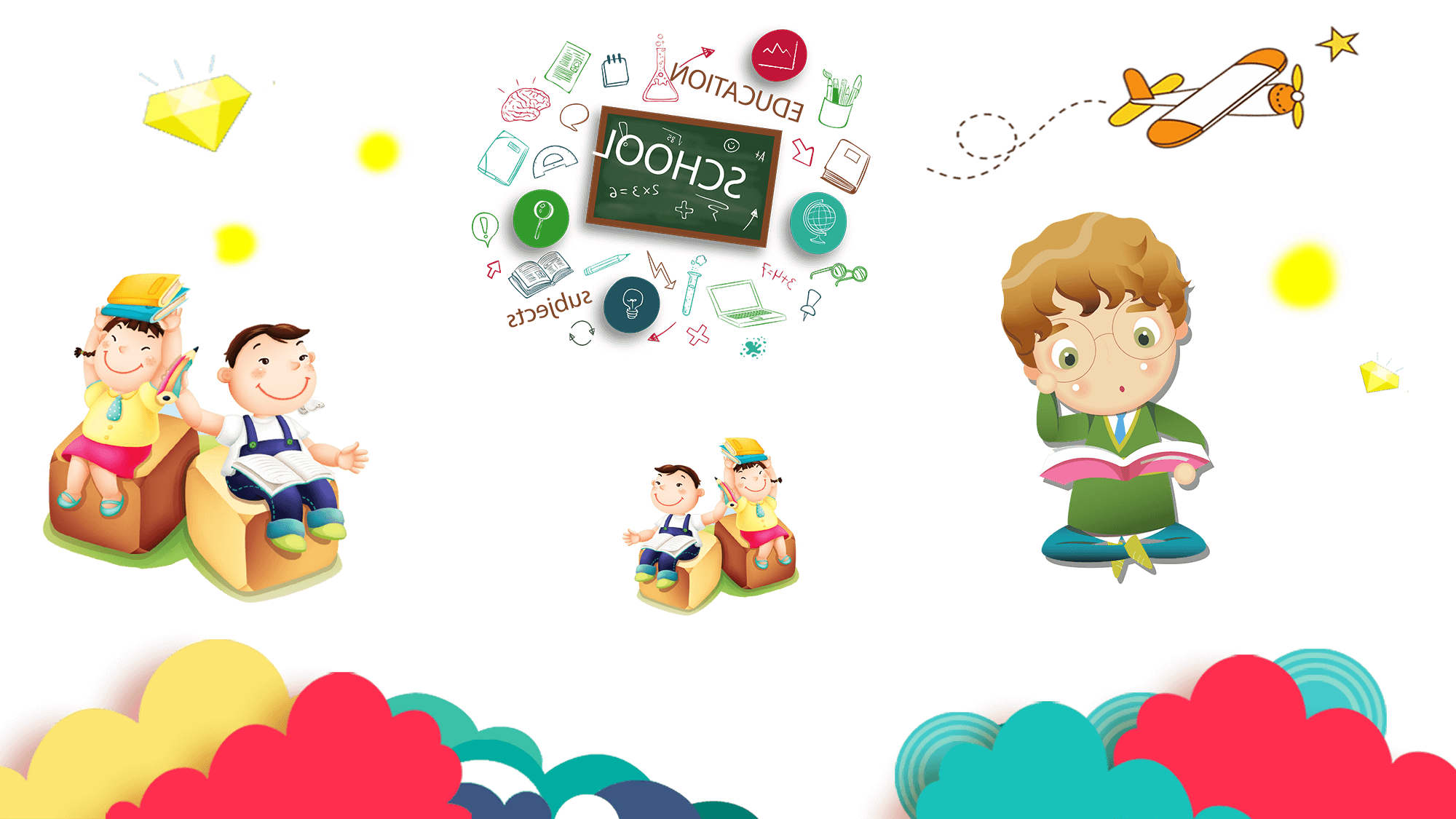 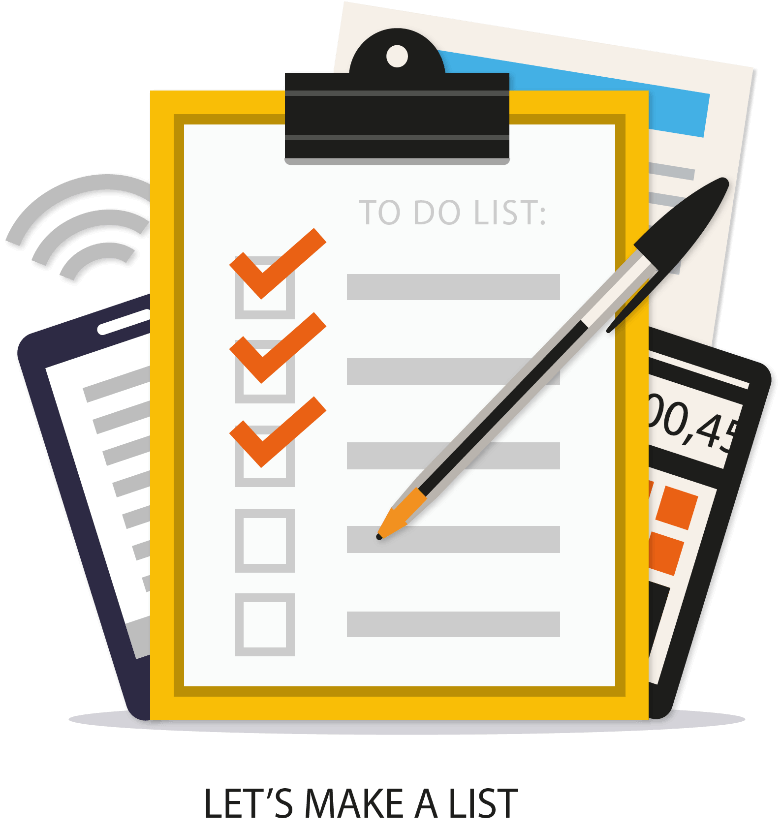 用户可以在投影仪或者计算机上进行演示也可以将演示文稿打印出来制作成胶片以便应用到更广泛的领域中
用户可以在投影仪或者计算机上进行演示也可以将演示文稿打印出来制作成胶片以便应用到更广泛的领域中
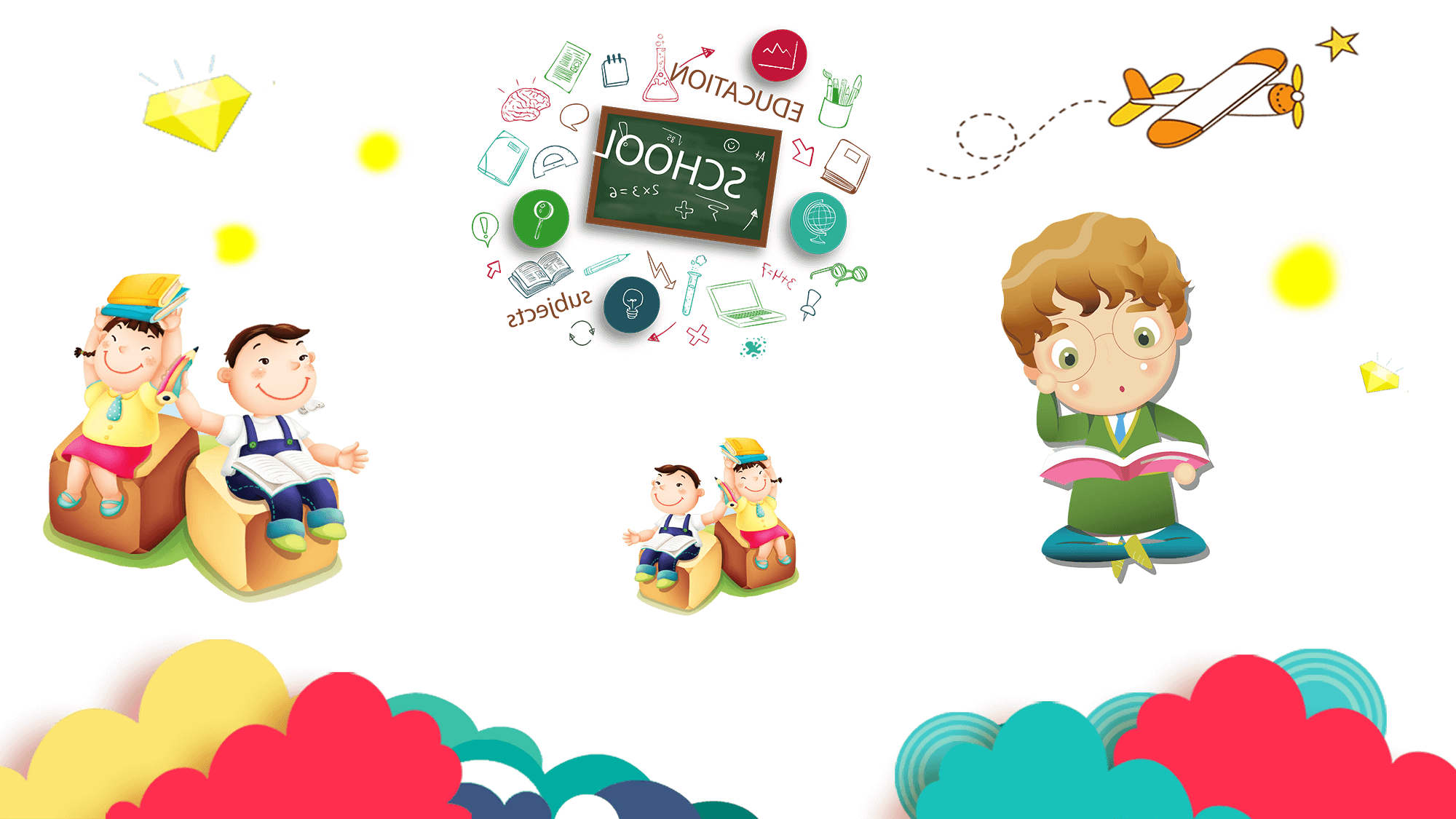 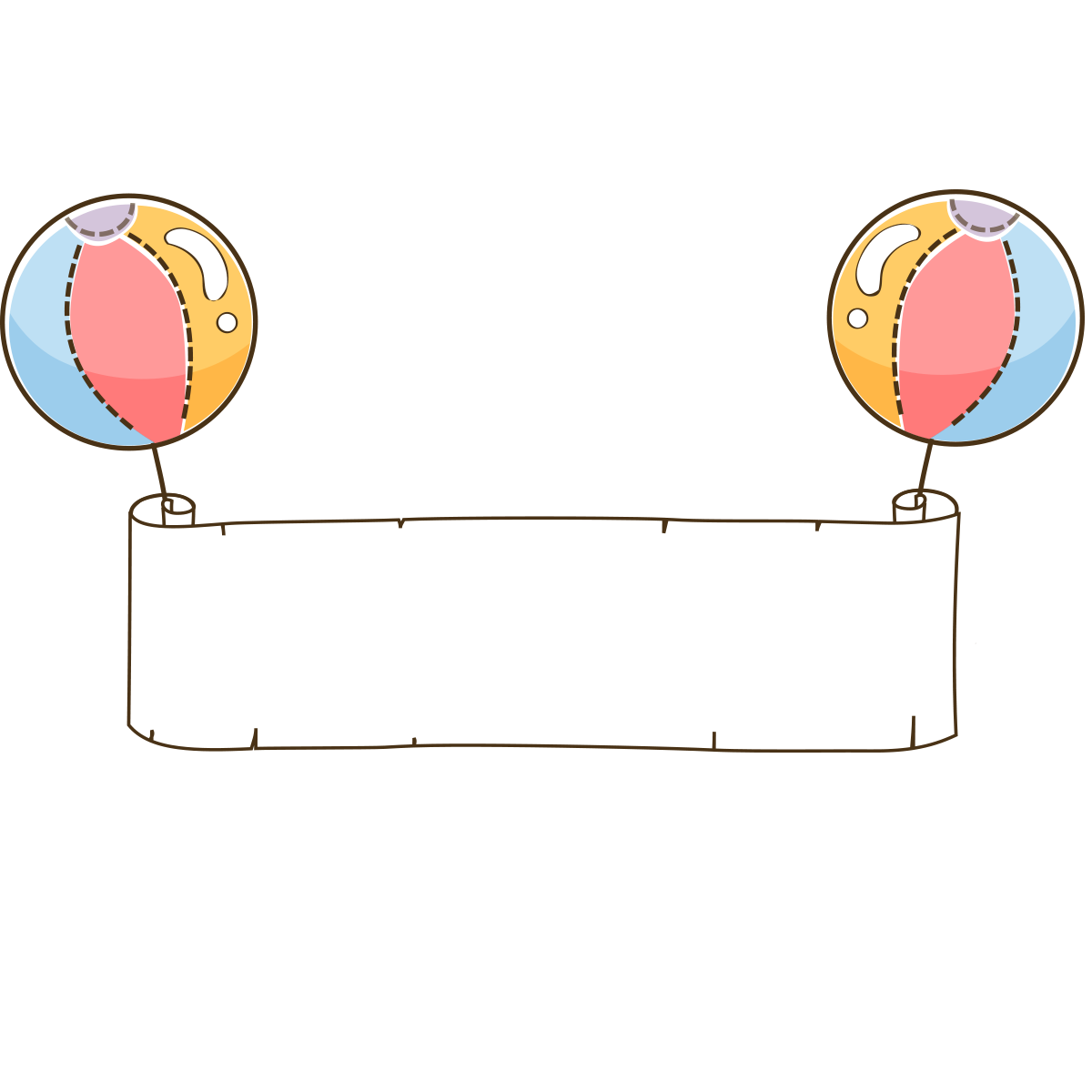 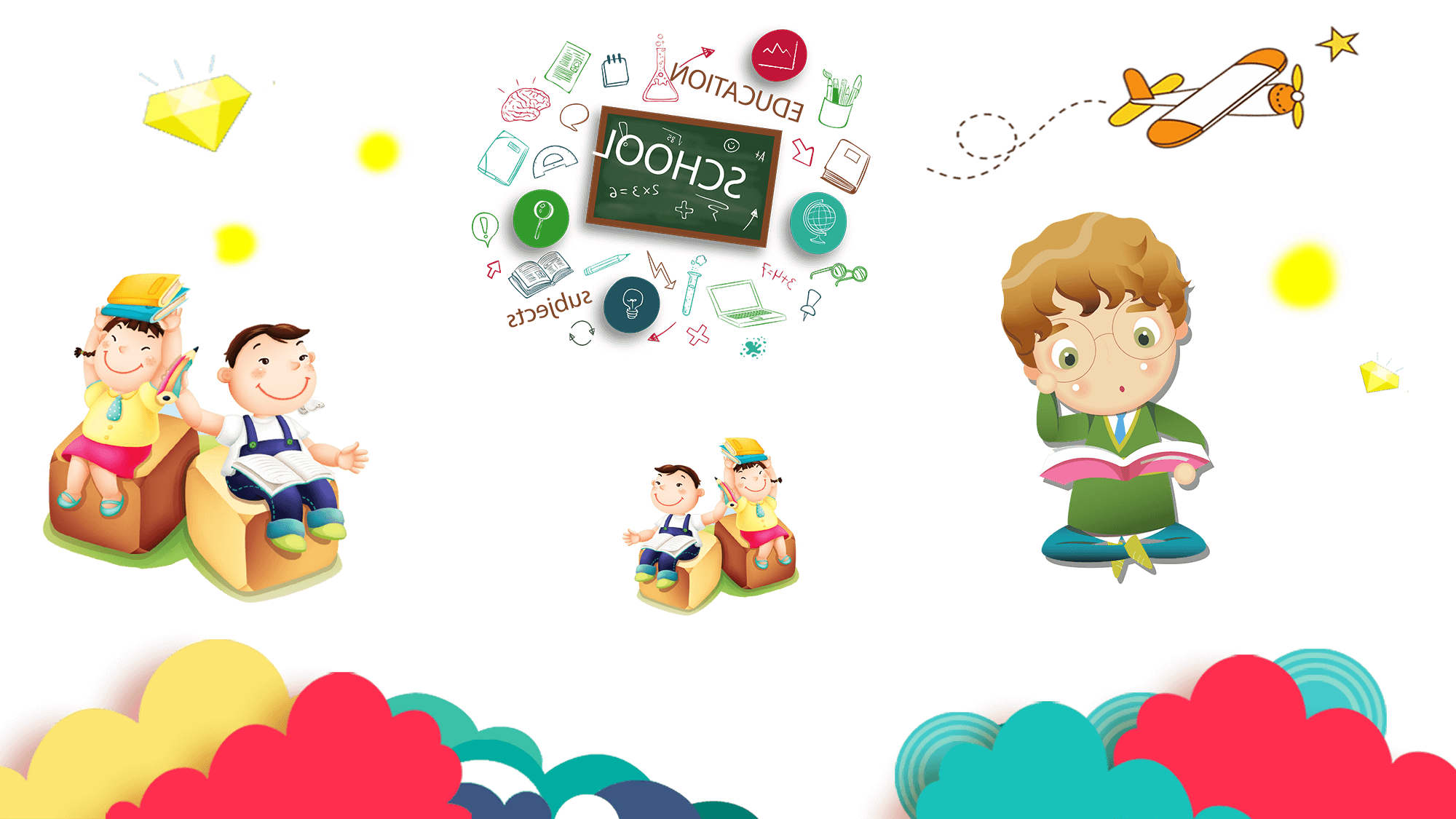 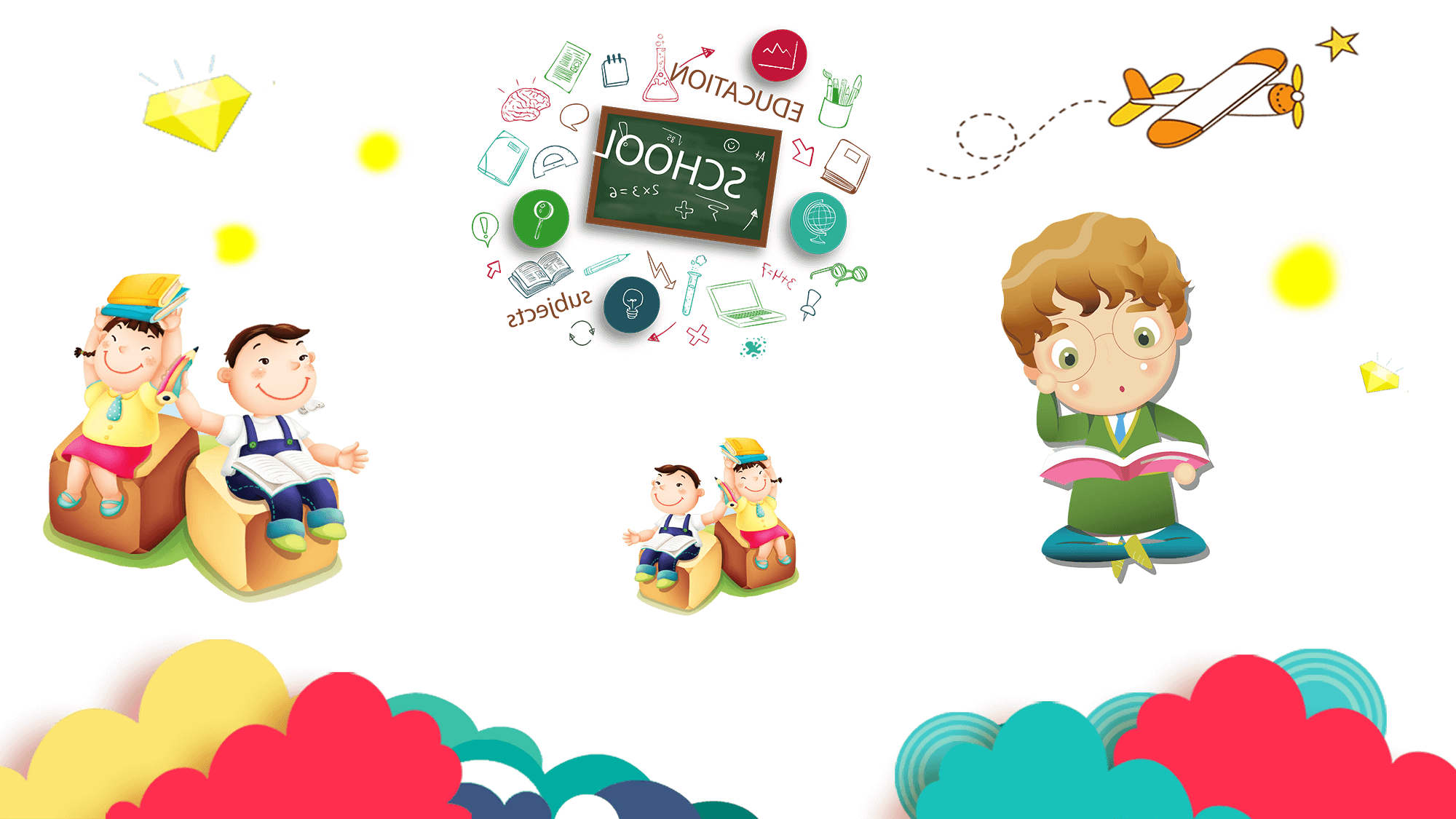 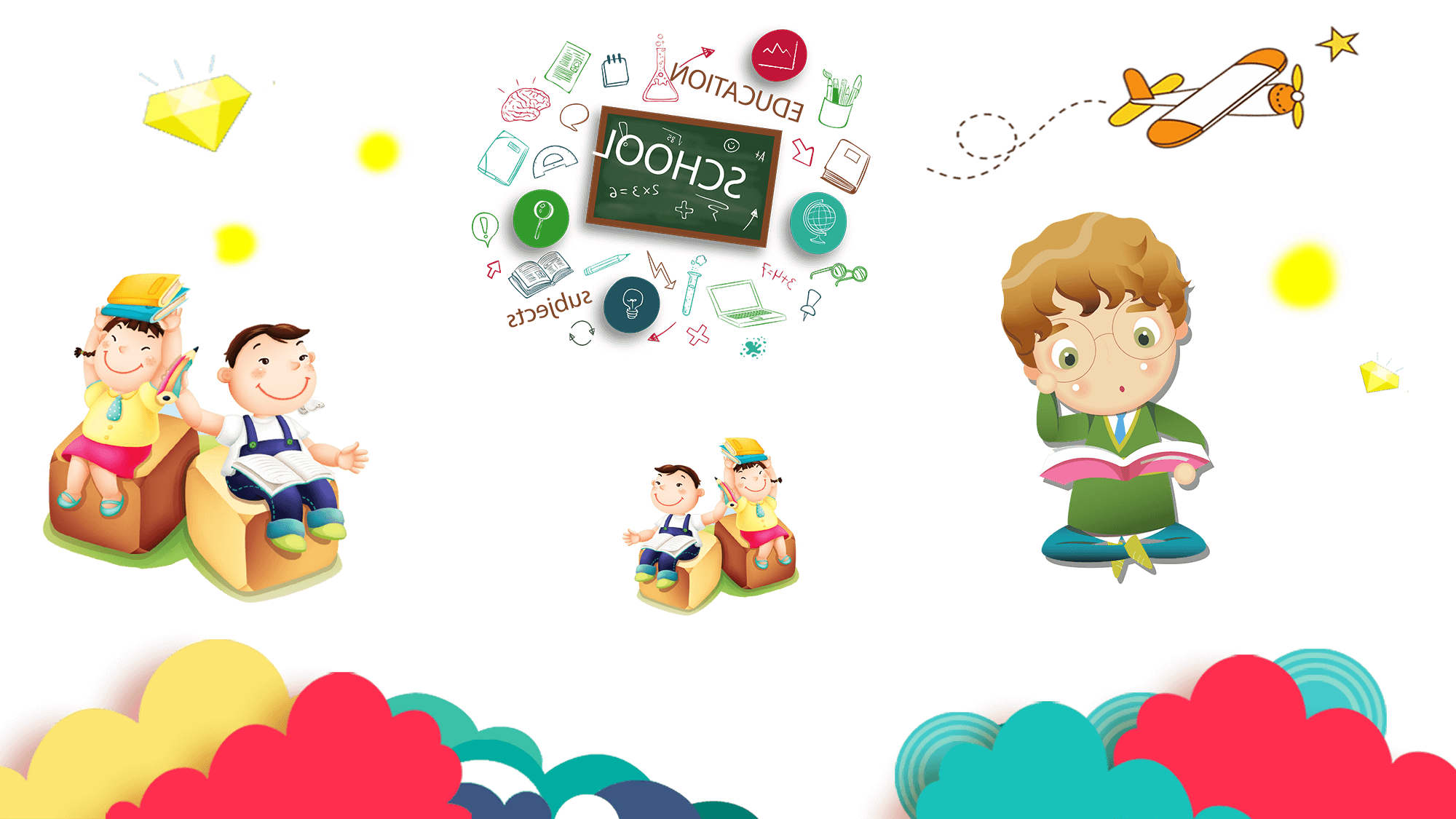 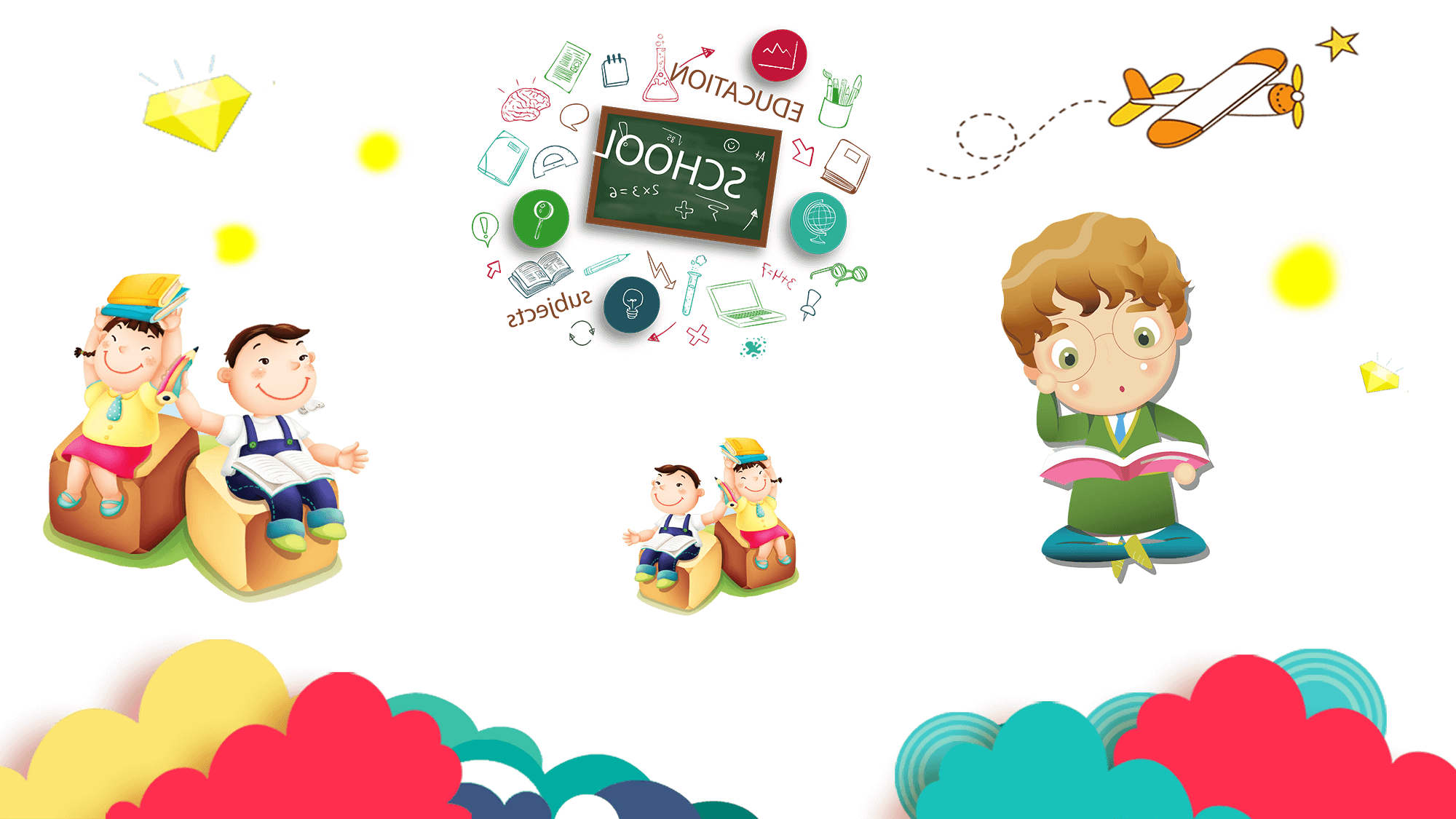 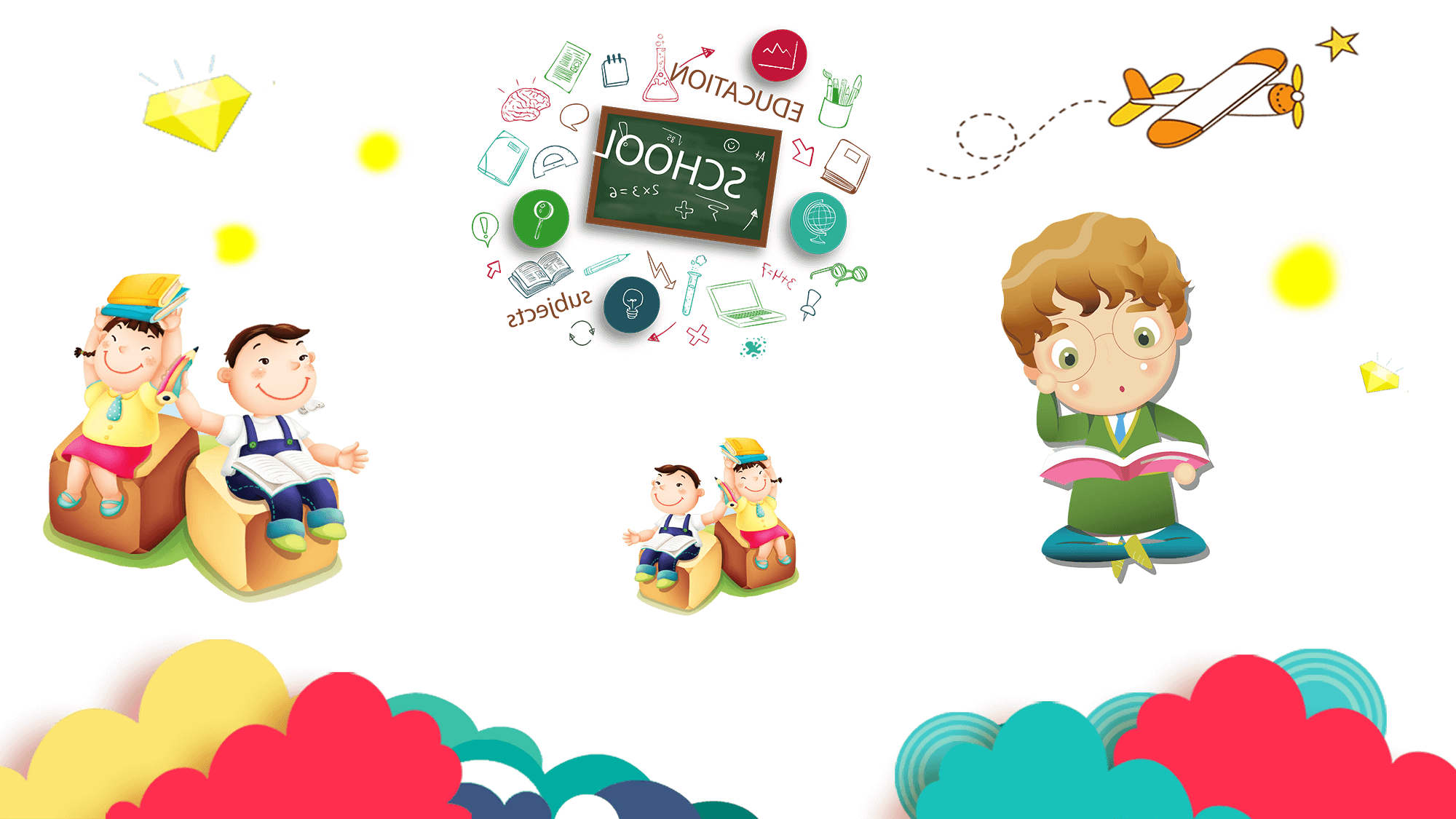 谢谢观看
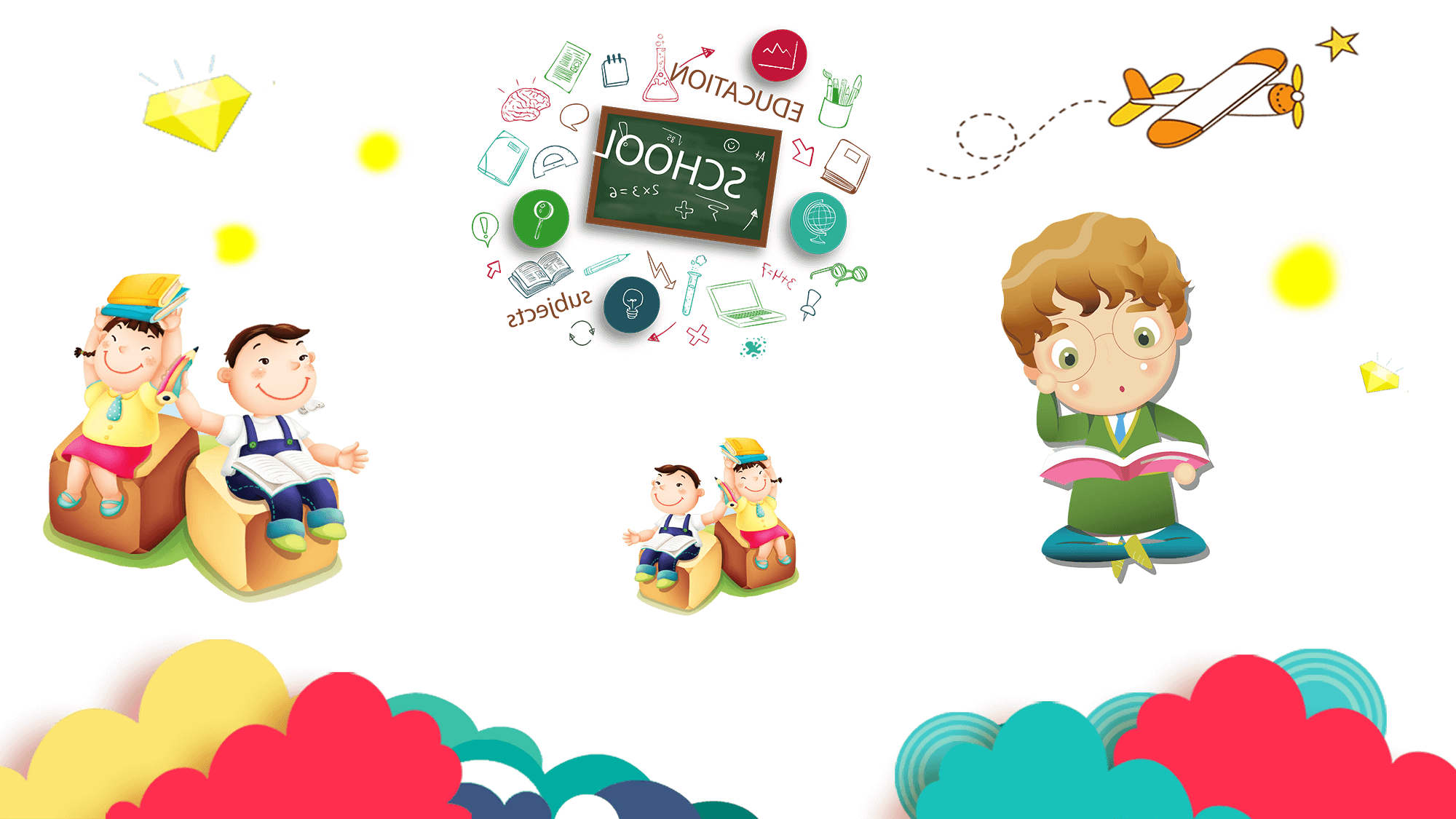 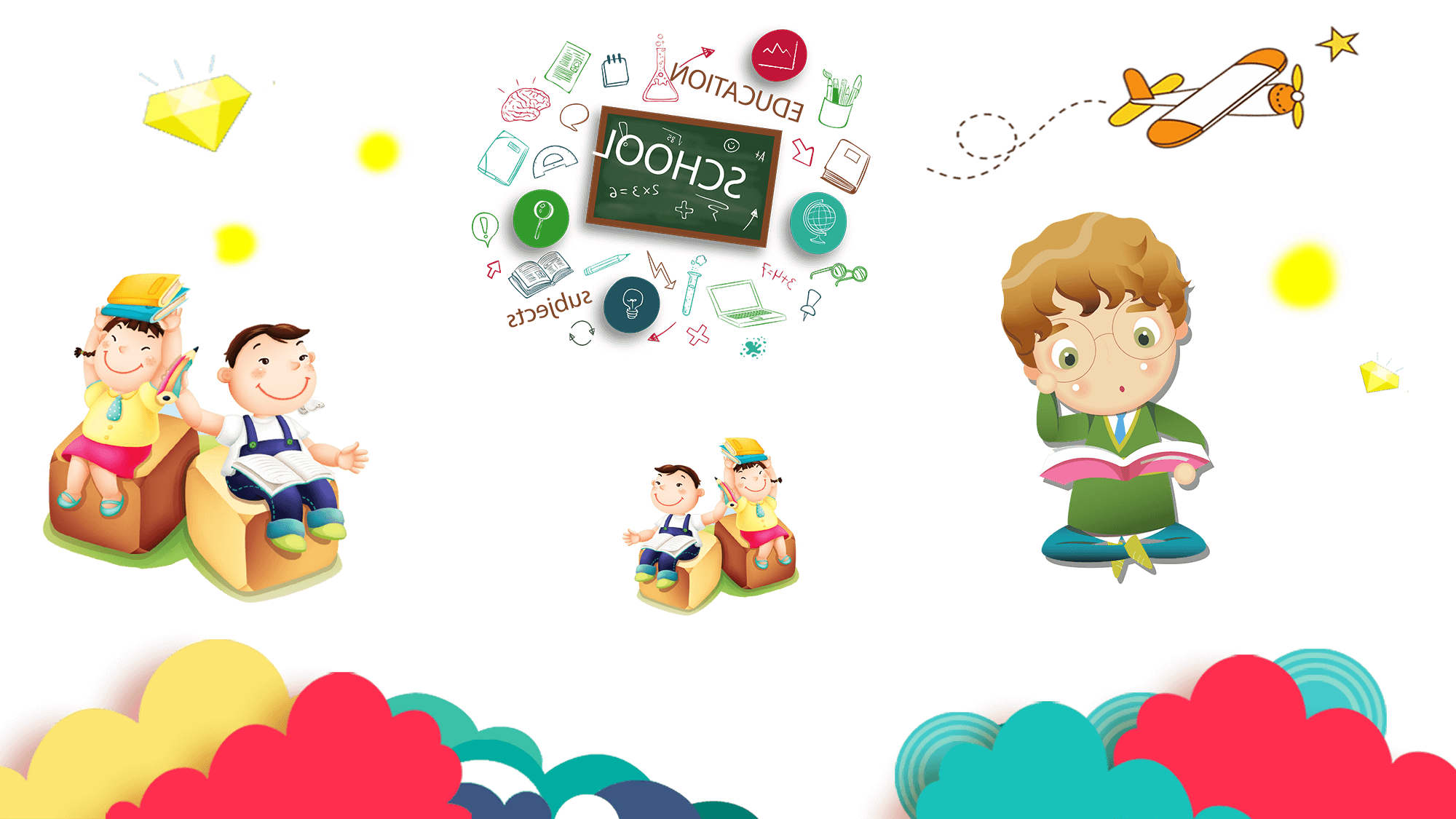 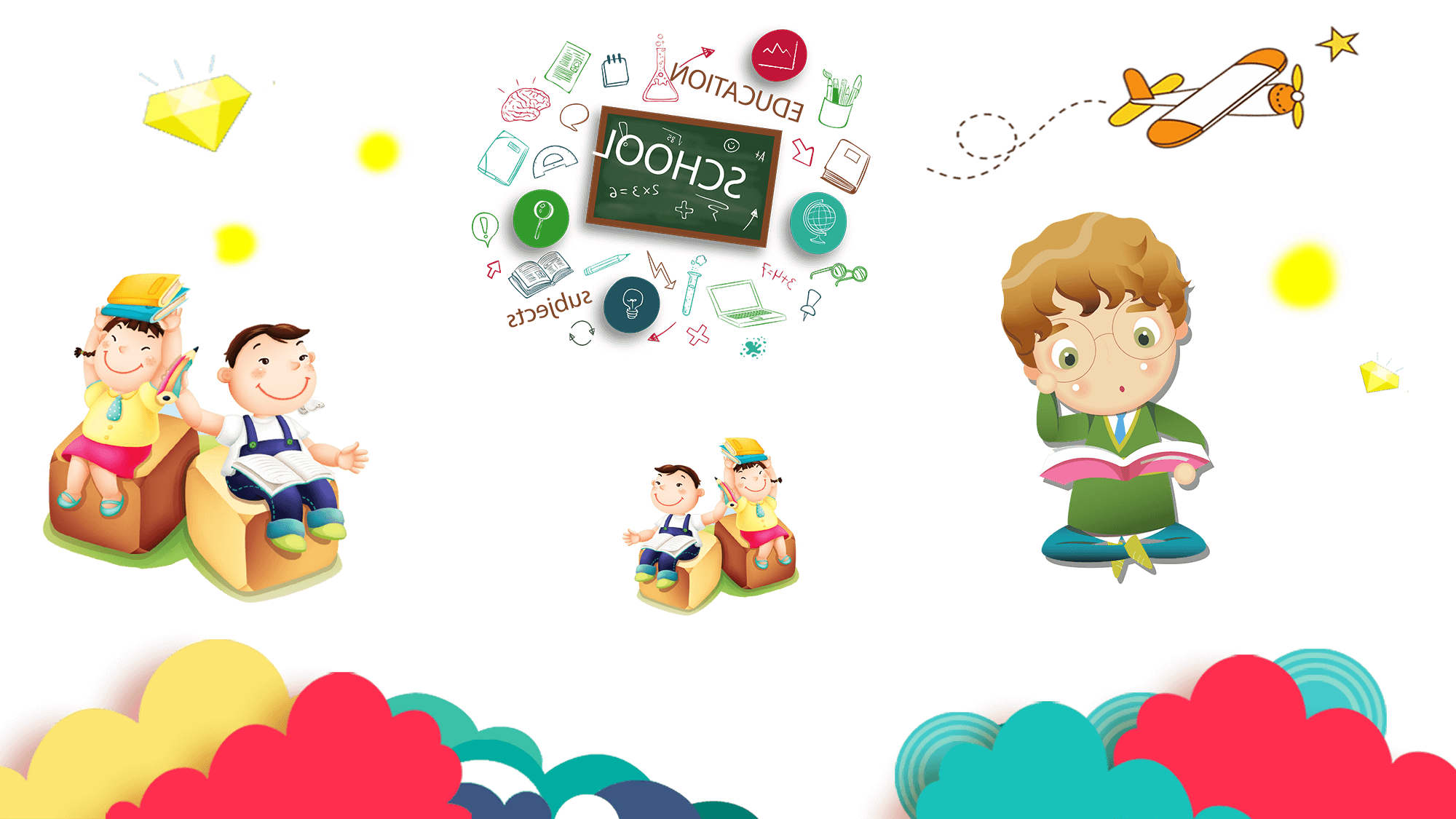 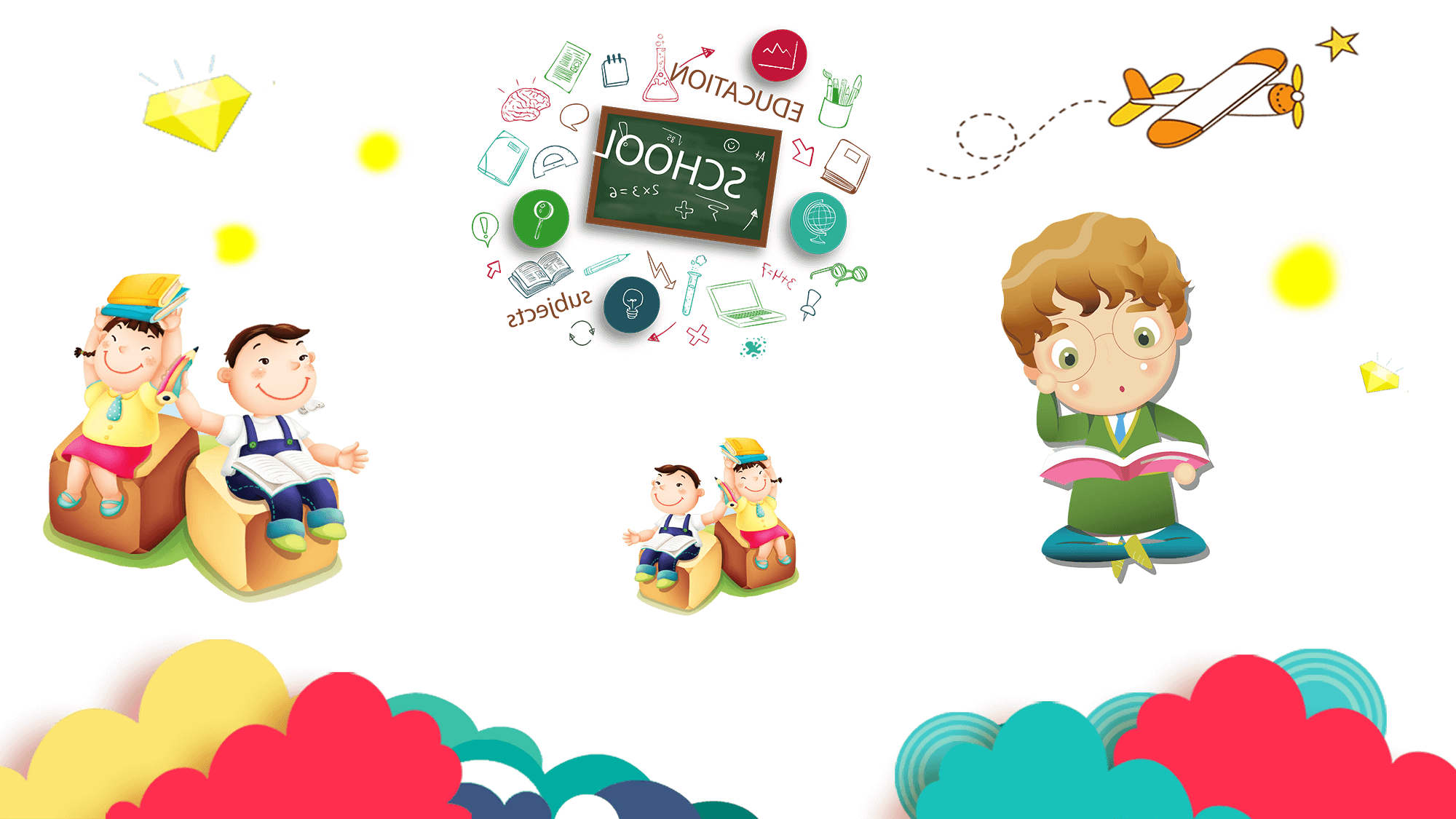